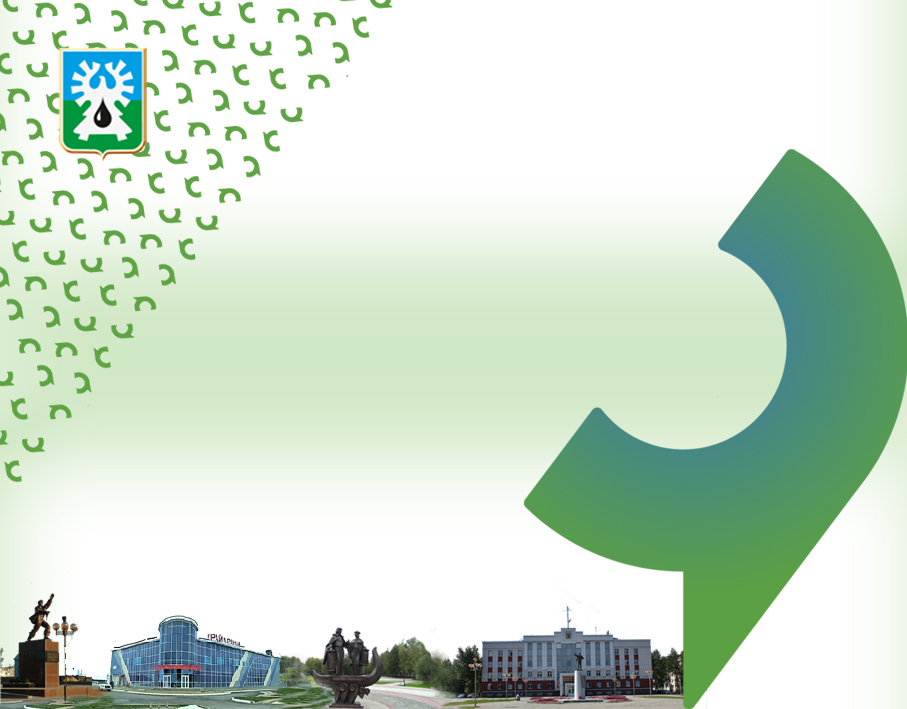 Брошюра к проекту решения 
Думы города Урай «О бюджете городского округа Урай Ханты-Мансийского автономного округа-Югры на 2024 год и на плановый период 2025 и 2026 годов»
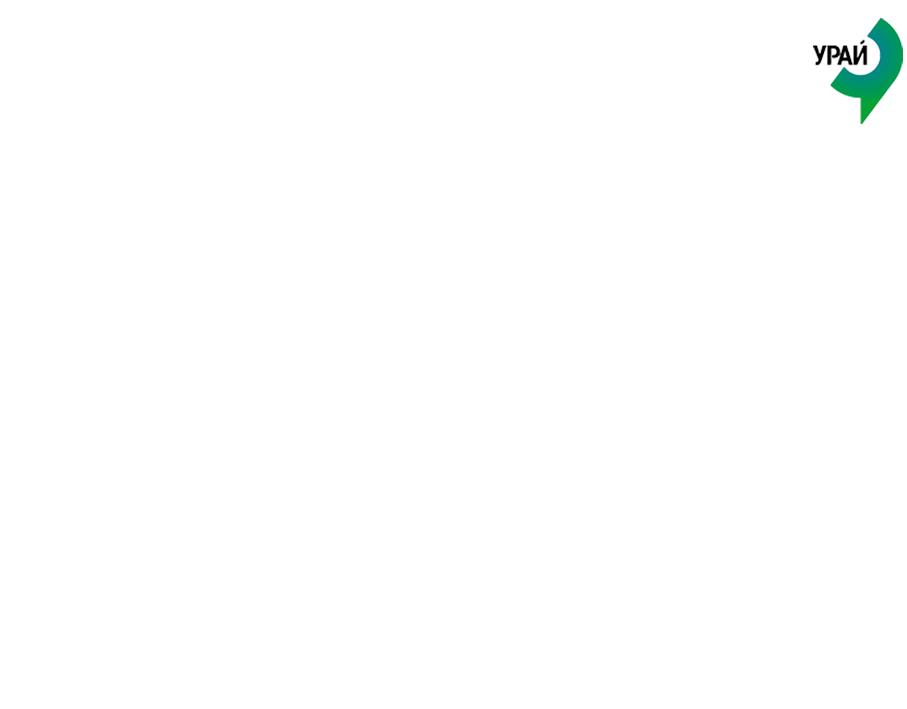 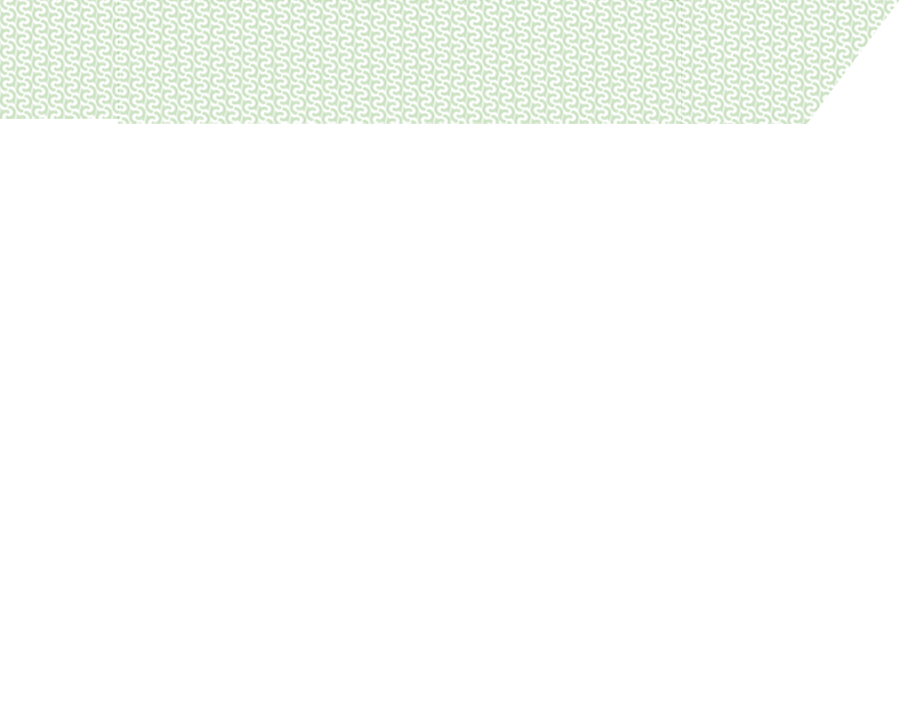 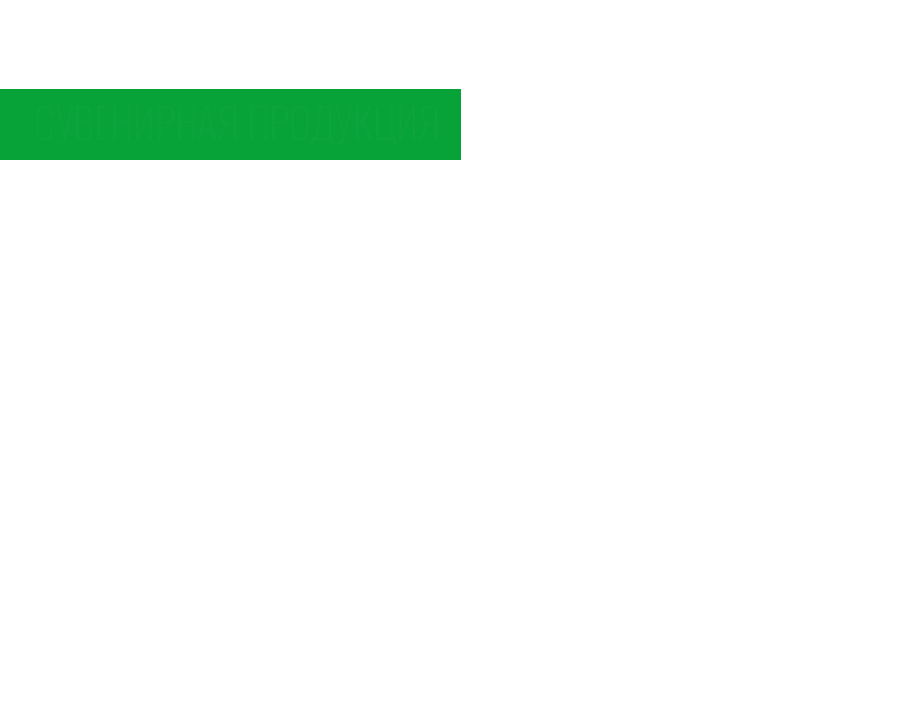 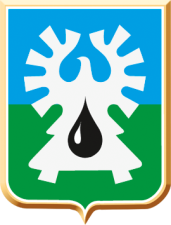 Ключевые приоритеты, положенные в основу формирования 
проекта бюджета города Урай
МуМу
Муниципальные программы города Урай
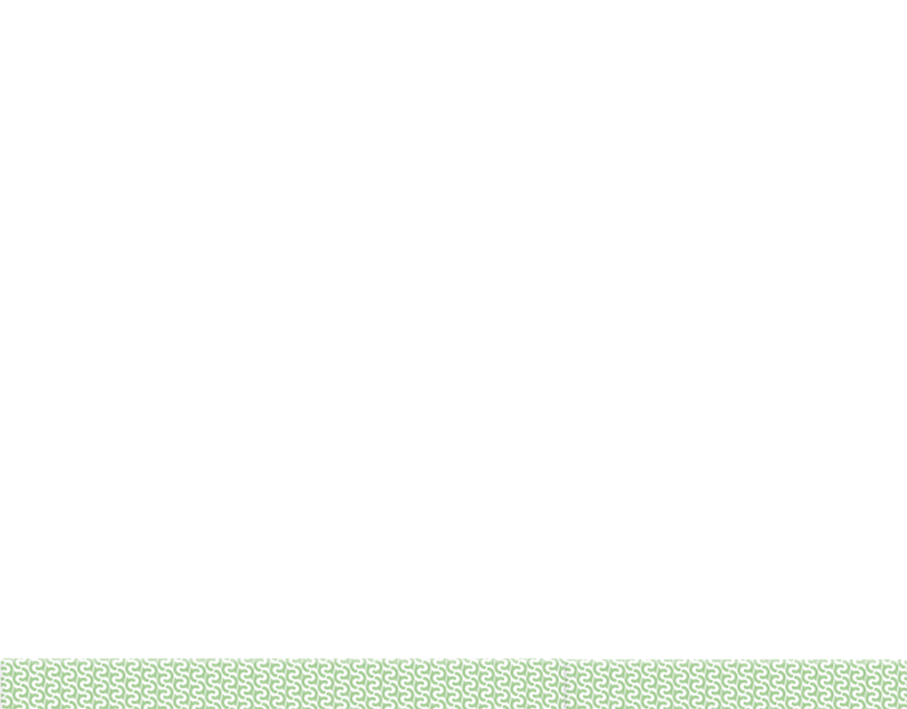 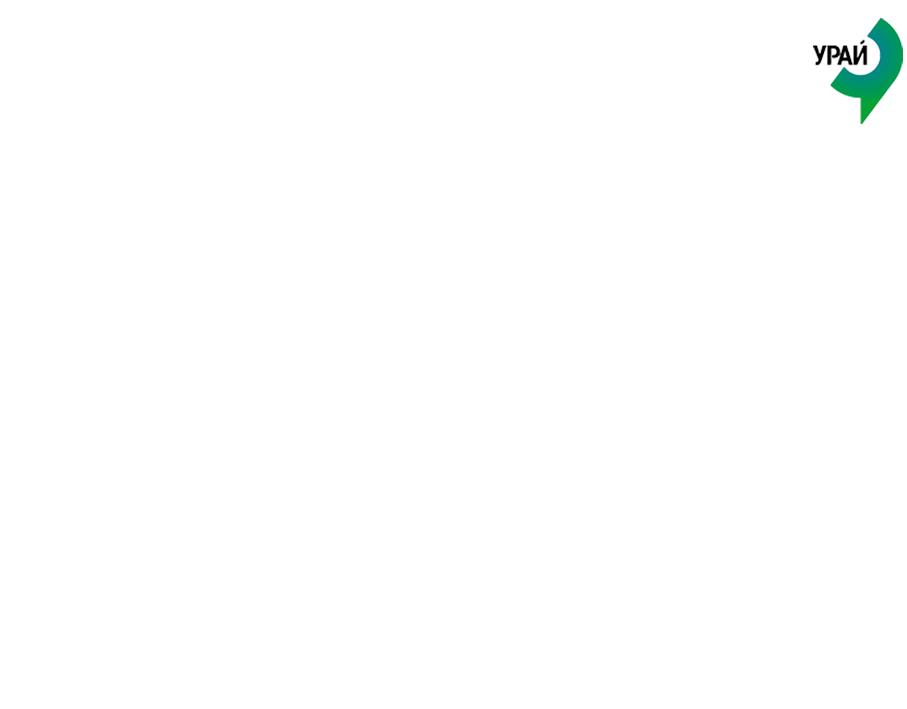 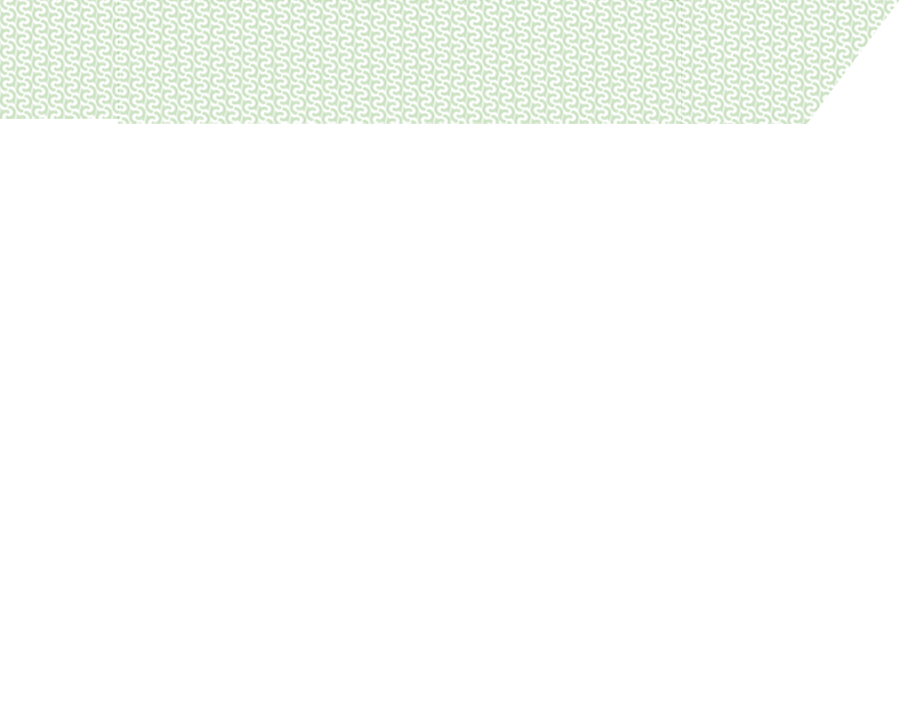 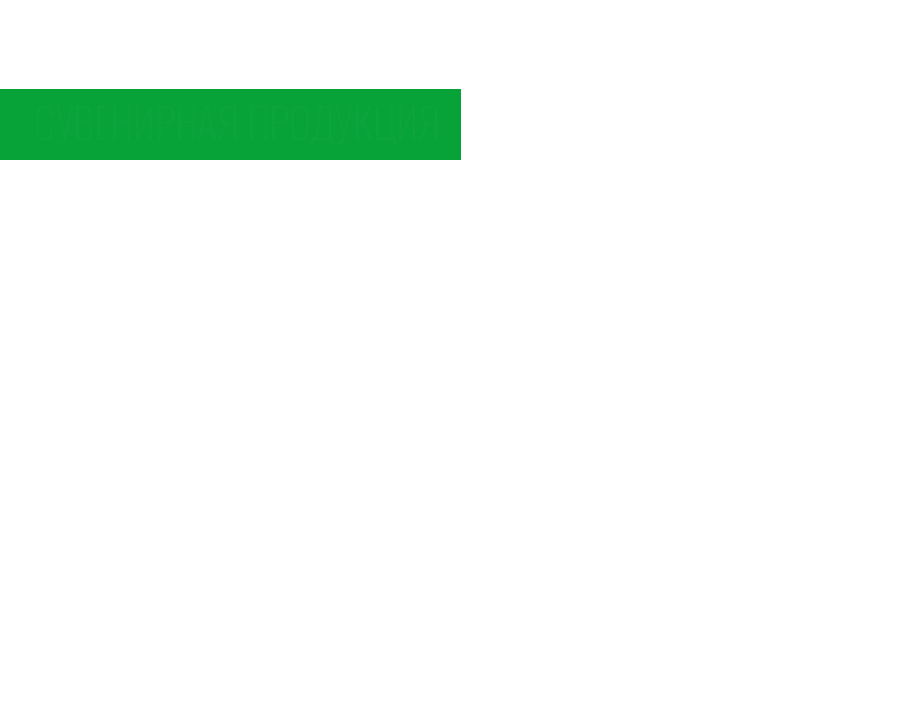 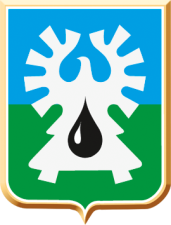 Основные направления налоговой и бюджетной политики 
городского округа Урай на 2024 год и на плановый период 2025 и 2026 годов
Основными целями реализации налоговой и бюджетной политики города Урай являются:

 обеспечение сбалансированности и финансовой устойчивости бюджета городского округа Урай Ханты-Мансийского автономного округа – Югры

обеспечение выполнения национальных целей и стратегических задач развития

реализация и выполнение приоритетов социально-экономического развития города
Проект бюджета города Урай на 2024-2026 годы сформирован:

на основе параметров «базового» варианта прогноза социально-экономического развития города Урай на 2024 год и на плановый период 2025 и 2026 годов

на основе действующих норм бюджетного и налогового законодательства Российской Федерации, Ханты-Мансийского автономного округа -Югры и муниципальных правовых актов города Урай
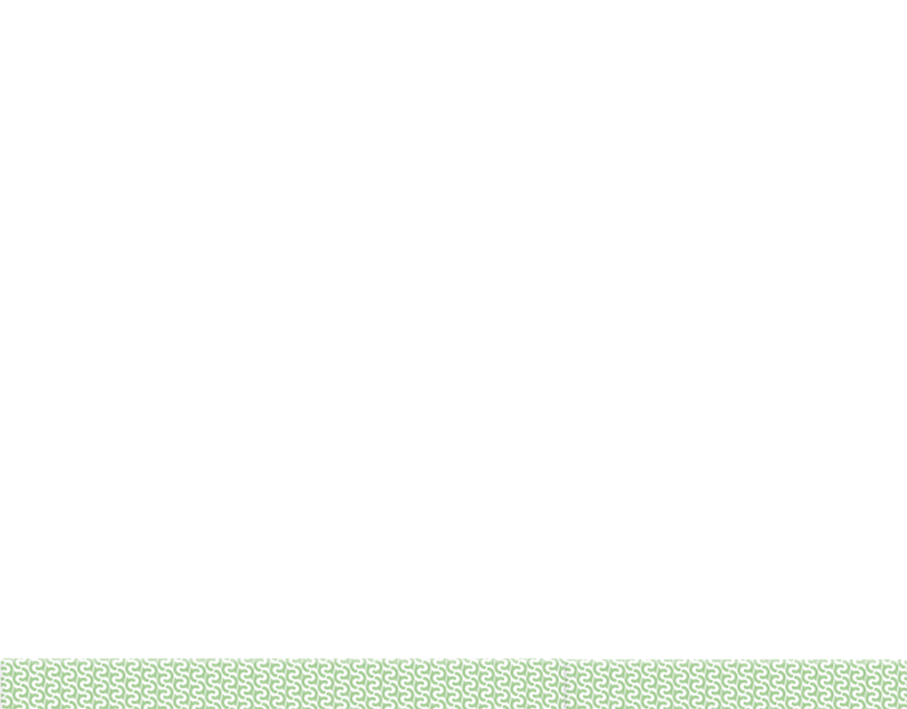 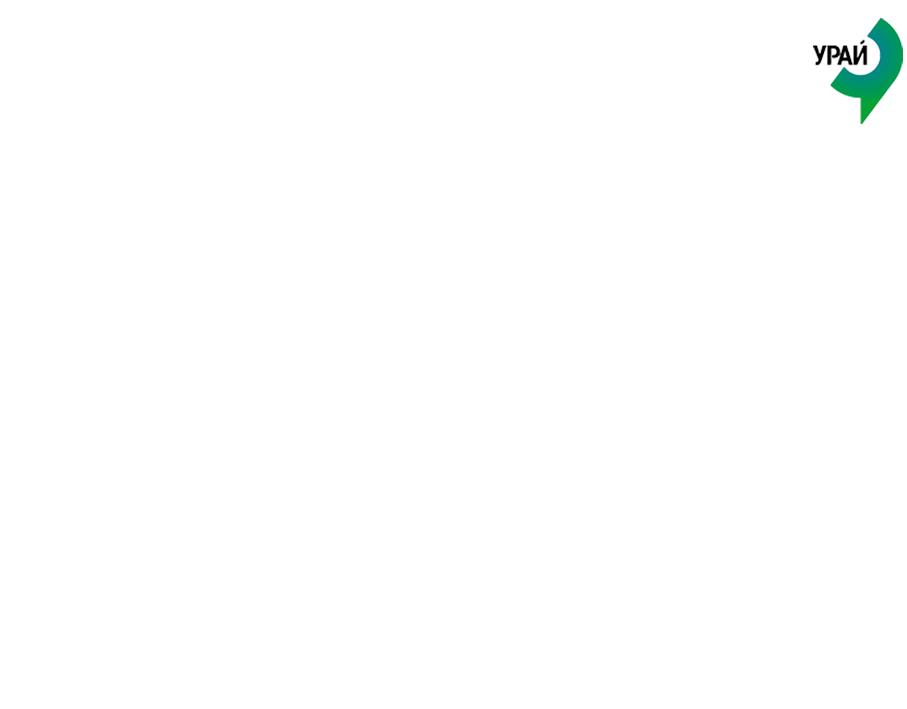 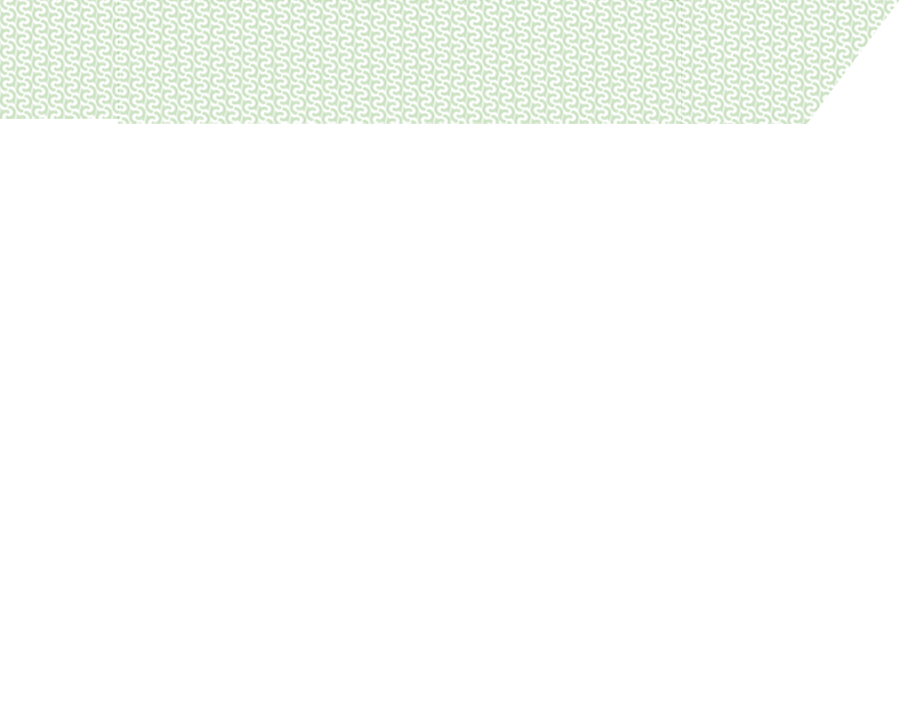 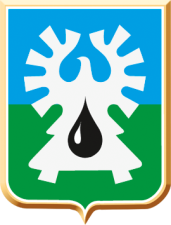 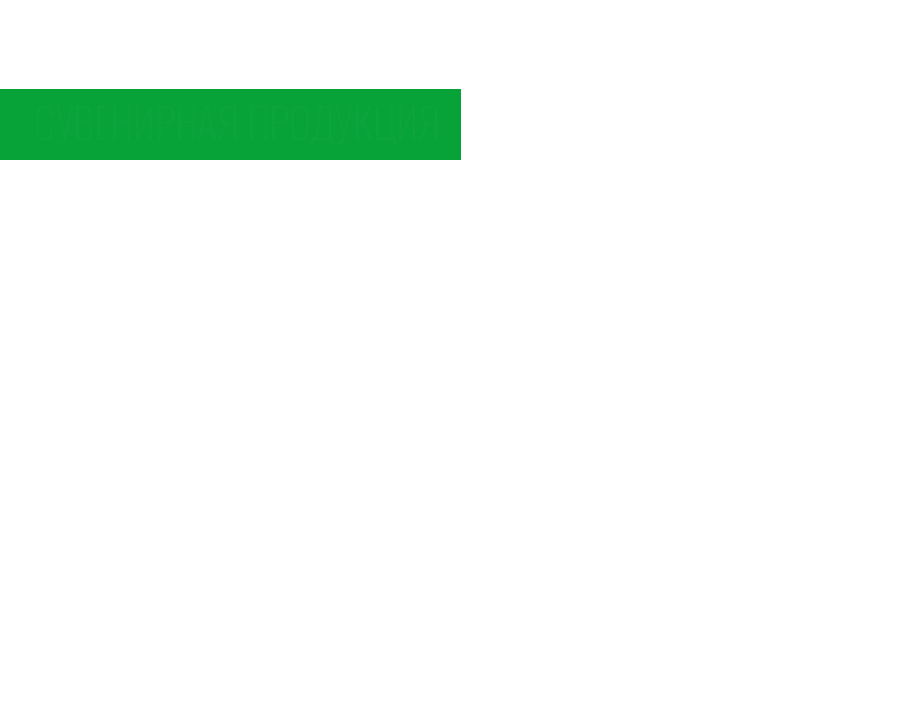 Цели среднесрочного развития города Урай
1
Развитие человеческого потенциала
Диверсификация и инновационное развитие экономики
2
3
Обеспечение безопасности среды проживания
4
Формирование эффективного управления
Создание благоприятных условий для развития малого и среднего бизнеса
5
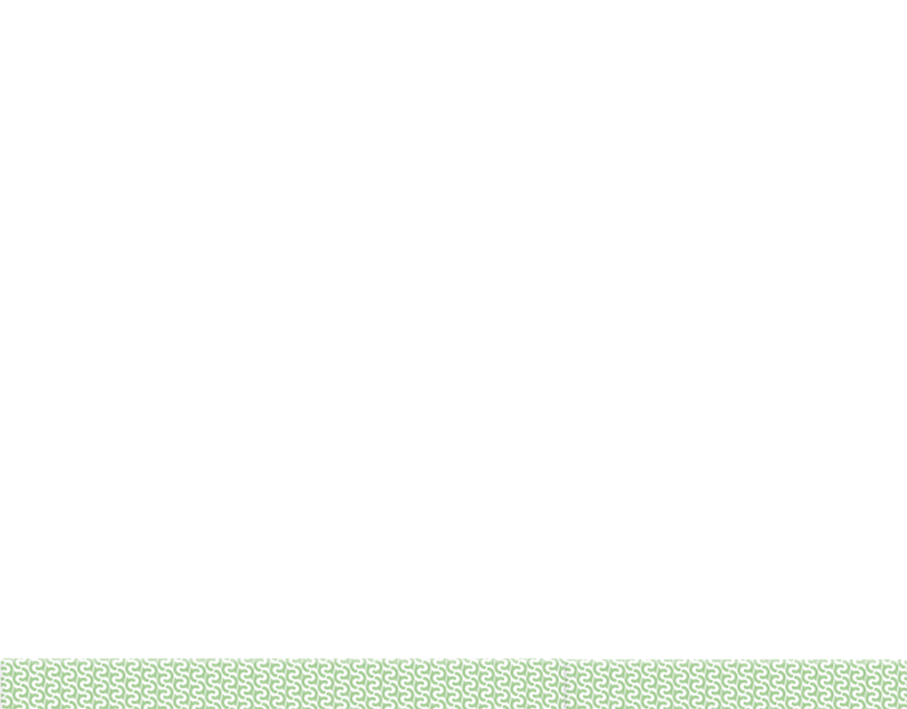 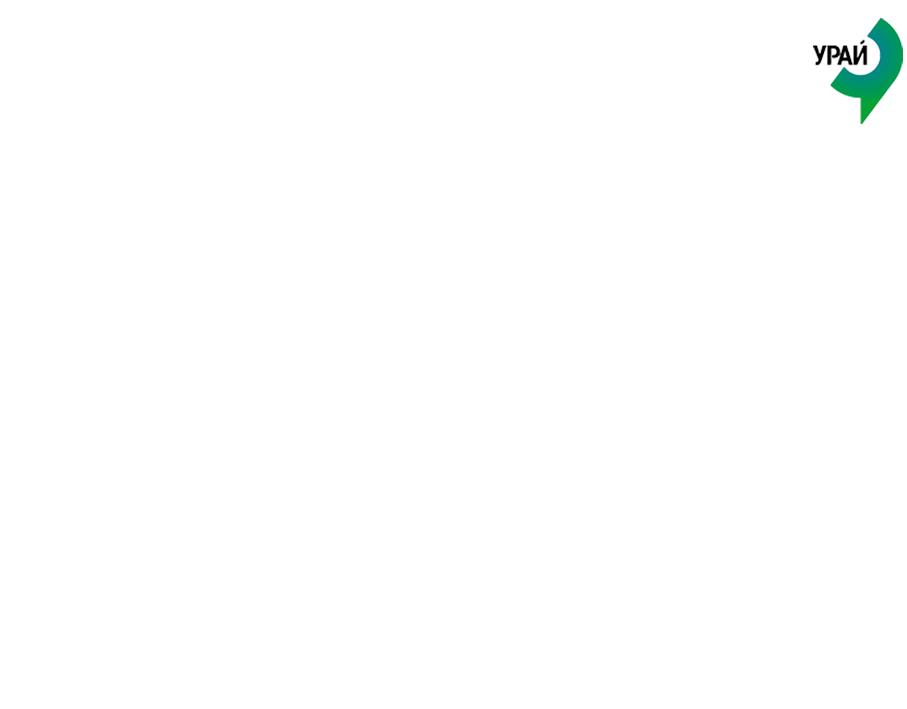 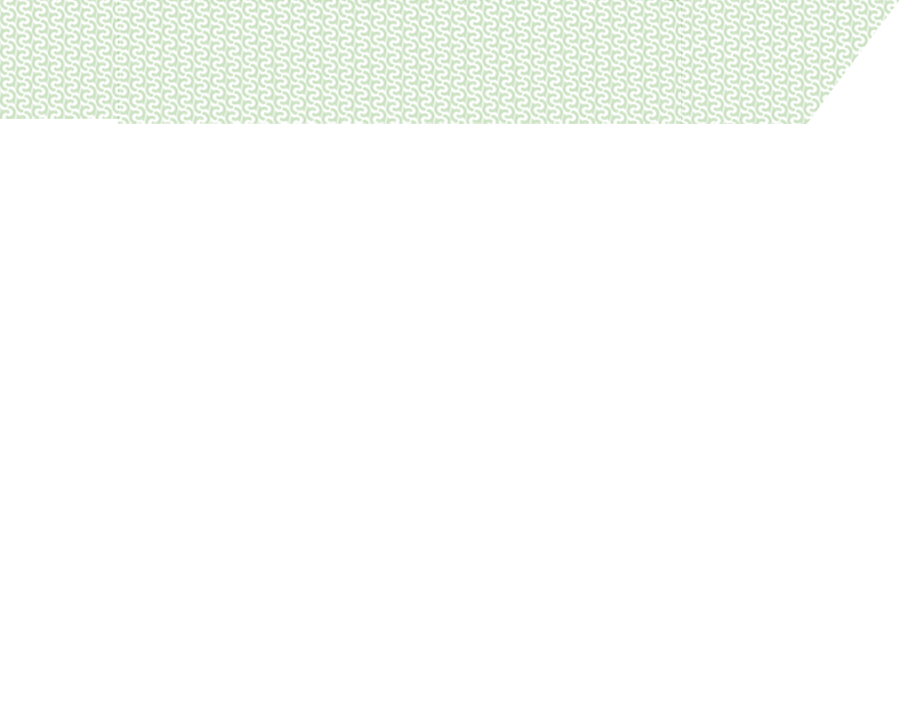 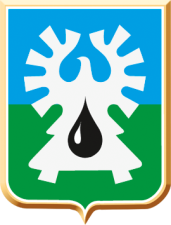 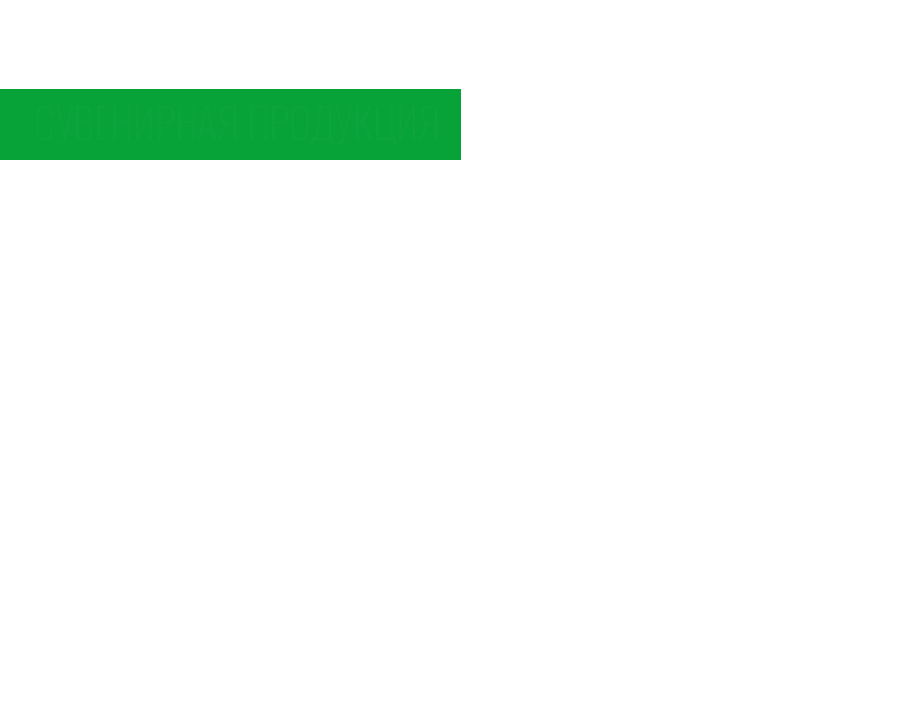 Промышленное производство
Динамика развития промышленного производства по городу Урай на период 2024 -2026 годов (базовый вариант)
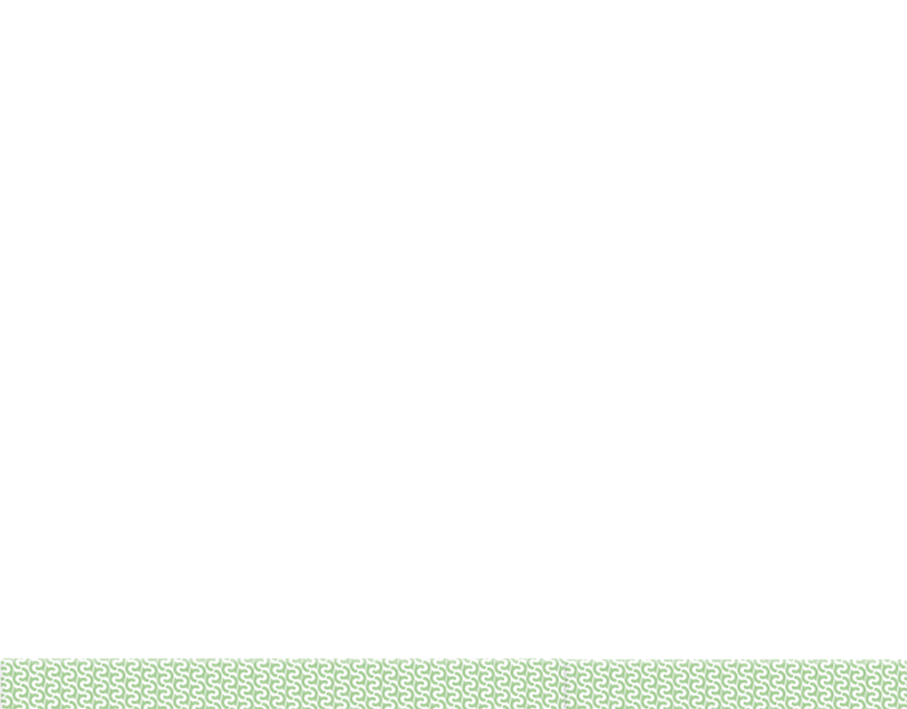 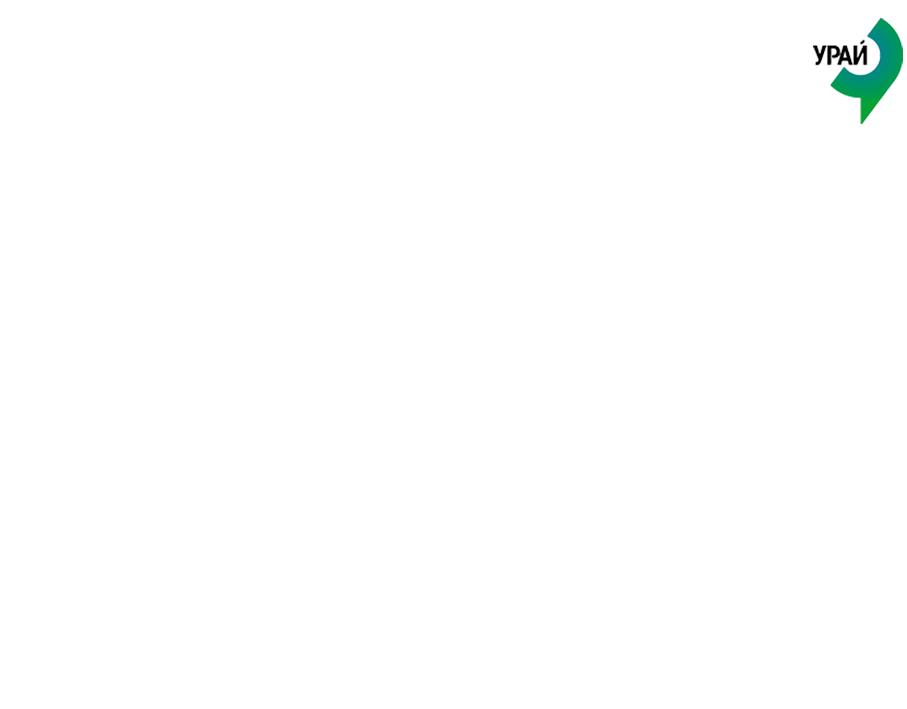 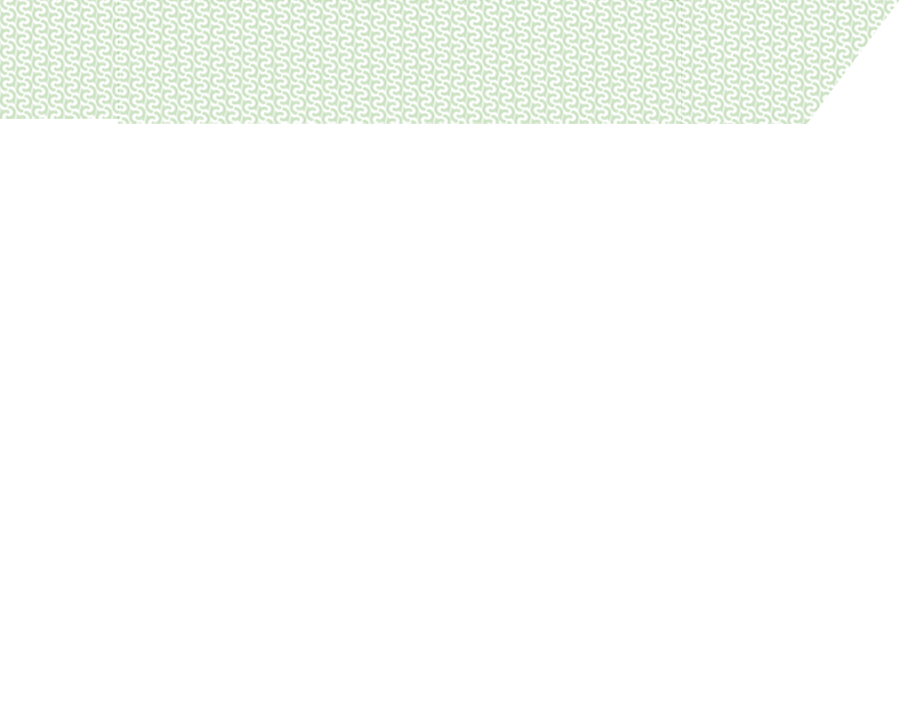 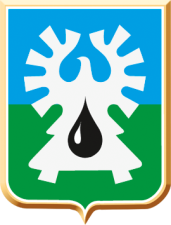 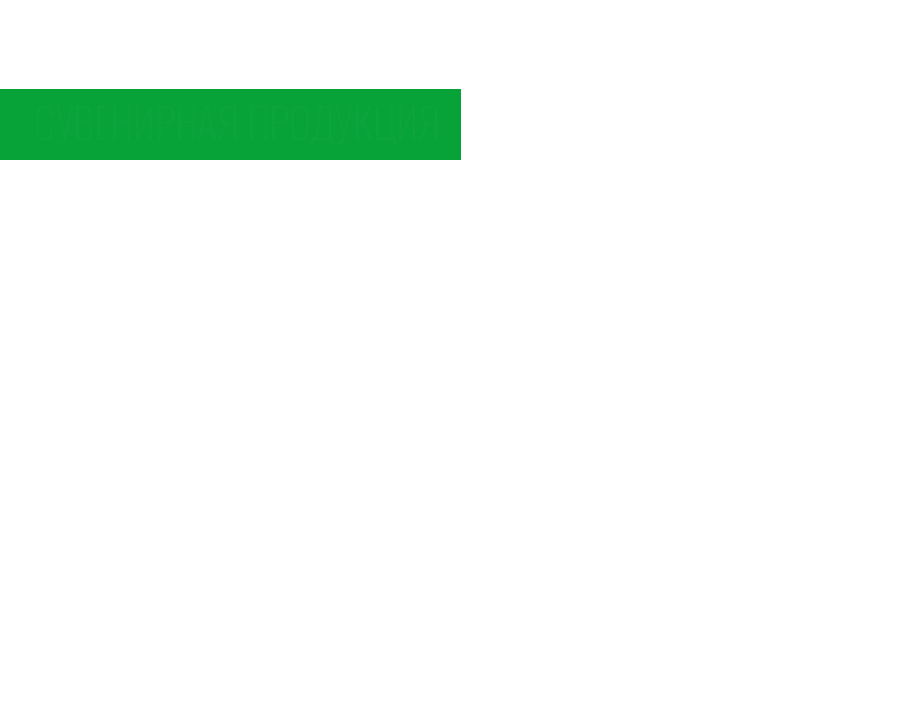 Малое и среднее предпринимательство
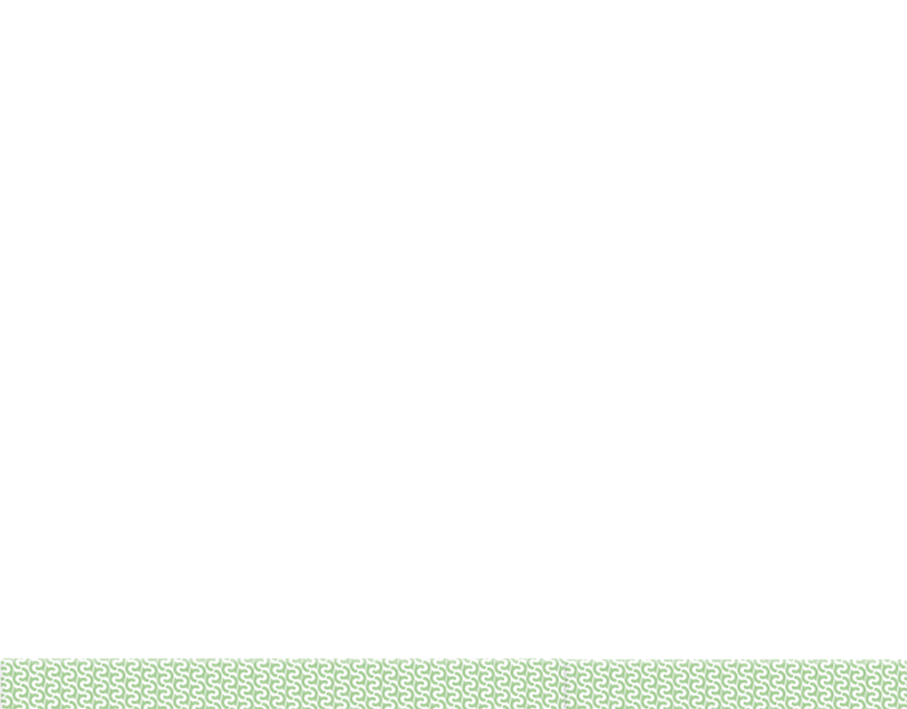 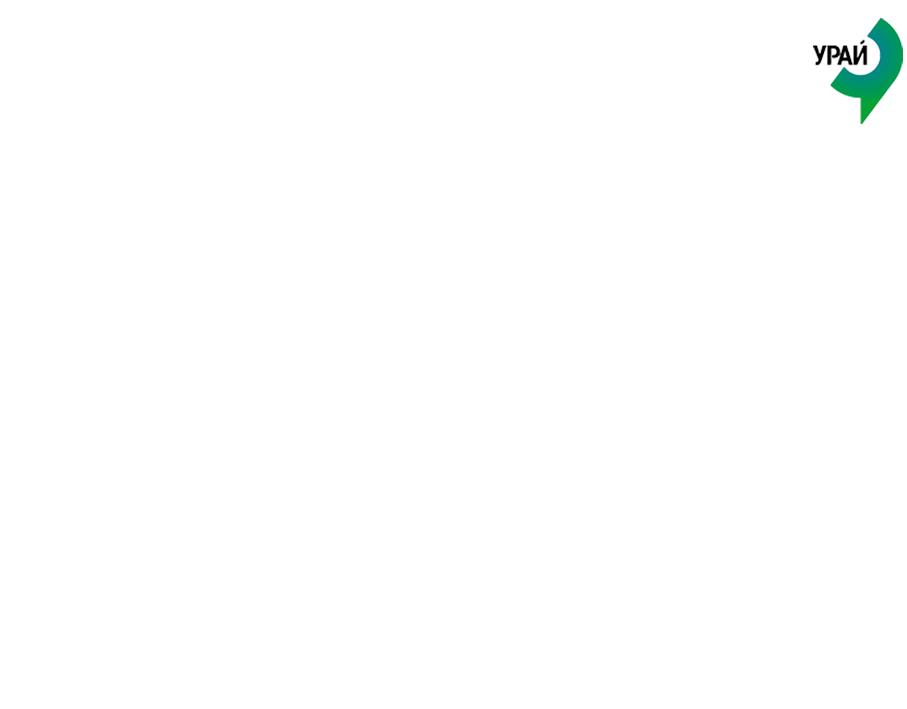 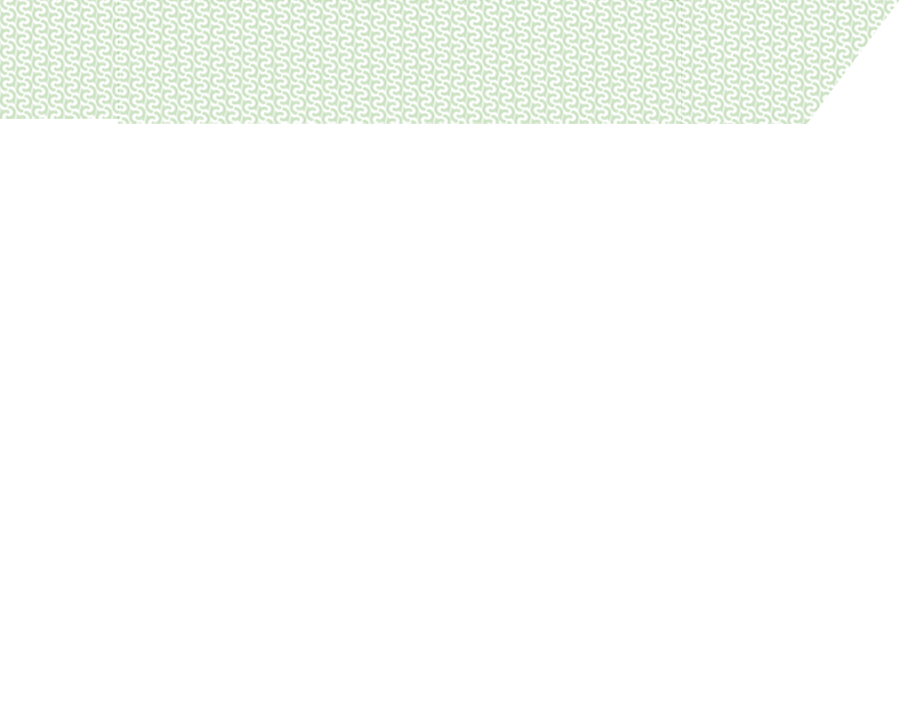 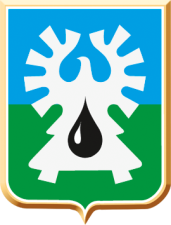 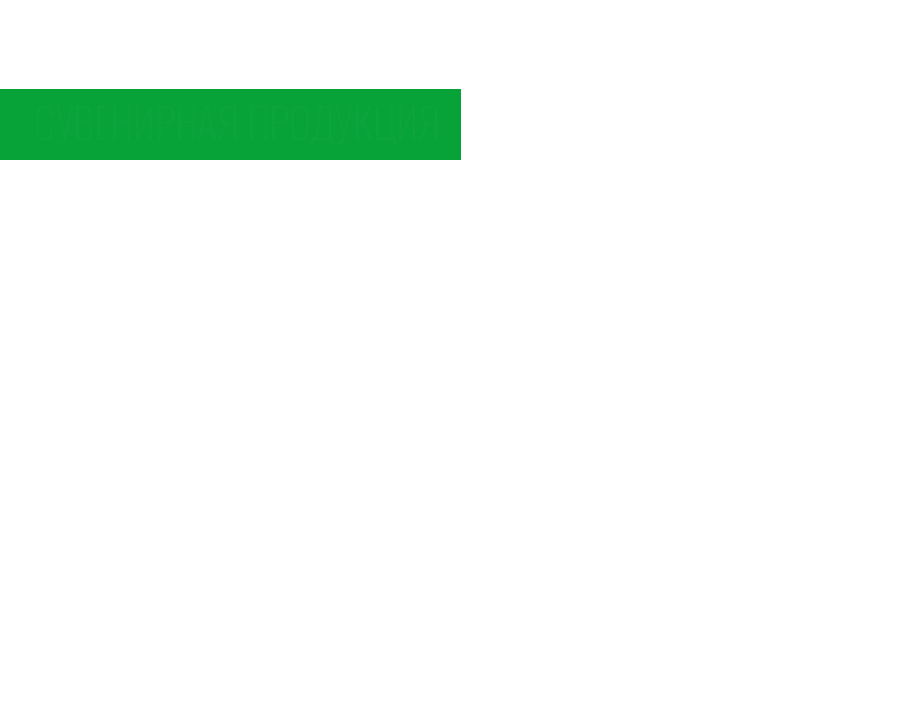 Инвестиционный потенциал
Динамика объема инвестиций в основной капитал, млн.рублей
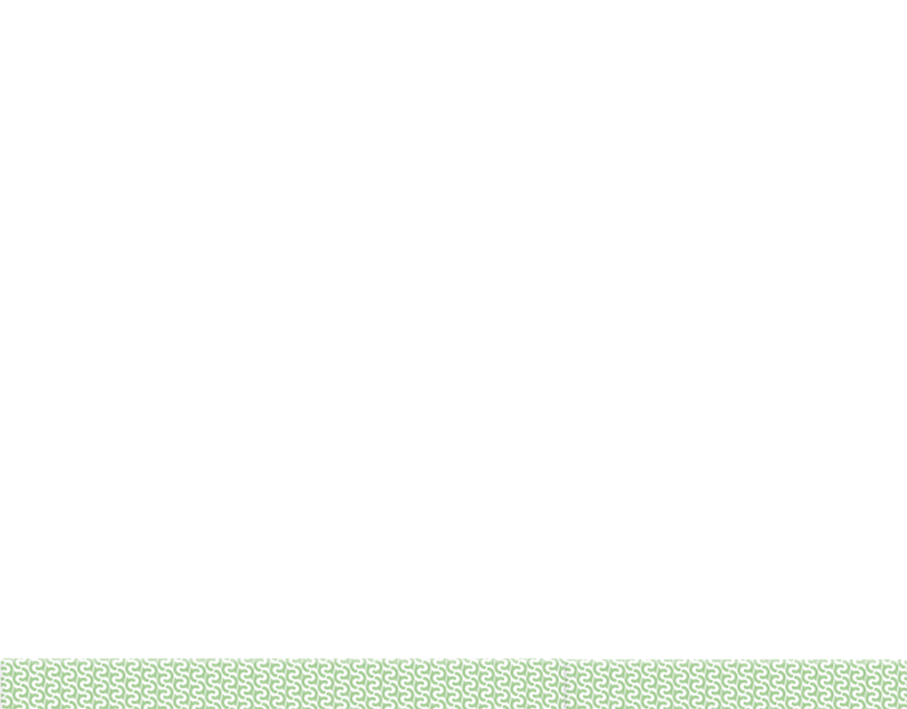 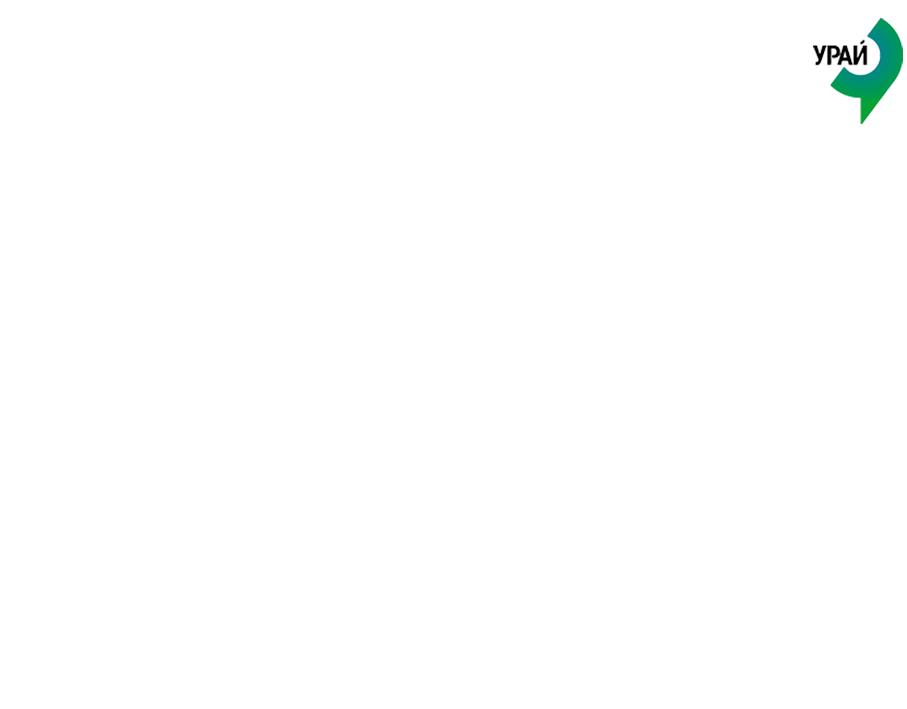 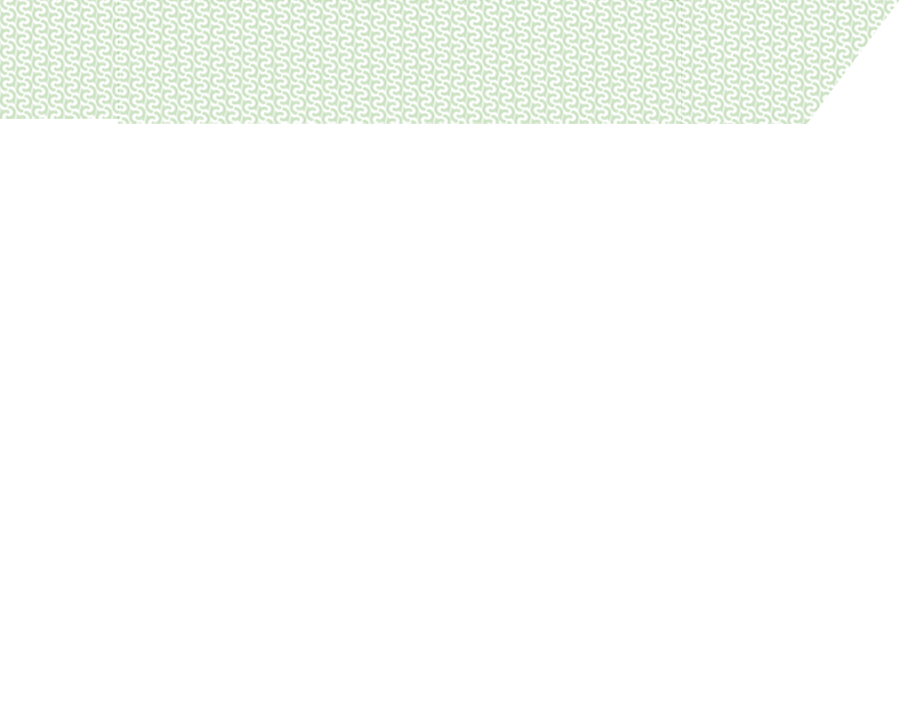 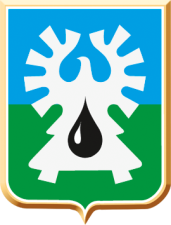 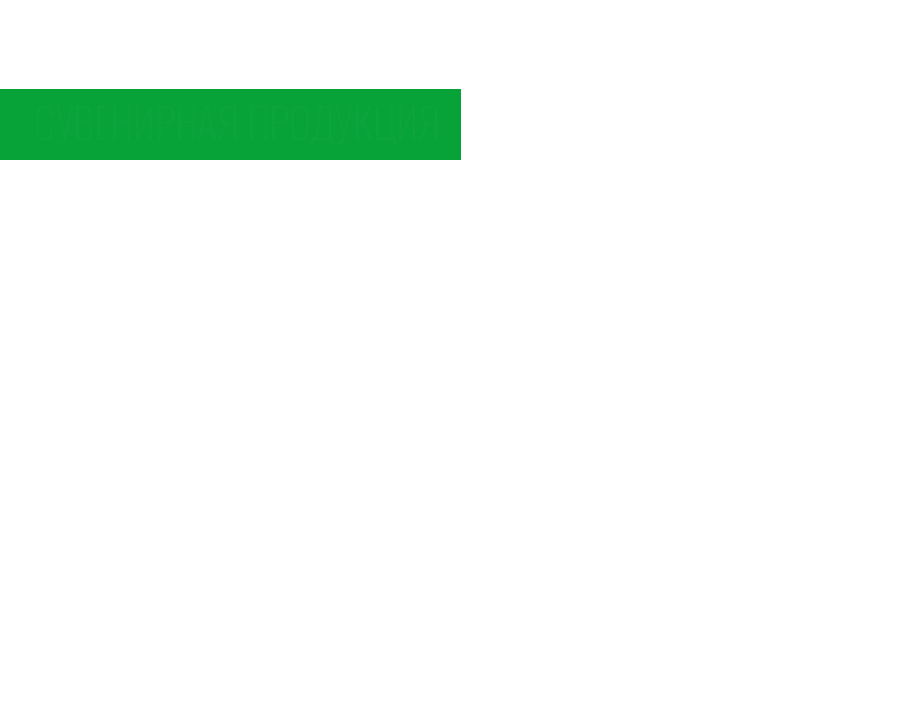 Демография
Динамика численности населения города Урай
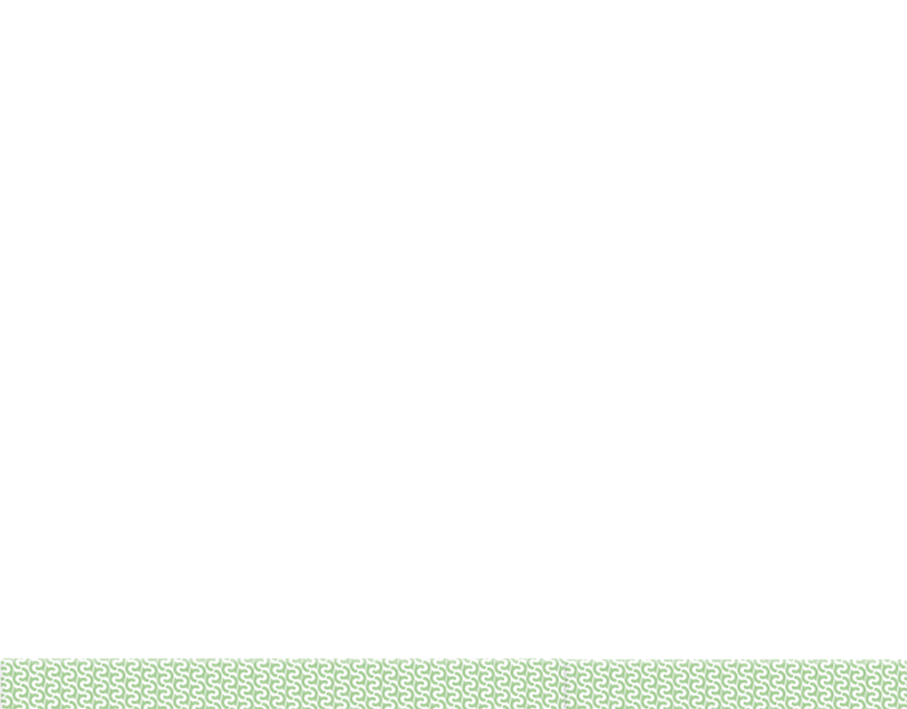 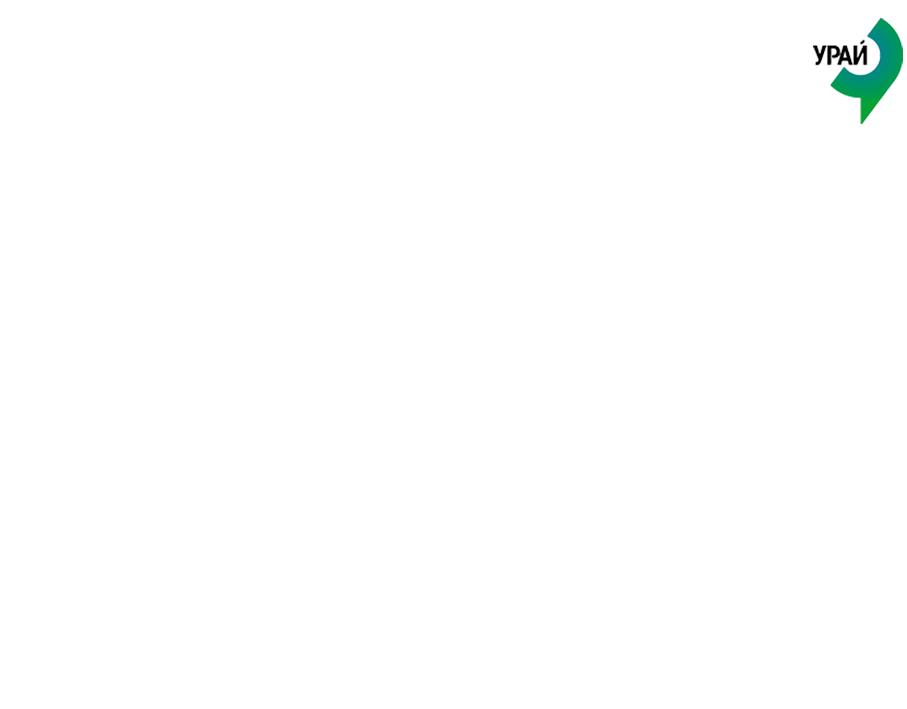 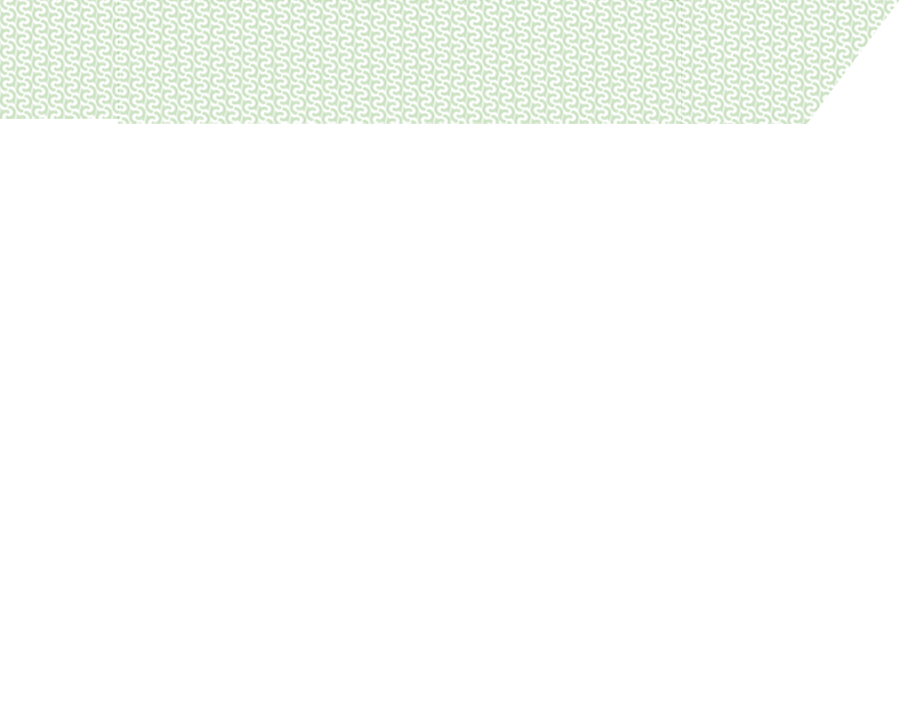 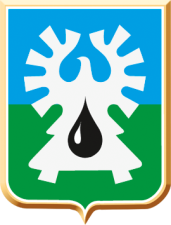 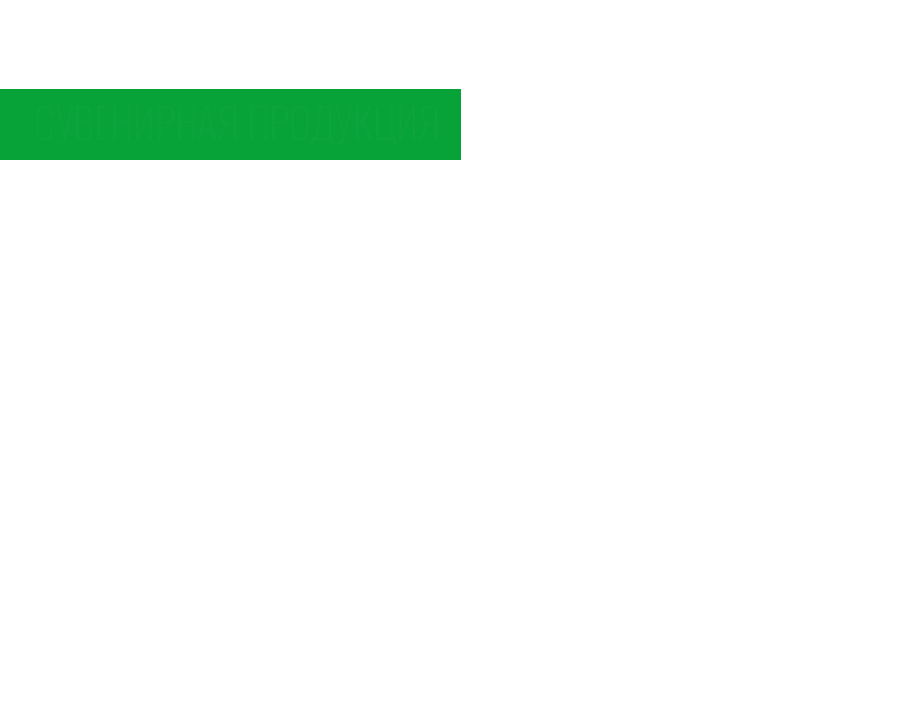 Развитие рынка труда
Динамика численности трудовых ресурсов и показателей рынка труда города Урай
В прогнозируемом периоде будет продолжена:
- реализация программы по содействию занятости населения города Урай;
 практика заключения договоров с организациями города Урай об организации общественных работ  для временного трудоустройства  не занятых трудовой деятельностью и безработных граждан;
  организация стажировки выпускников образовательных учреждений профессионального образования в возрасте до 25 лет в целях приобретения ими опыта работы по полученной профессии (специальности);
- информационно-разъяснительная работа по вопросам высвобождения рабочих мест.
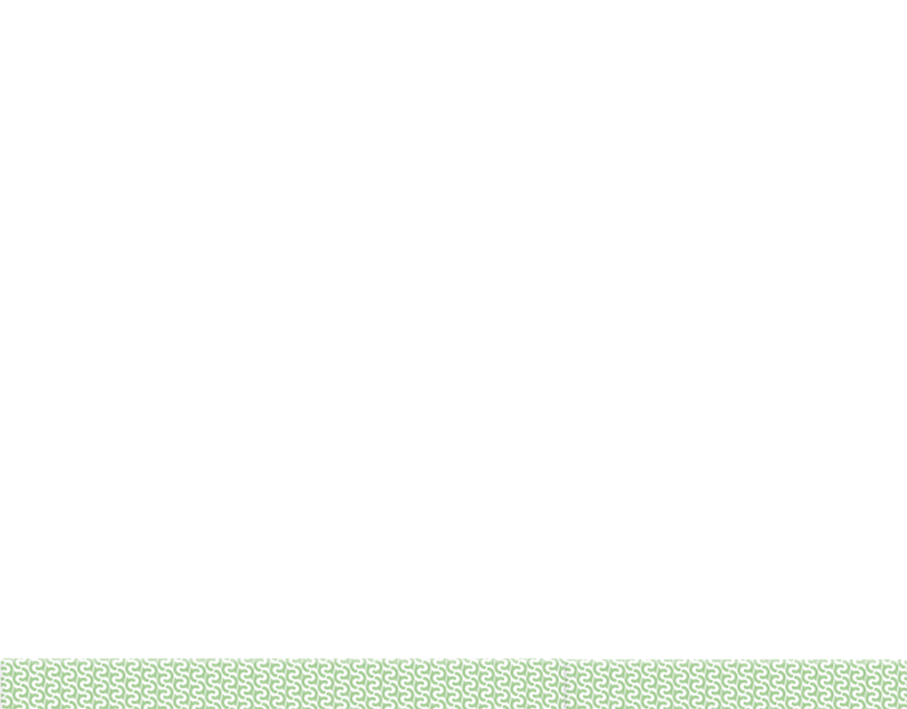 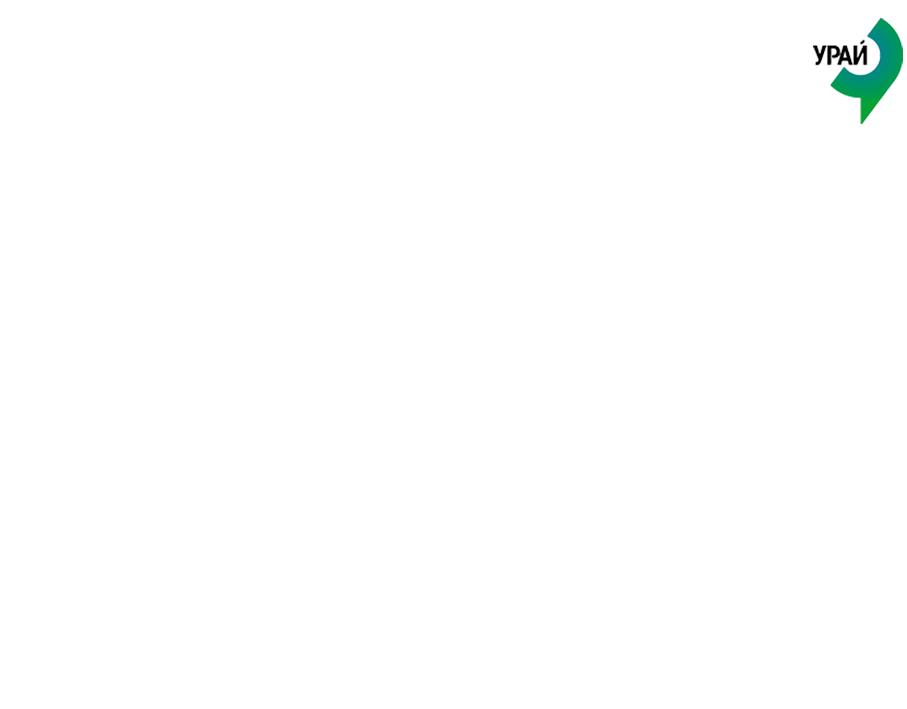 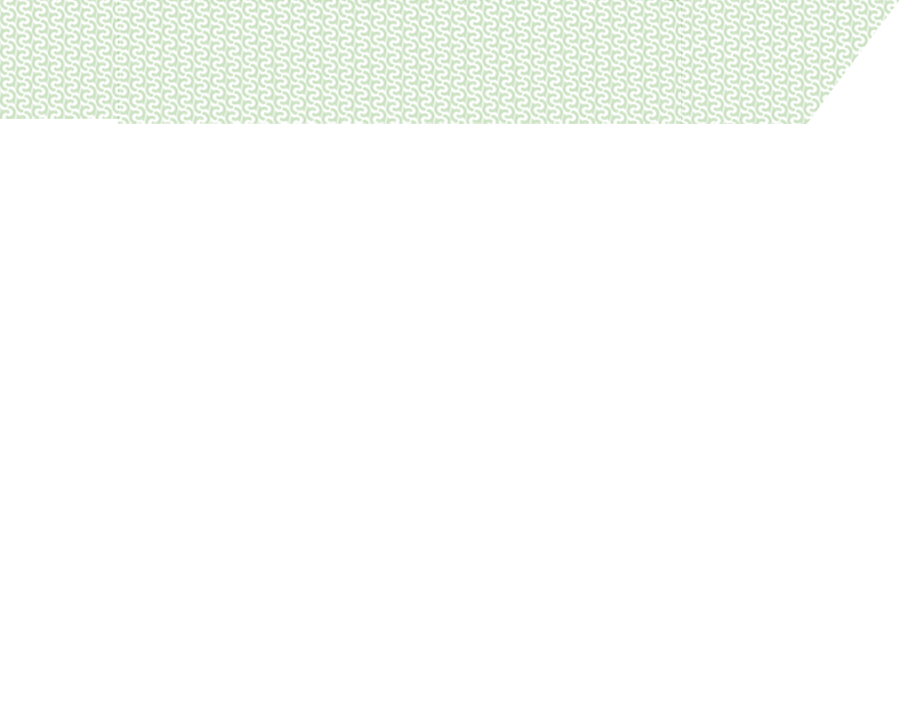 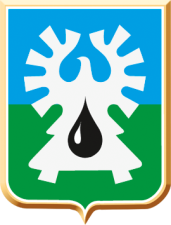 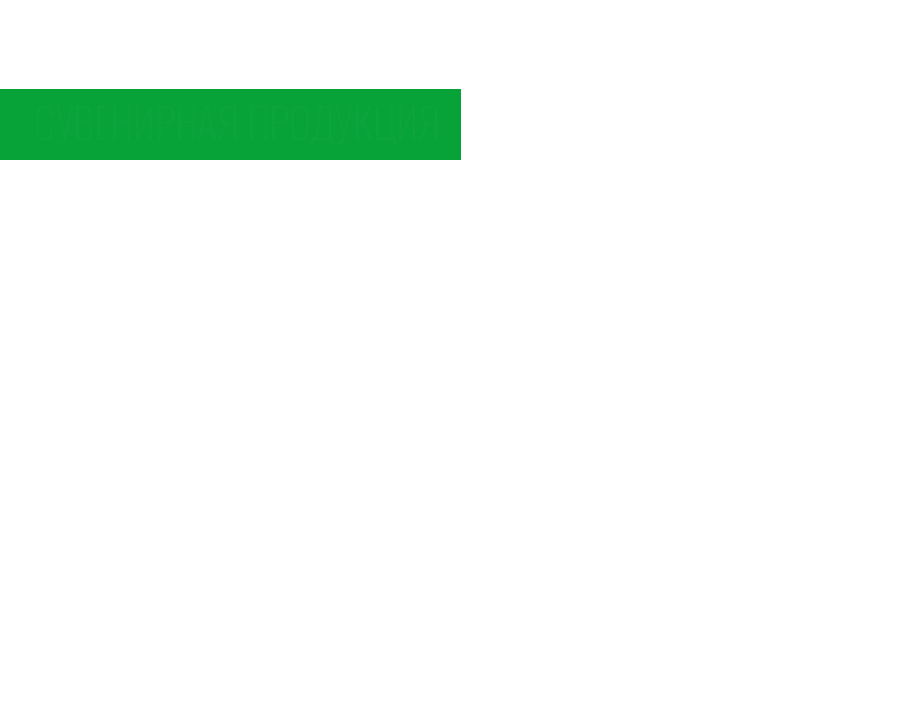 Уровень жизни населения
Динамика среднемесячной заработной платы работников организаций, среднедушевых доходов населения, реальных располагаемых доходов населения
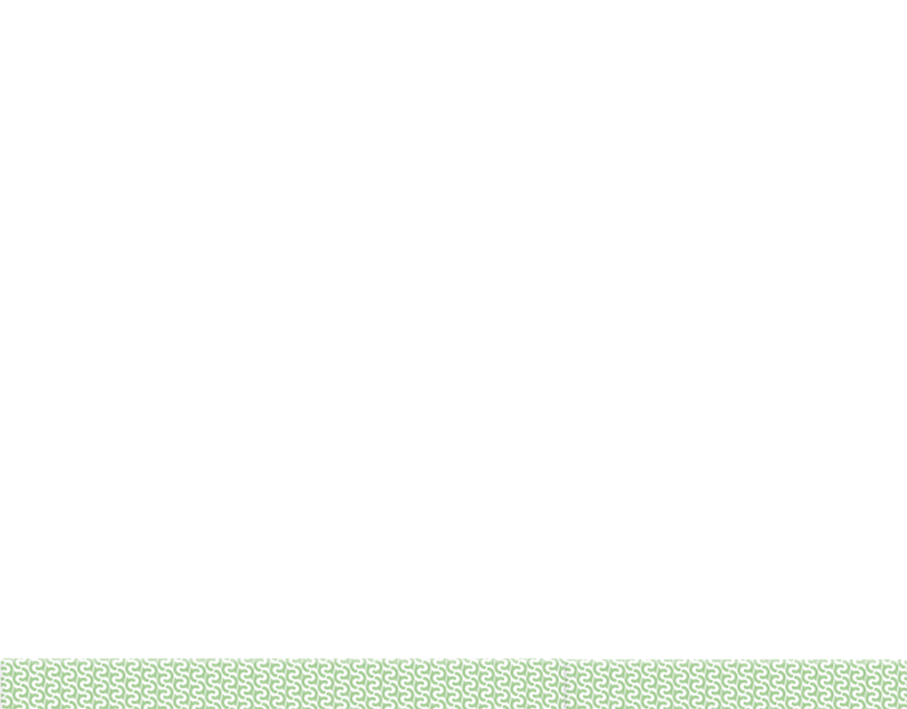 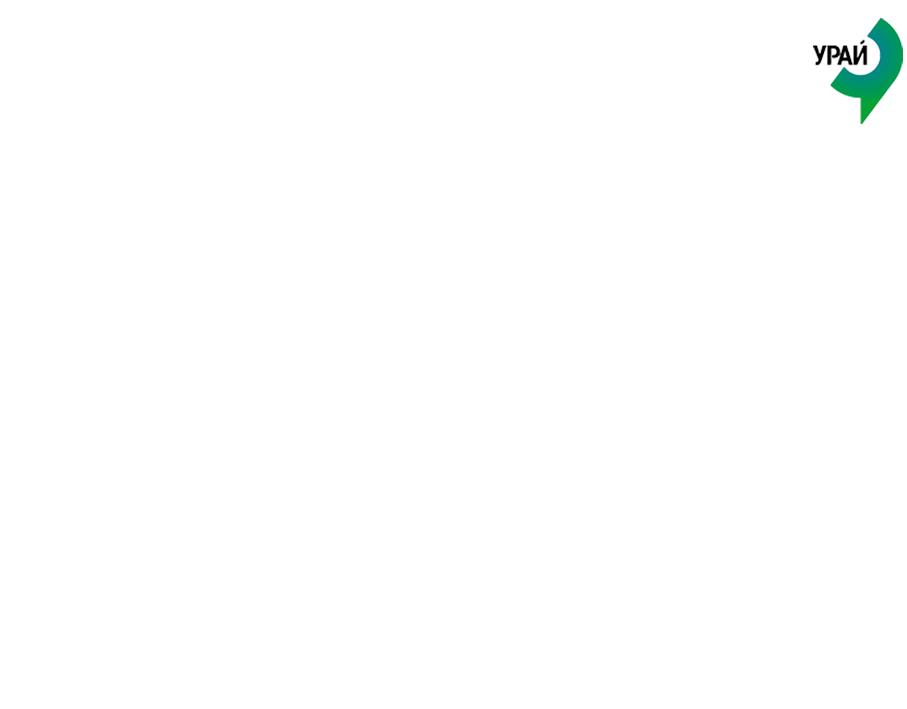 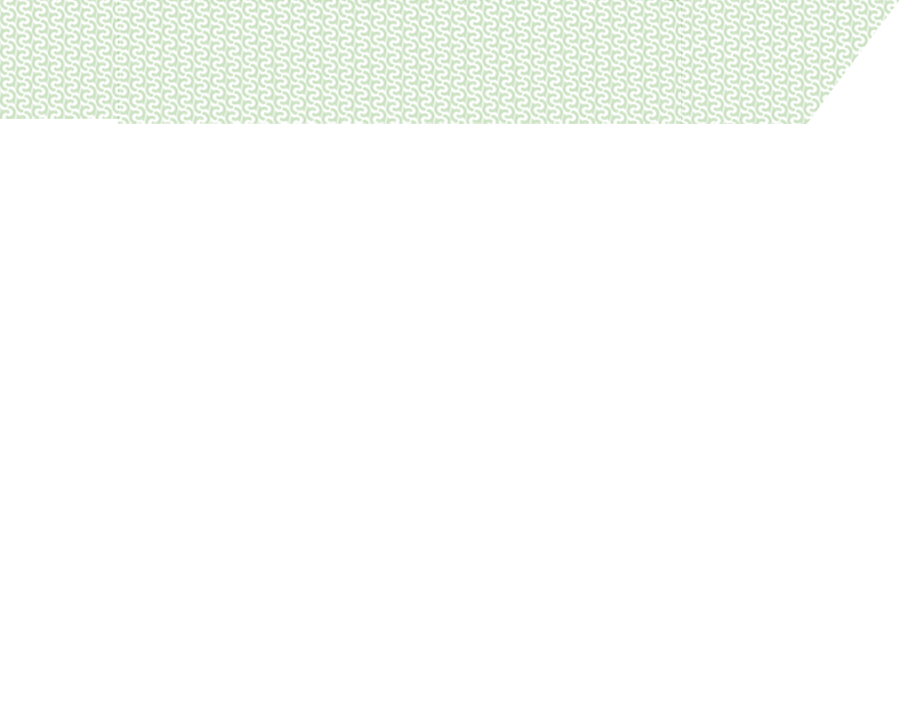 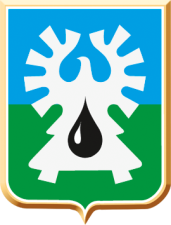 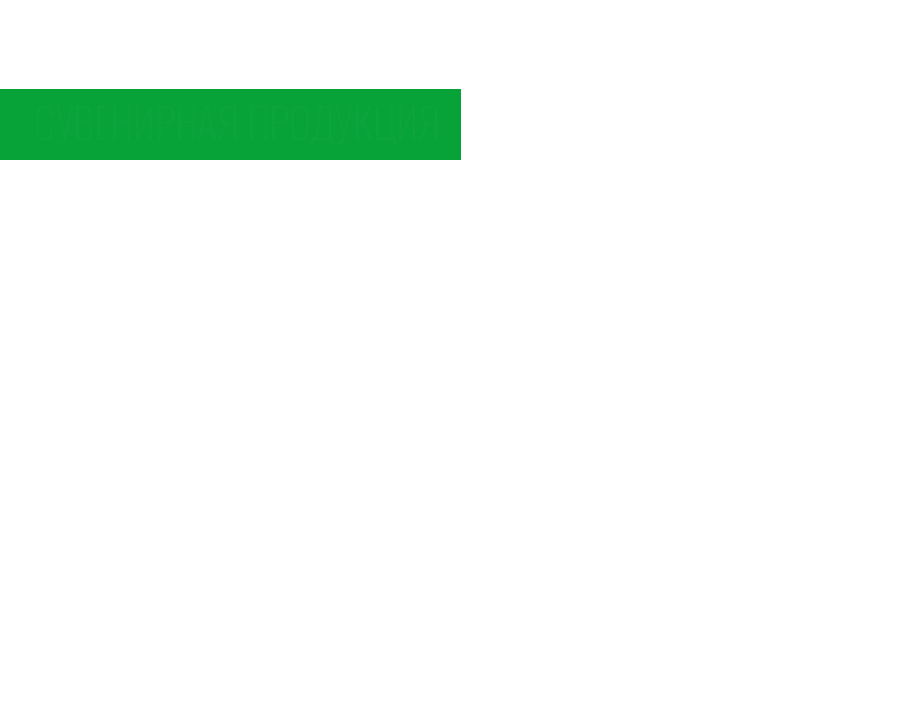 Основные характеристики проекта бюджета города Урай на 2024 год и на плановый период 2025 и 2026 годов, тыс.рублей
+ 876 261,2
-1 450 858,8
-1 449 822,4
* в соответствии с решением Думы города Урай от 25.11.2022 №125 «О бюджете городского округа Урай Ханты-Мансийского автономного округа – Югры на 2023 год и на плановый период 2024 и 2025 годов»
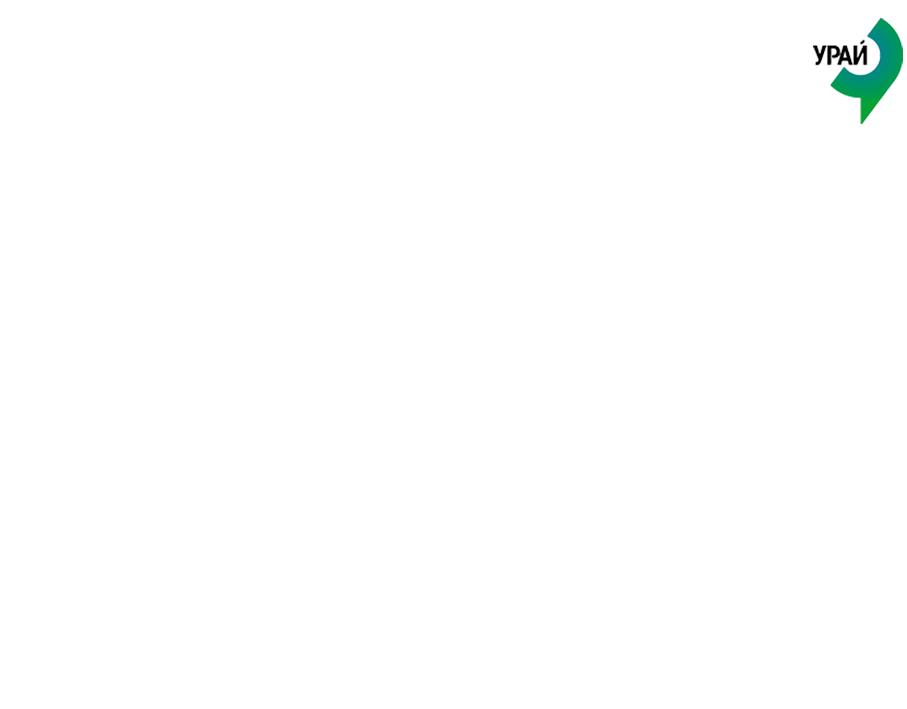 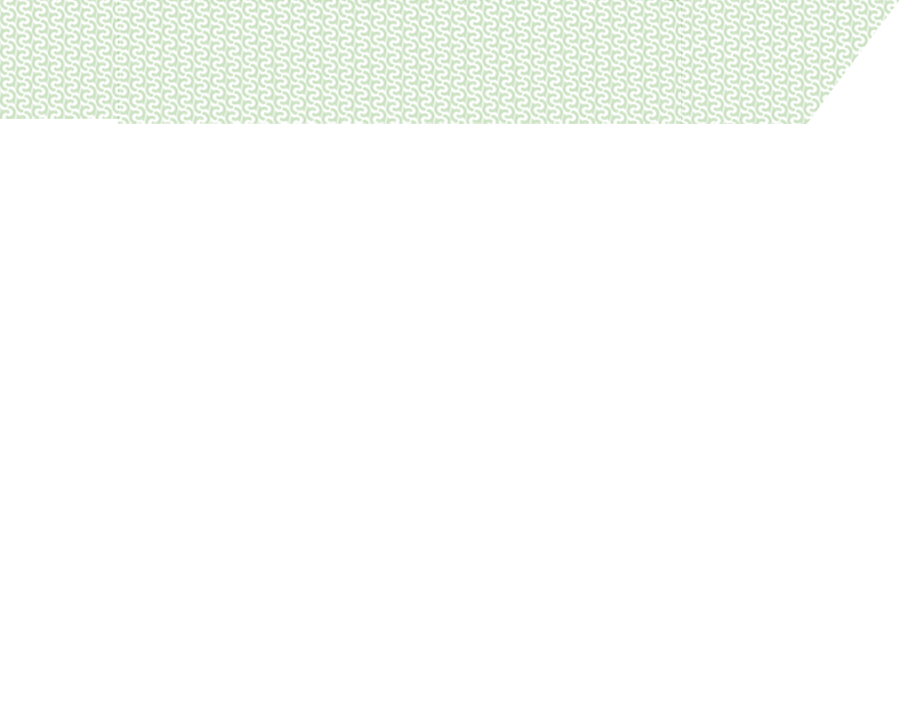 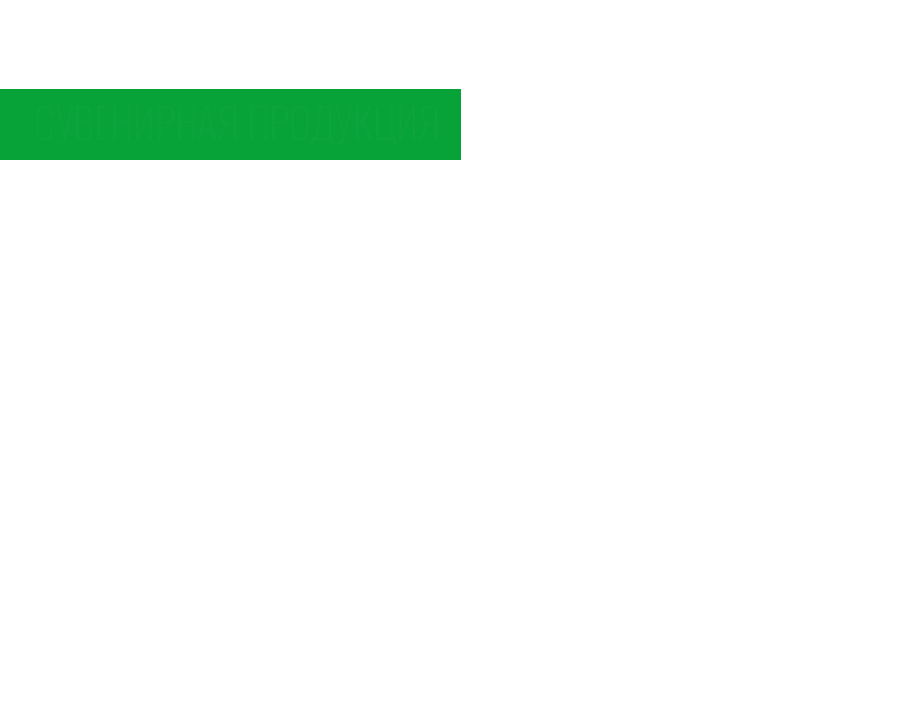 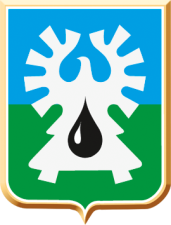 Динамика и структура доходов бюджета города Урай на 2024 год и на плановый период 2025 и 2026 годов, тыс.рублей
++724 415,6
+15 893,9
-1 428 760,4
+142 237,9
* в соответствии с решением Думы города Урай от 25.11.2022 №125 «О бюджете городского округа Урай Ханты-Мансийского автономного округа – Югры на 2023 год и на плановый период 2024 и 2025 годов»
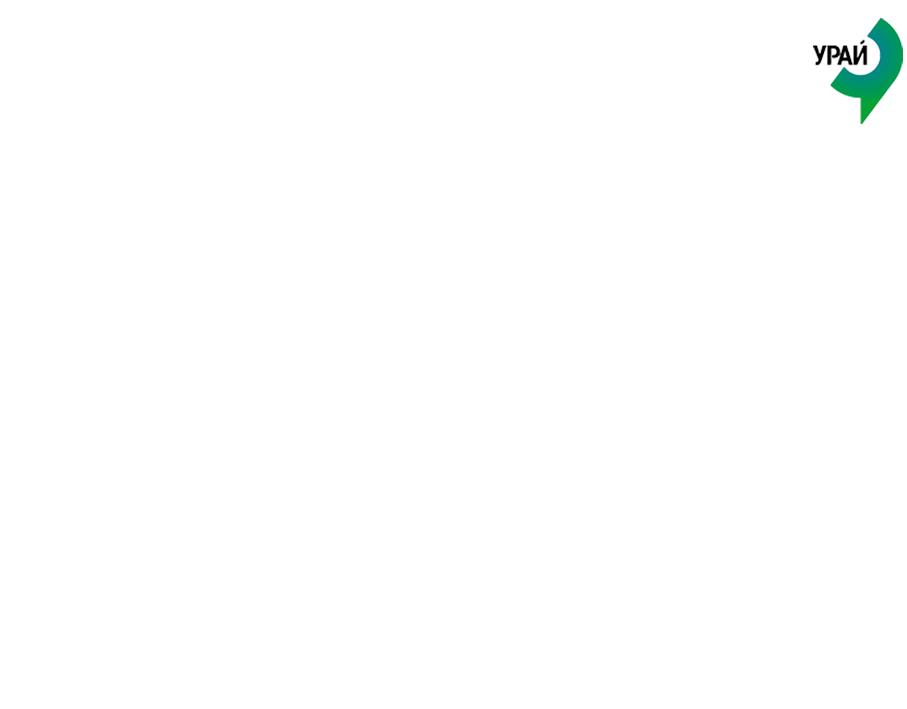 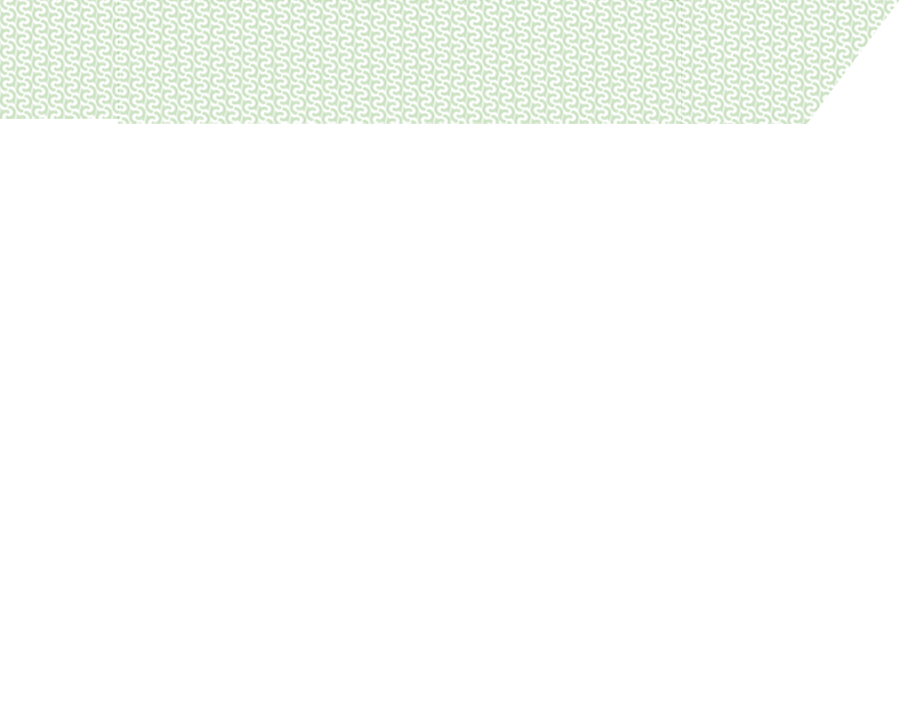 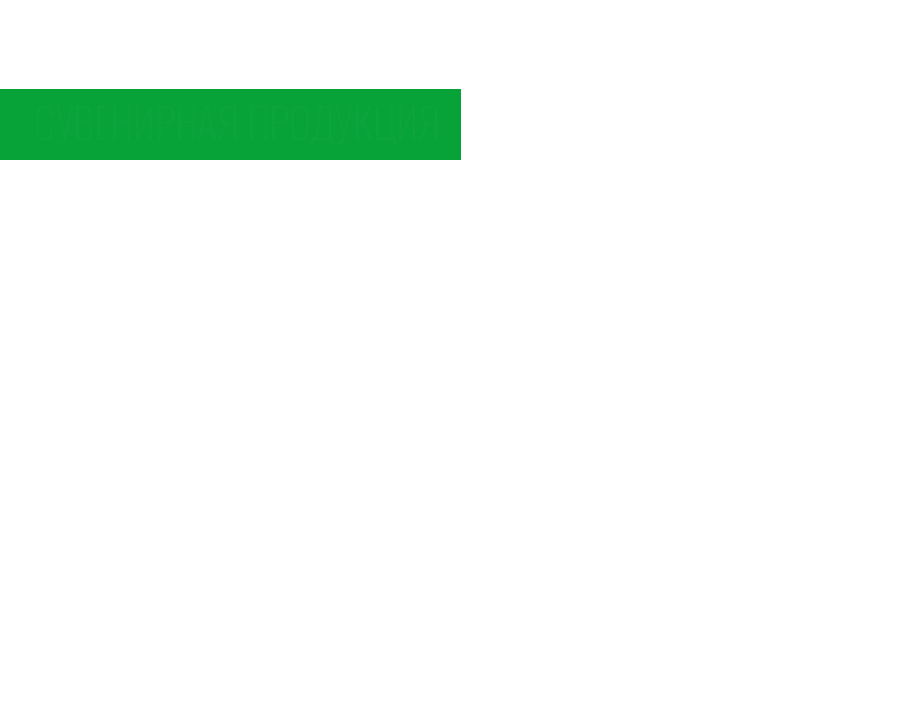 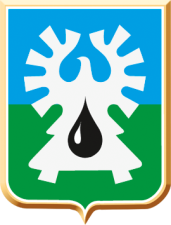 Динамика поступлений налоговых доходов в бюджет города Урай 
на 2024 год и на плановый период 2025 и 2026 годов, тыс.рублей
Налоговые доходы занимают около 86% от общих поступлений собственных доходов в бюджет города.
* в соответствии с решением Думы города Урай от 25.11.2022 №125 «О бюджете городского округа Урай Ханты-Мансийского автономного округа – Югры на 2023 год и на плановый период 2024 и 2025 годов»
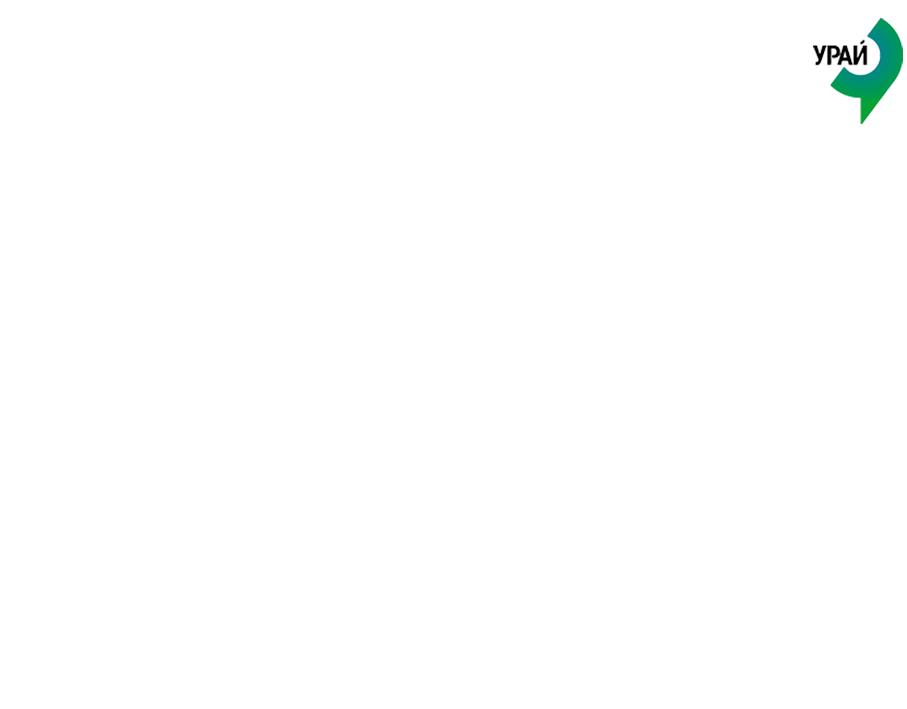 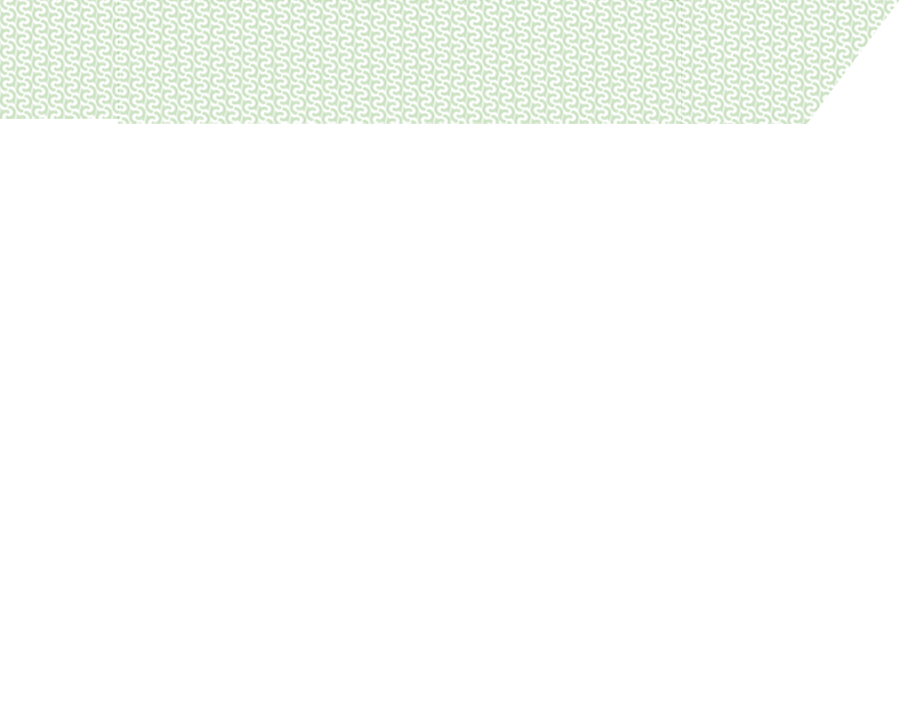 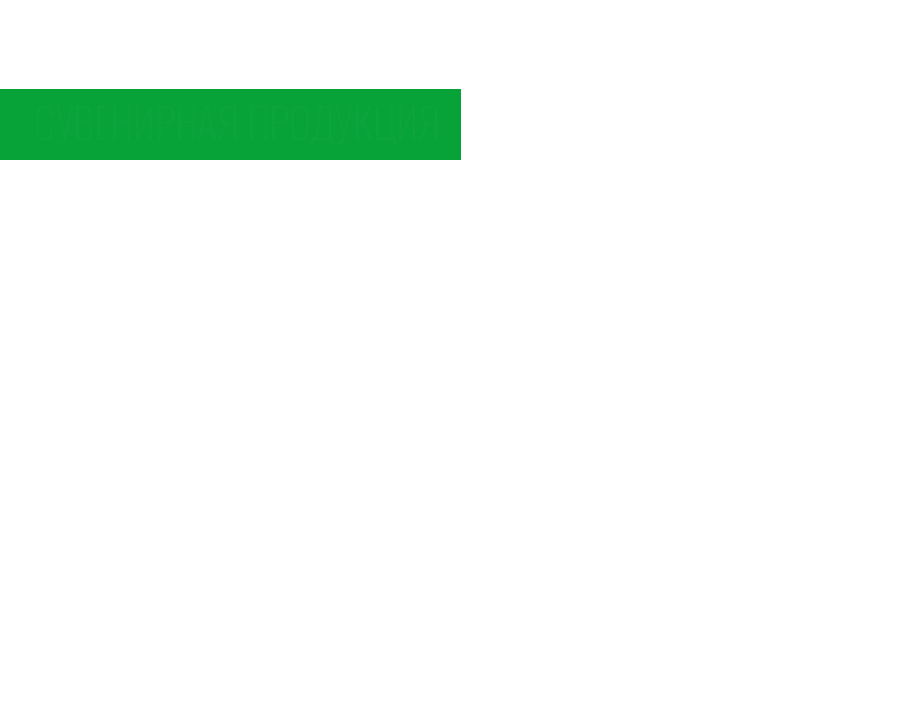 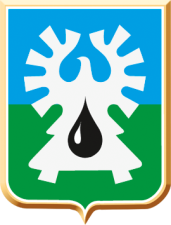 Динамика поступлений неналоговых доходов в бюджет города Урай на 2024 год и на плановый период 2025 и 2026 годов, тыс.рублей
Неналоговые доходы занимают более 14,0% от общих поступлений собственных доходов в бюджет города.
* в соответствии с решением Думы города Урай от 25.11.2022 №125 «О бюджете городского округа Урай Ханты-Мансийского автономного округа – Югры на 2023 год и на плановый период 2024 и 2025 годов»
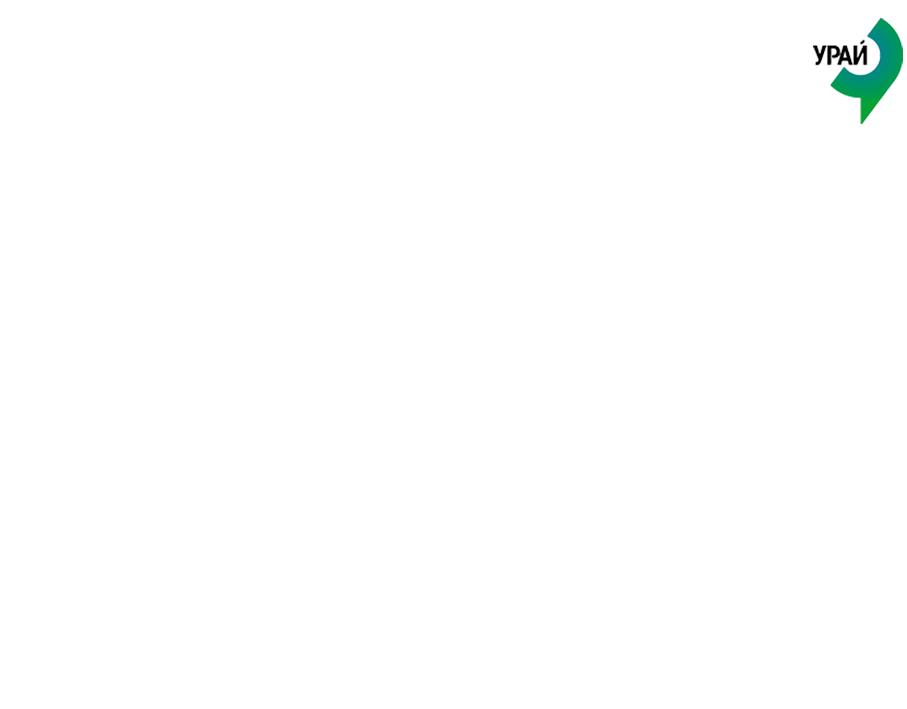 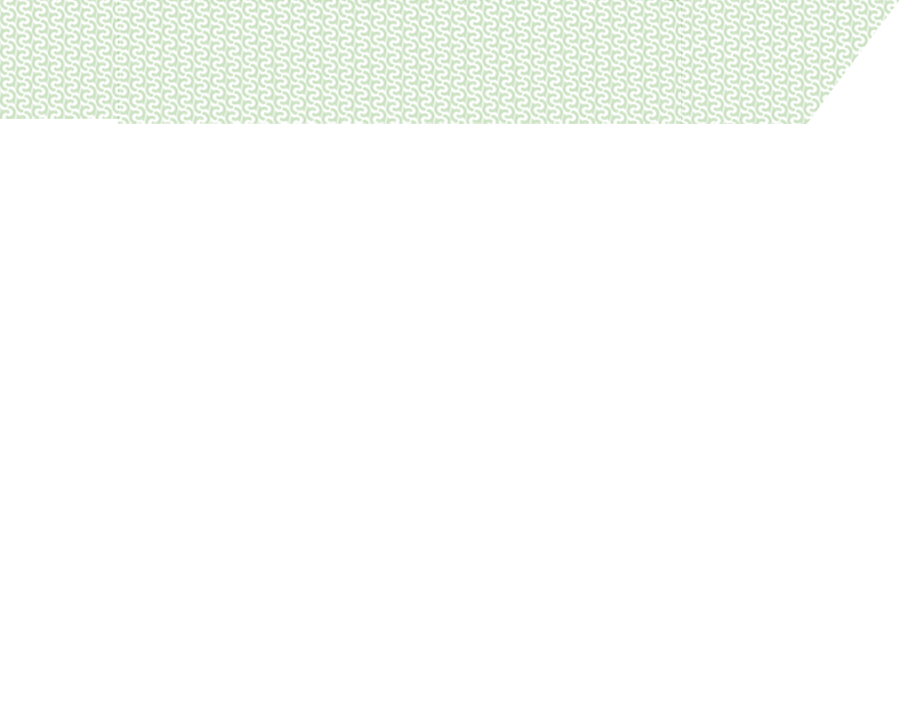 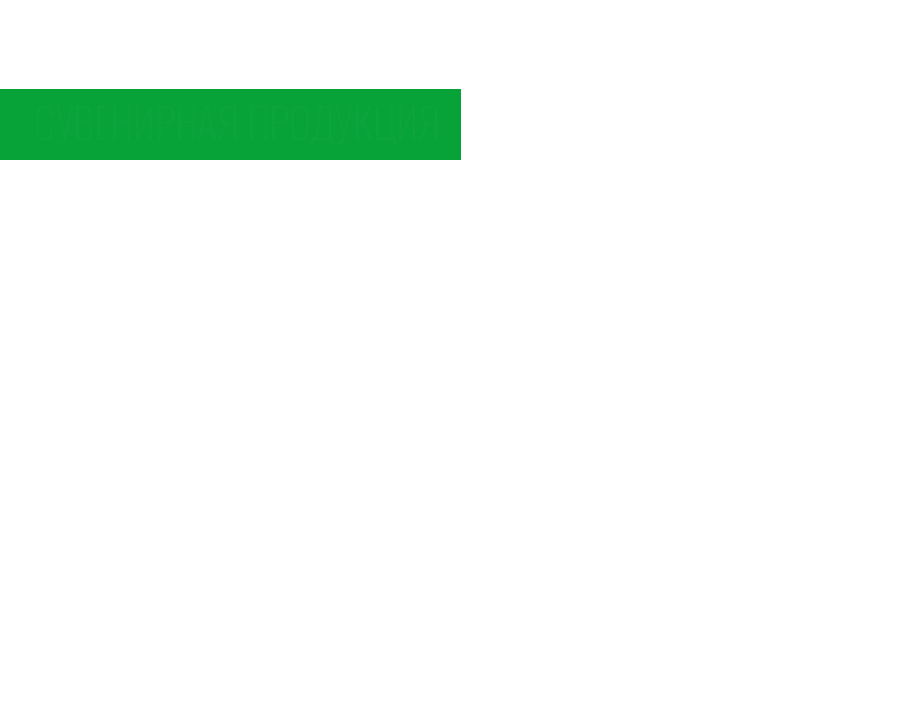 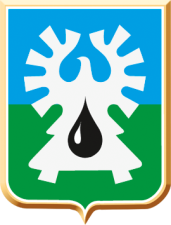 Динамика безвозмездных поступлений в бюджет города Урай на 2024 год и на плановый период 2025 и 2026 годов, тыс.рублей
* в соответствии с решением Думы города Урай от 25.11.2022 №125 «О бюджете городского округа Урай Ханты-Мансийского автономного округа – Югры на 2023 год и на плановый период 2024 и 2025 годов»
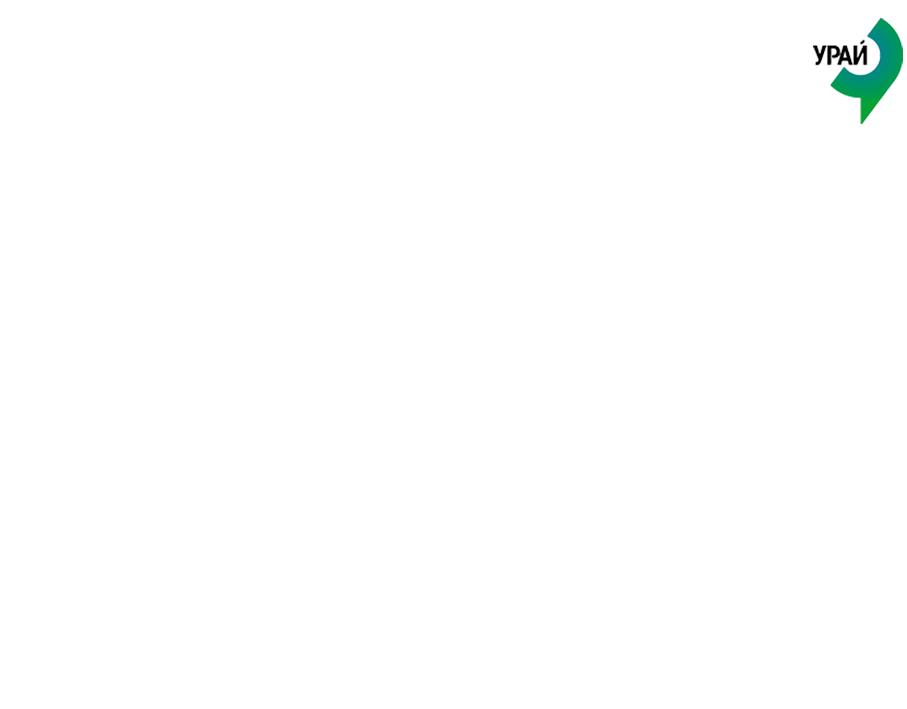 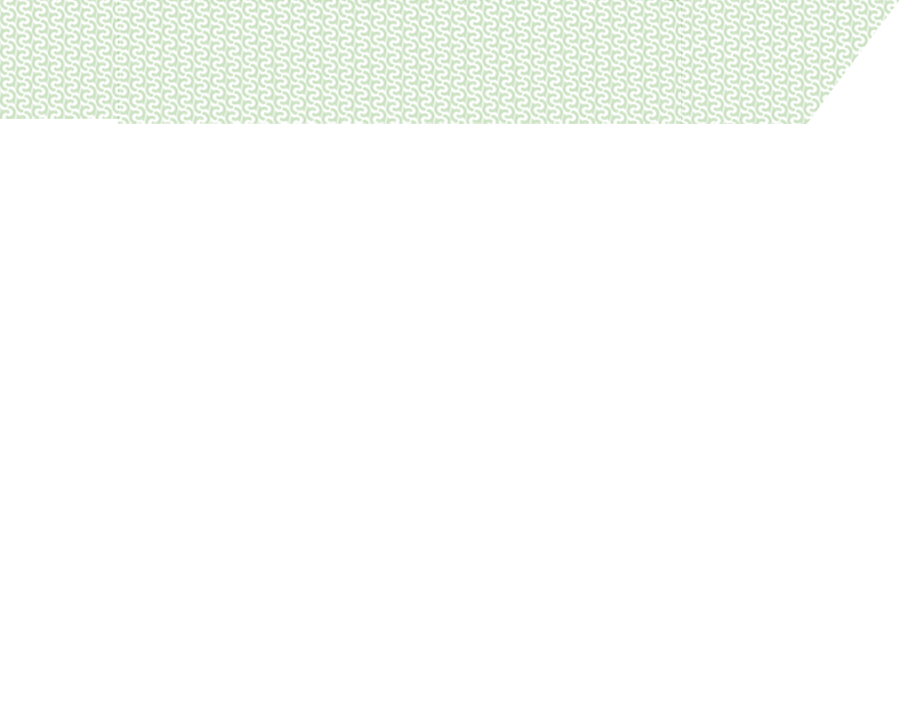 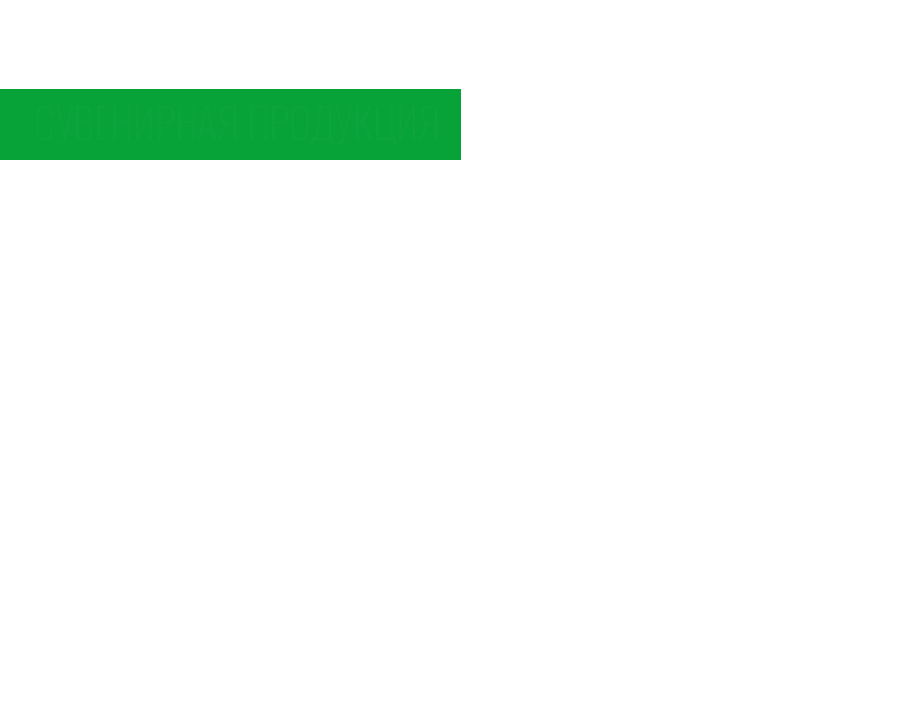 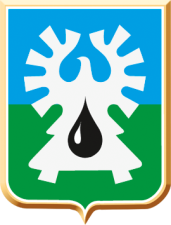 Сведения о планируемых поступлениях в бюджет города Урай на 2024 год и 
на плановый период 2025 и 2026 годов по видам доходов, тыс.рублей
Анализ исполнения расходов по программным направлениям деятельности
на 01.04.2023 года, тыс. рублей
Анализ исполнения расходов по программным направлениям деятельности
на 01.04.2023 года, тыс. рублей
Анализ исполнения расходов по программным направлениям деятельности
на 01.04.2023 года, тыс. рублей
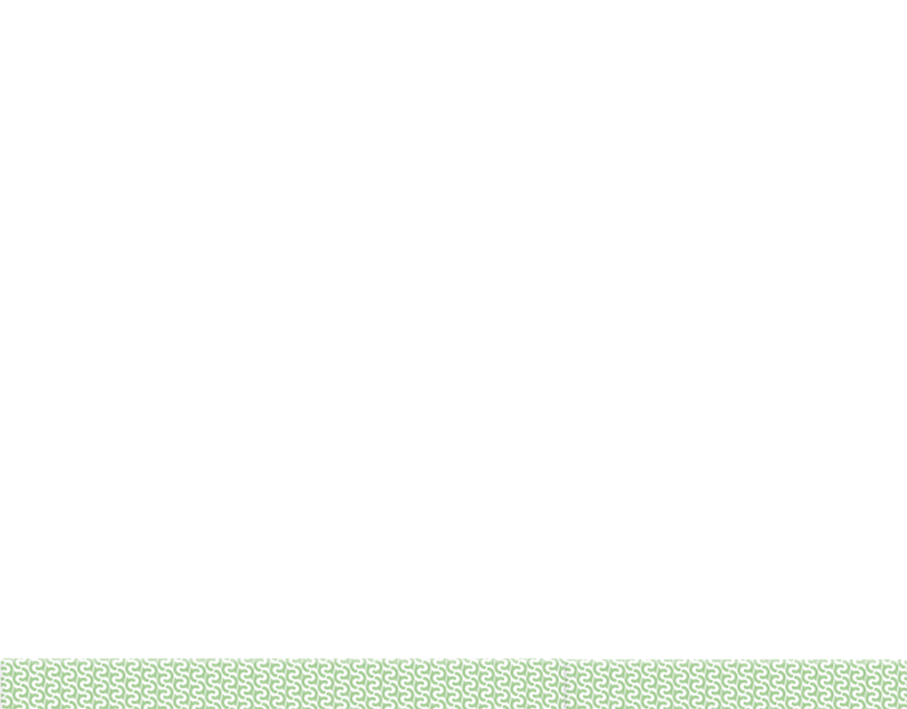 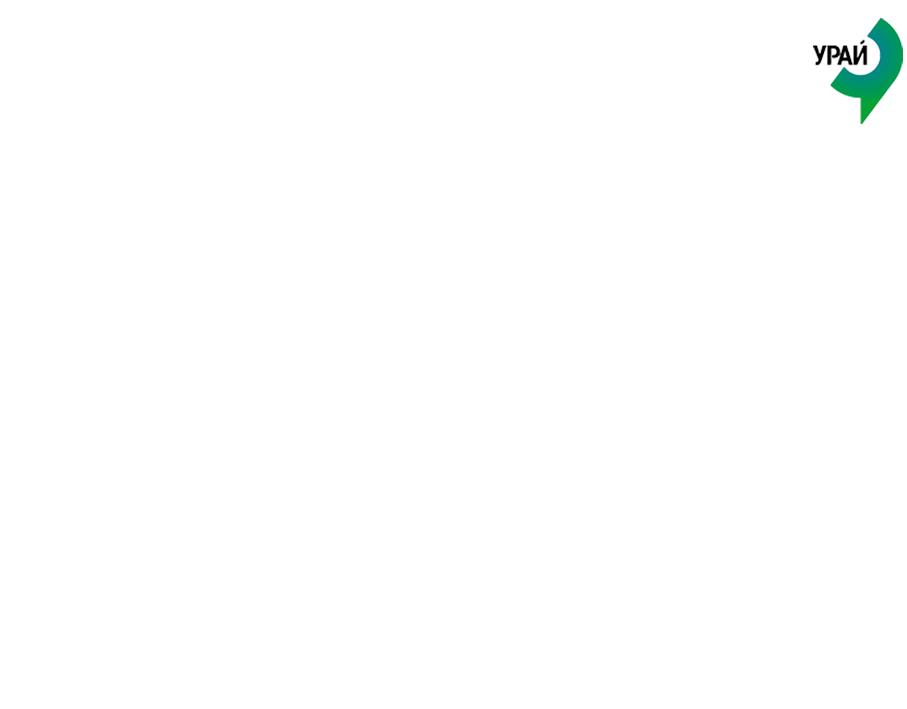 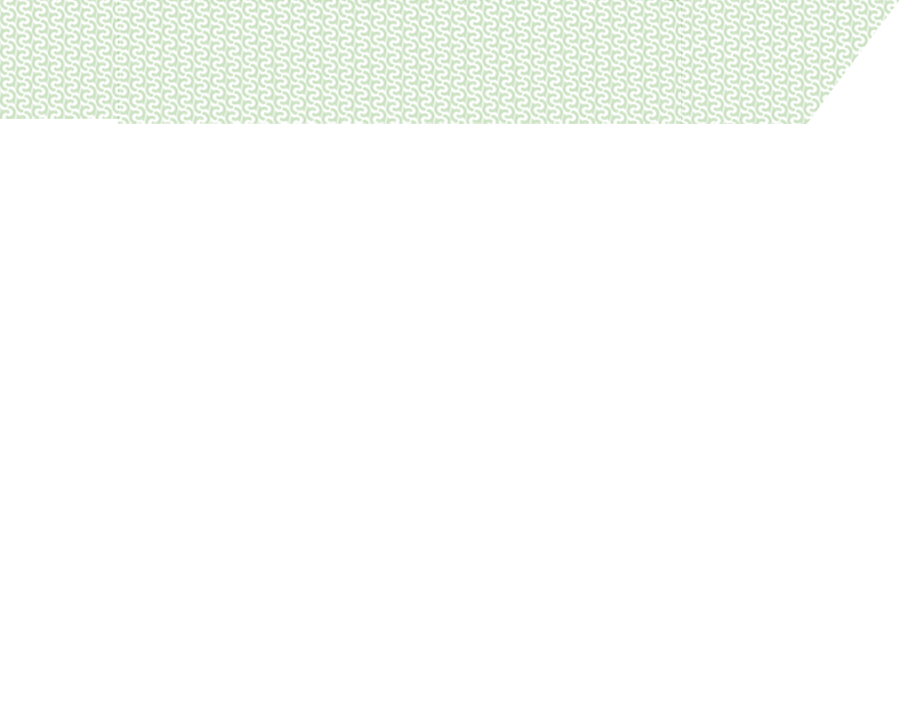 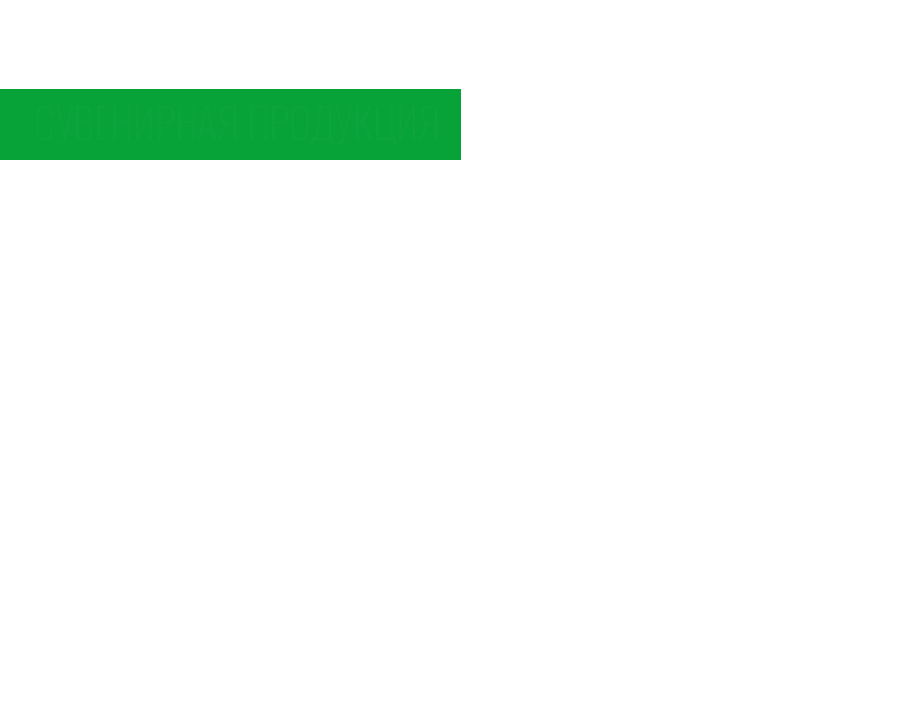 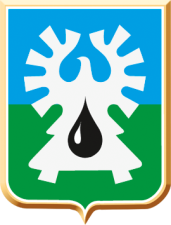 Сведения о планируемых поступлениях в бюджет города Урай на 2024 год и на плановый период 2025 и 2026 годов по видам доходов, тыс.рублей (продолжение таблицы)
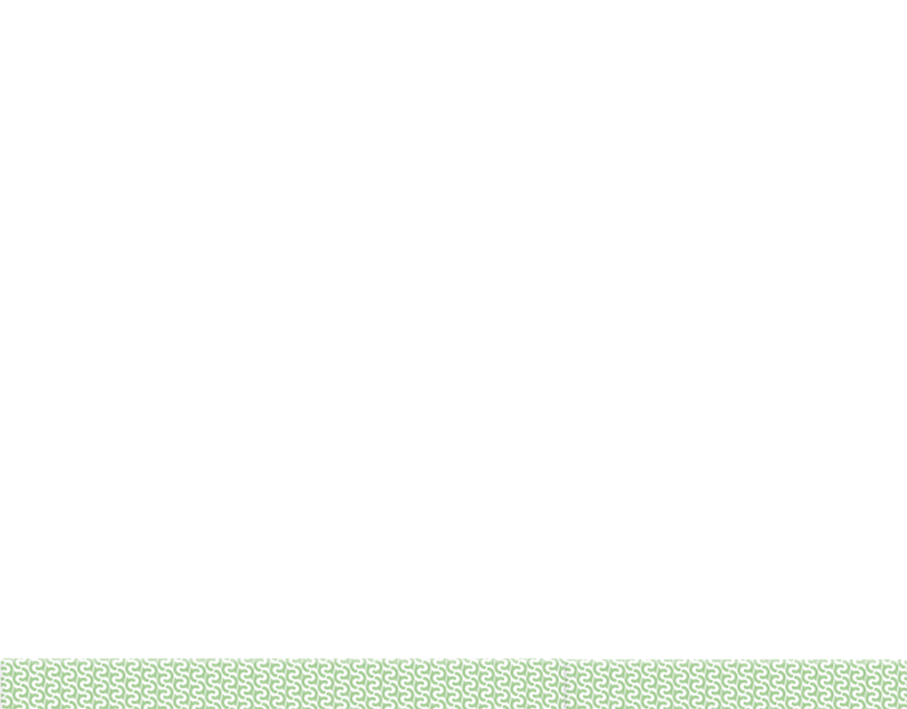 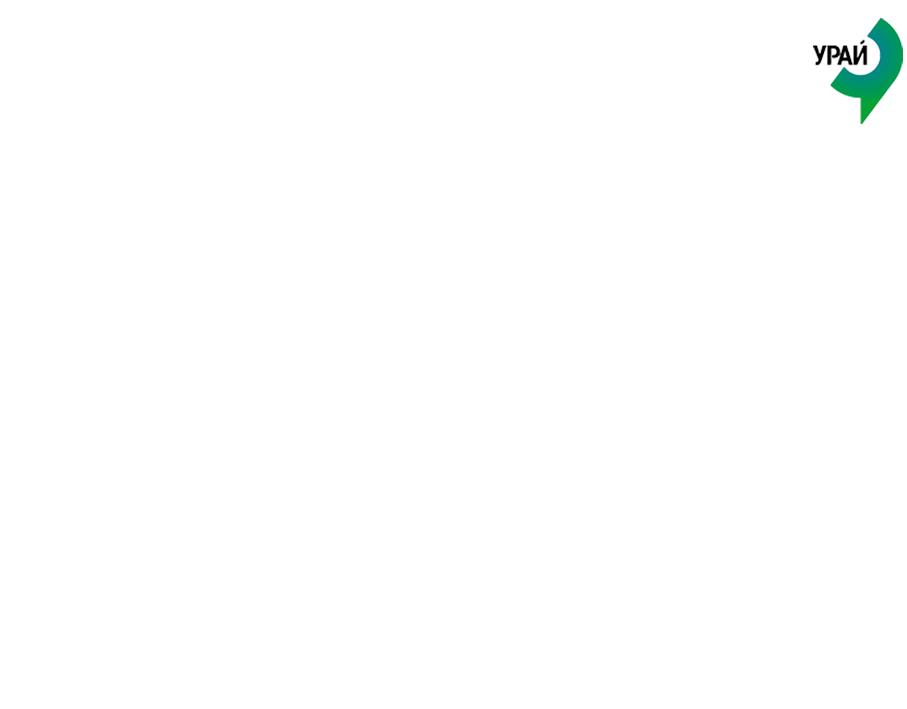 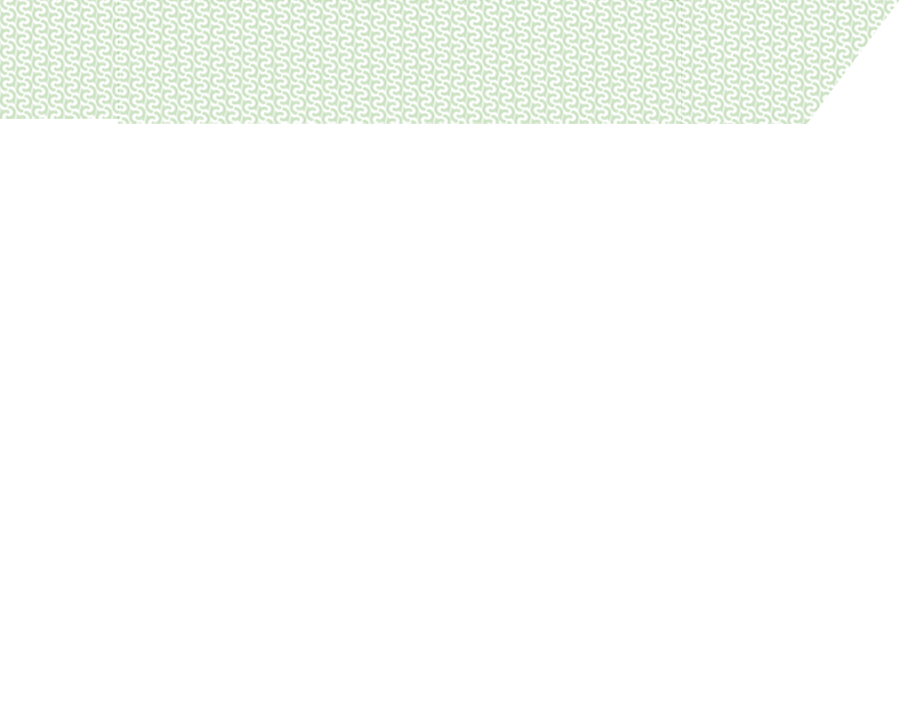 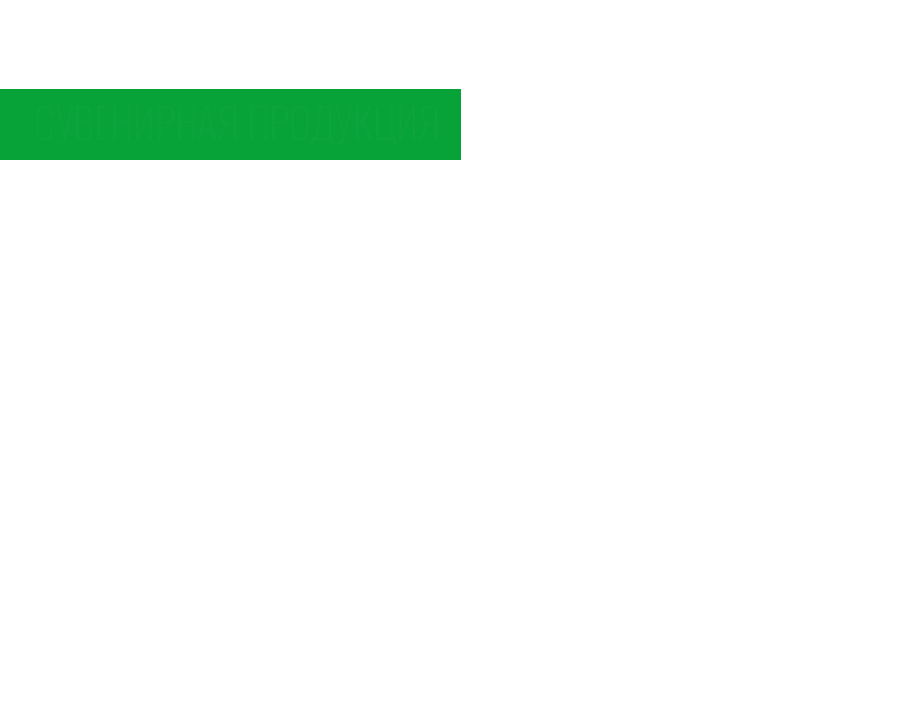 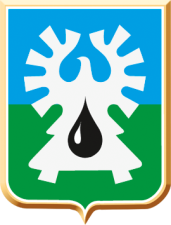 Сведения об оценке налоговых льгот (налоговых расходов), предоставленных в соответствии с решениями, принятыми Думой г.Урай, тыс. рублей  (1)
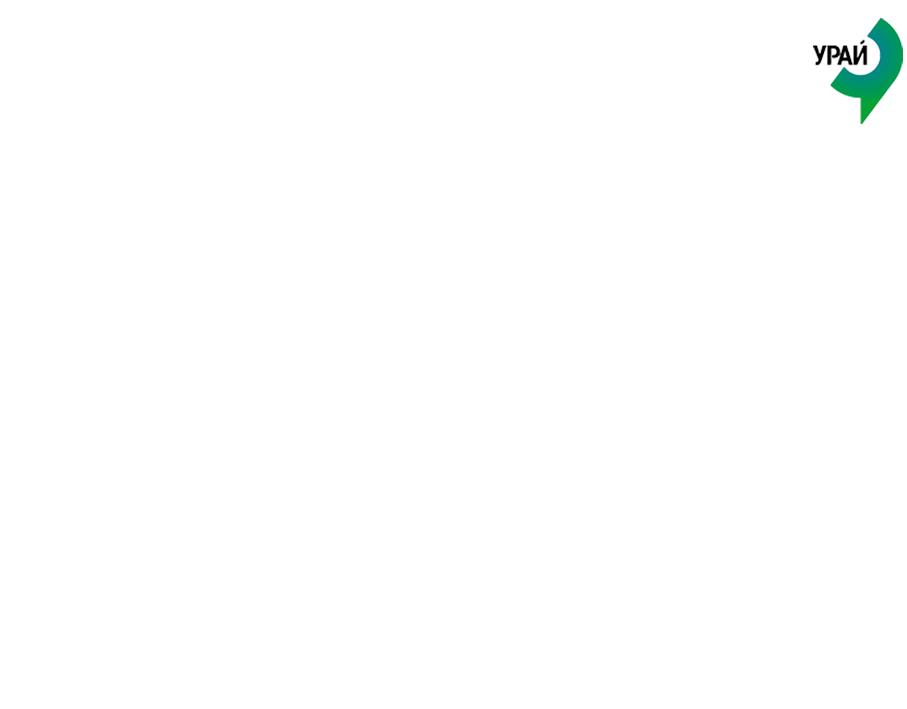 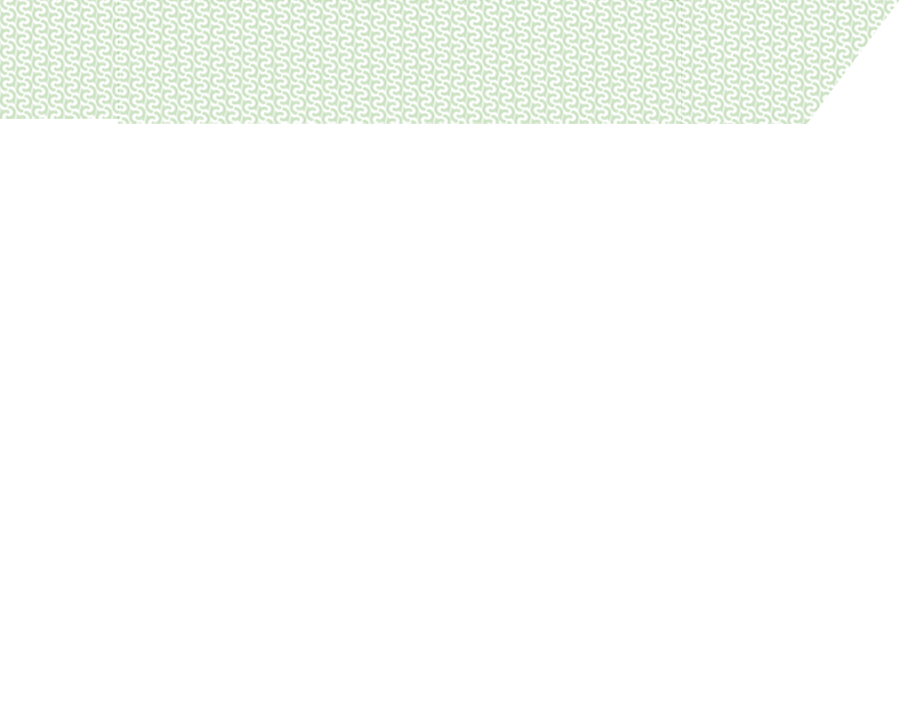 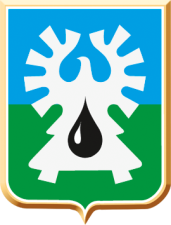 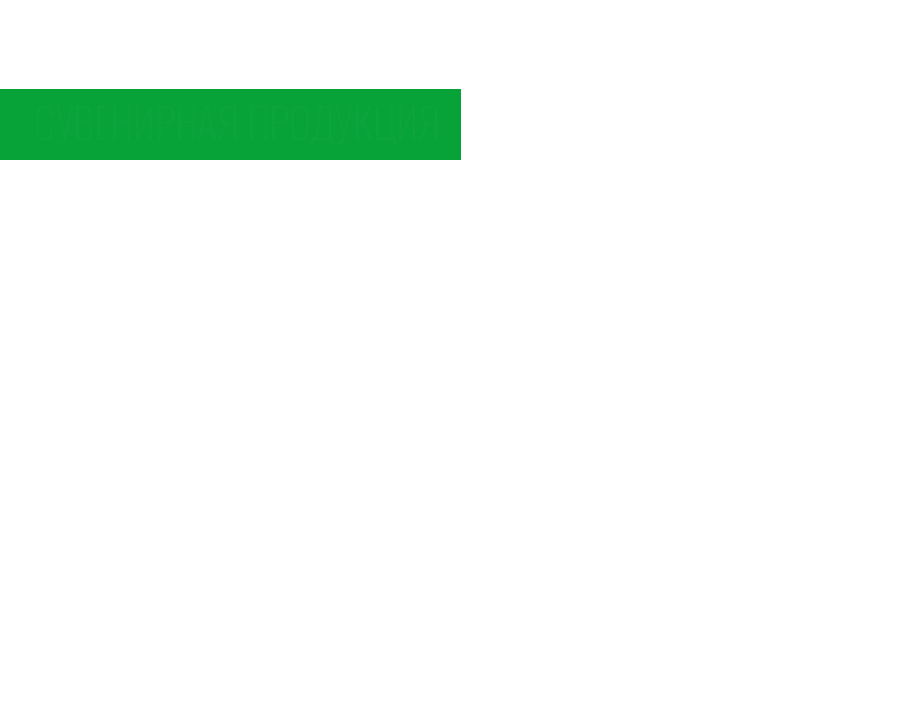 Сведения об оценке налоговых льгот (налоговых расходов), предоставленных в соответствии с решениями, принятыми Думой г.Урай, тыс. рублей  (2)
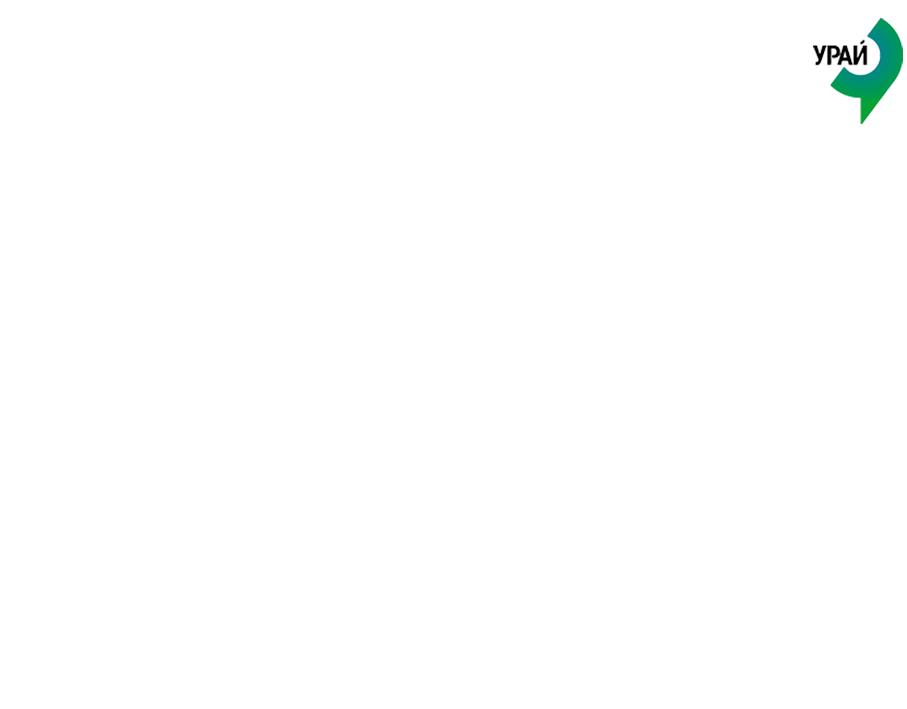 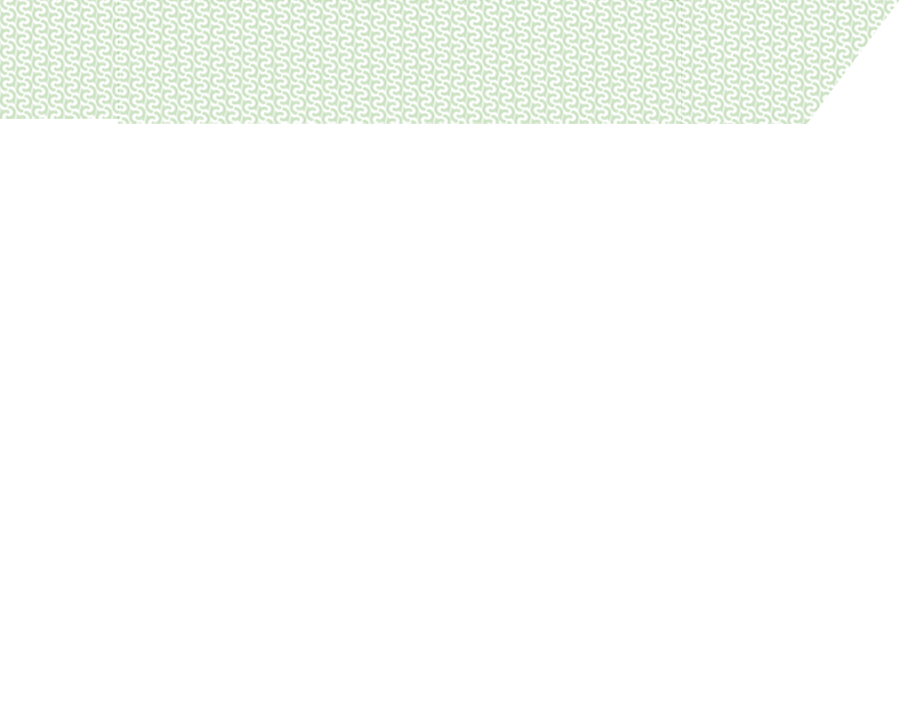 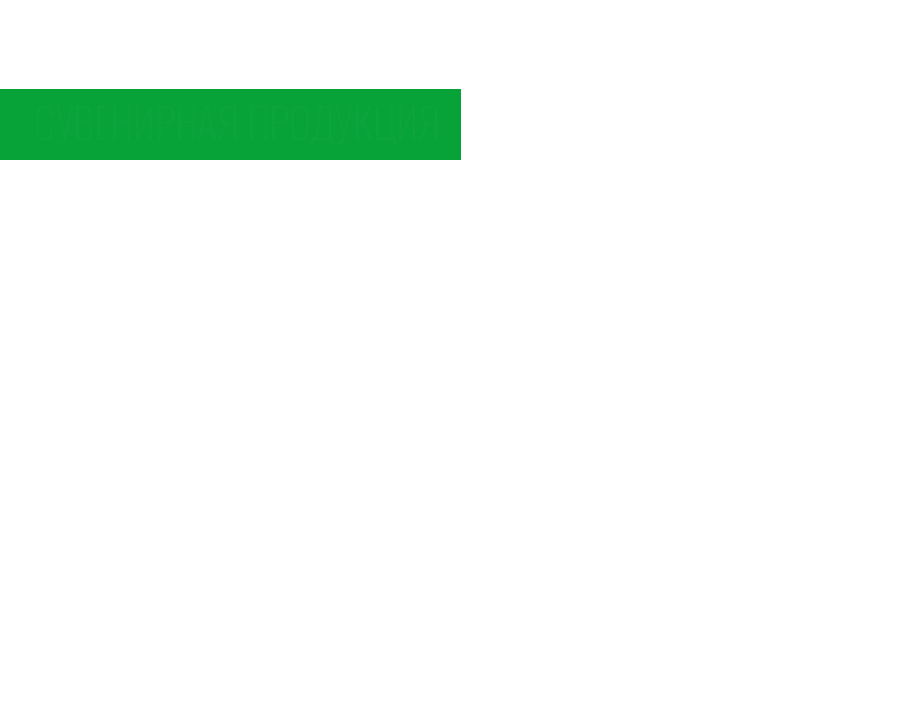 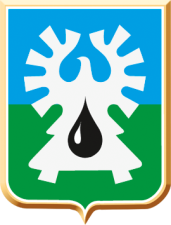 Сведения об оценке налоговых льгот (налоговых расходов), предоставленных в соответствии с решениями, принятыми Думой г.Урай, тыс. рублей  (3)
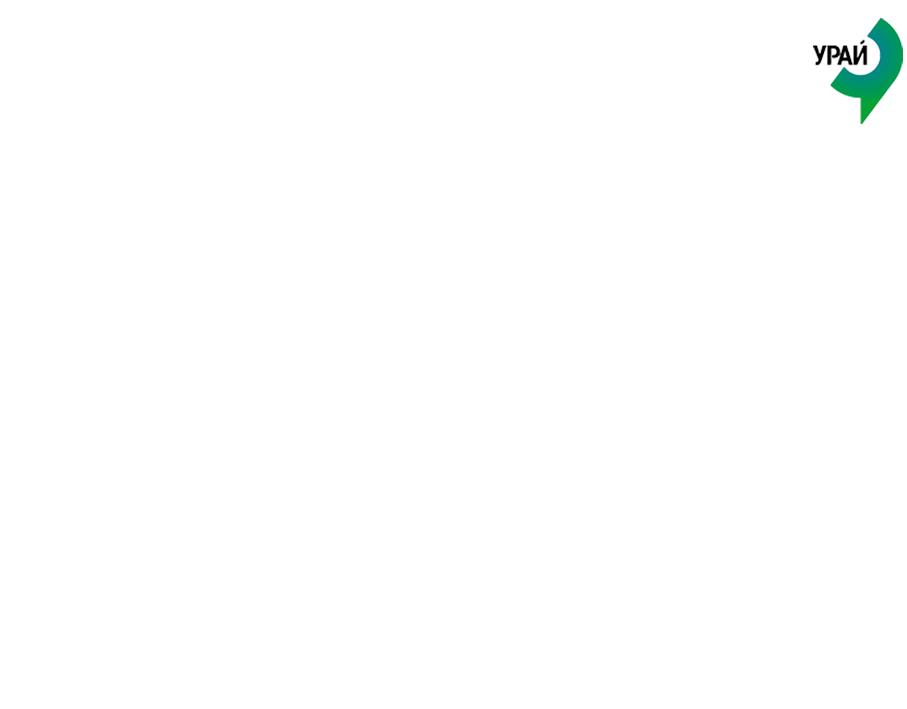 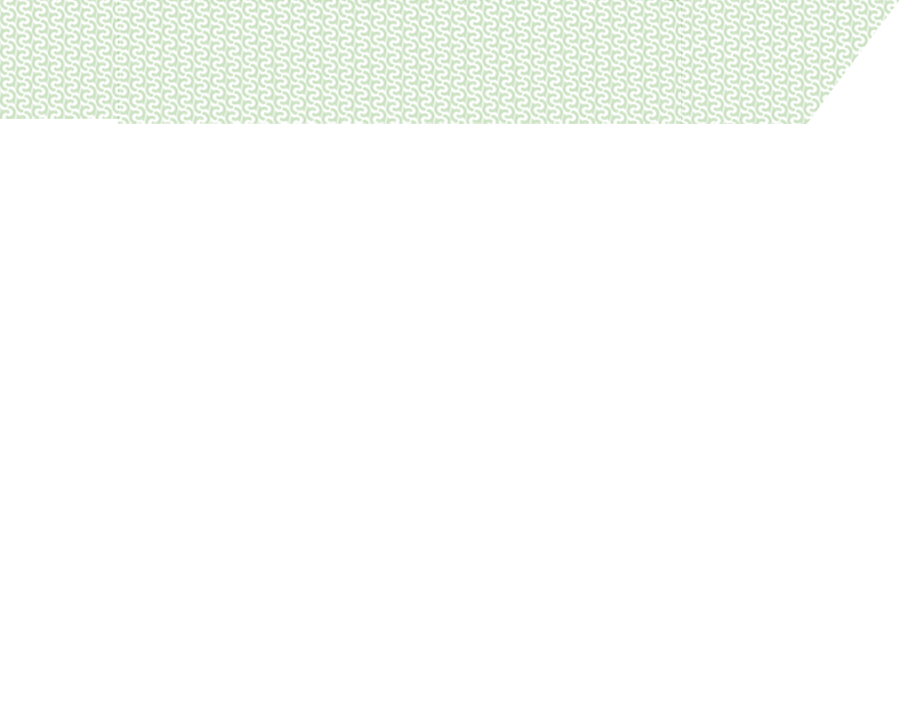 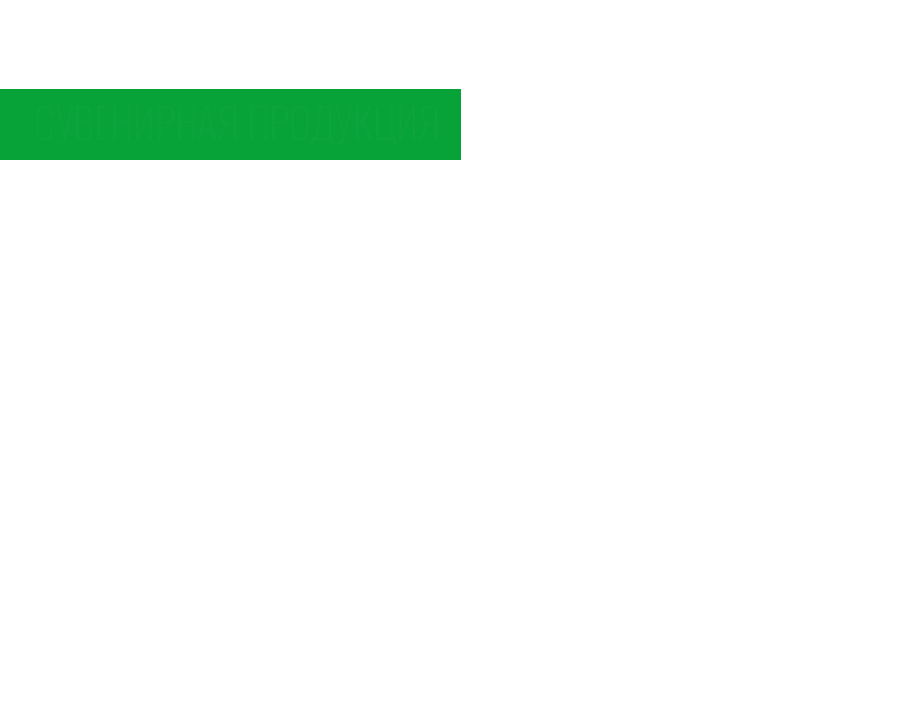 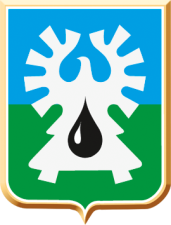 Сведения об оценке налоговых льгот (налоговых расходов), предоставленных в соответствии с решениями, принятыми Думой г.Урай, тыс. рублей  (4)
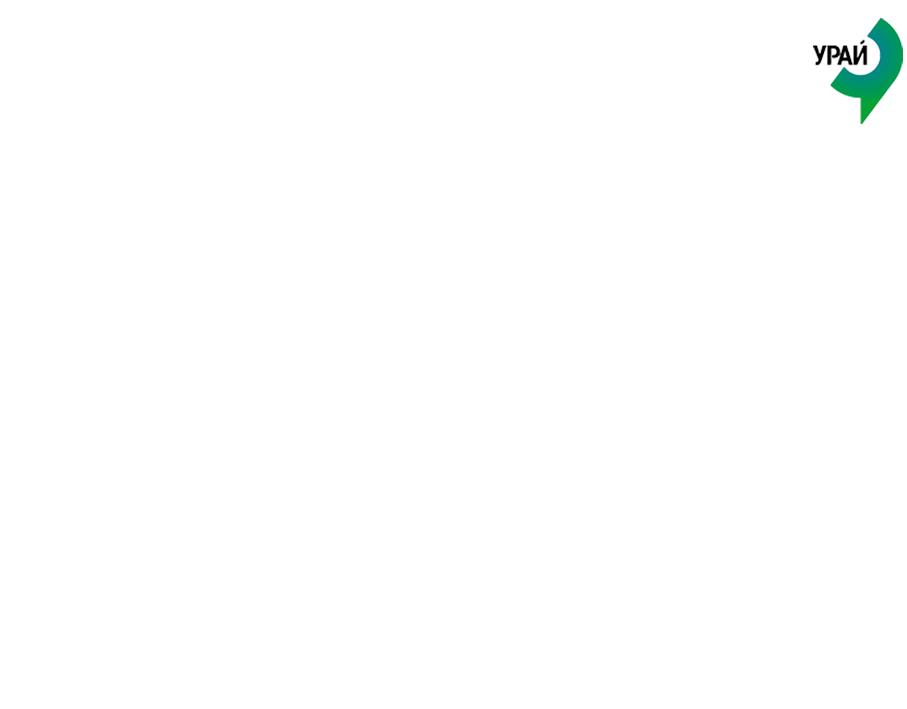 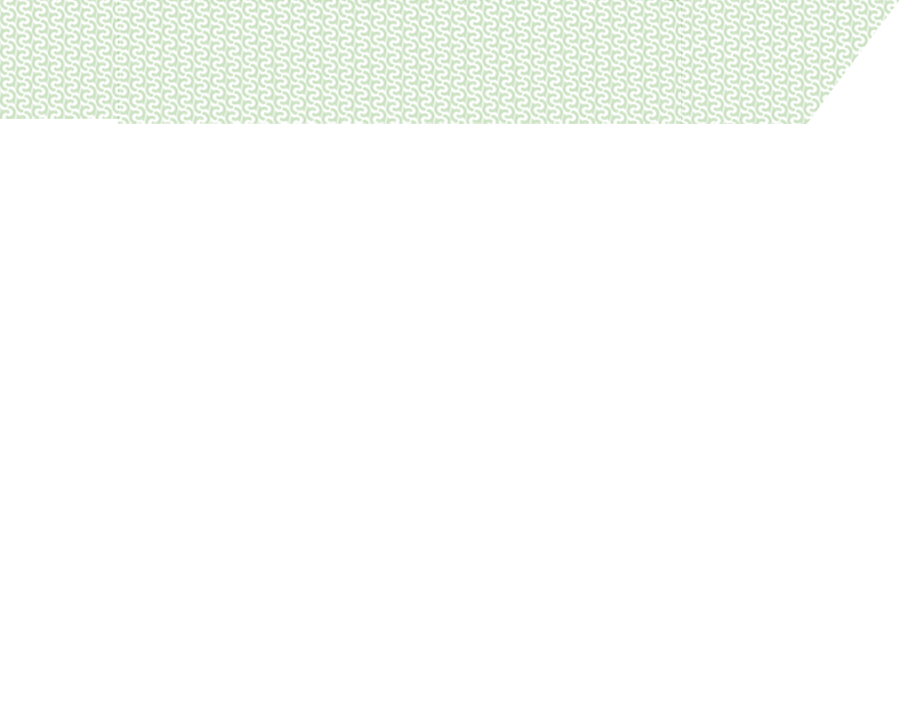 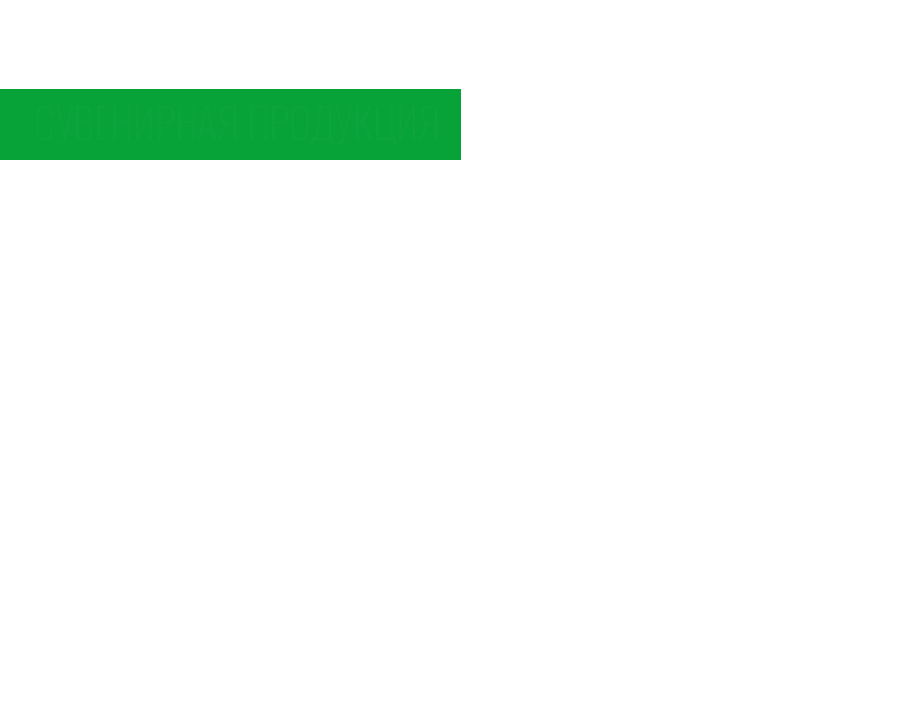 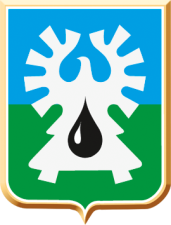 Сведения об оценке налоговых льгот (налоговых расходов), предоставленных в соответствии с решениями, принятыми Думой г.Урай, тыс. рублей (5)
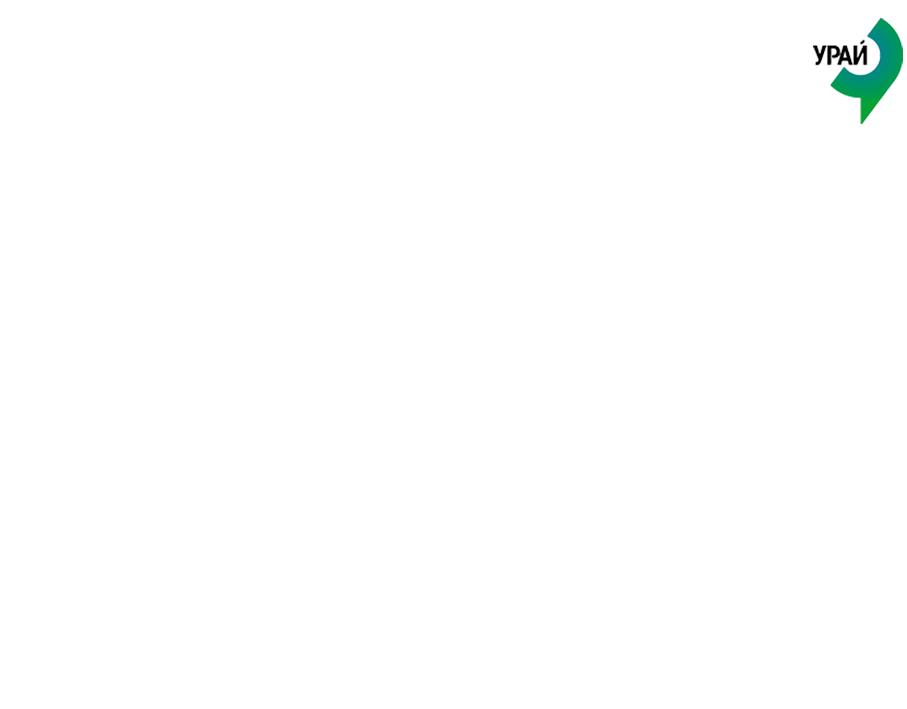 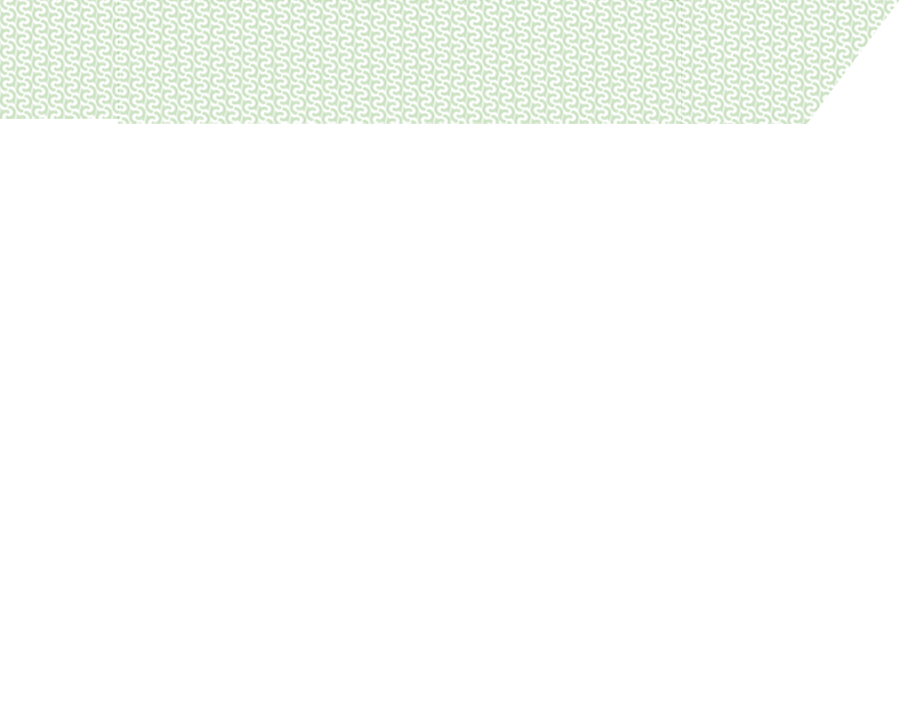 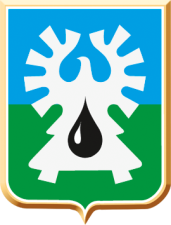 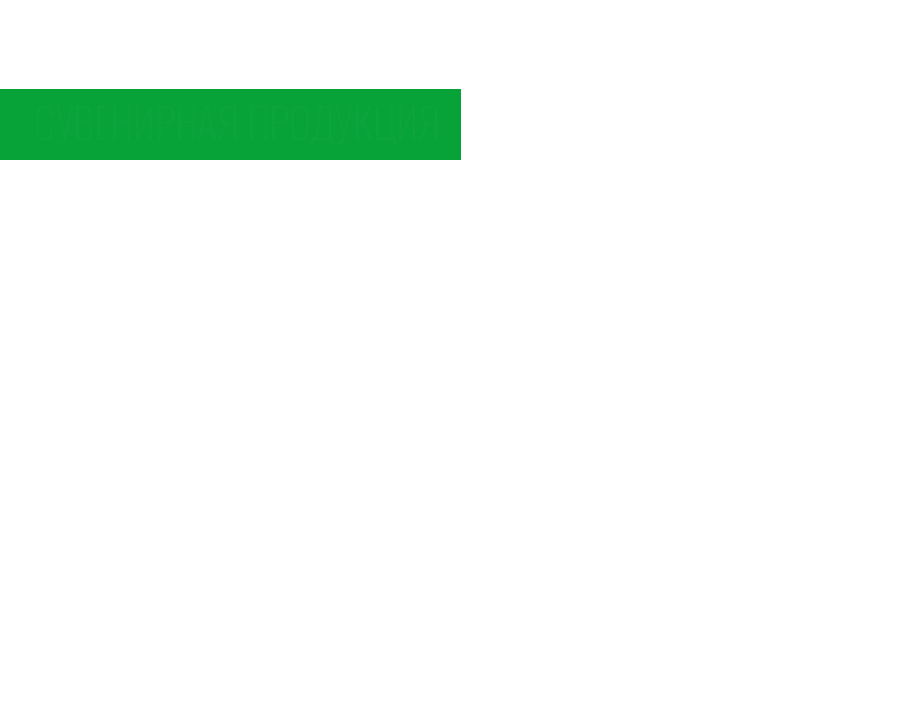 Сведения об оценке налоговых льгот (налоговых расходов), предоставленных в соответствии с решениями, принятыми Думой г.Урай, тыс. рублей (6)
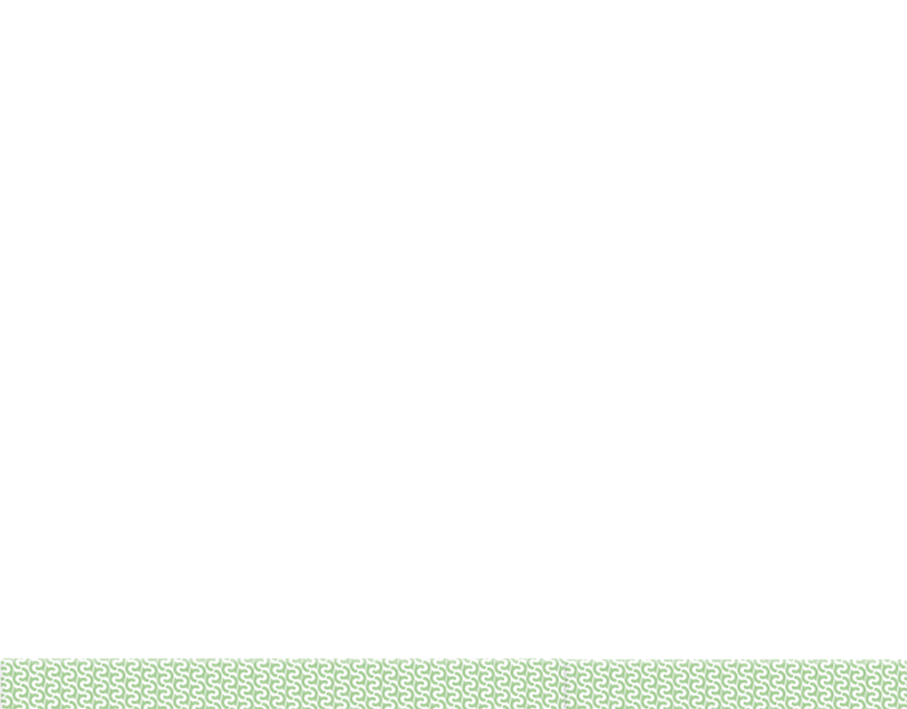 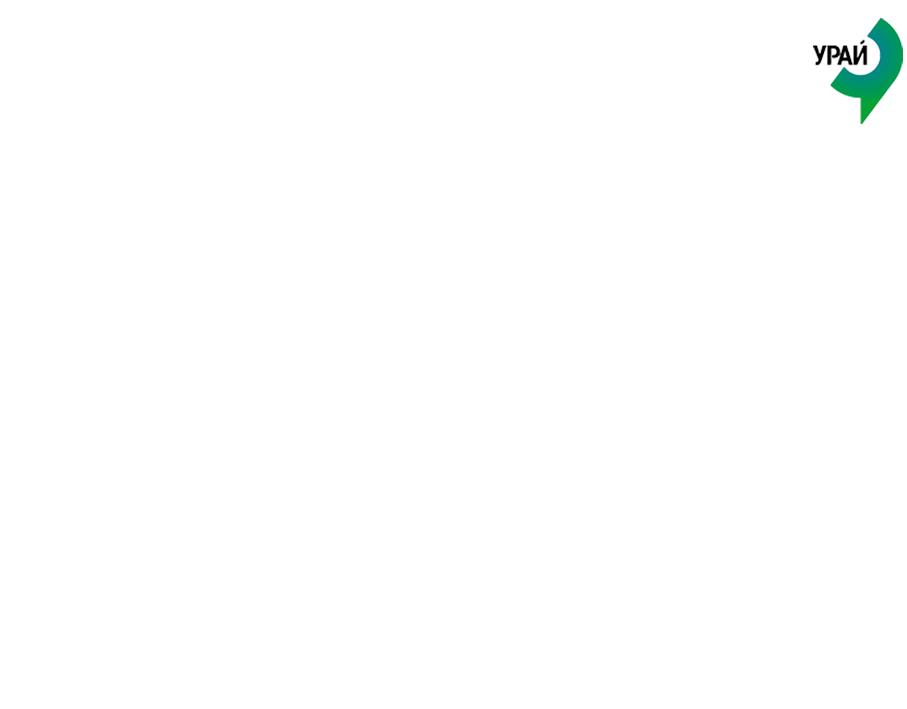 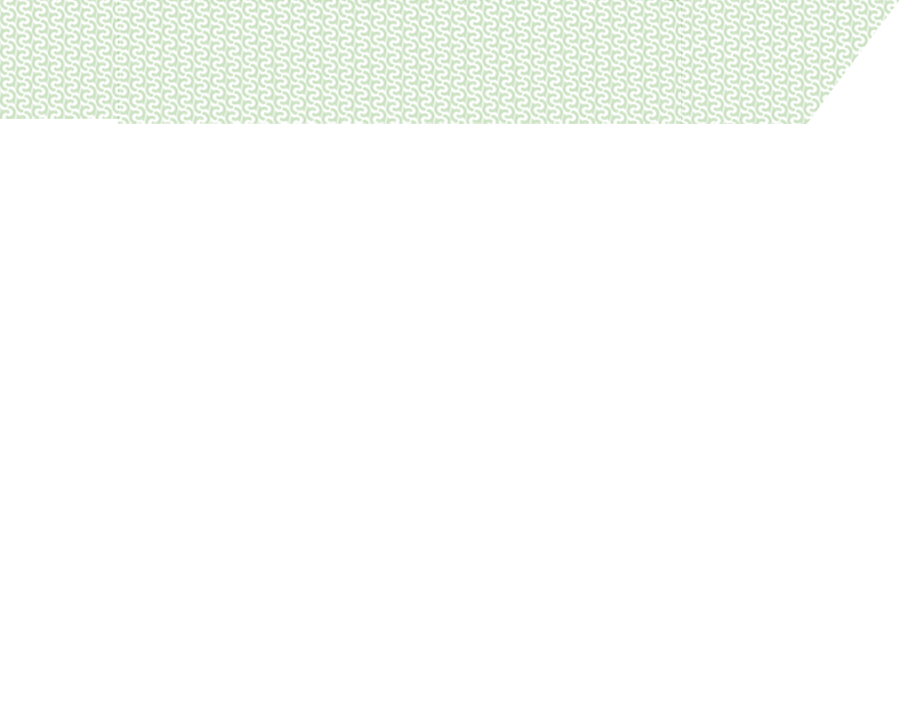 Муниципальный дорожный фонд города Урай создан в соответствии с решением Думы города Урай от 27.09.2012 № 80 (в ред. от 20.09.2023)
Федеральный закон от 03.12.2012 № 244-ФЗ «О внесении изменений в Бюджетный кодекс Российской Федерации»
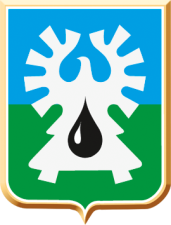 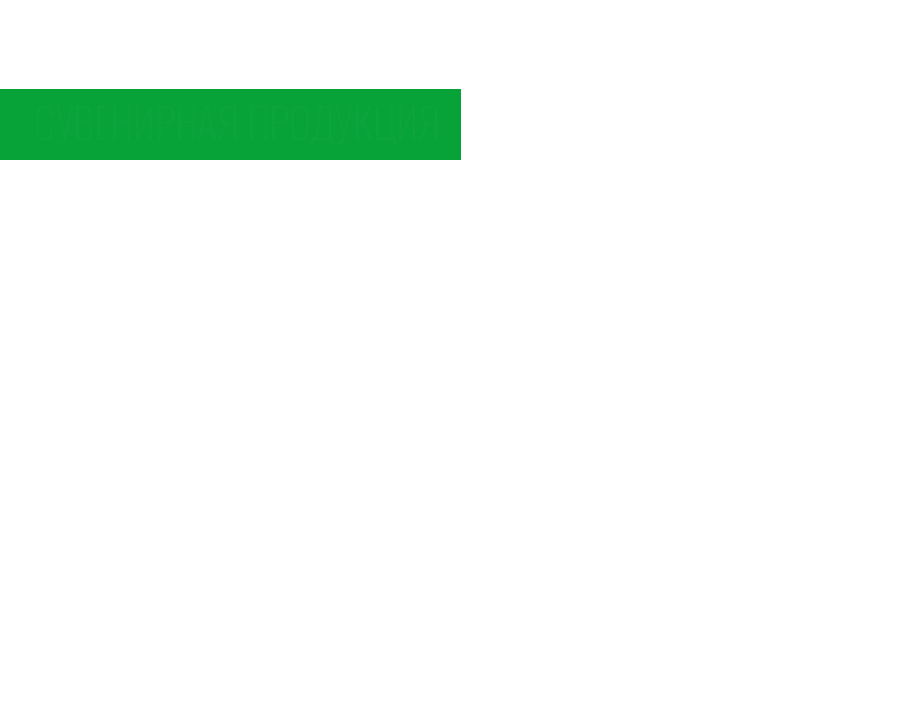 Муниципальный дорожный фонд города Урай, тыс.рублей
Бюджетные ассигнования будут направлены на ремонт и содержание автомобильных дорог местного значения
 в границах городского округа и искусственных дорожных сооружений на них
Источники формирования муниципального дорожного фонда города Урай:
Акцизы
Транспортный налог
Поступления сумм в возмещение вреда, причиняемого автомобильным дорогам общего пользования
Субсидии из бюджета ХМАО-Югры
* в соответствии с решением Думы города Урай от 25.11.2022 №125 «О бюджете городского округа Урай Ханты-Мансийского автономного округа – Югры на 2023 год и на плановый период 2024 и 2025 годов»
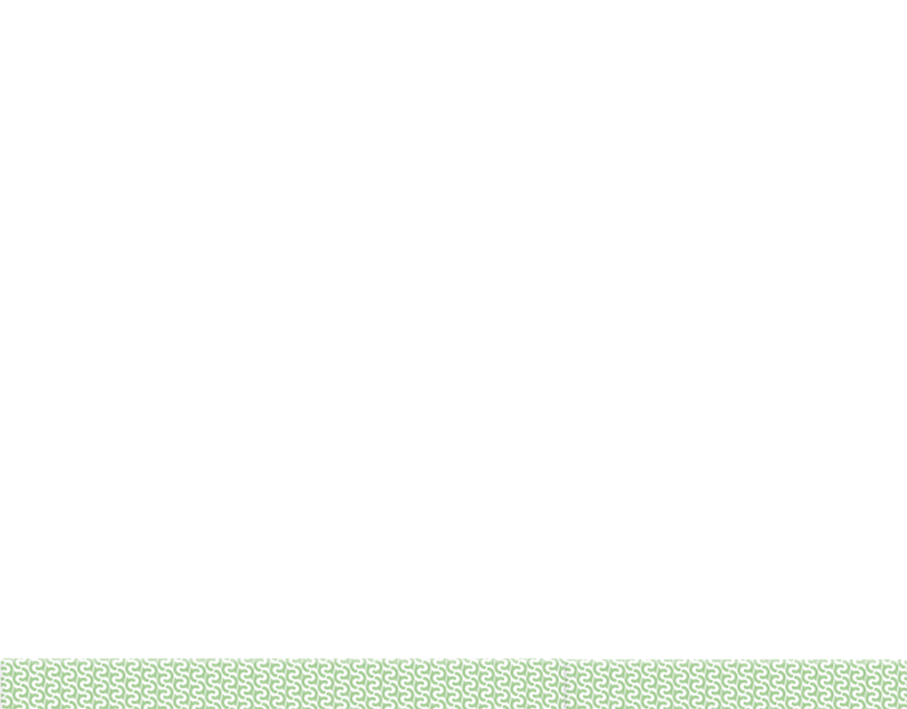 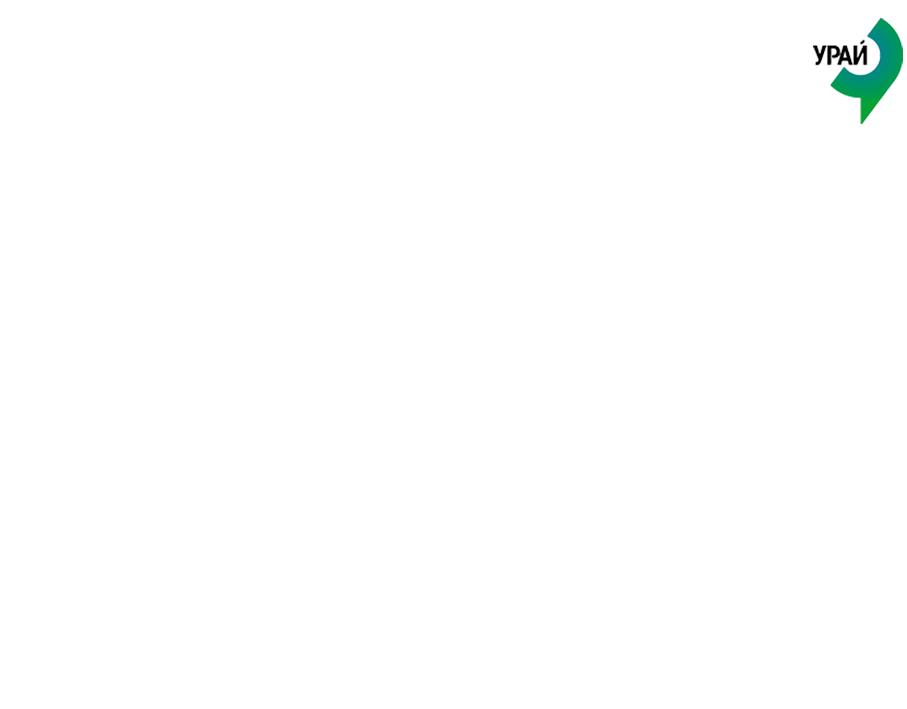 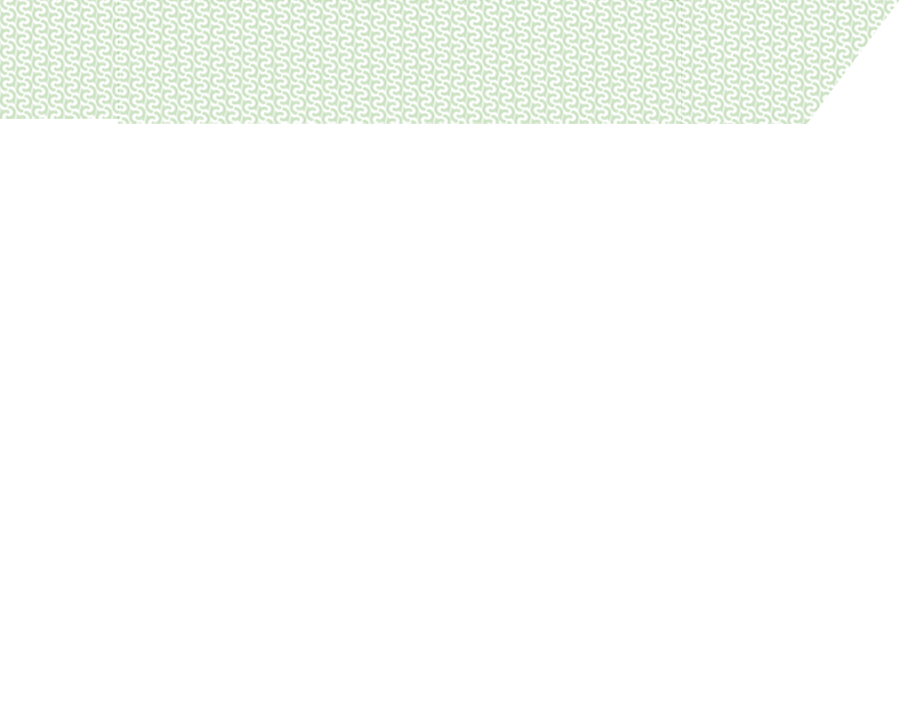 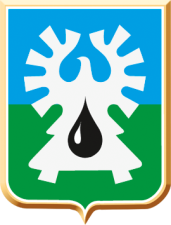 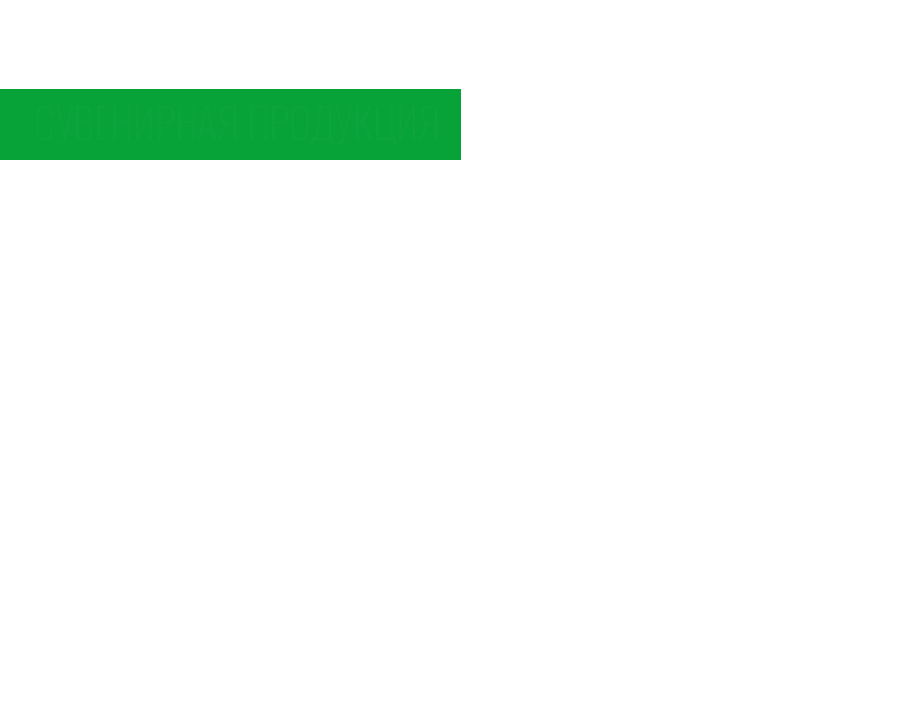 Источники формирования и направления расходования средств муниципального дорожного фонда города Урай в 2024-2026 годах, тыс.рублей
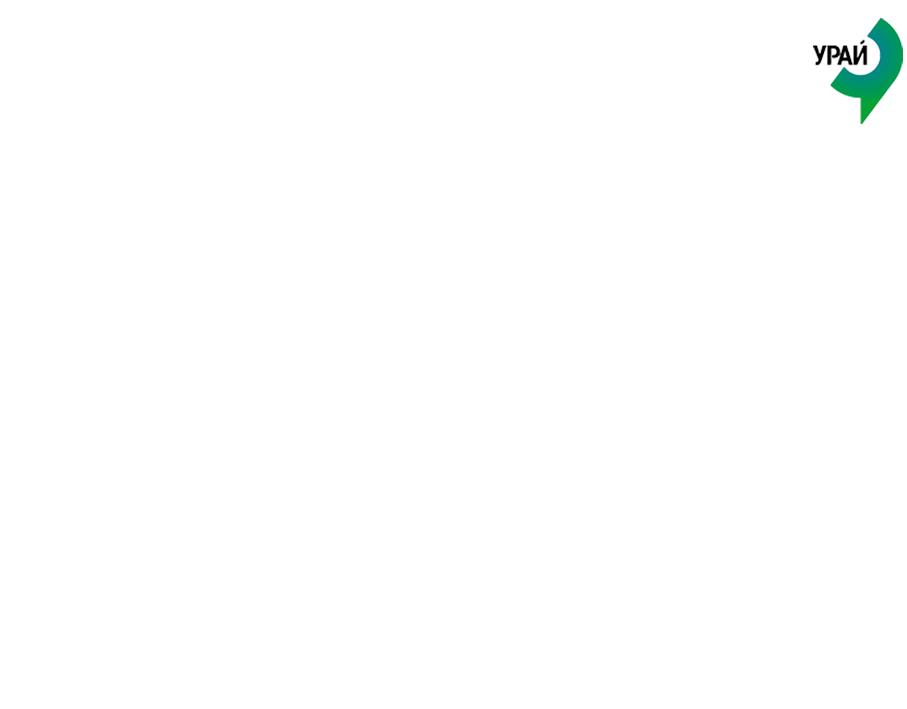 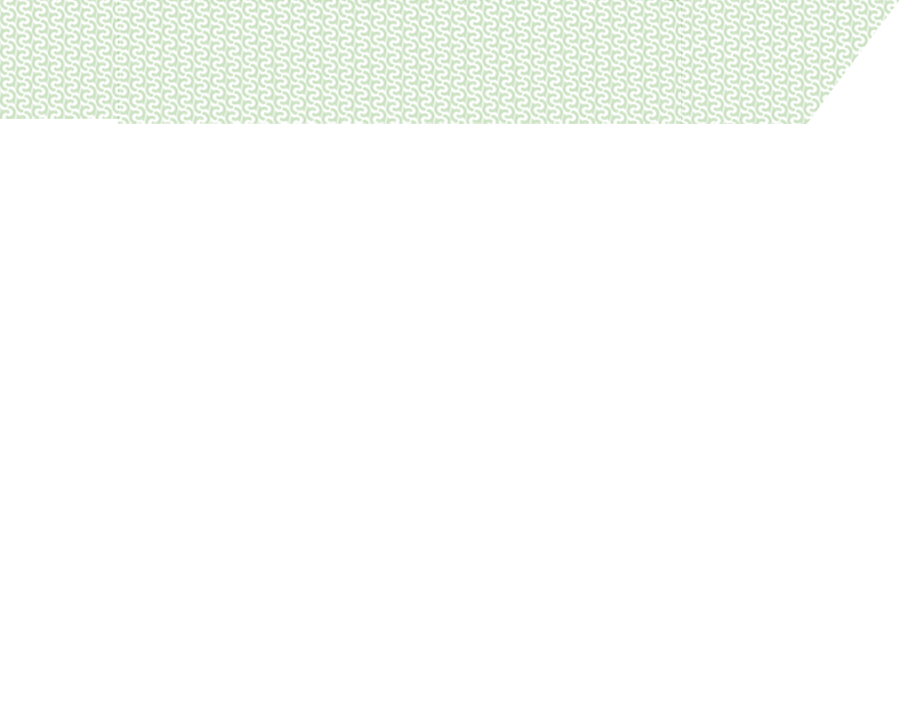 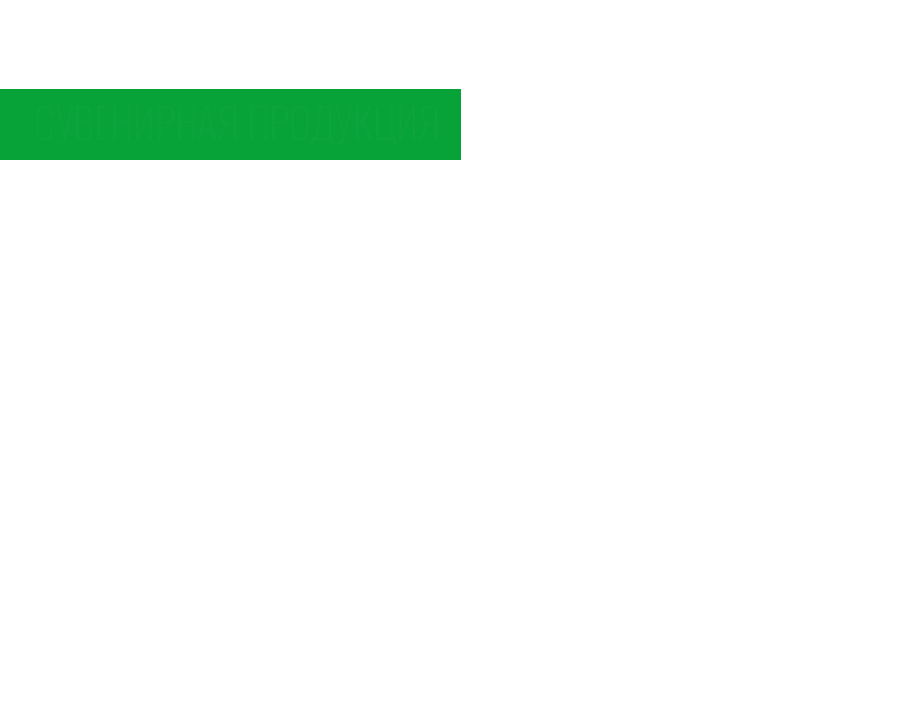 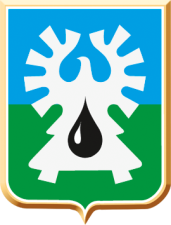 Особенности, учтенные в проекте бюджета города Урай на 2024-2026 годы
Обеспечение уровня целевых показателей средней заработной платы по отдельным категориям работников культуры и доп.образования в соответствии с указами Президента Российской Федерации 2012 года
Изменение МРОТ, установленного Федеральным законом с 01.01.2023 – 16 242,0 рубля (в ХМАО-Югре – 35 732,4 рублей), с 01.01.2024 – 19 242,0 рубля (в ХМАО – 42 332,4 рублей)
Индексация с 01.10.2024 на 4,0% фонда оплаты труда работников муниципальных учреждений и ОМС, не подпадающих под действие Указов Президента РФ от 2012 года (включая отчисления в государственные внебюджетные фонды)
Участие в реализации региональных проектов, в том числе направленных на достижение целей, показателей и решение задач национальных проектов
Бюджетные ассигнования на реализацию наказов избирателей депутатам Думы г. Урай
Изменение тарифов на коммунальные услуги  с 01.07.2024
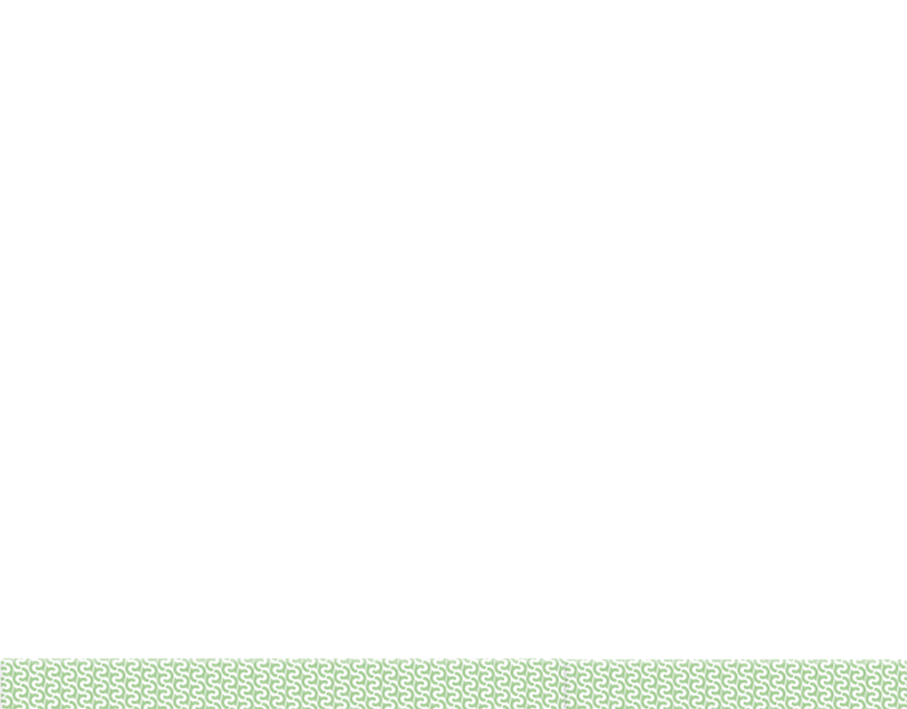 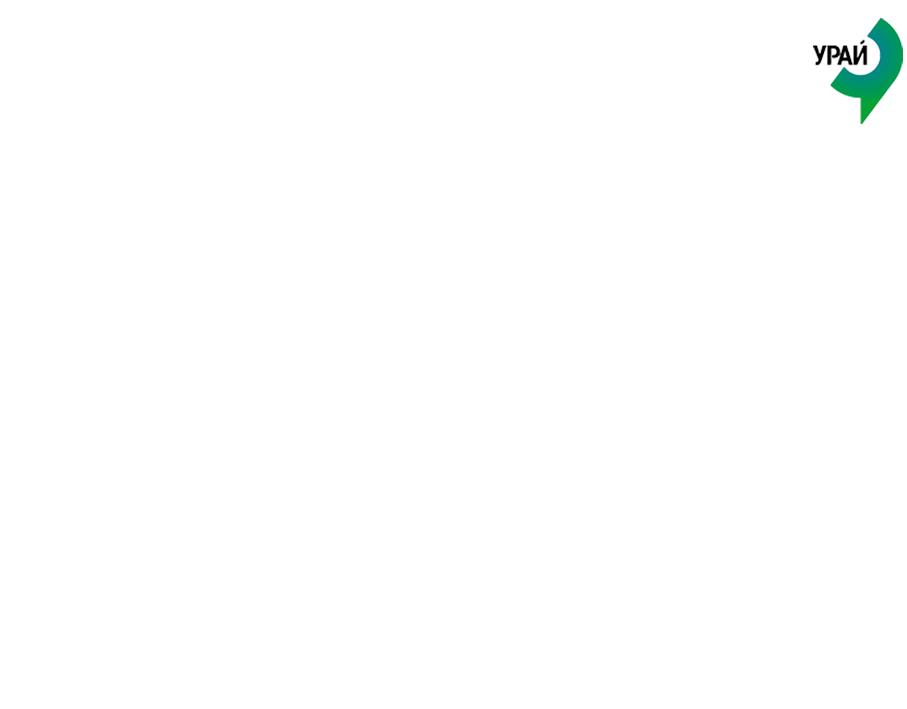 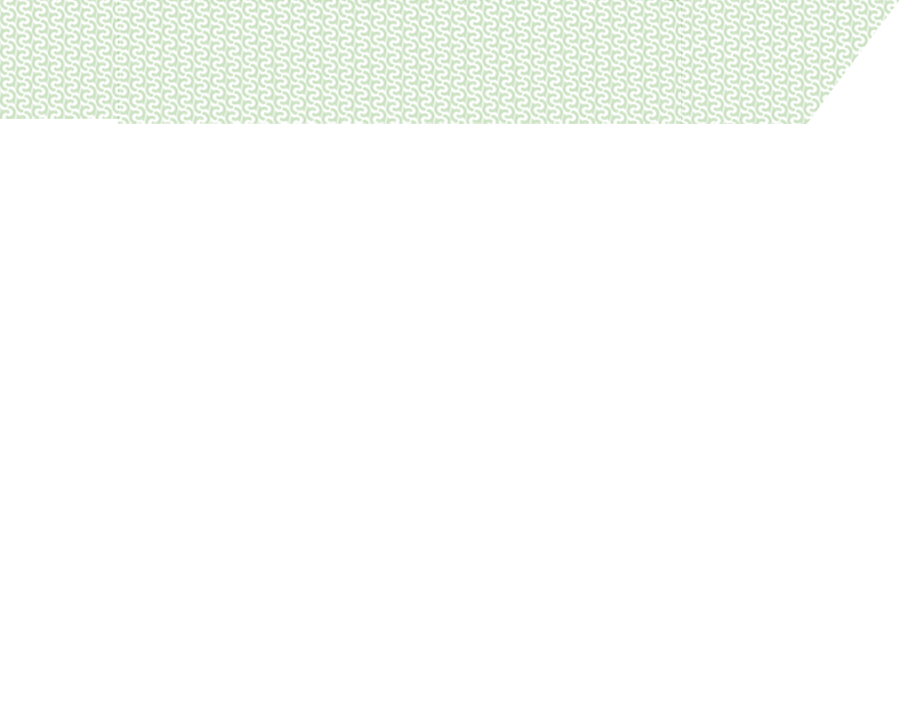 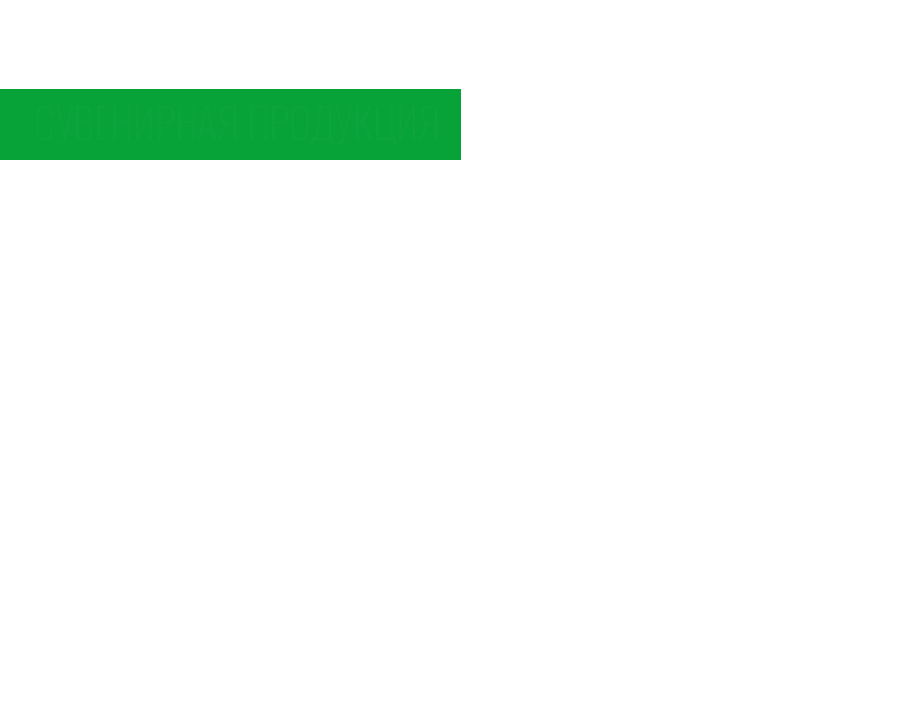 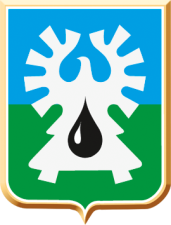 В рамках реализации наказов избирателей депутатам Думы г.Урай на 2024 год предусмотрено 4 000,0 тыс.рублей
МП «Развитие образования и молодежной политики в городе Урай» в сумме 450,0 тыс.рублей: 
проведение городского конкурса рисунков по безопасности
приобретение питьевых фонтанчиков в общеобразовательных организациях
организация парашютных прыжков в целях реализации программы доп.образования для кадетского класса
проведение муниципального этапа конкурса профессионального мастерства «Педагог года»
проведение городского конкурса школьных столовых
проведение муниципального этапа и участие в региональном этапе конкурса «Ученик года»
МП «Развитие физической культуры, спорта и туризма в городе Урай» в сумме 500,0 тыс.рублей:
приобретение и доставка оборудования, мягкого спортивного инвентаря в МАУ «СШ «Старт»
МП «Культура города Урай» в сумме 200,0 тыс.рублей:
организация и проведение городских мероприятий в сфере культуры
приобретение генератора пены и пенного концентрата для проведения детских и молодёжных мероприятий
МП «Развитие жилищно-коммунального комплекса и повышение энергетической эффективности в городе Урай»
в сумме 250,0 тыс.рублей:
 расширение парковочных мест для автомобилей во дворе жилого дома 36 в мкр.2 г.Урай
МП «Развитие транспортной системы города Урай» - 2 600,0 тыс.рублей: 
ремонт и обустройство городских дорог
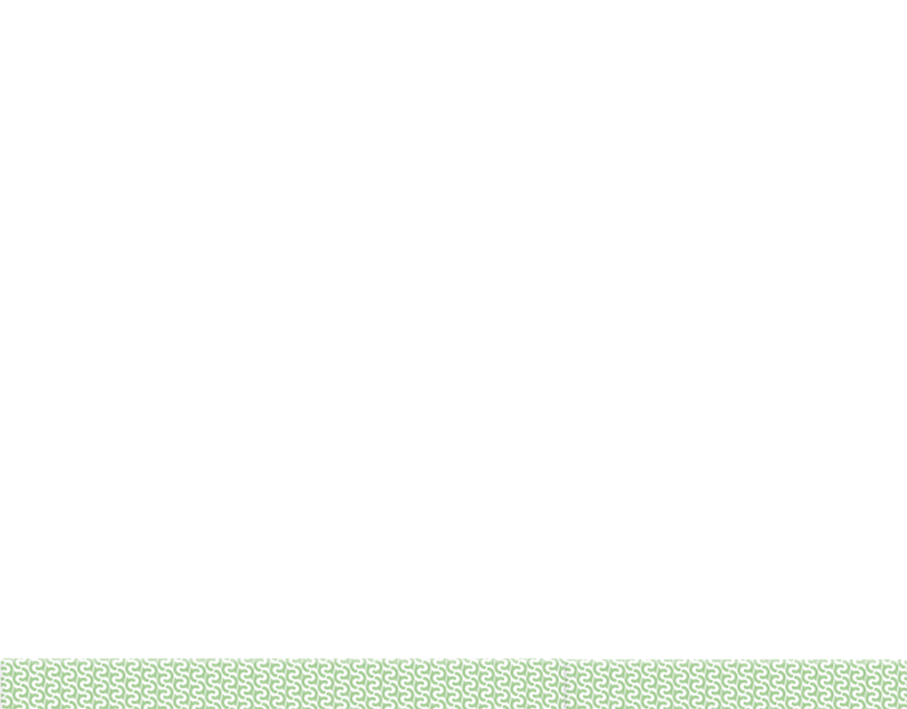 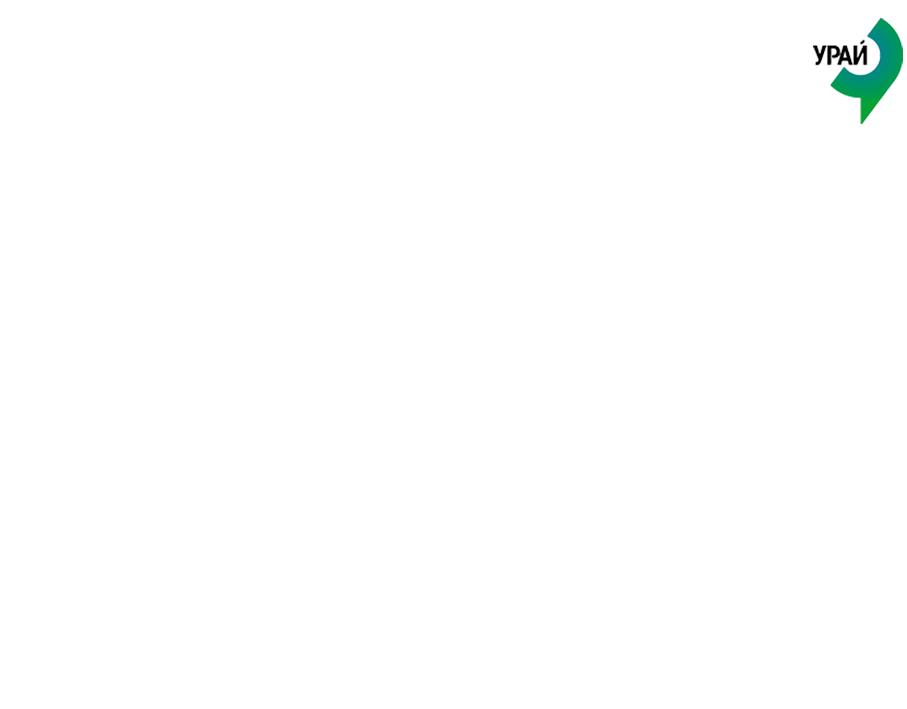 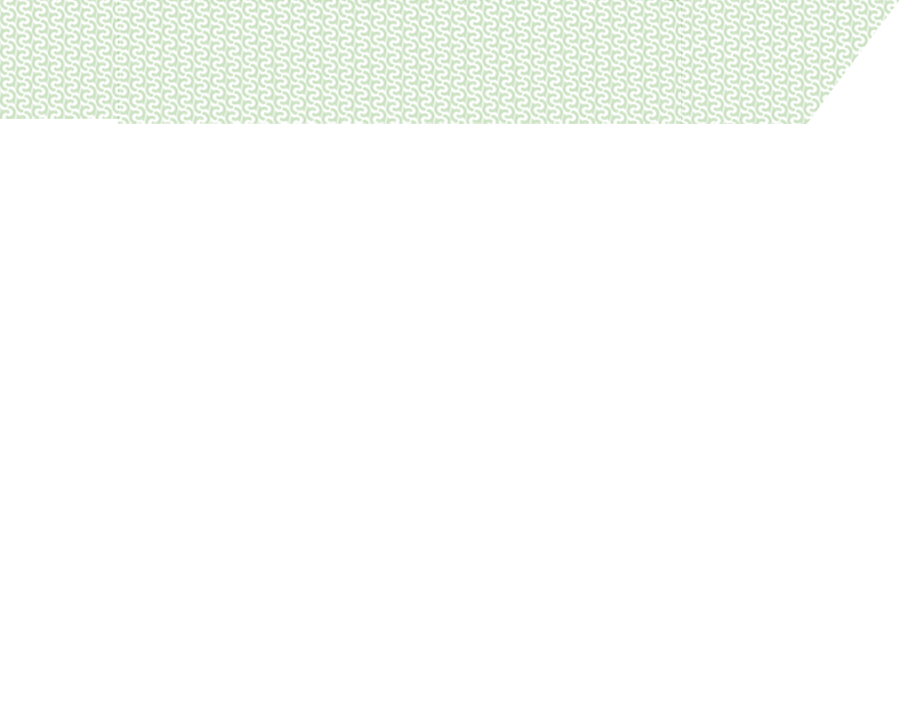 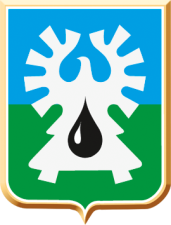 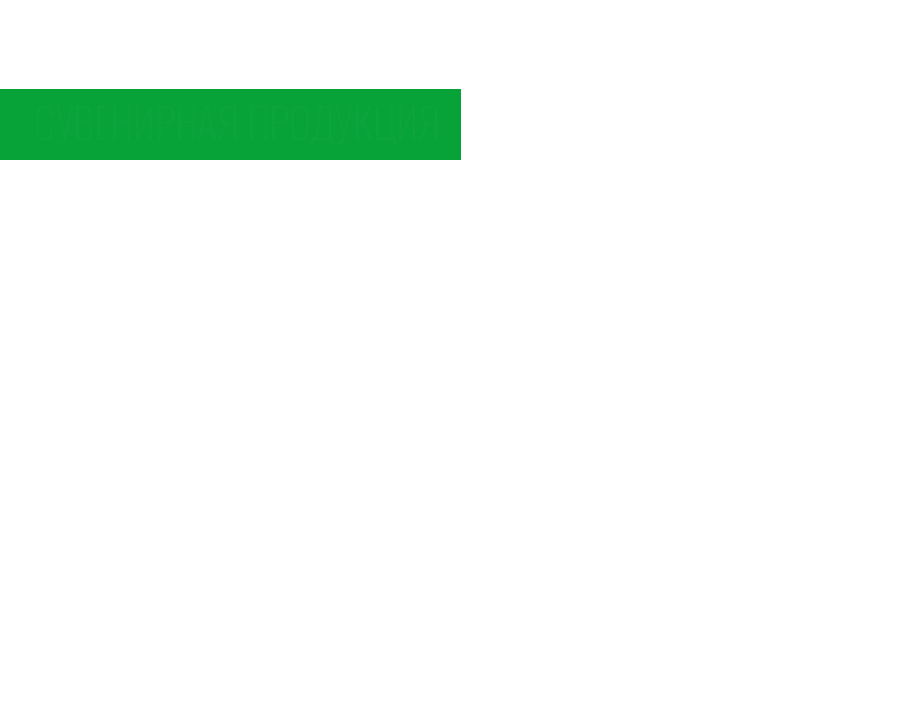 Дополнительно в проекте бюджета города учтены следующие предложения
2,5 млн.рублей на выполнение работ по устройству тротуара по ул.Толстого
2,1 млн.рублей на выполнение работ по устройству сетей наружного освещения по ул.9 Мая и Хвойная
0,7 млн.рублей на приобретение 2-х остановочных комплексов
восстановительные работы по ремонту дорожного полотна мкр.»Кулацкий» (улицы Нагорная, Кольцова, Садовая, Сибирская) планируется осуществлять в 2024 году в рамках реализации МП «Развитие жилищно-коммунального комплекса и повышение энергетической эффективности в городе Урай»
0,8 млн.рублей на водопонижение в районе ж/д №24 мкр.Аэропорт
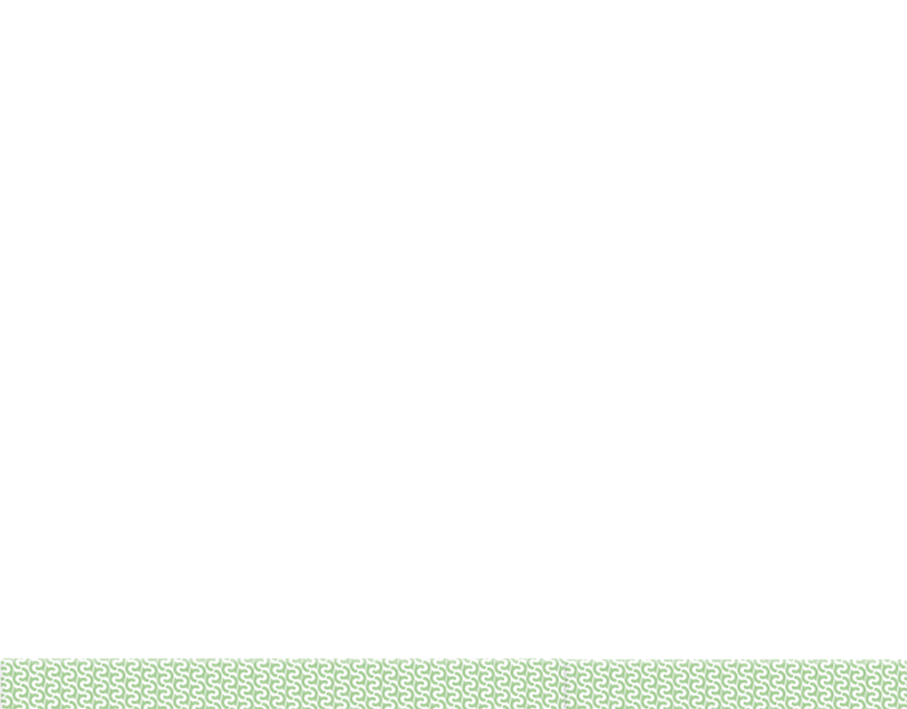 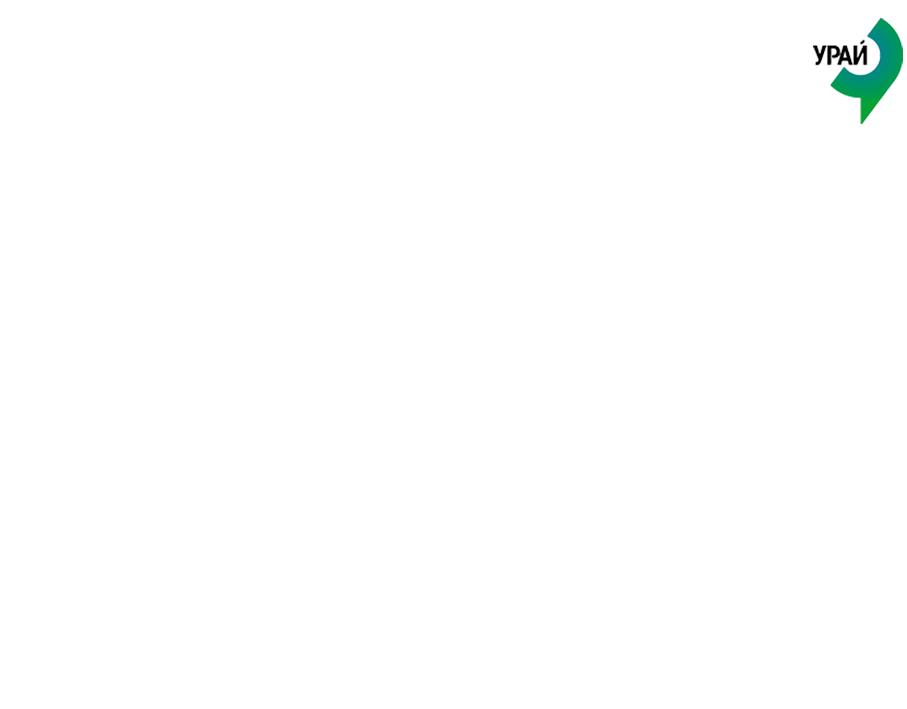 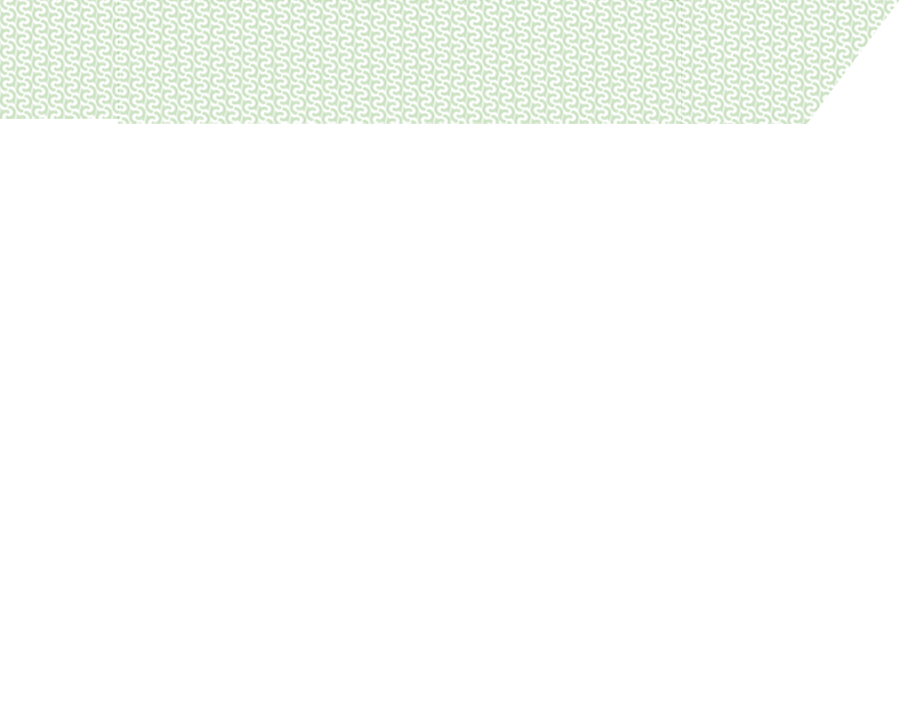 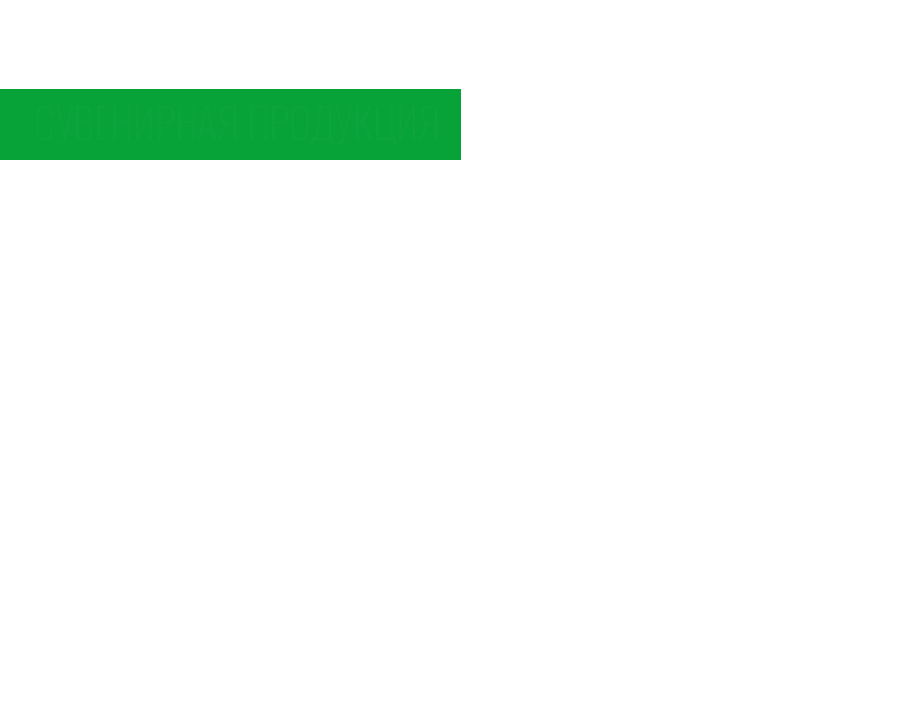 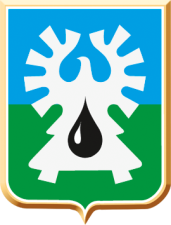 Структура расходов бюджета города Урай по отраслевым направлениями на 2024 год и на плановый период 2025-2026 годов, тыс.рублей
74,2%
70,2%
69,3%
Реализация 
17 муниципальных 
программ
Образование, молодежная политика
Культура, кинематография
Физкультура и спорт
Здравоохранение
Социальная политика
99,3 % от общего объёма расходов
Социальный блок
* в соответствии с решением Думы города Урай от 25.11.2022 №125 «О бюджете городского округа Урай Ханты-Мансийского автономного округа – Югры на 2023 год и на плановый период 2024 и 2025 годов»
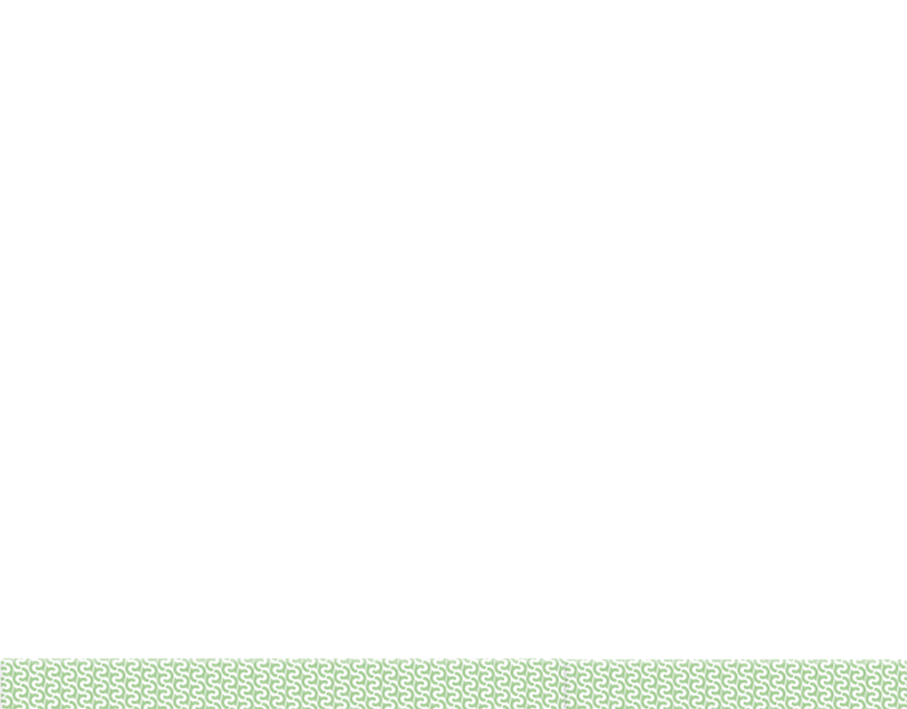 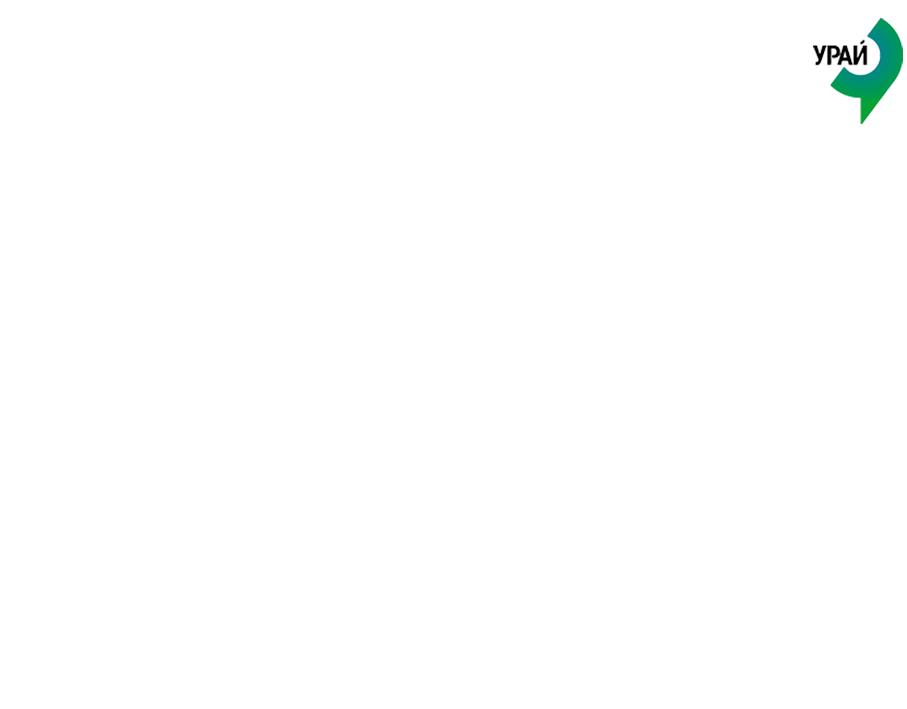 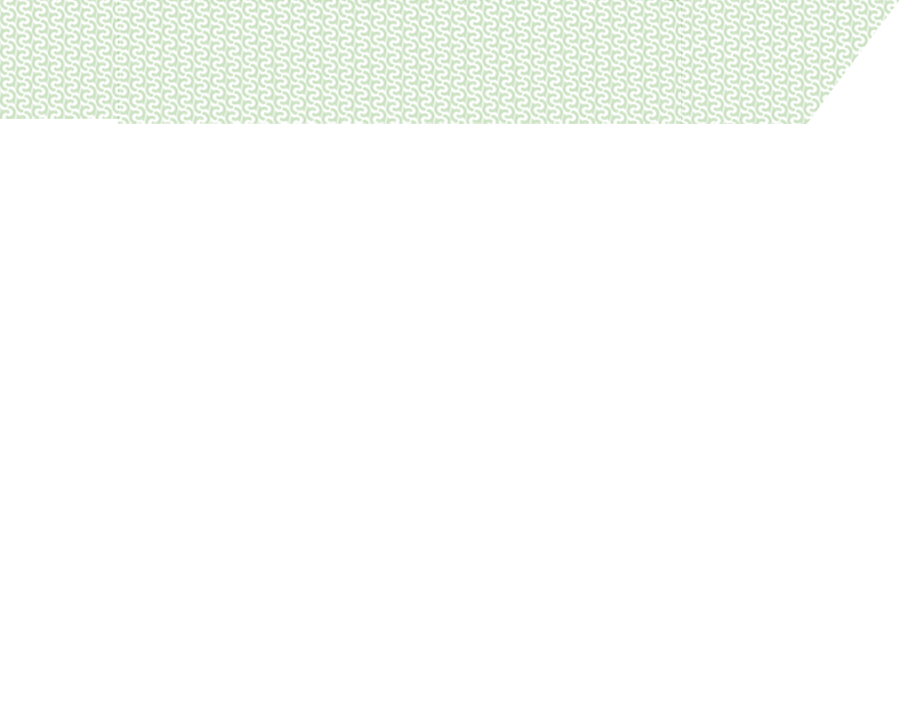 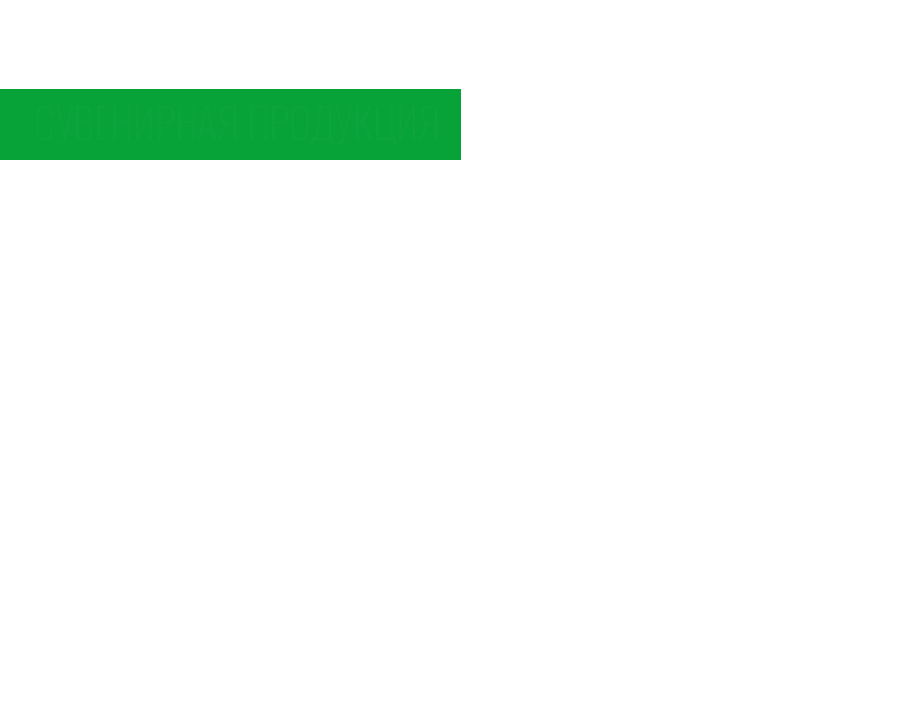 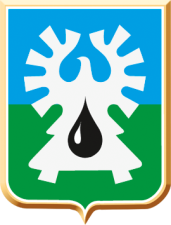 Распределение бюджетных ассигнований по разделам и подразделам классификации расходов бюджета на 2024-2026 годы, тыс.рублей
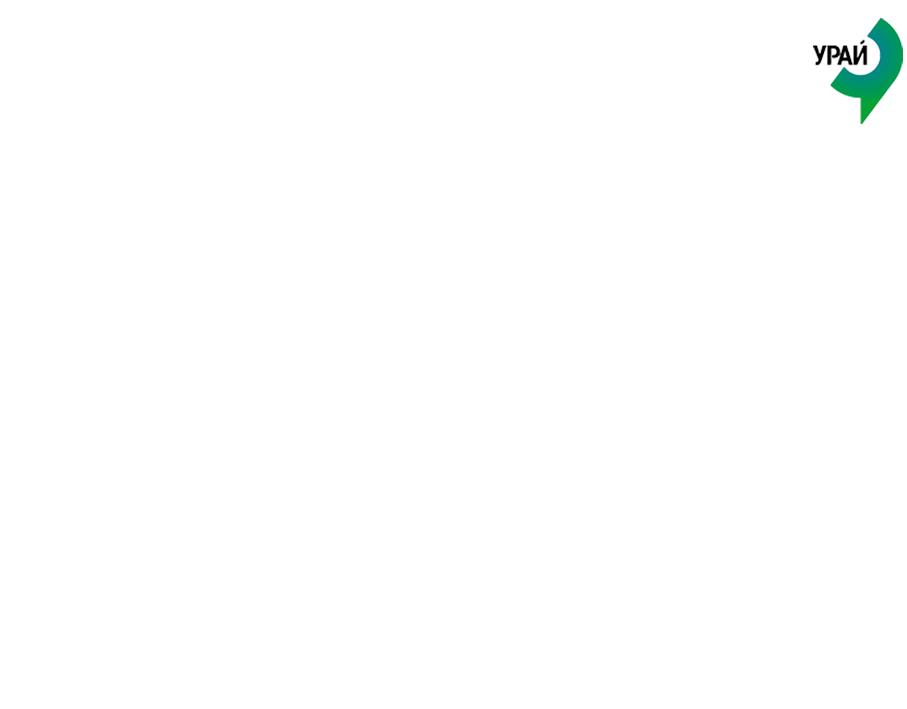 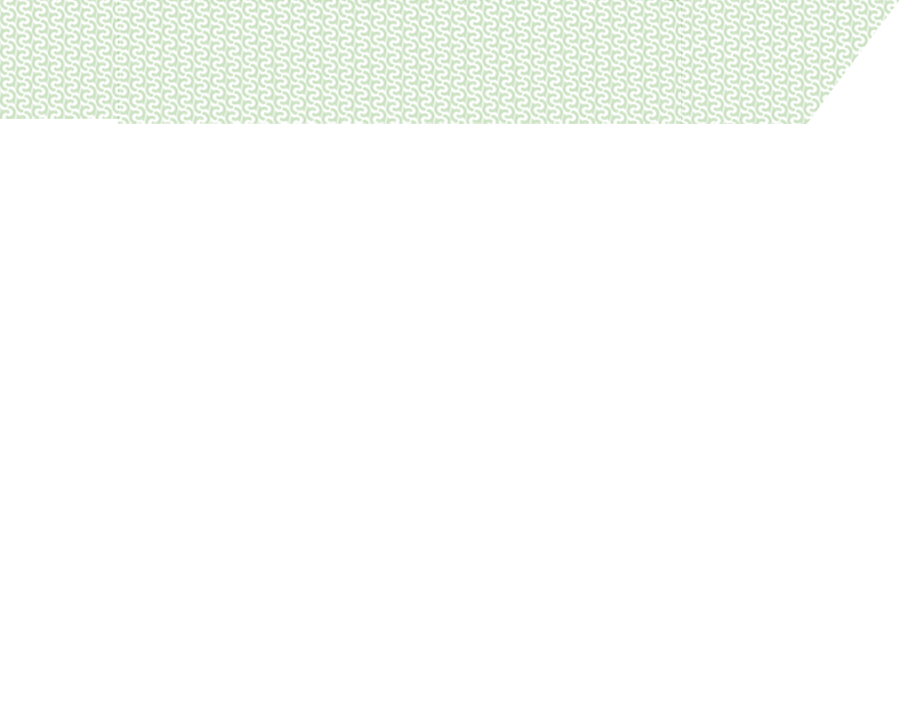 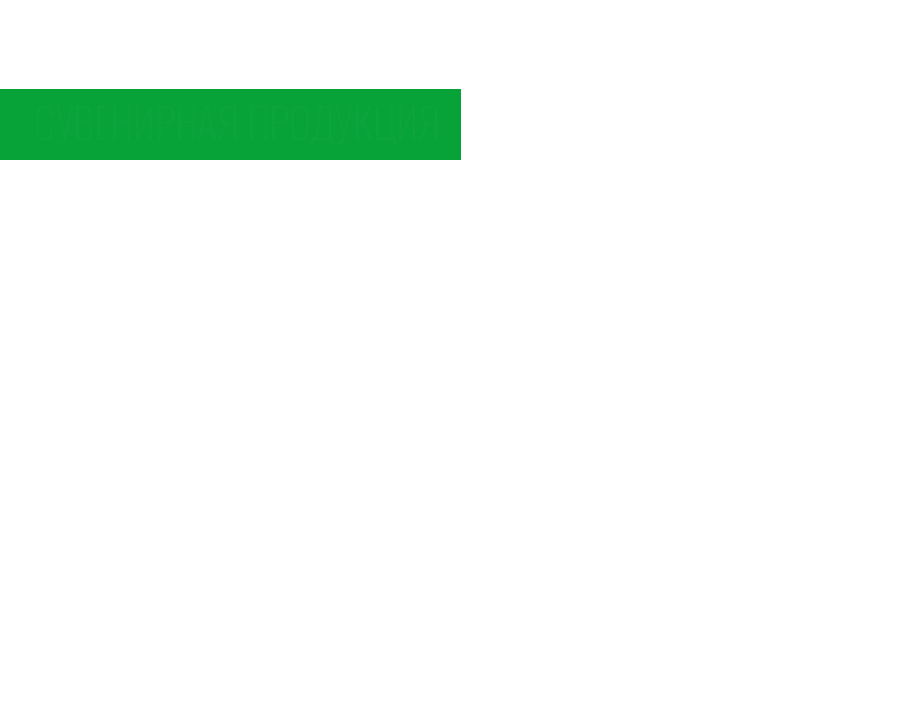 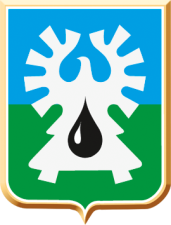 Распределение бюджетных ассигнований по разделам и подразделам классификации расходов бюджета на 2024-2026 годы, тыс.рублей (2)
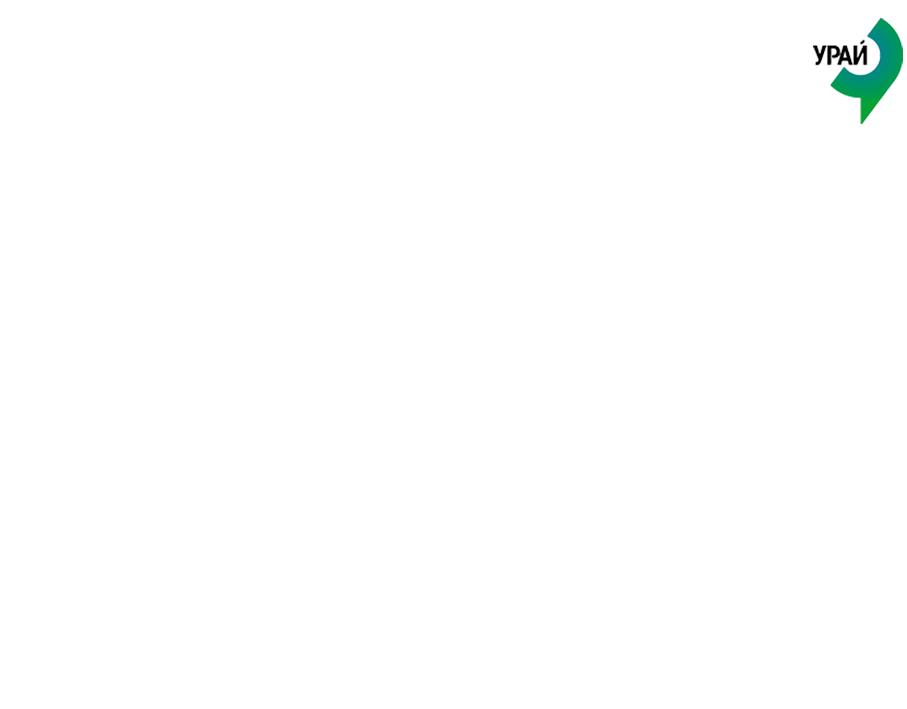 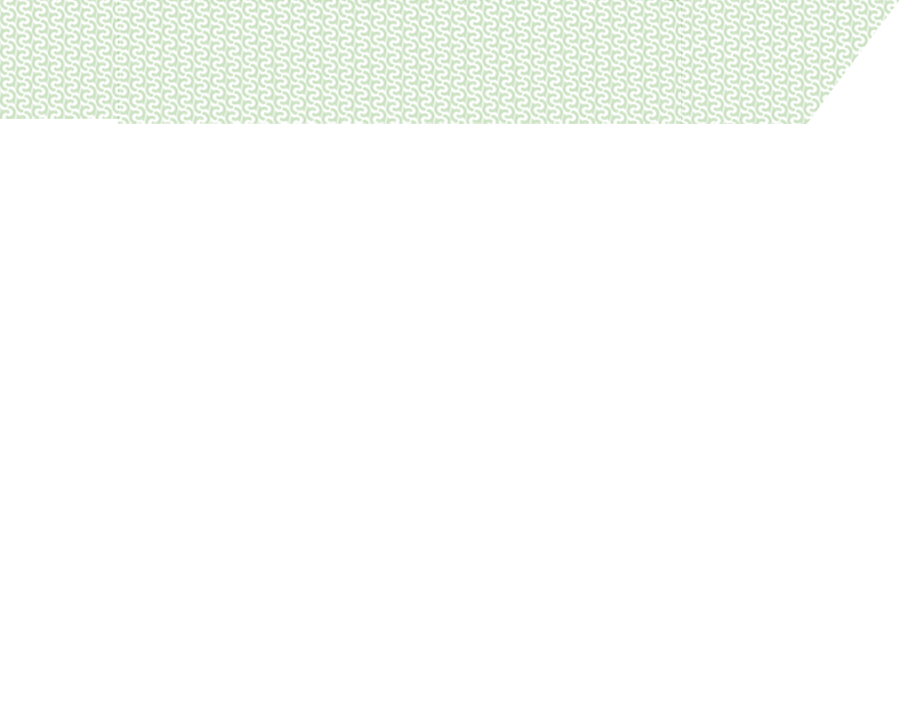 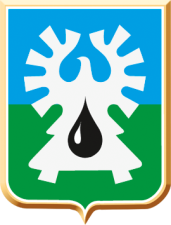 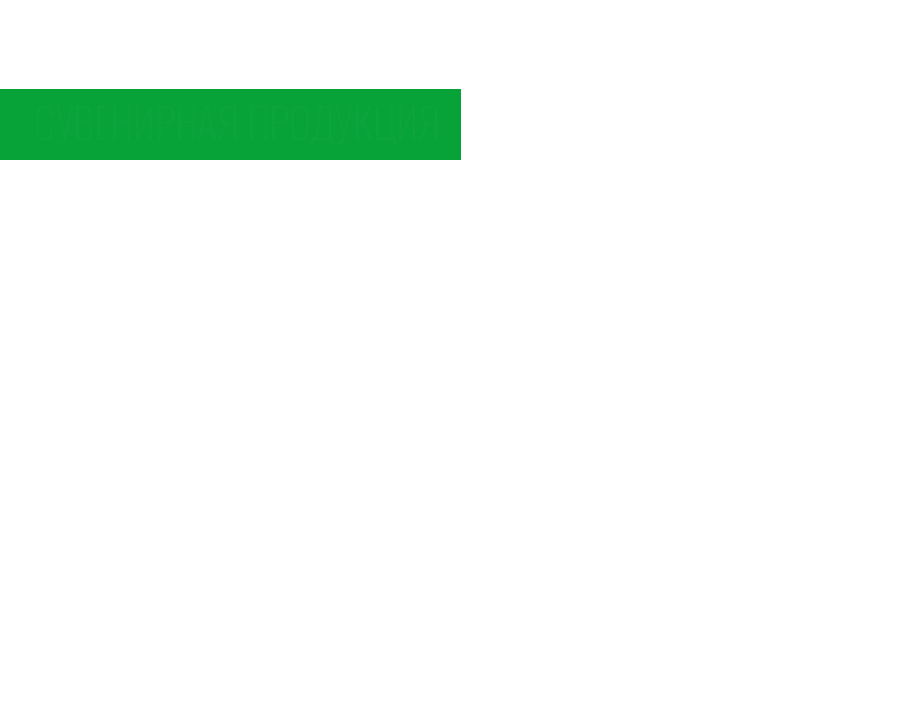 Распределение бюджетных ассигнований на реализацию муниципальных программ 
 непрограммных направлений деятельности на 2024-2026 годы, тыс.рублей
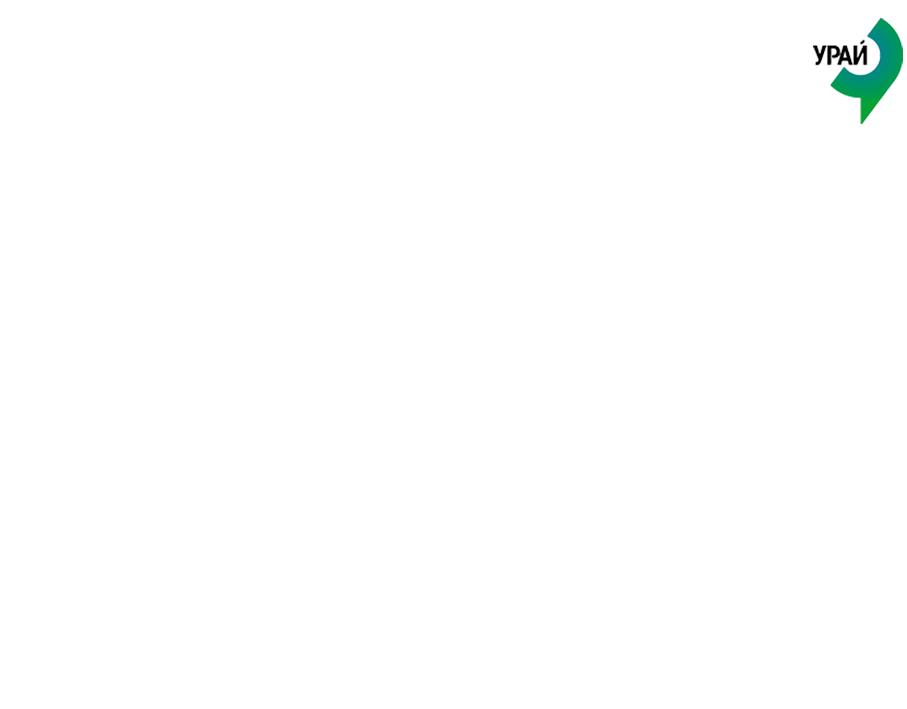 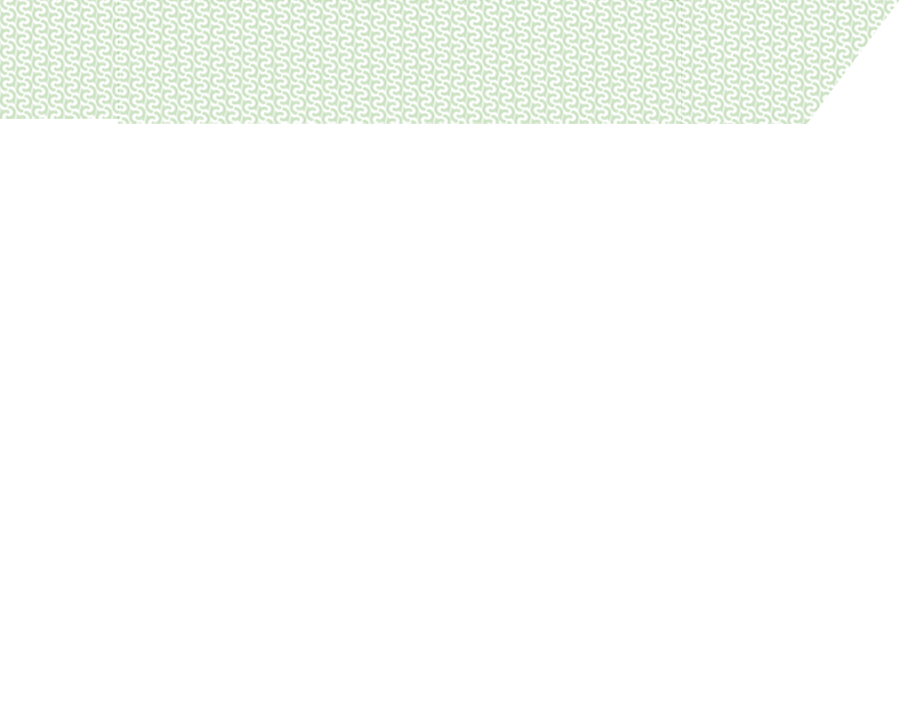 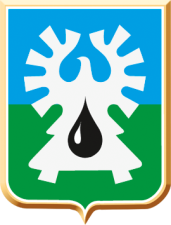 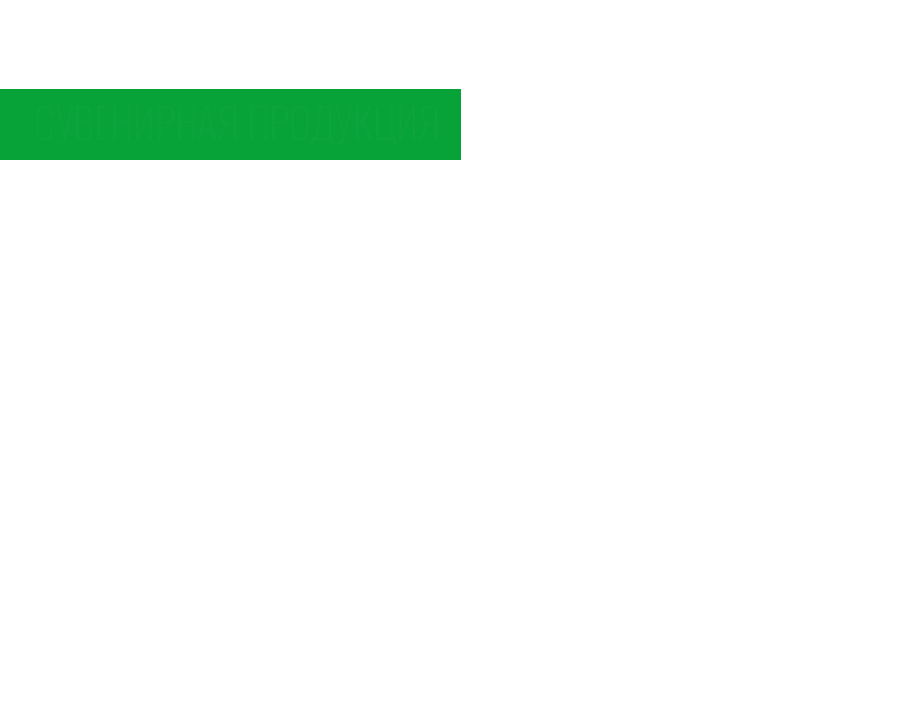 Расходы бюджета городского округа Урай на поддержку семьи и детей на 2024 -2026 годы
в сфере образования:
2024г.- 3 187 252,4 тыс.рублей
2025г.- 2 019 551,3 тыс.рублей
2026г.- 1 988 006,6 тыс.рублей
ВСЕГО на :
2024 год – 3 578 389,4тыс.рублей
2025 год – 2 363 202,8 тыс.рублей
2026 год – 2 334 238,8 тыс.рублей
в сфере физической культуры и спорта:
2024г.- 231 222,6 тыс.рублей
2025г.- 201 657,7 тыс.рублей
2026г.- 202 271,2 тыс.рублей
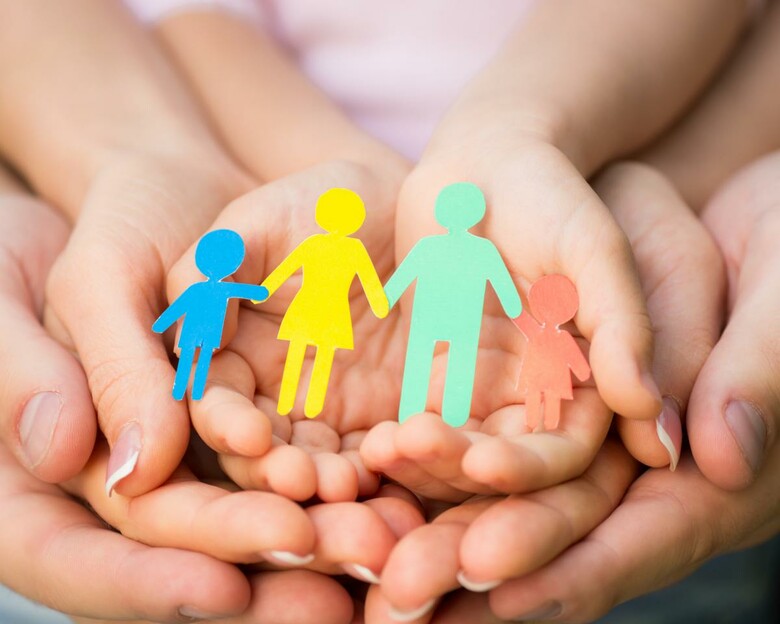 профилактика правонарушений, экстремизма и защита от ЧС :
2024г.- 358,9 тыс.рублей
2025г.- 358,9 тыс.рублей
2026г.- 208,9 тыс.рублей
в сфере культуры:
2024г.-  106 105,8 тыс.рублей
2025г.- 99 691,9 тыс.рублей
2026г.- 98 550,9 тыс.рублей
в сфере улучшения жилищных условий:
2024г.- 25 612,6 тыс.рублей
2025г.- 33 361,9 тыс.рублей
2026г.- 36 489,6 тыс.рублей
Организация временного трудоустройства :
2024г.- 8 853,1 тыс.рублей
2025г.- 8 581,1 тыс.рублей
2026г.- 8 711,6 тыс.рублей
в сфере градостроительной деятельности:
2024г.- 18 984,0 тыс.рублей
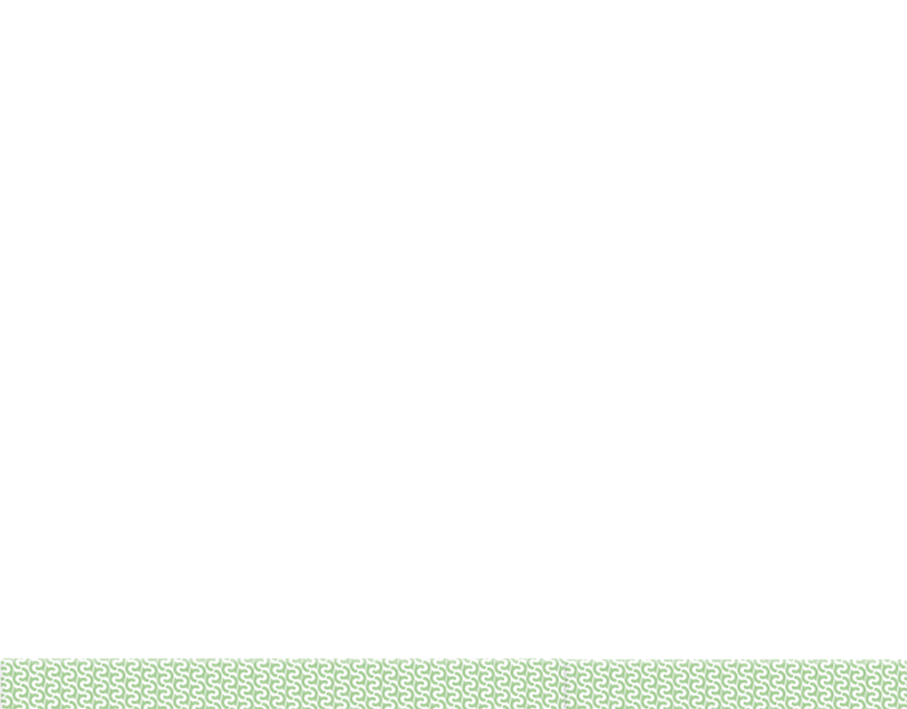 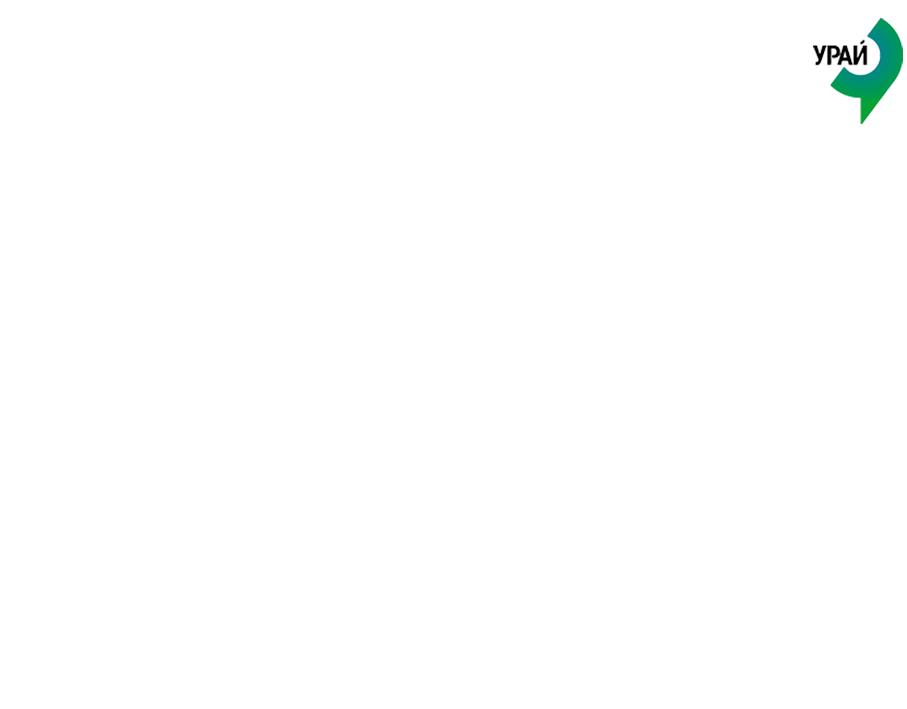 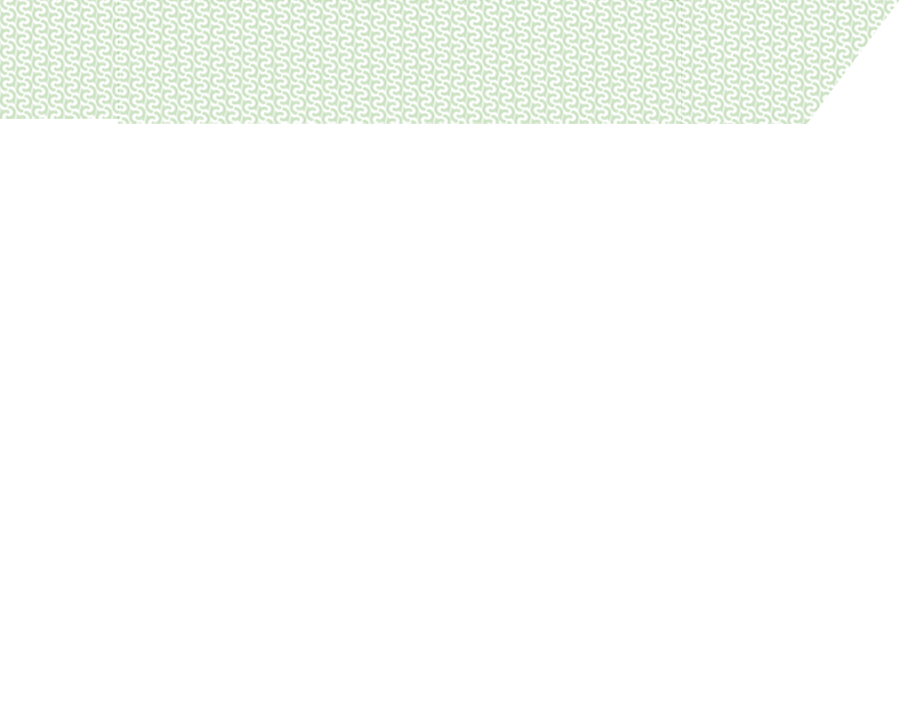 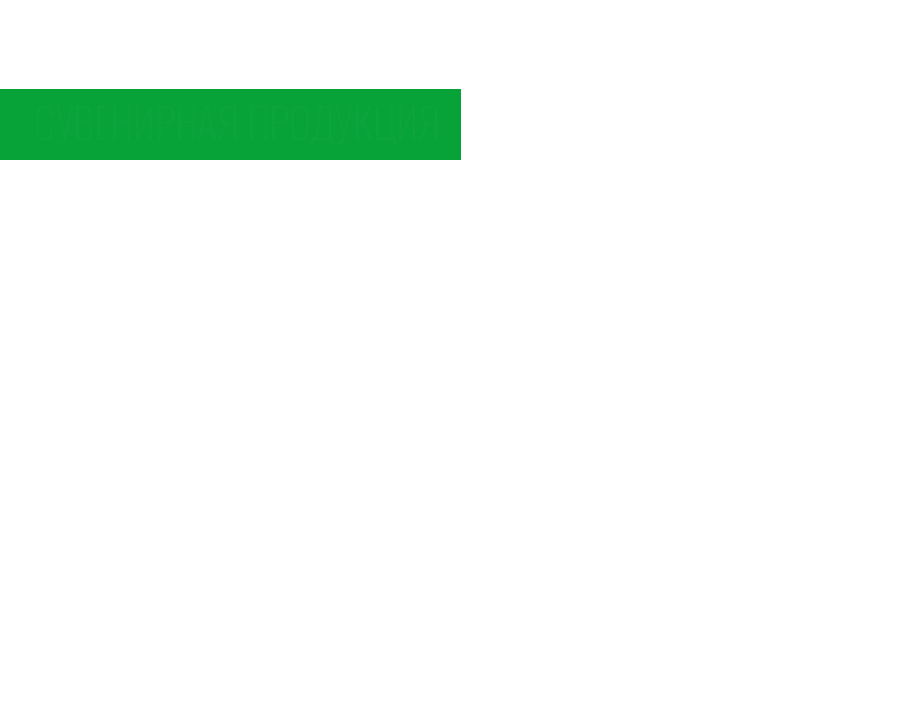 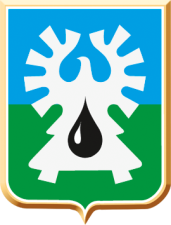 Расходы бюджета на реализацию региональных  проектов, направленных на достижение целей, показателей и решение задач национальных проектов, тыс.рублей
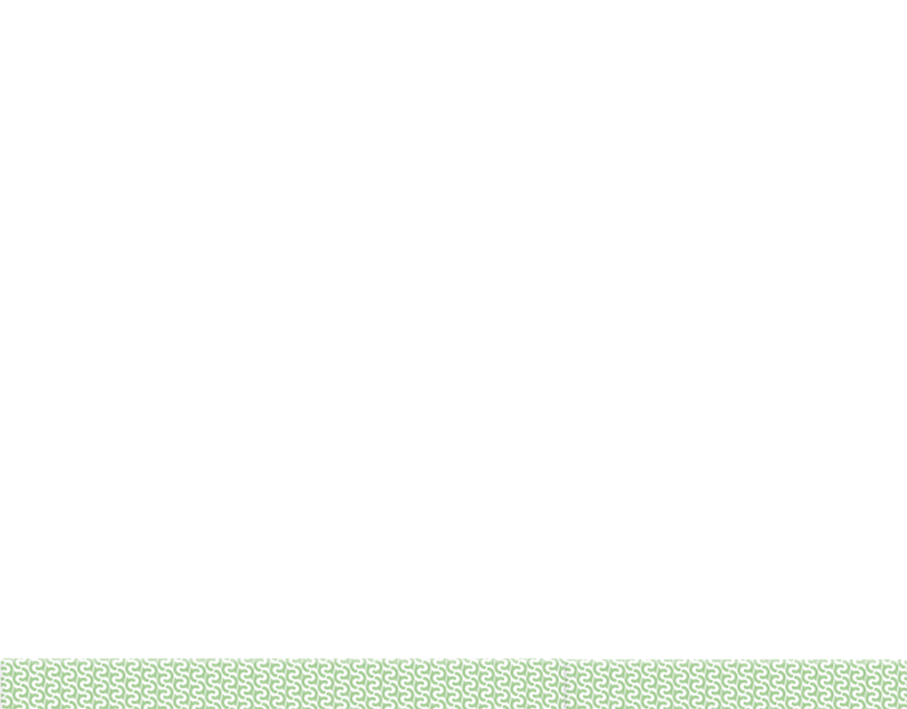 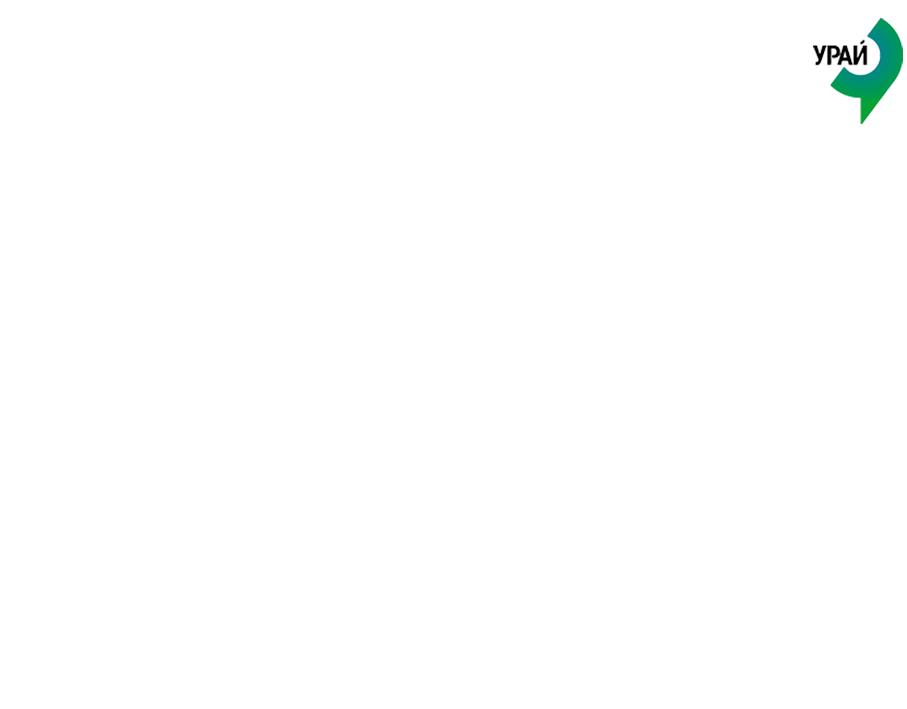 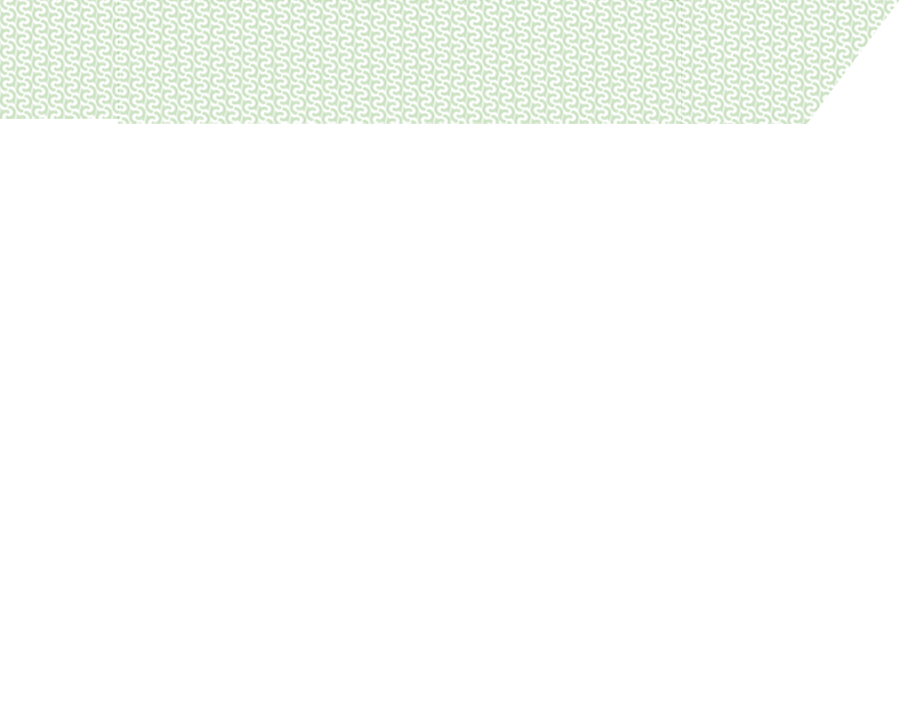 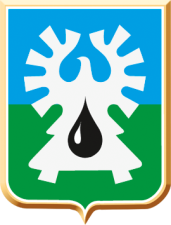 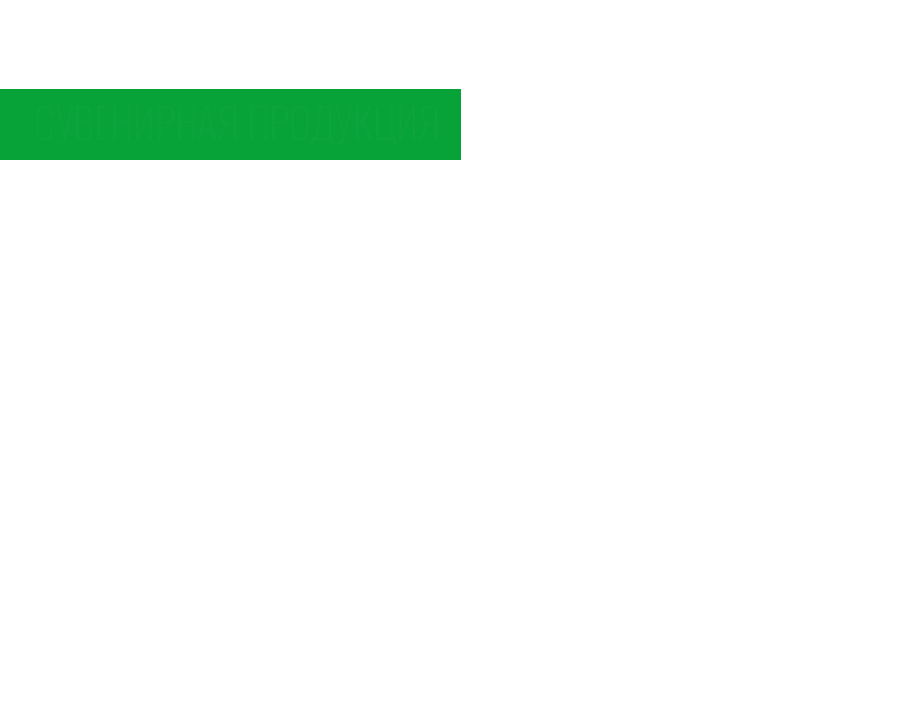 Муниципальная программа «Развитие образования и молодежной политики  в городе Урай» на 2019-2030 годы, тыс.рублей
Ответственный исполнитель программы – Управление образования администрации города Урай
Цели муниципальной программы - обеспечение доступности качественного образования, соответствующего требованиям инновационного развития экономики и современным потребностям общества, а также всестороннего развития и самореализации подростков и молодежи
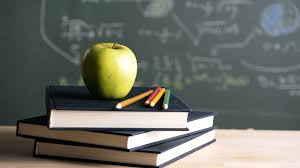 * в соответствии с решением Думы города Урай от 25.11.2022 №125 «О бюджете городского округа Урай Ханты-Мансийского автономного округа – Югры на 2023 год и на плановый период 2024 и 2025 годов»
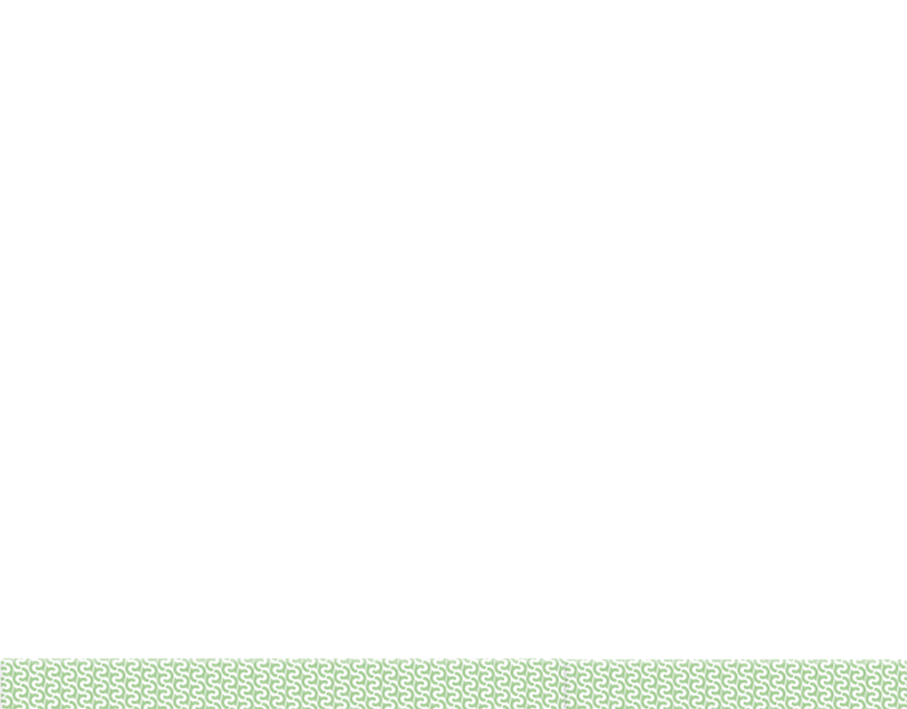 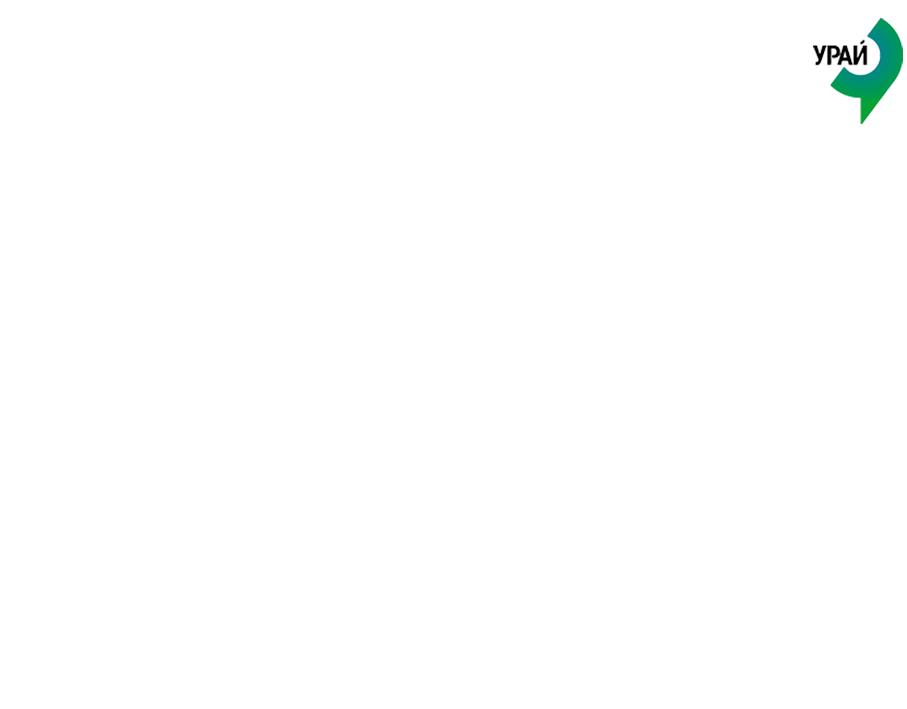 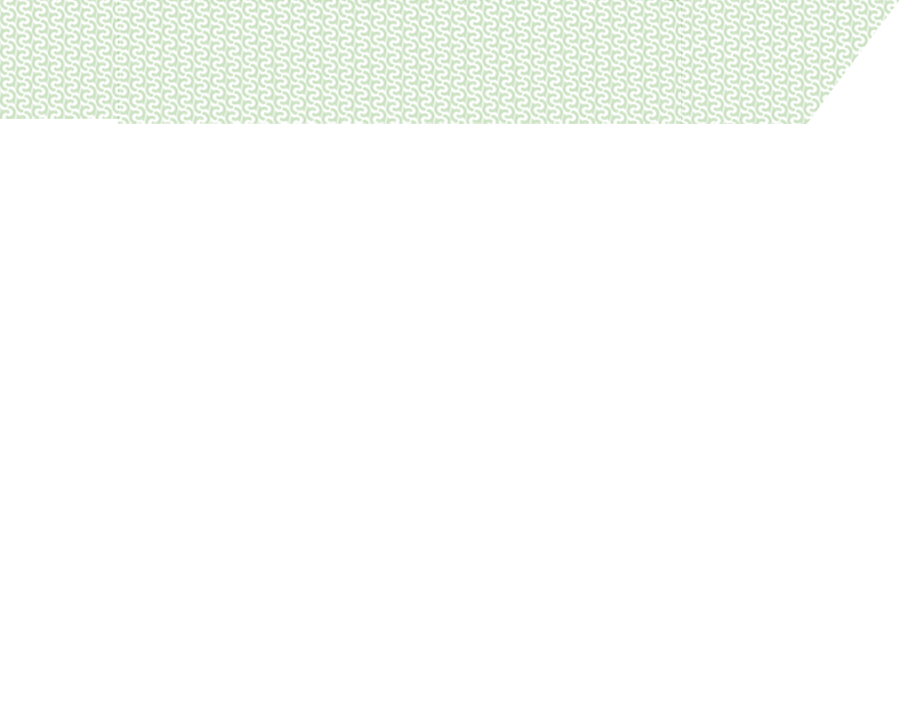 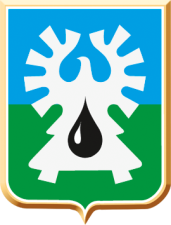 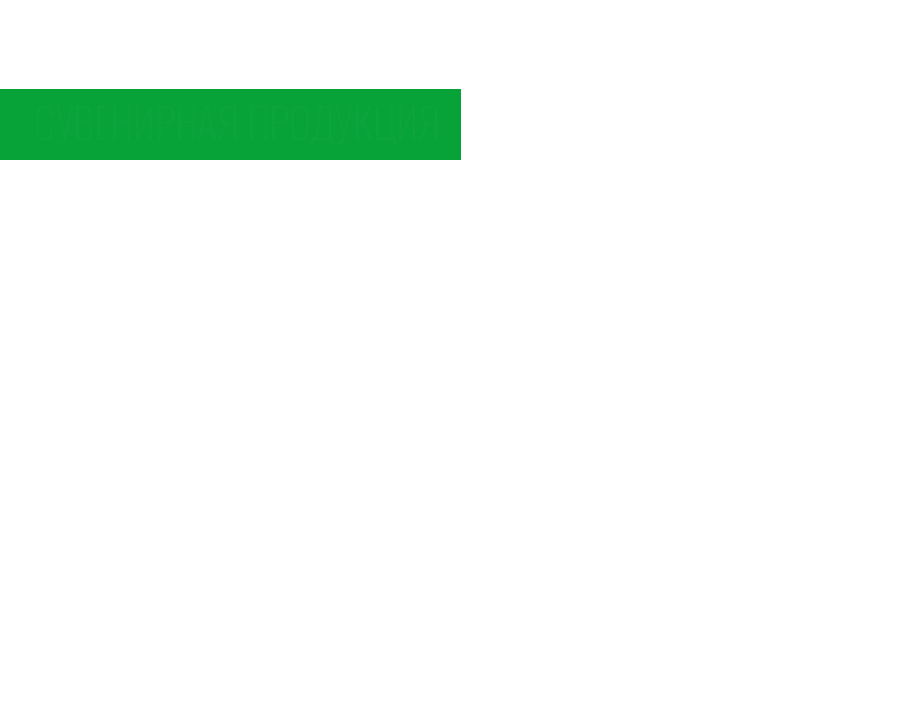 ДОШКОЛЬНОЕ ОБРАЗОВАНИЕ
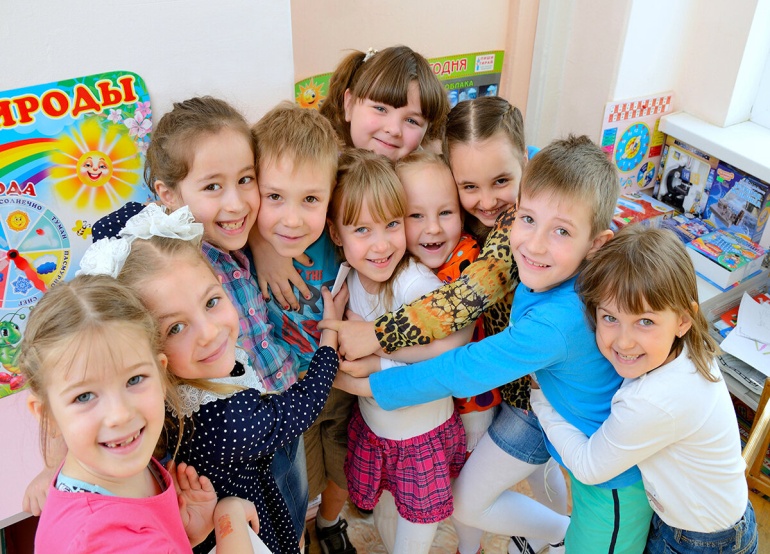 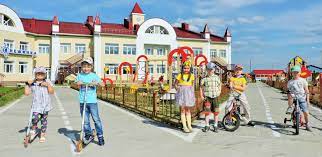 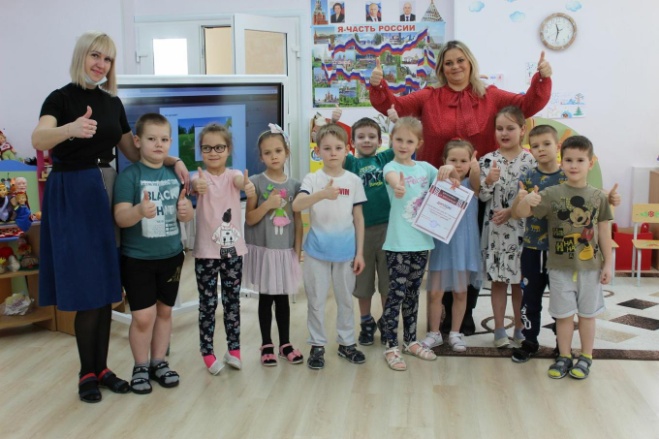 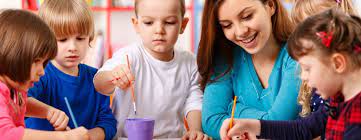 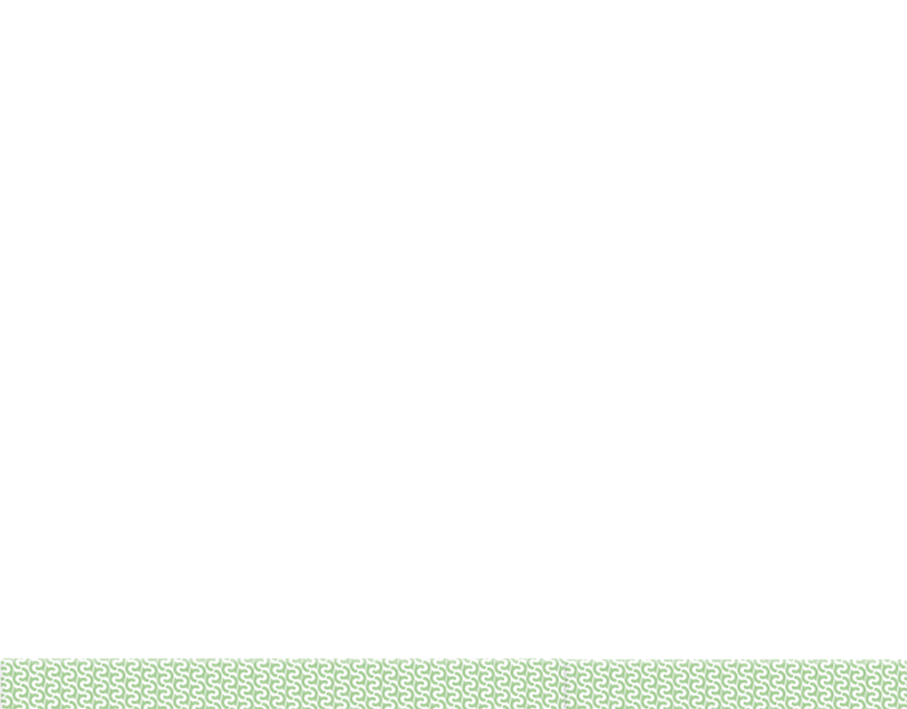 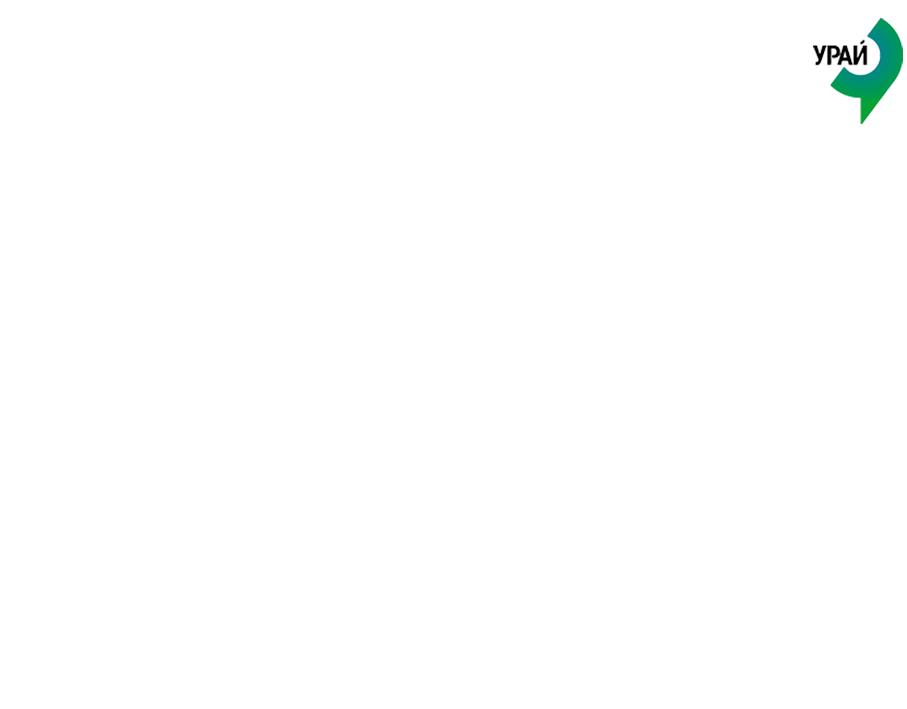 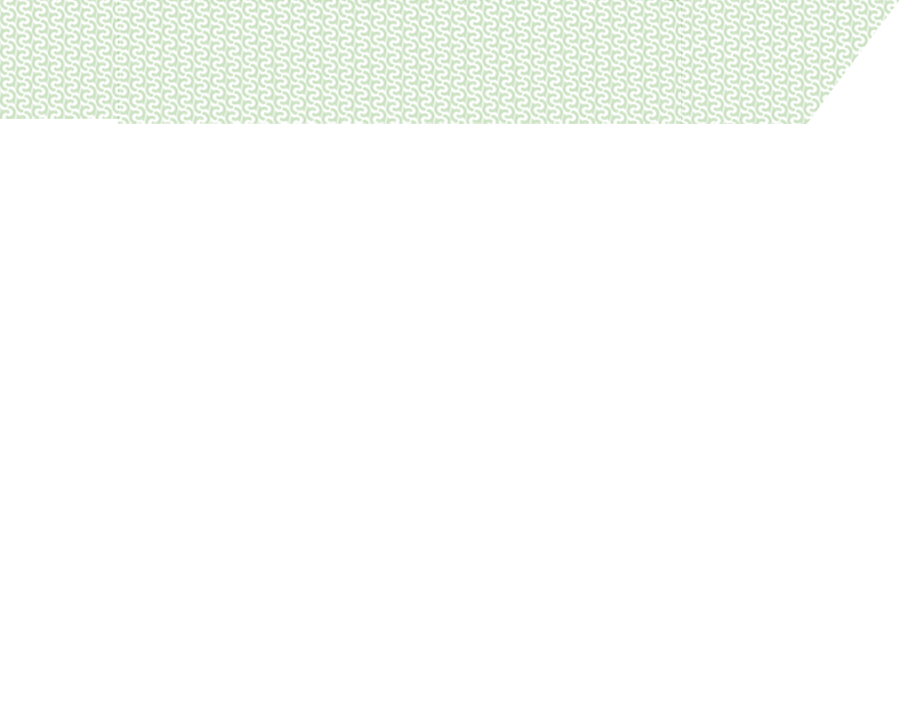 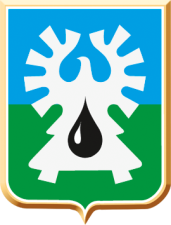 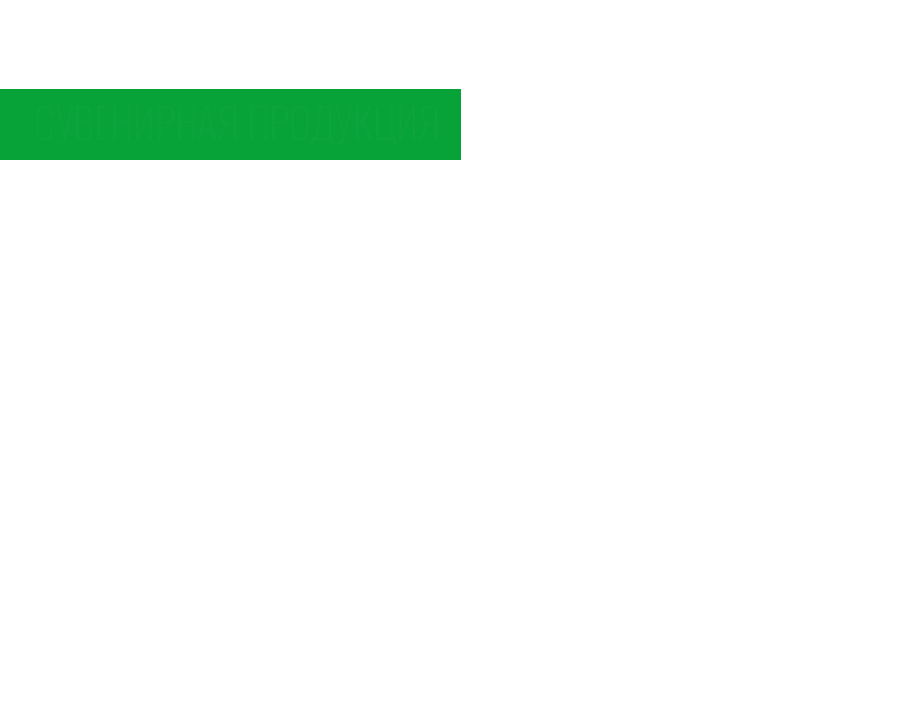 РАЗВИТИЕ СОВРЕМЕННОЙ ИНФРАСТРУКТУРЫ
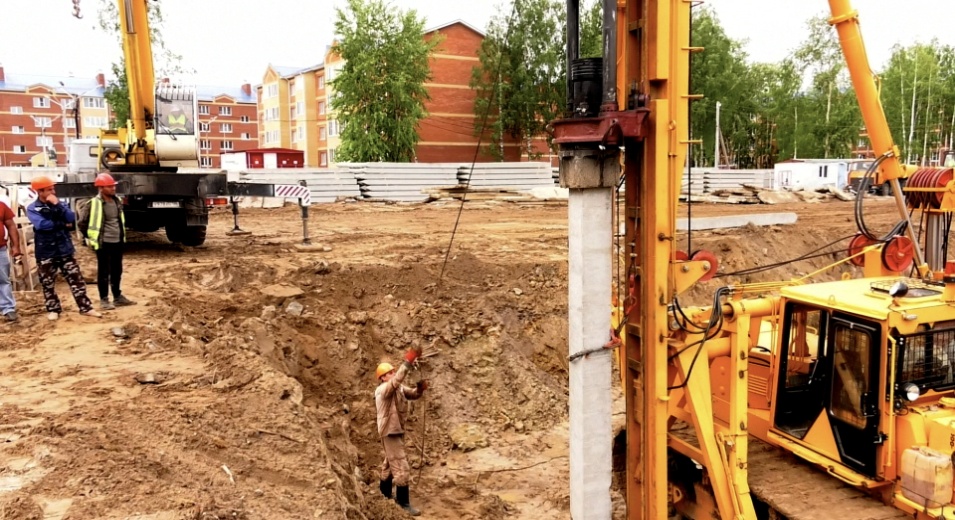 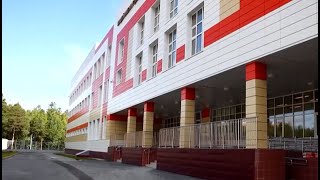 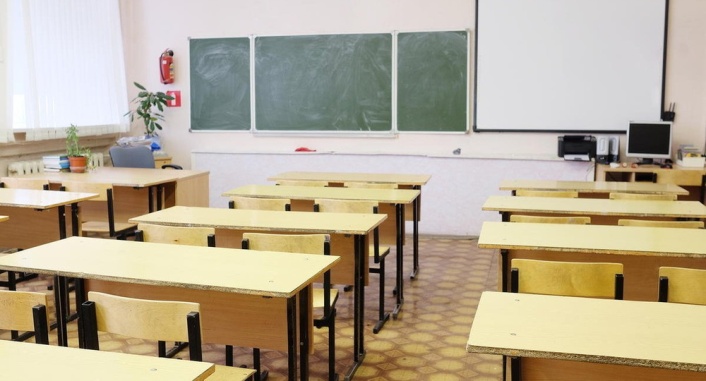 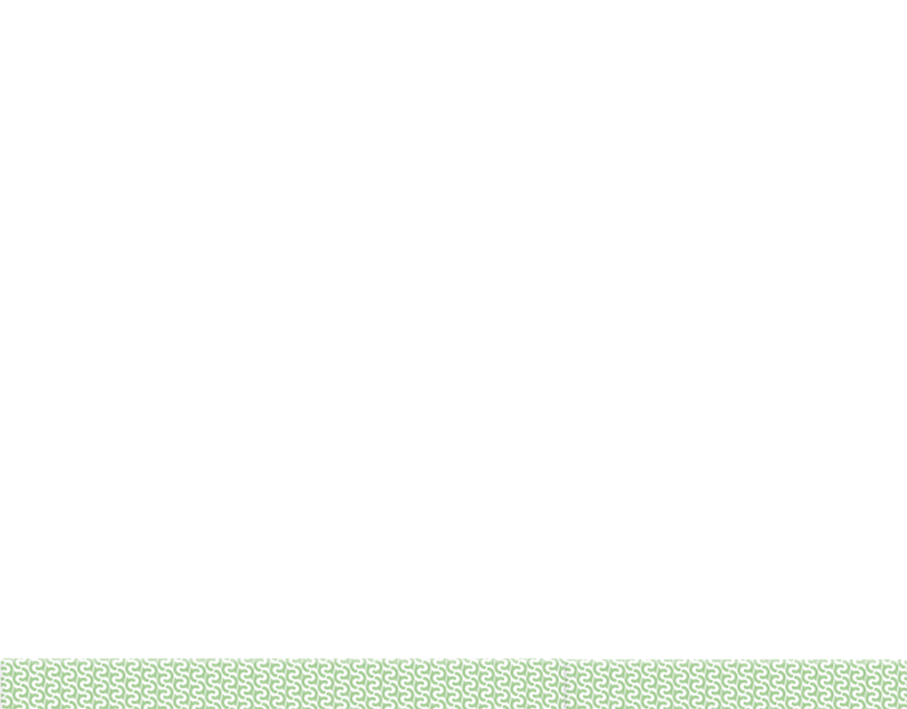 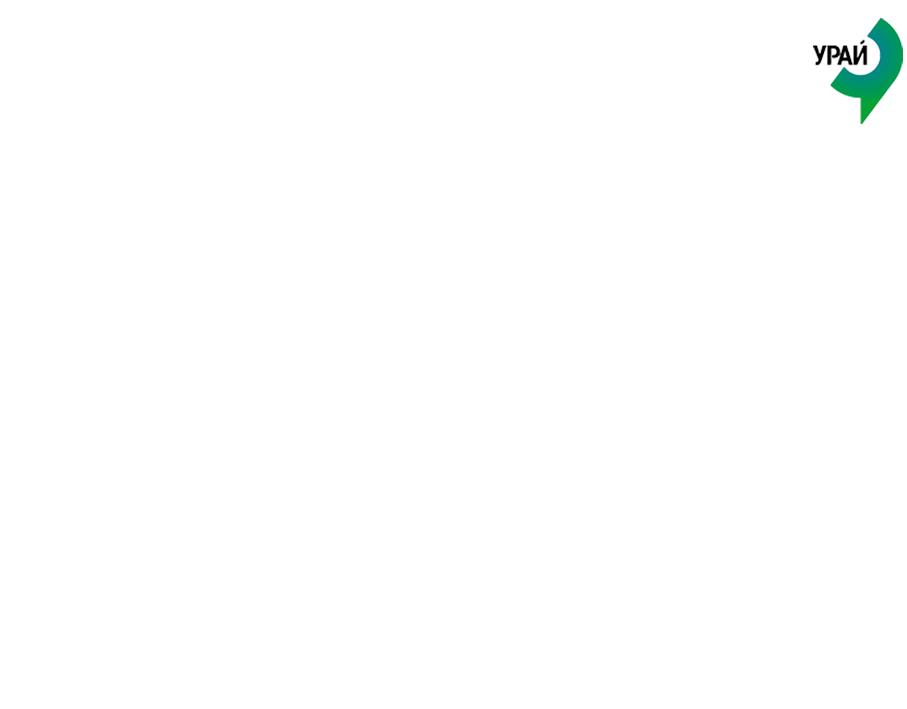 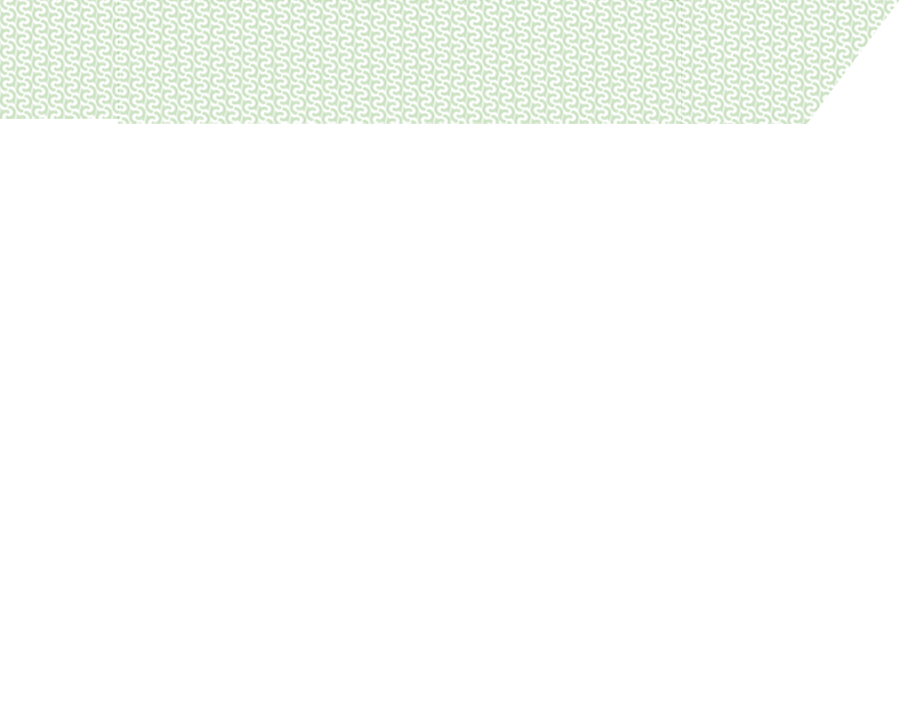 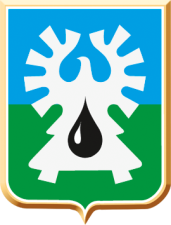 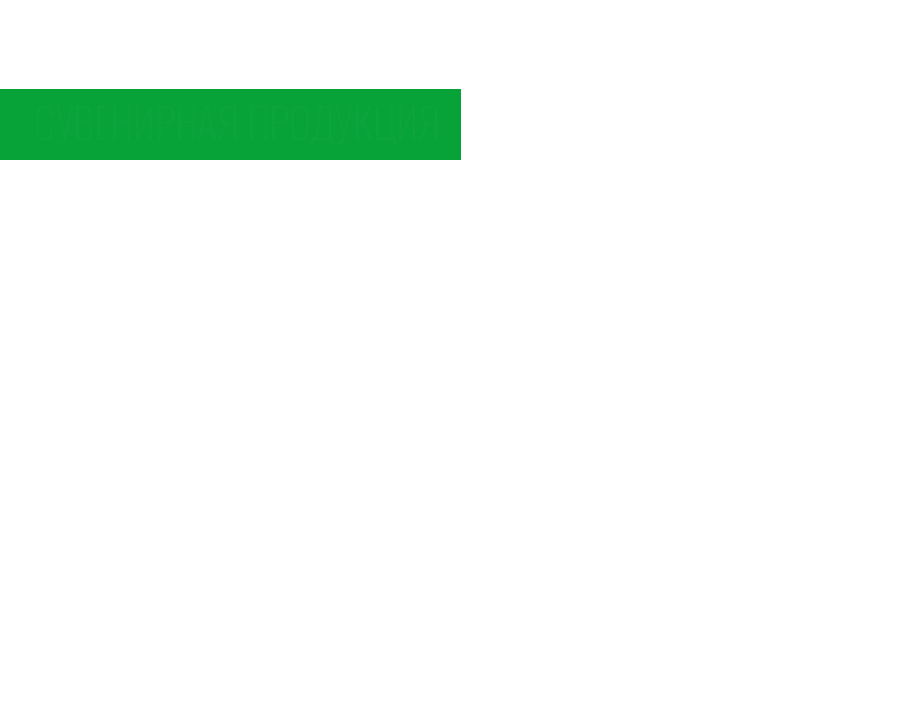 ОБЩЕЕ  И ДОПОЛНИТЕЛЬНОЕ ОБРАЗОВАНИЕ
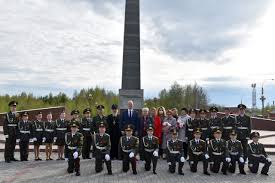 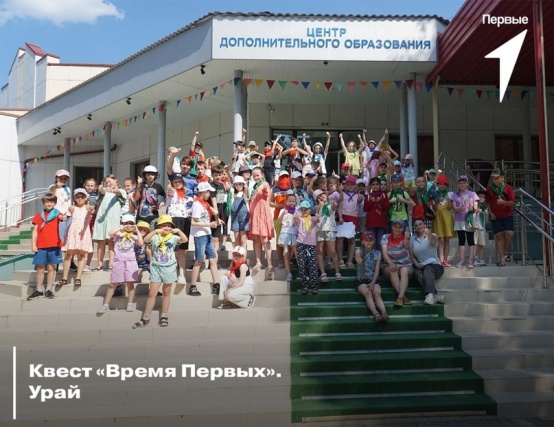 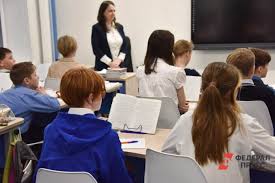 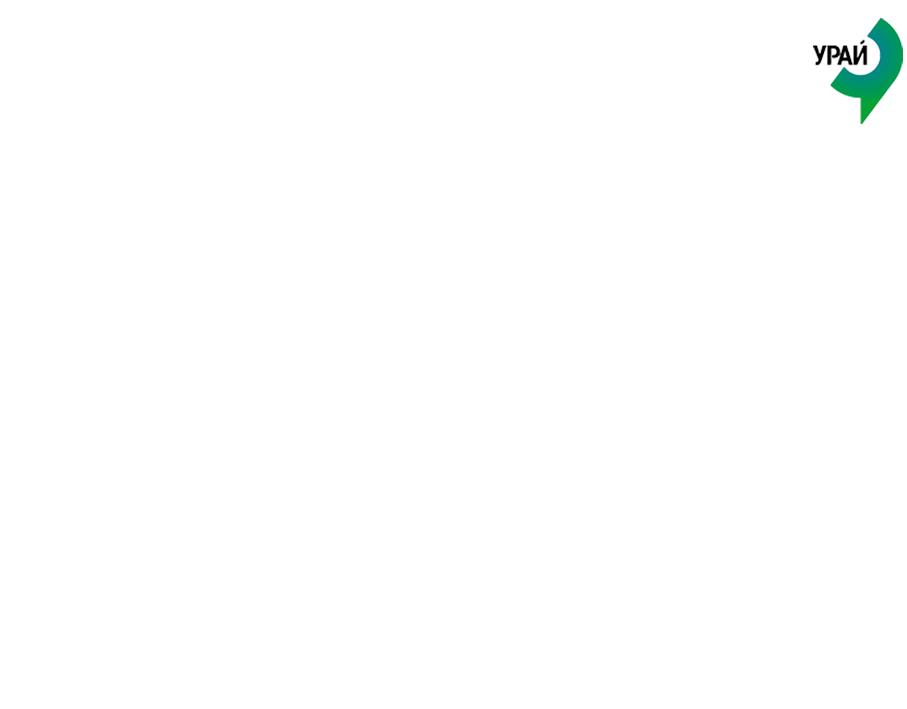 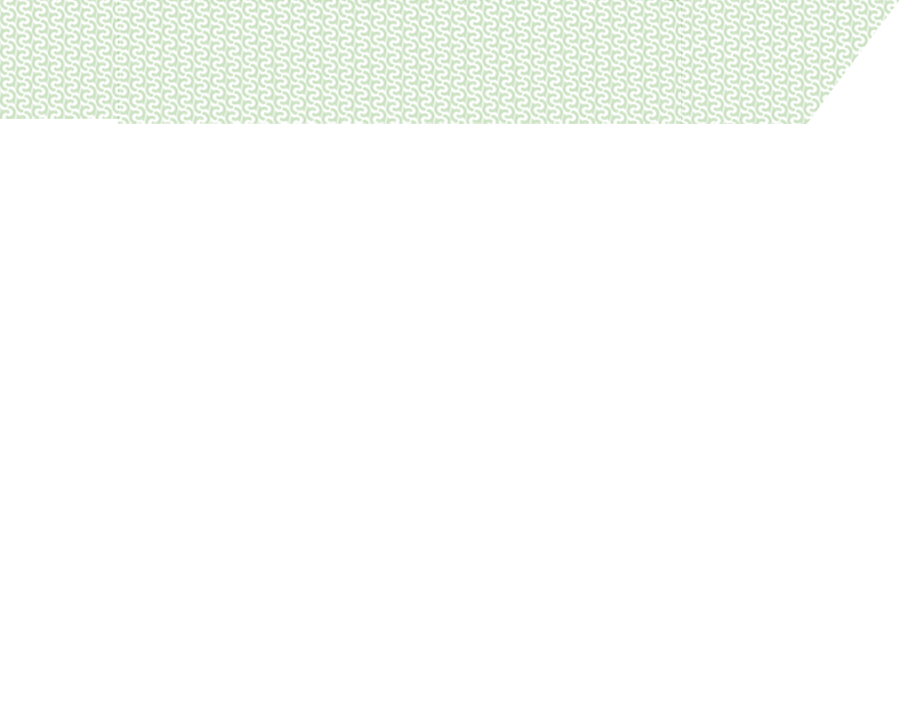 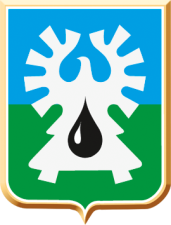 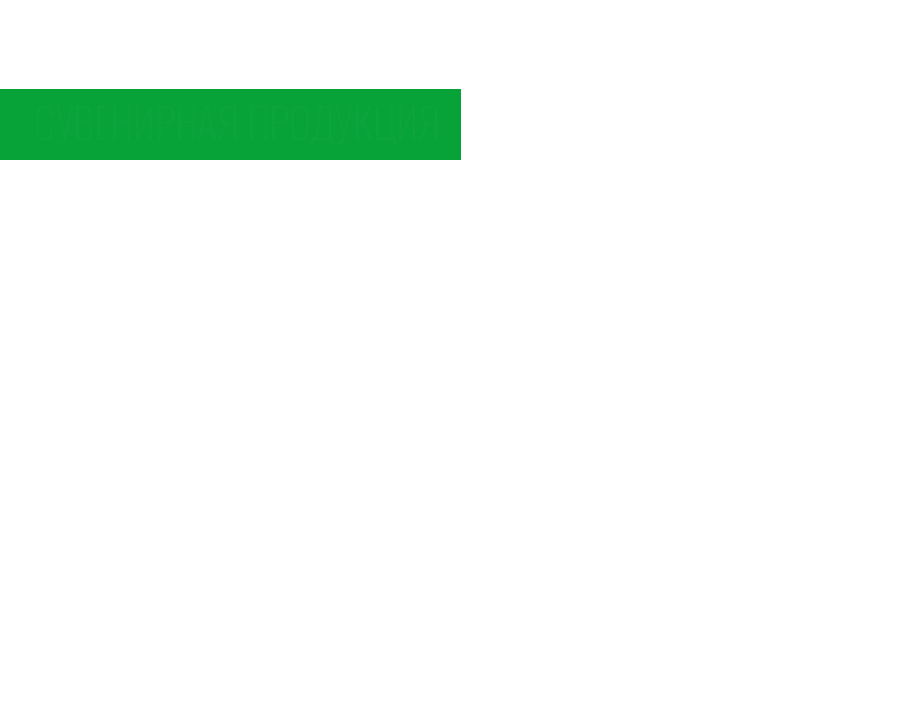 РАЗВИТИЕ МУНИЦИПАЛЬНОЙ МЕТОДИЧЕСКОЙ СЛУЖБЫ
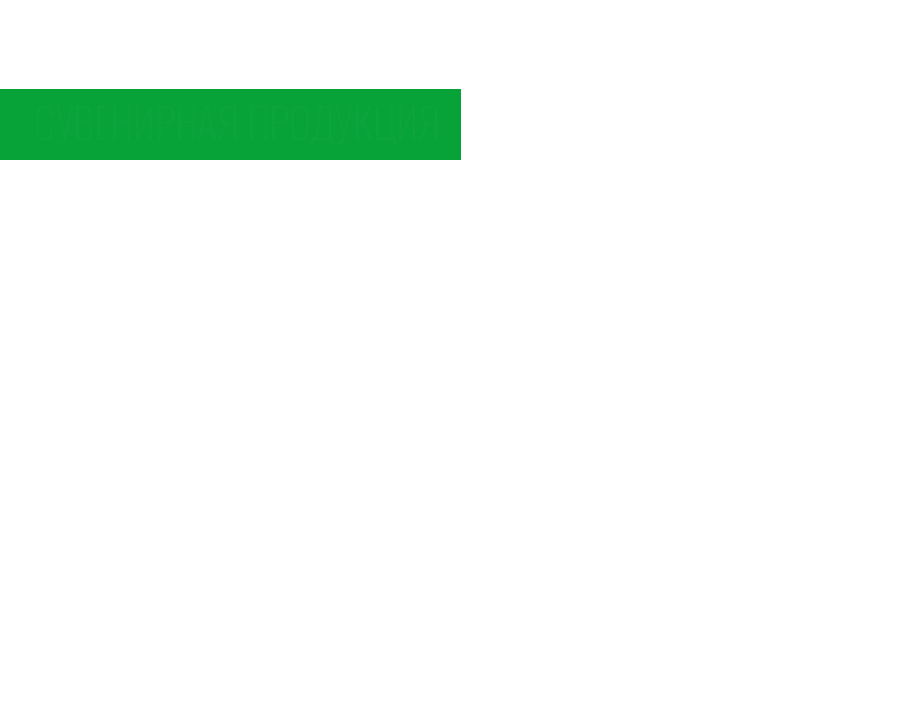 ЗДОРОВЬЕСБЕРЕЖЕНИЕ И ЗДОРОВЬЕСОЗИДАНИЕ
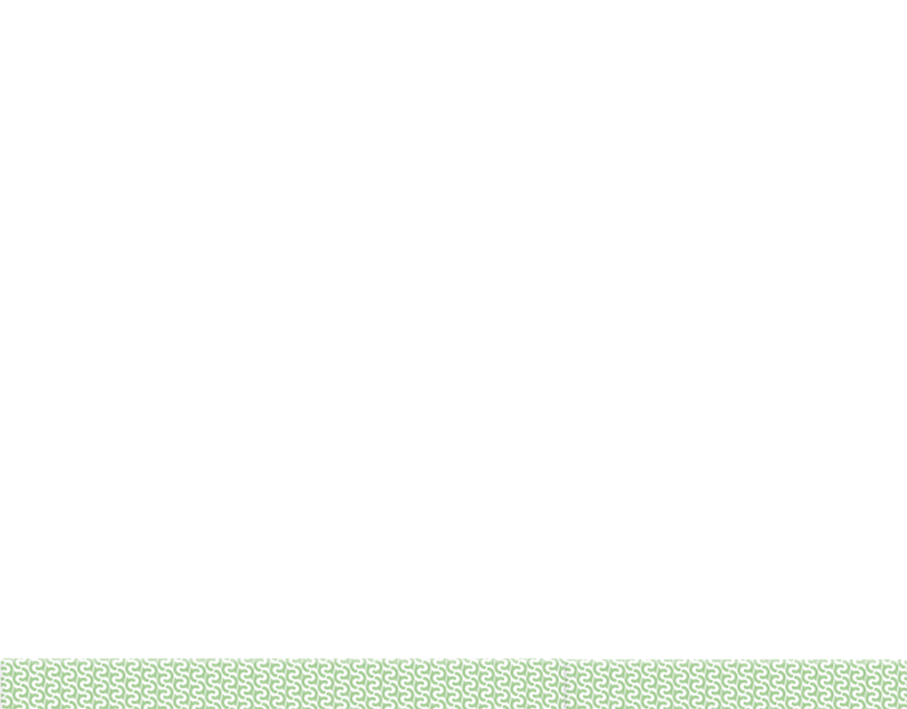 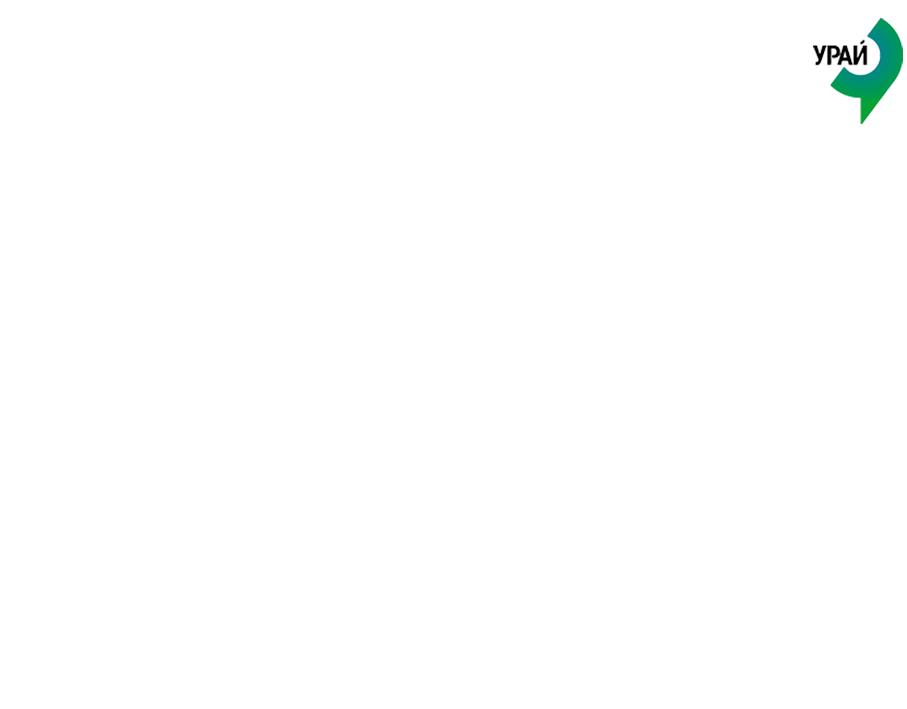 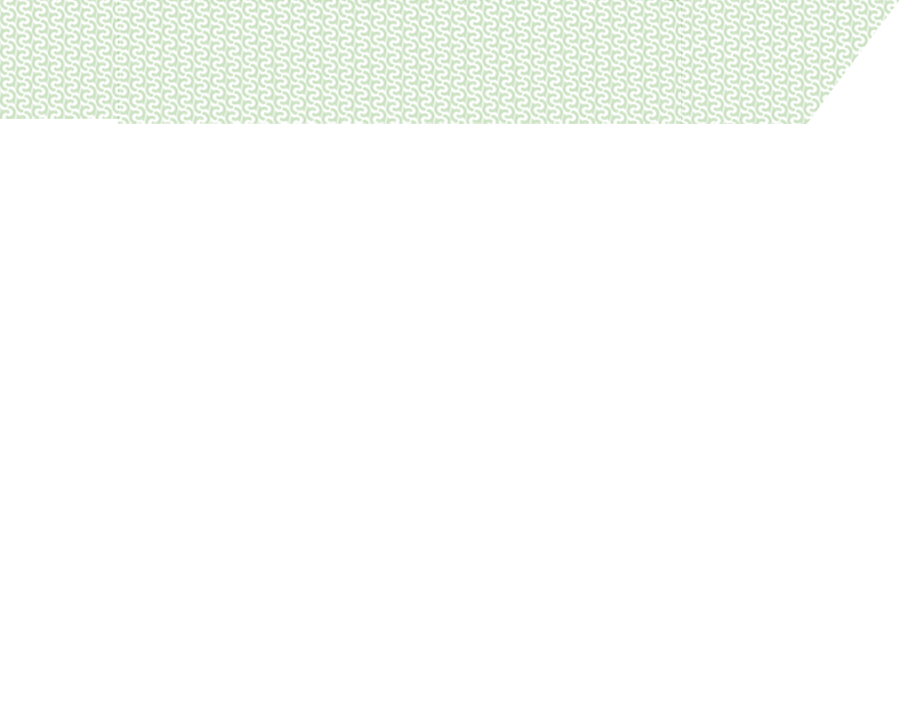 Слайд 12
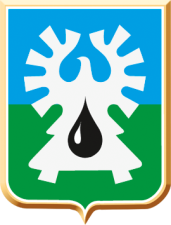 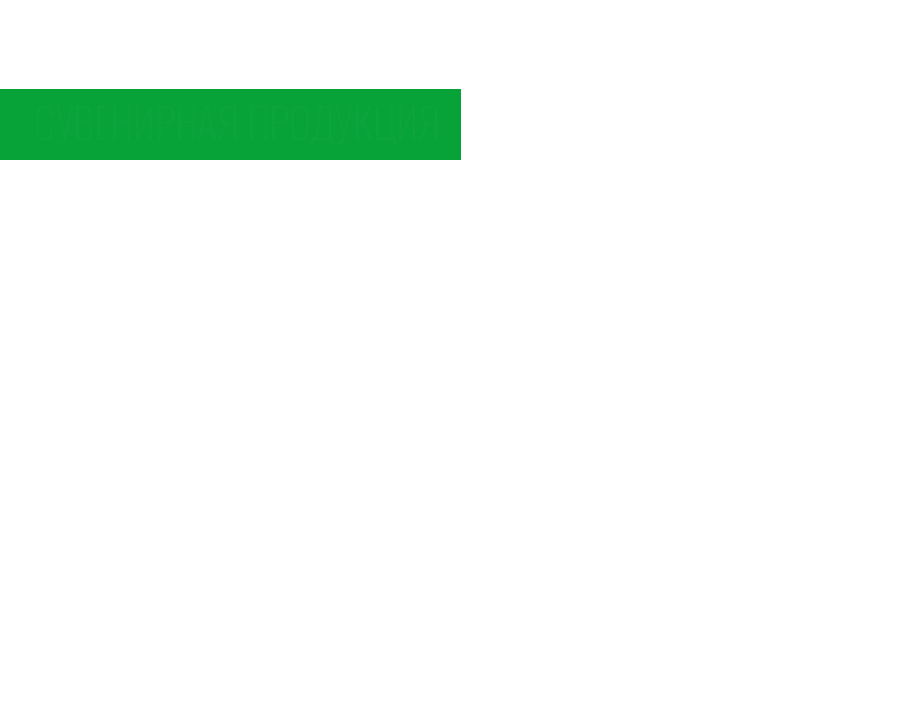 МОЛОДЕЖНАЯ ПОЛИТИКА И КАНИКУЛЯРНЫЙ ОТДЫХ
Планируется охватить каникулярным отдыхом в черте города Урай 2 551 чел. (детей)
Планируется обеспечить трудоустройство подростков в городе по системе круглогодичной работы (с января по декабрь) с приемом в муниципальные учреждения города и через молодежные трудовые отряды
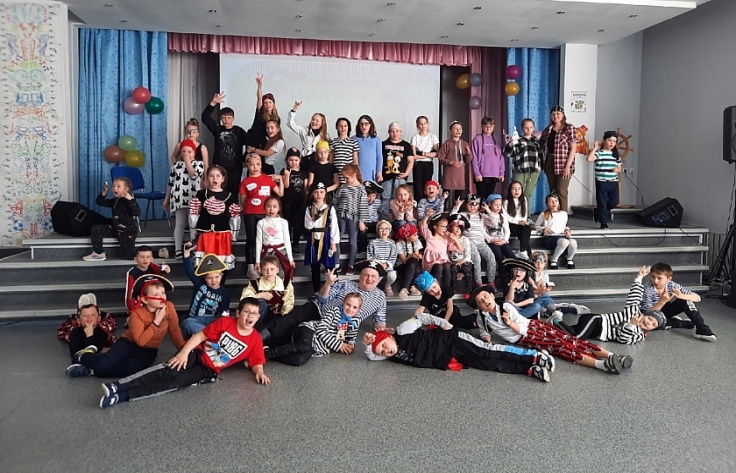 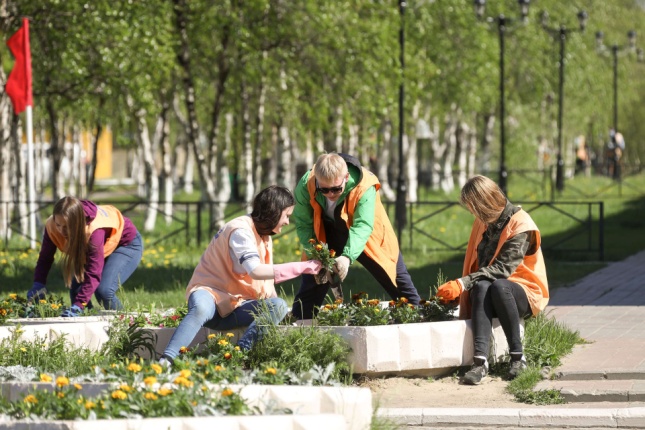 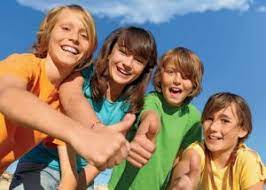 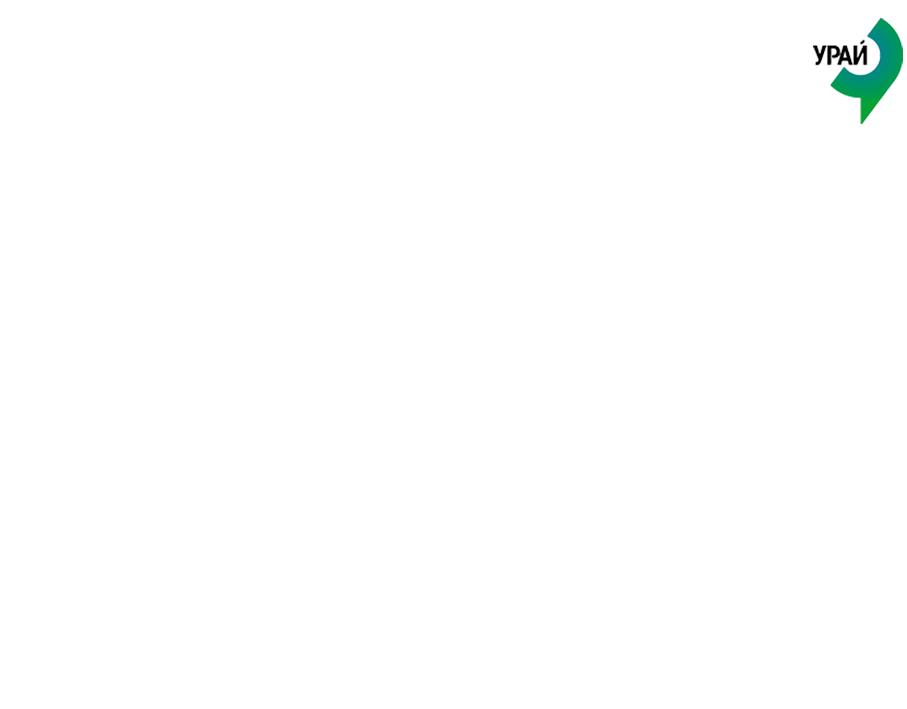 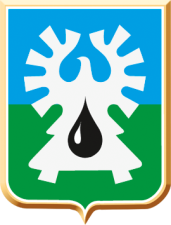 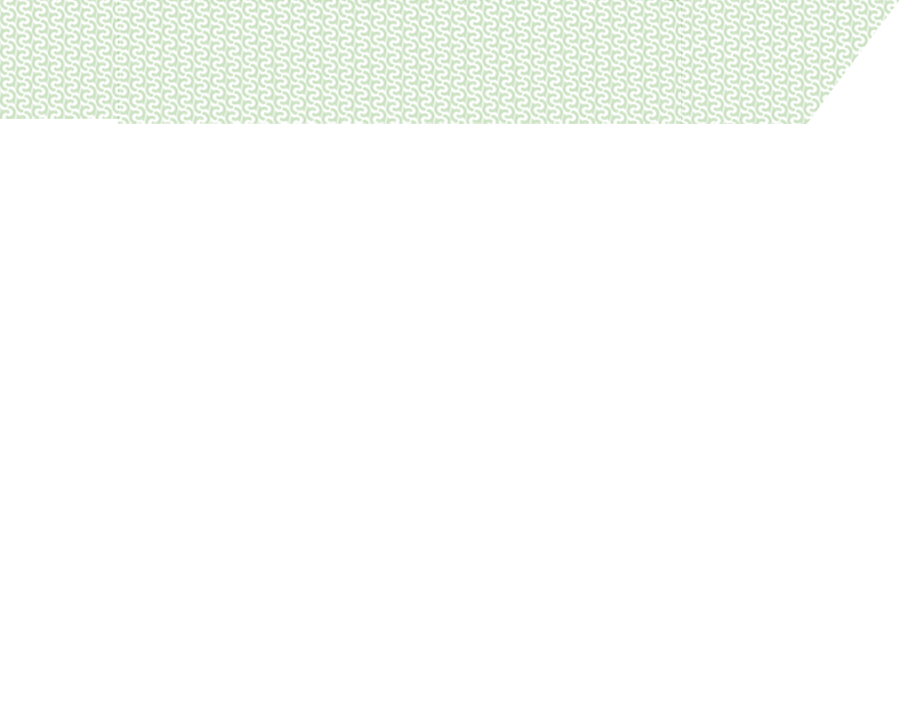 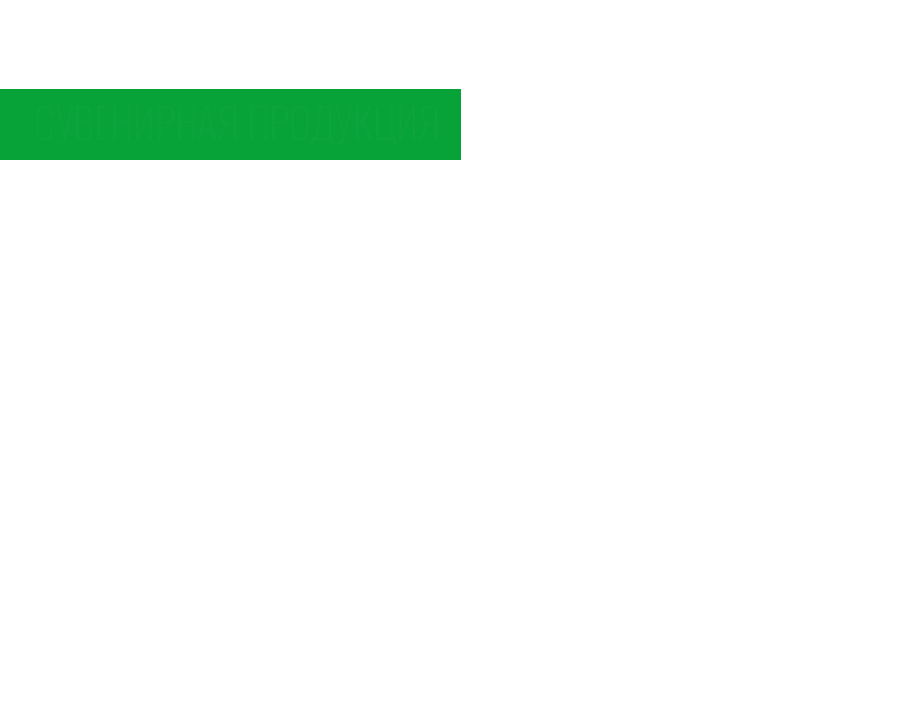 Целевые показатели муниципальной программы
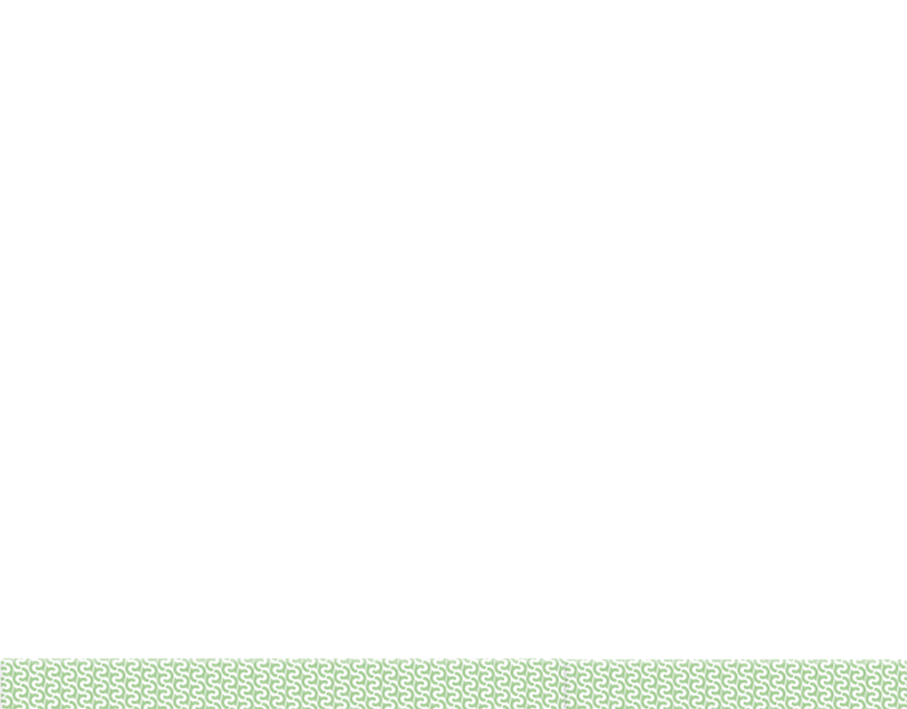 * в соответствии с решением Думы города Урай от 25.11.2022 №125 «О бюджете городского округа Урай Ханты-Мансийского автономного округа – Югры на 2023 год и на плановый период 2024 и 2025 годов»
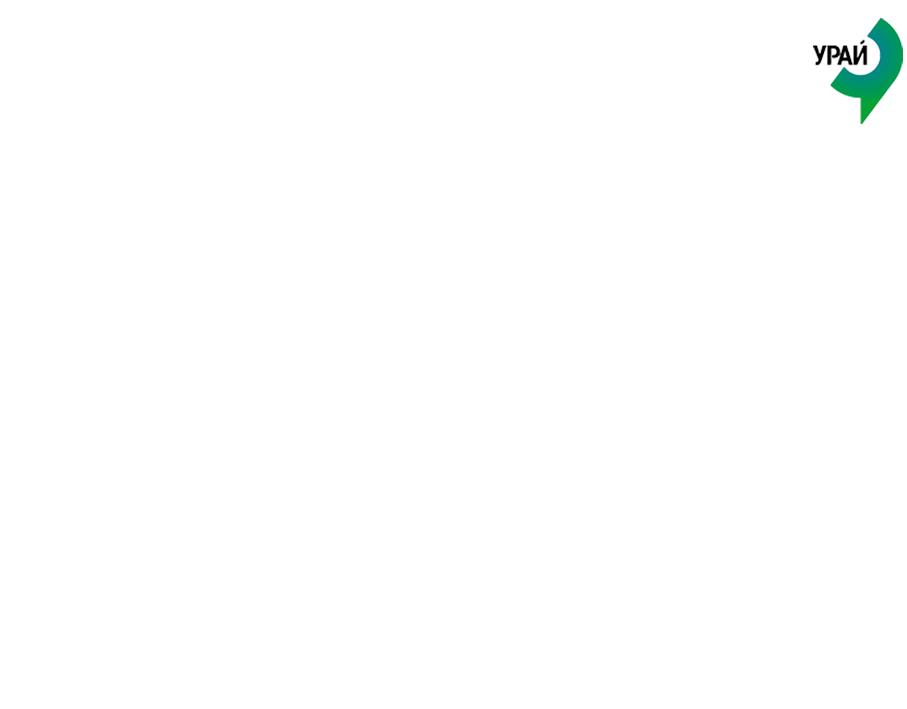 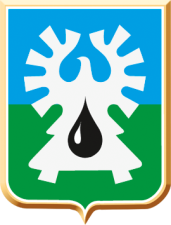 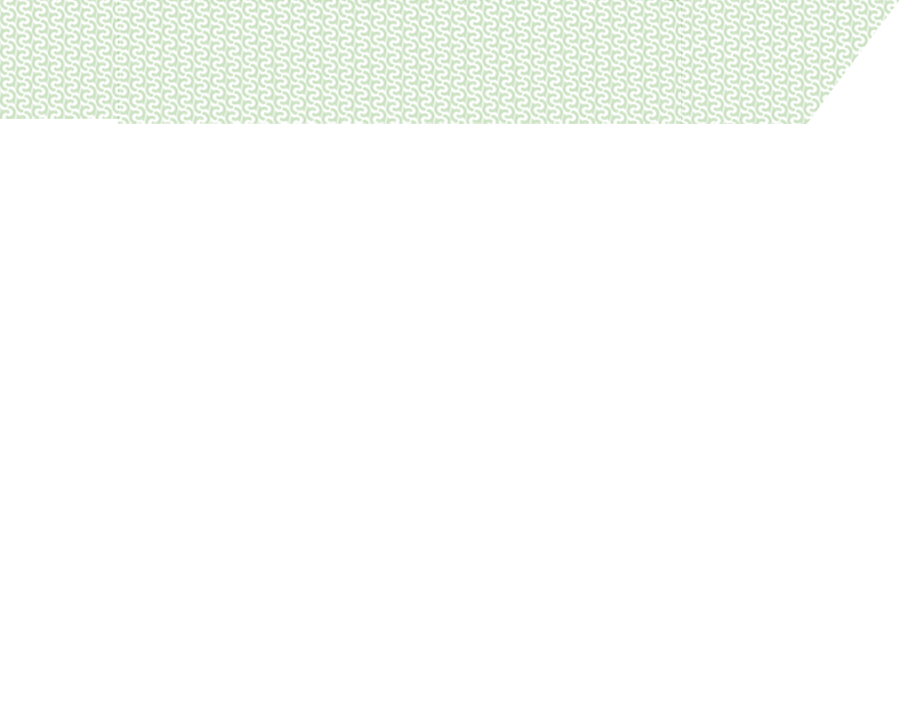 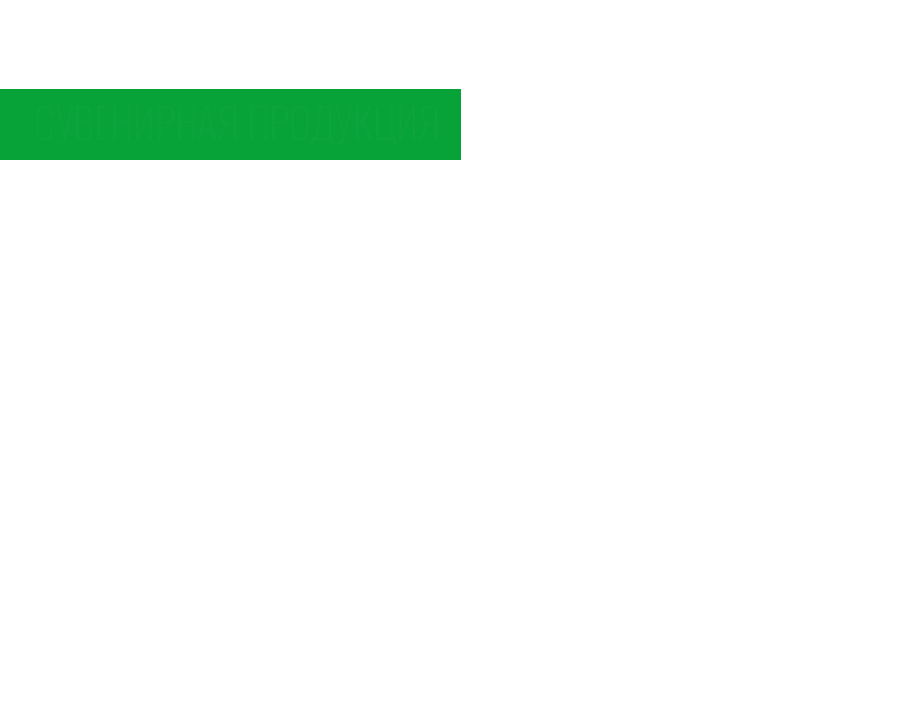 Целевые показатели муниципальной программы
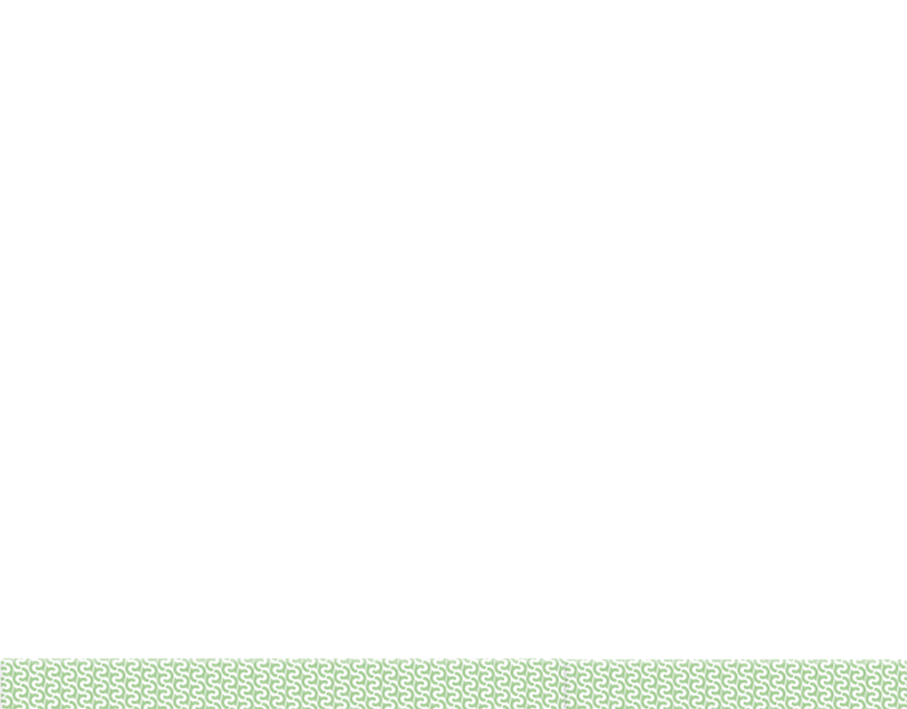 * в соответствии с решением Думы города Урай от 25.11.2022 №125 «О бюджете городского округа Урай Ханты-Мансийского автономного округа – Югры на 2023 год и на плановый период 2024 и 2025 годов»
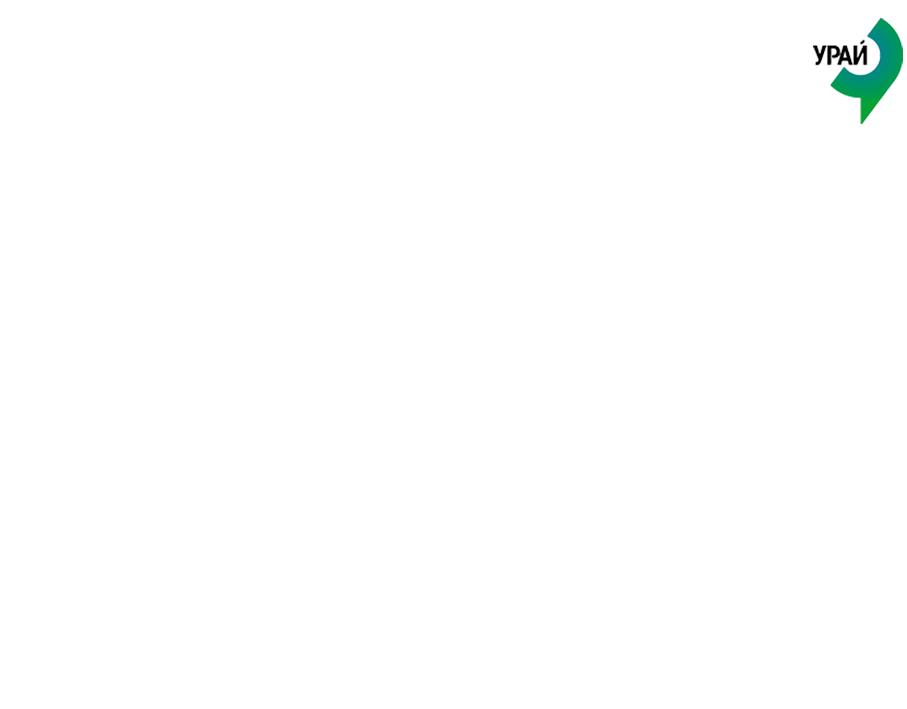 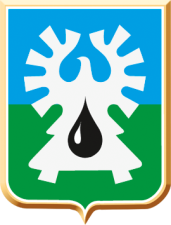 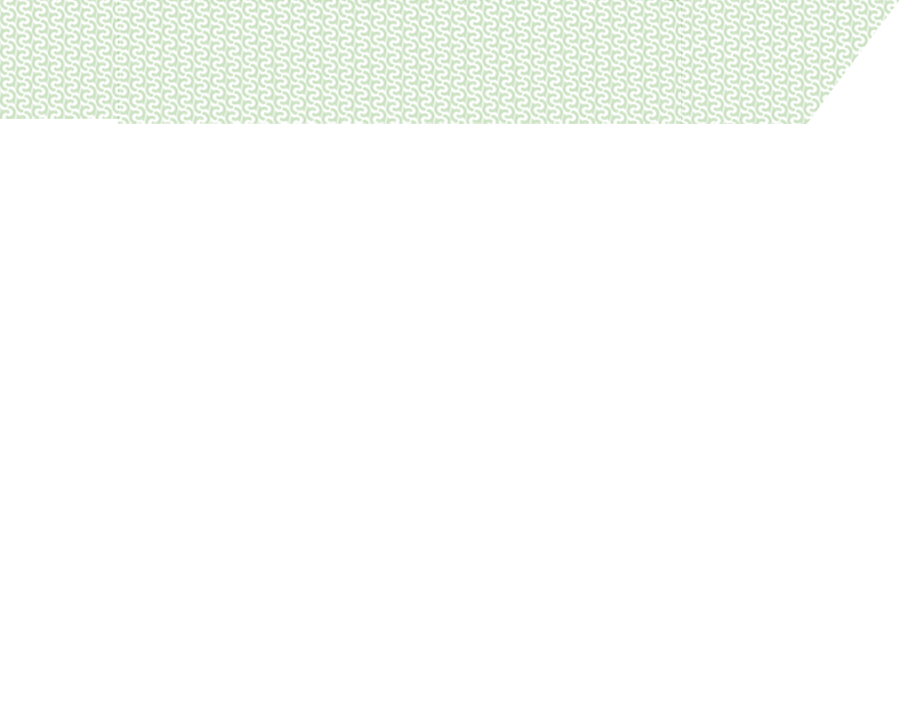 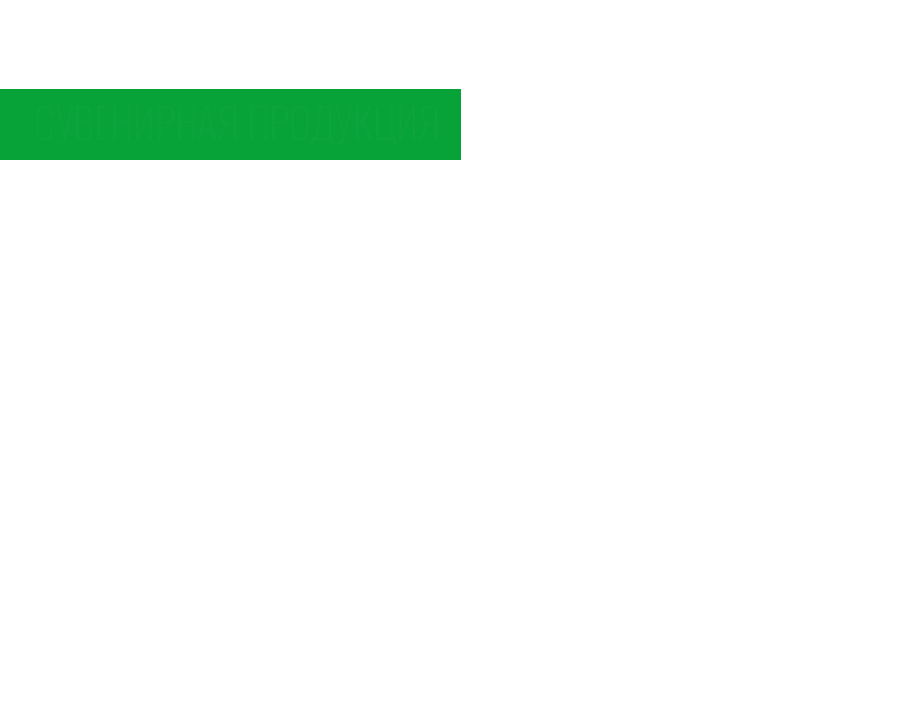 Целевые показатели муниципальной программы
* в соответствии с решением Думы города Урай от 25.11.2022 №125 «О бюджете городского округа Урай Ханты-Мансийского автономного округа – Югры на 2023 год и на плановый период 2024 и 2025 годов»
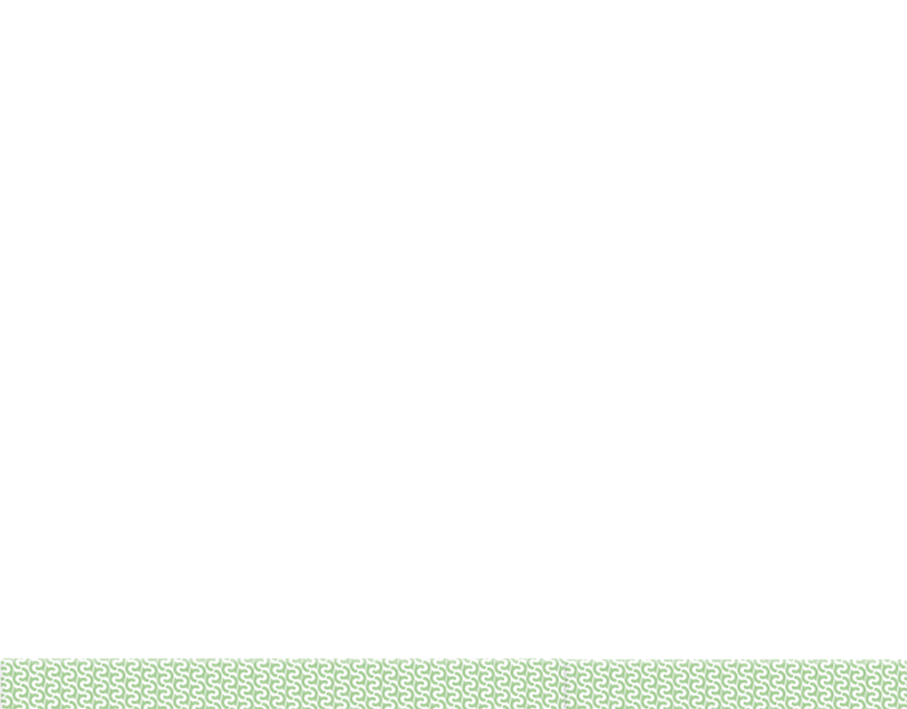 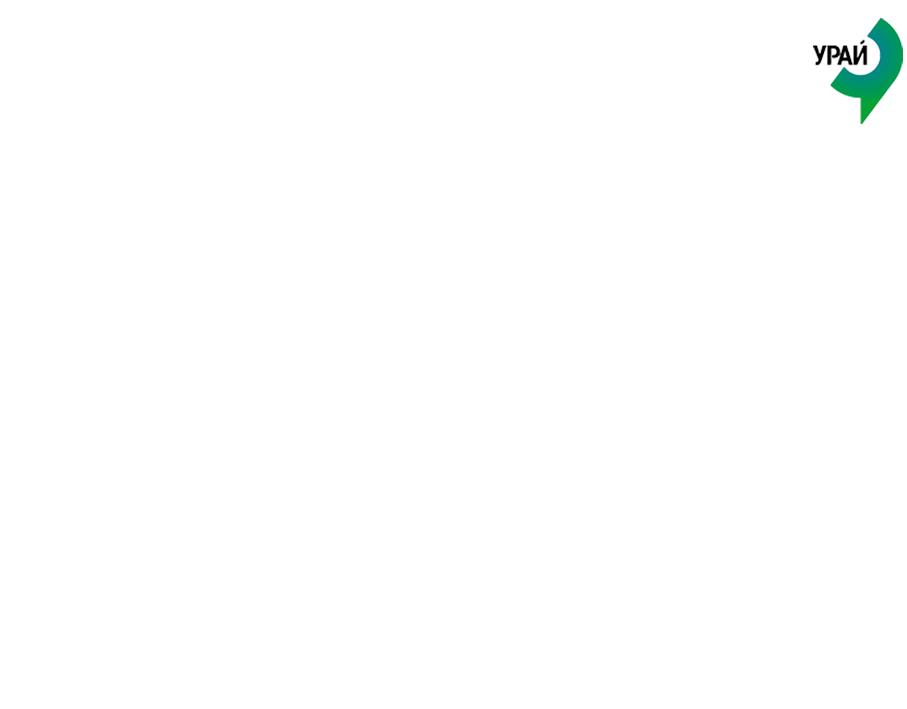 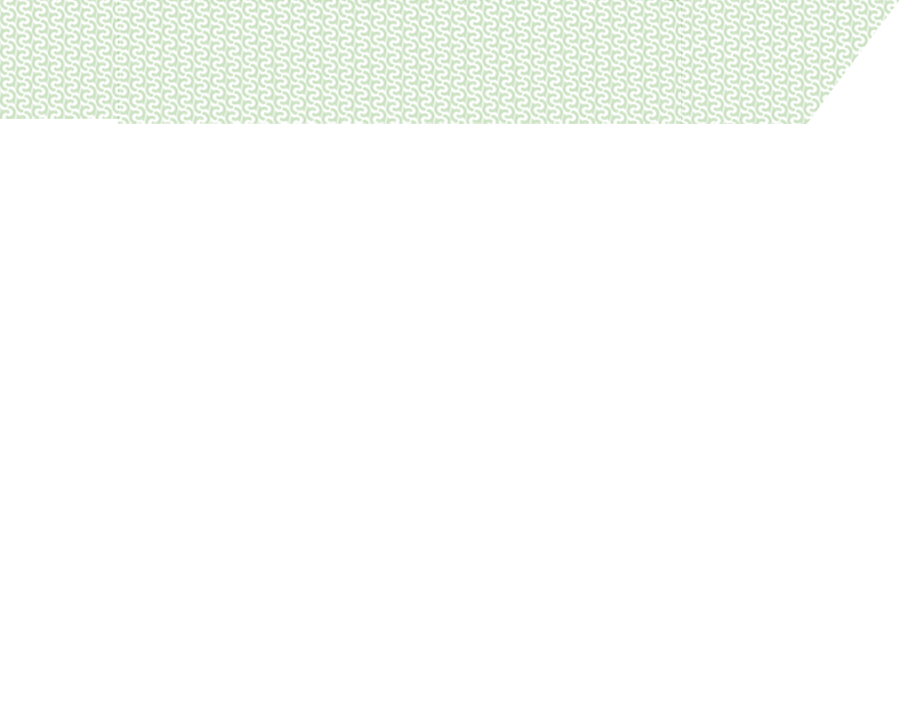 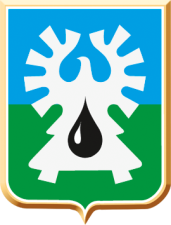 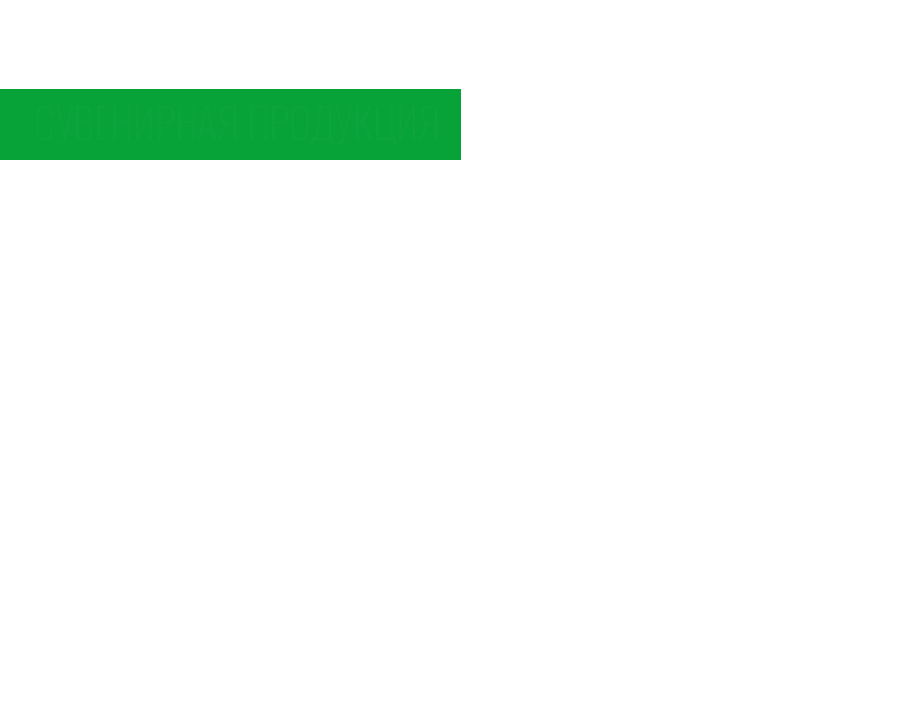 Муниципальная программа «Развитие физической культуры, спорта и туризма в городе Урай и укрепление здоровья граждан города Урай» на 2019-2030 годы
Ответственный исполнитель программы – Управление по физической культуре, спорту и туризму администрации города Урай, Управление по культуре и социальным вопросам администрации города Урай
Цели муниципальной программы - Создание условий для обеспечения жителей возможностью систематически заниматься физической культурой и спортом, массовым спортом, в том числе повышения уровня обеспеченности населения объектами спорта, а также создание условий для развития детско-юношеского спорта, системы отбора и подготовки спортивного резерва; создание условий для развития внутреннего и въездного туризма на территории города Урай; создание условий для укрепления качества и продолжительности жизни граждан города Урай
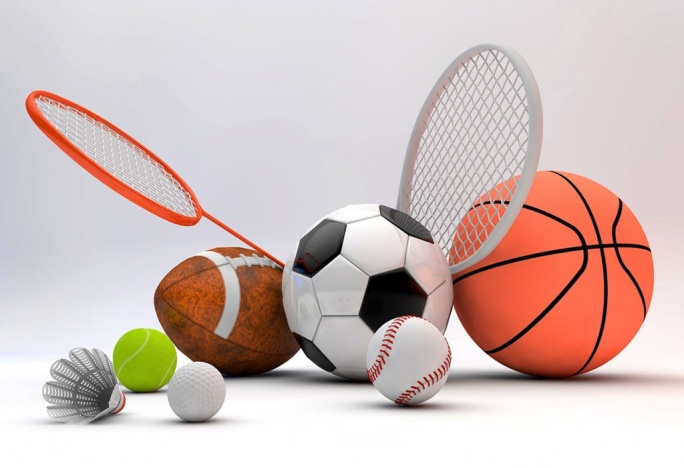 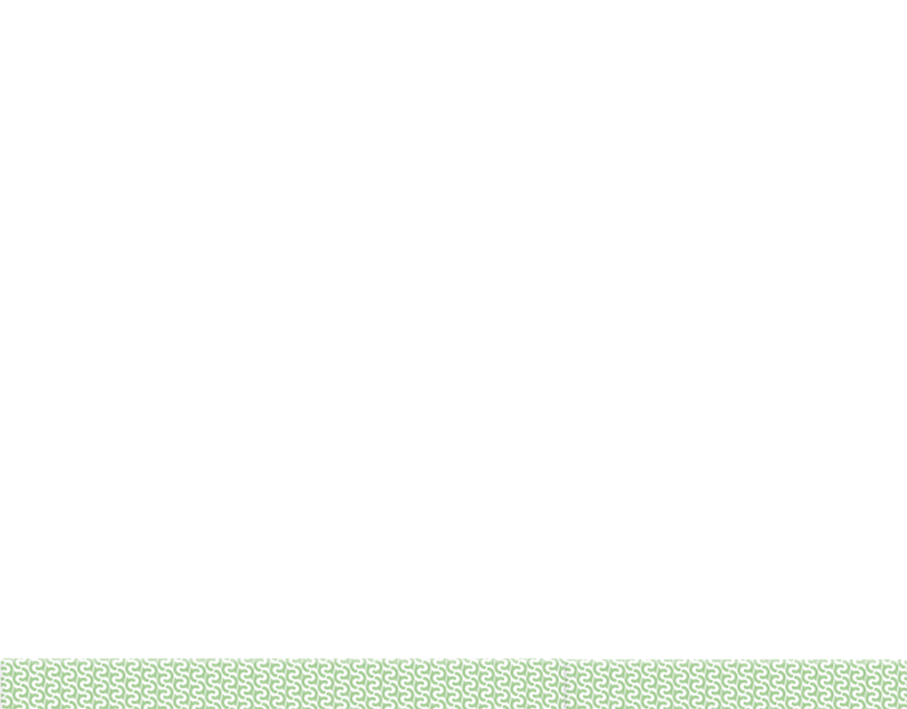 * в соответствии с решением Думы города Урай от 25.11.2022 №125 «О бюджете городского округа Урай Ханты-Мансийского автономного округа – Югры на 2023 год и на плановый период 2024 и 2025 годов»
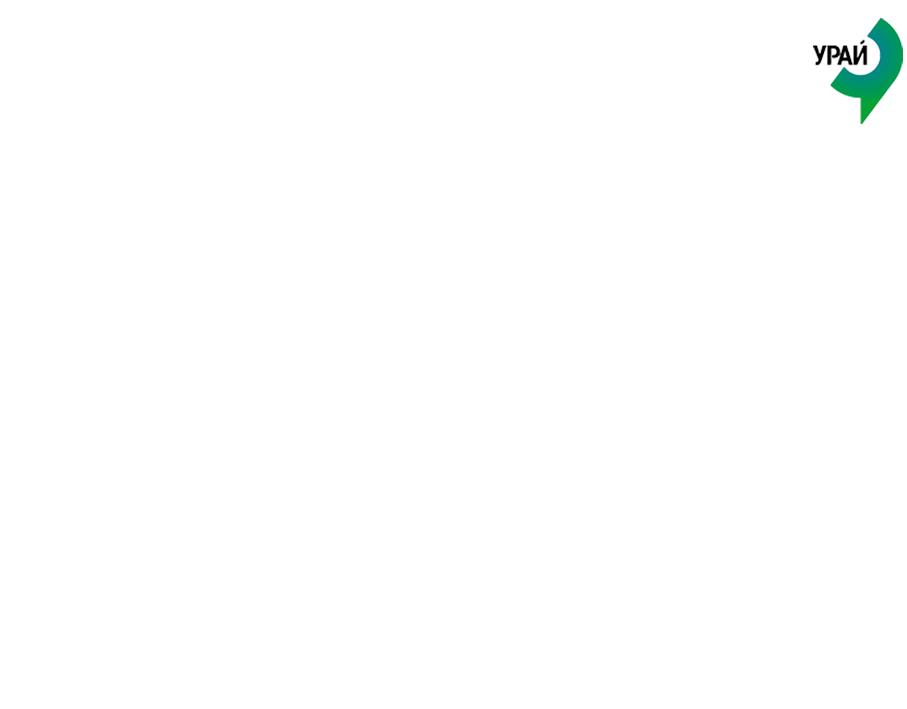 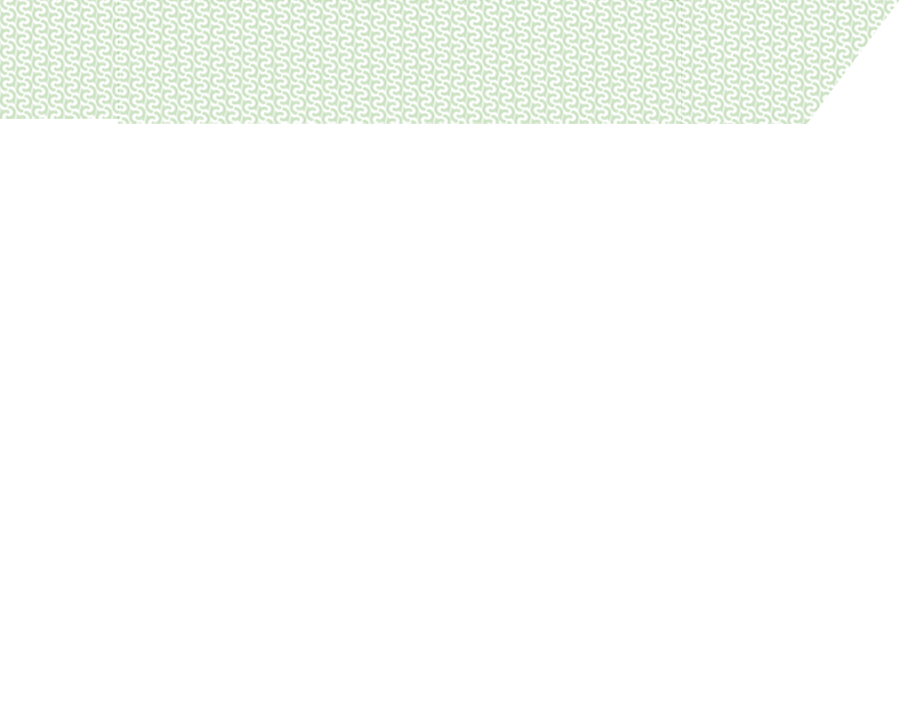 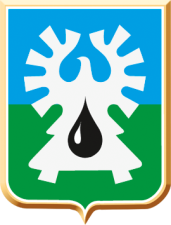 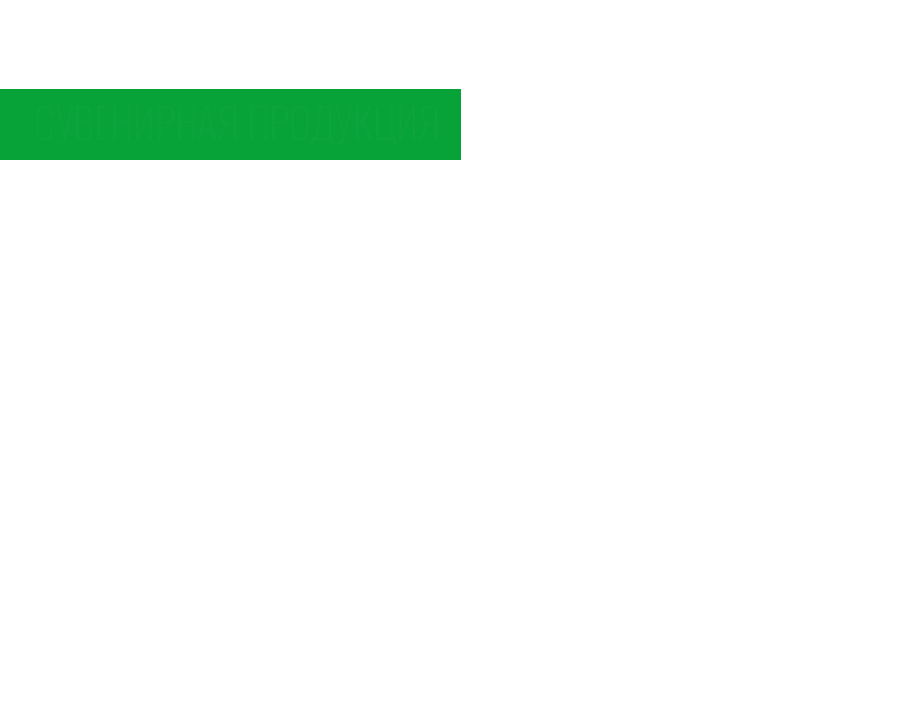 Целевые показатели муниципальной программы
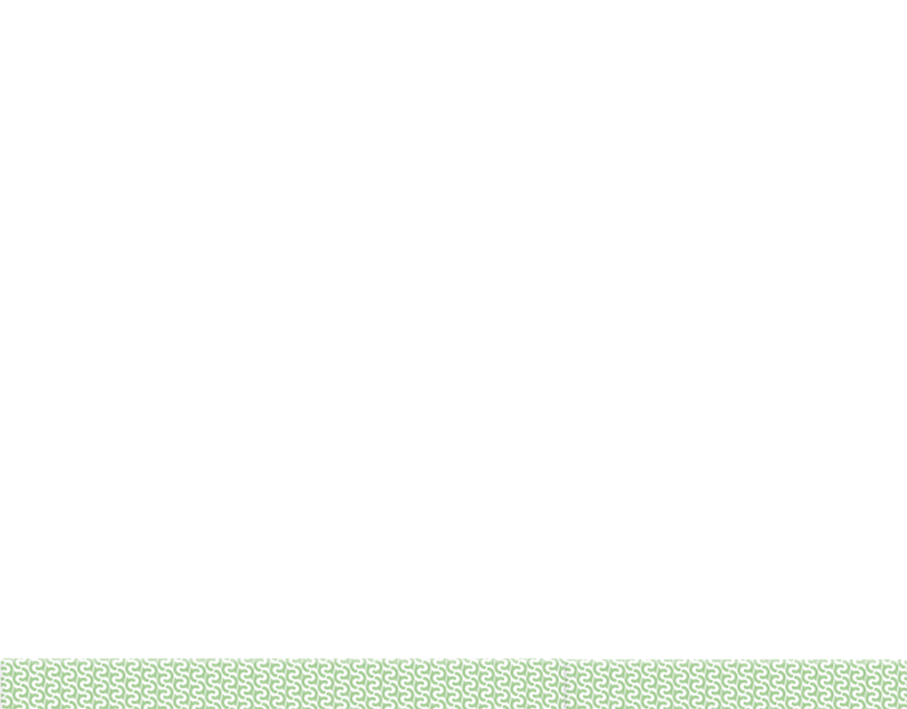 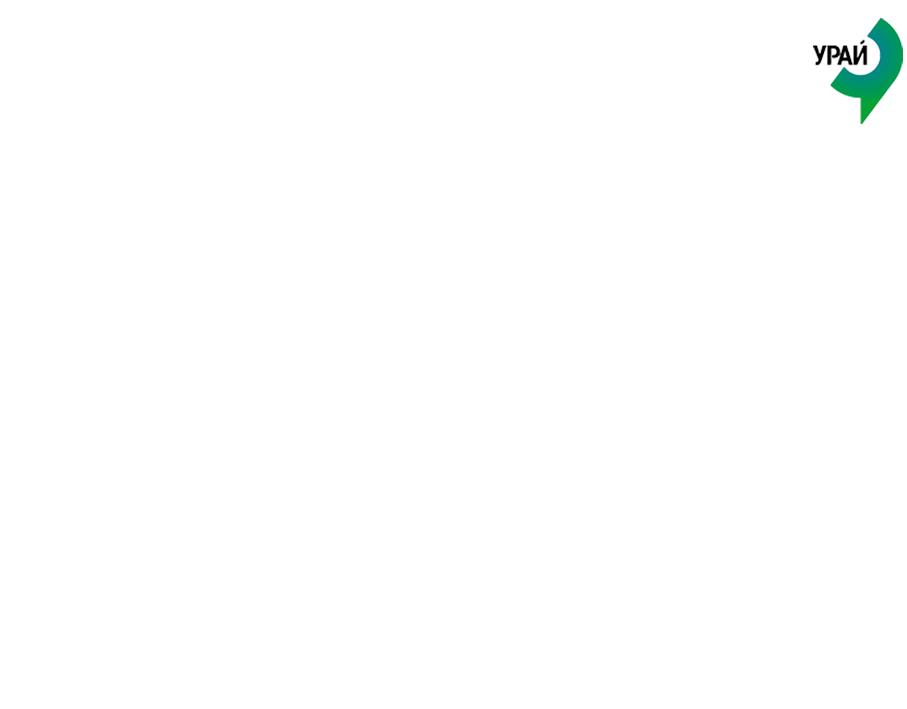 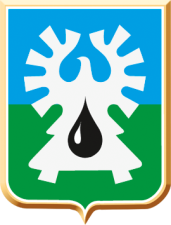 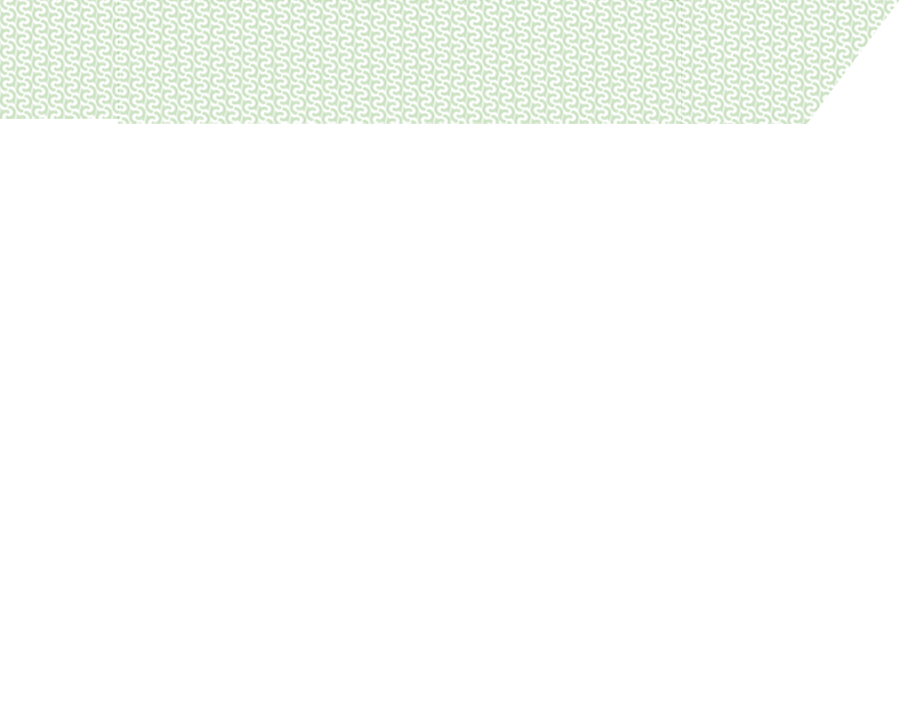 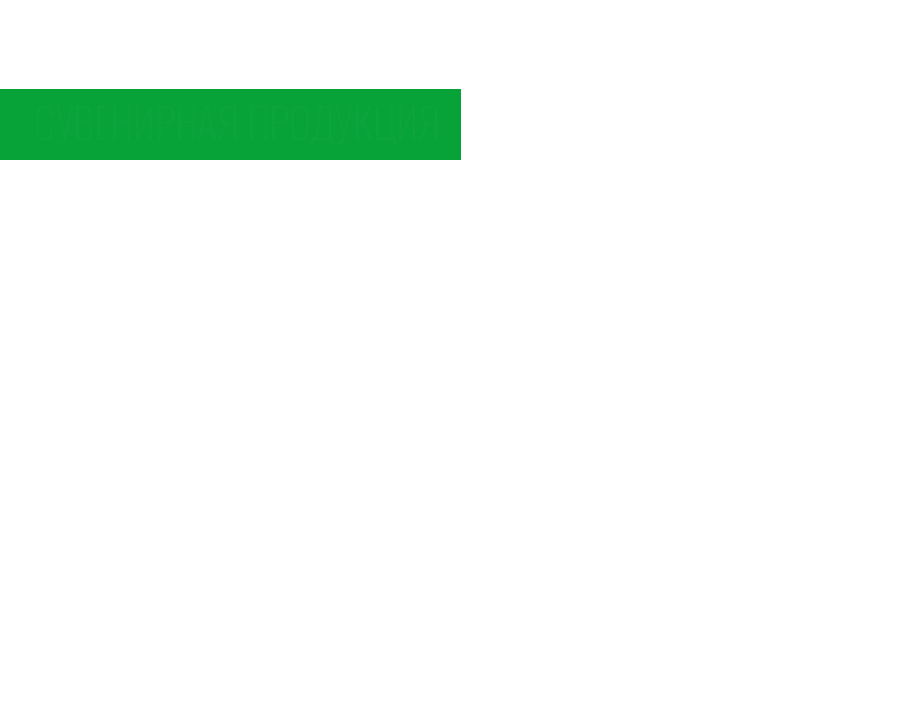 Целевые показатели муниципальной программы
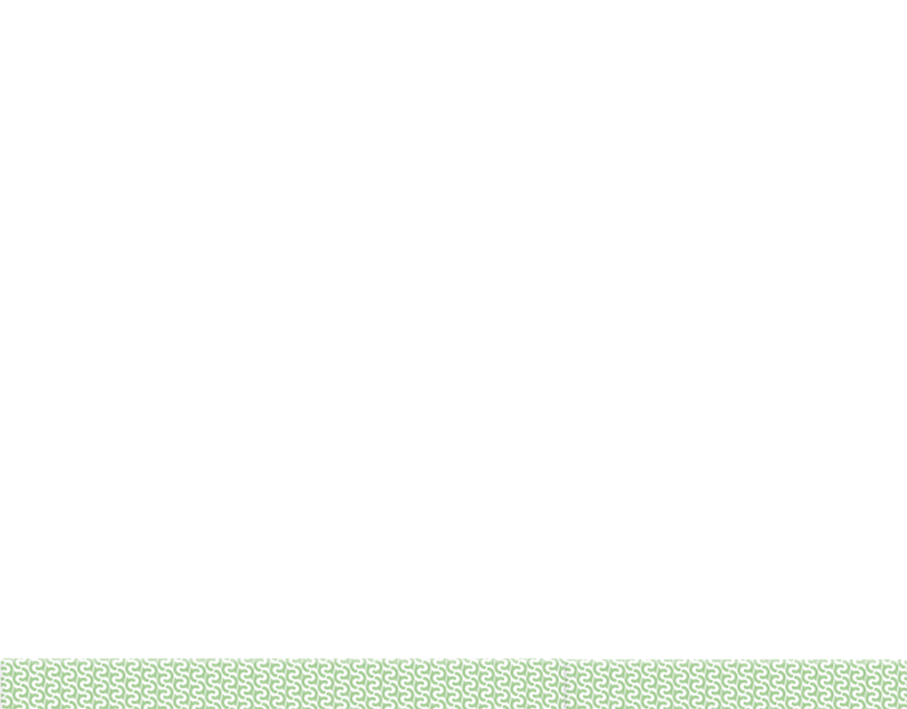 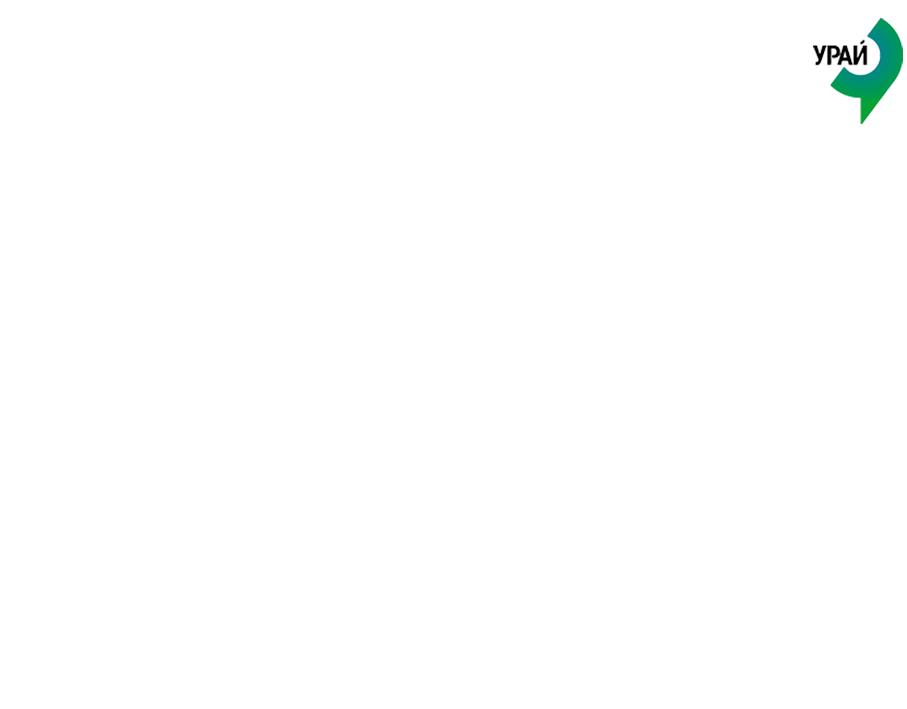 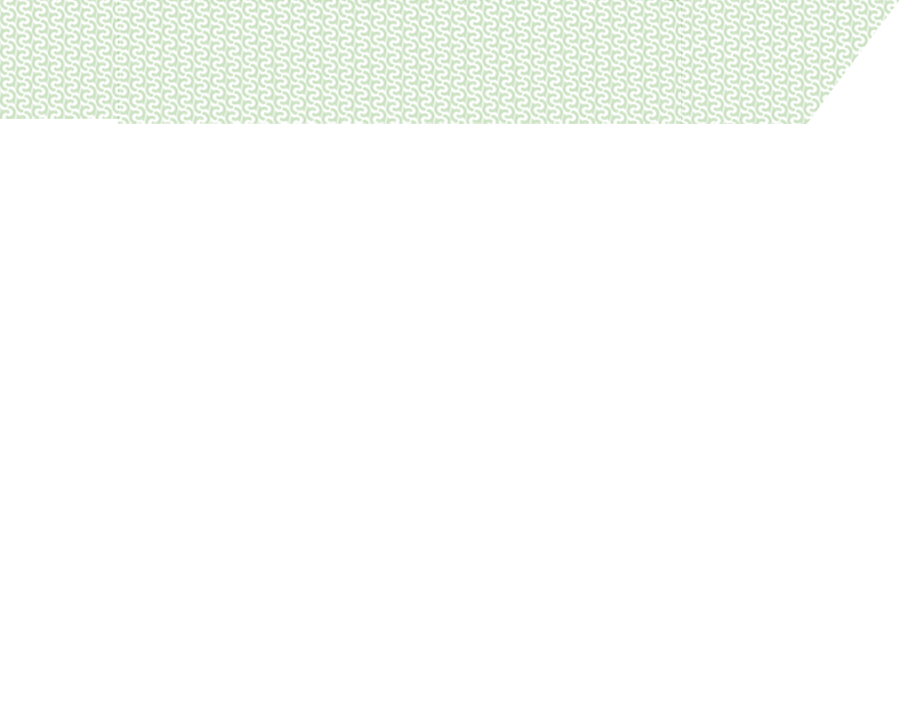 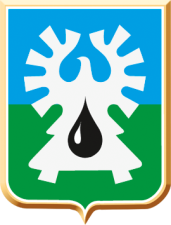 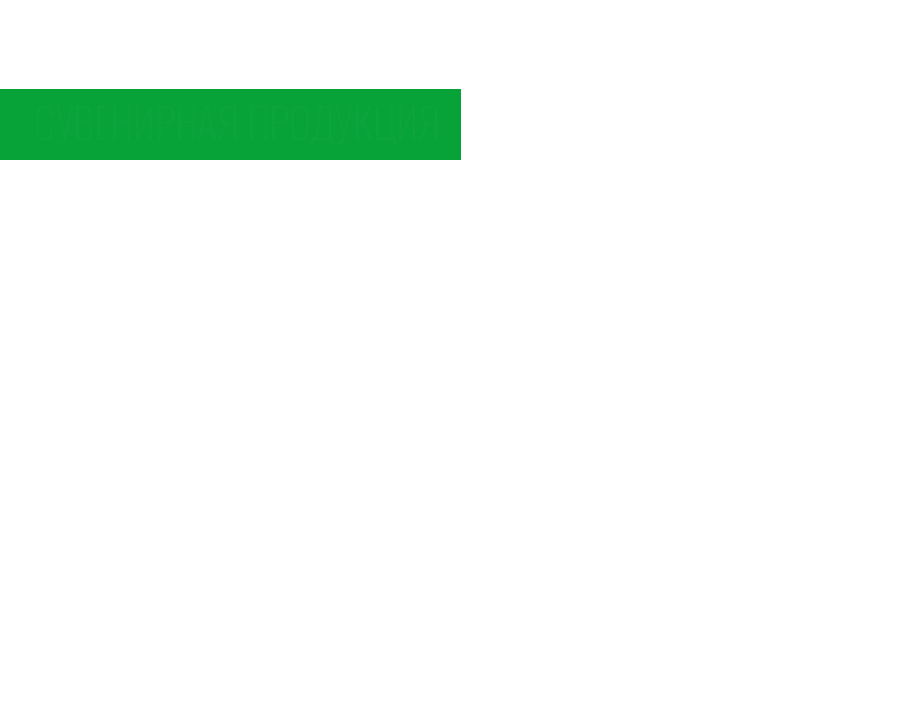 Муниципальная программа «Культура города Урай», тыс.рублей
Цели муниципальной программы - укрепление единого культурного пространства, создание комфортных условий и равных возможностей доступа населения к культурным ценностям, цифровым ресурсам,  самореализации и раскрытия таланта каждого жителя города Урай
Ответственный исполнитель программы – Управление по культуре и социальным вопросам администрации города Урай
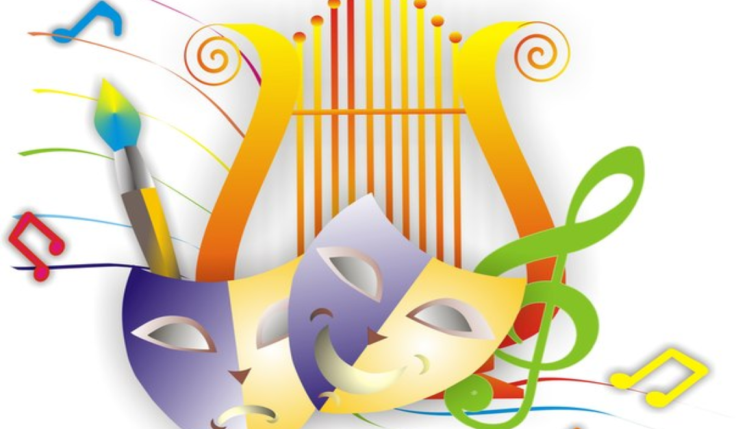 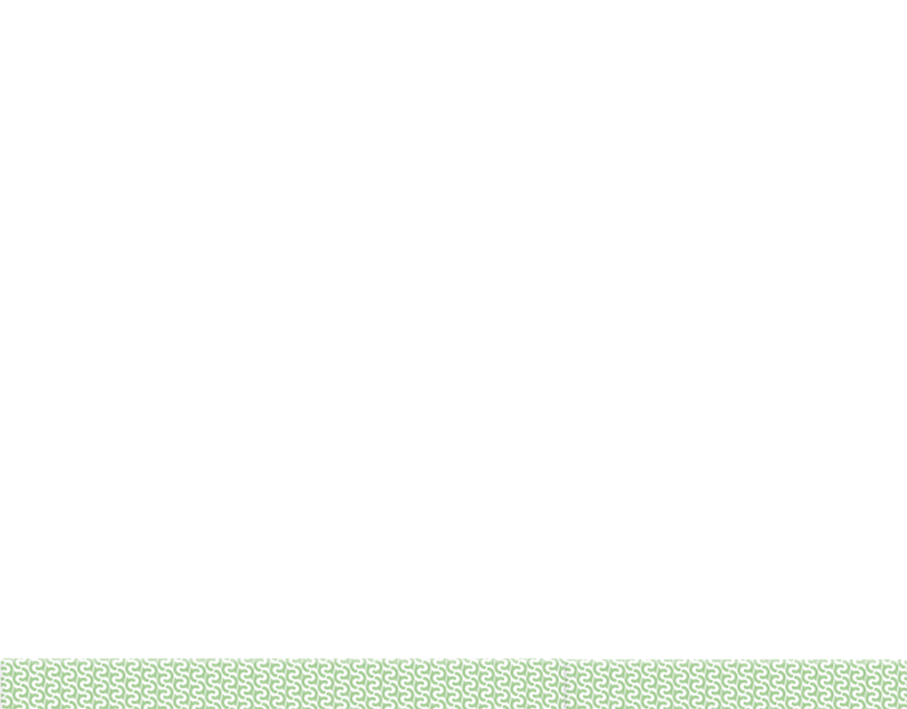 * в соответствии с решением Думы города Урай от 25.11.2022 №125 «О бюджете городского округа Урай Ханты-Мансийского автономного округа – Югры на 2023 год и на плановый период 2024 и 2025 годов»
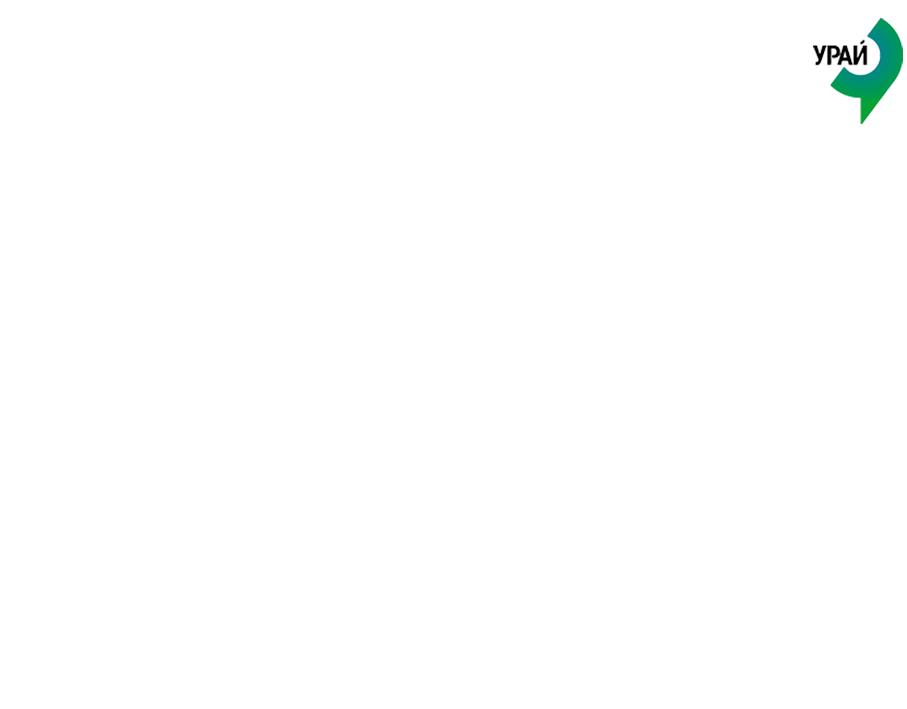 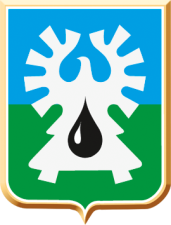 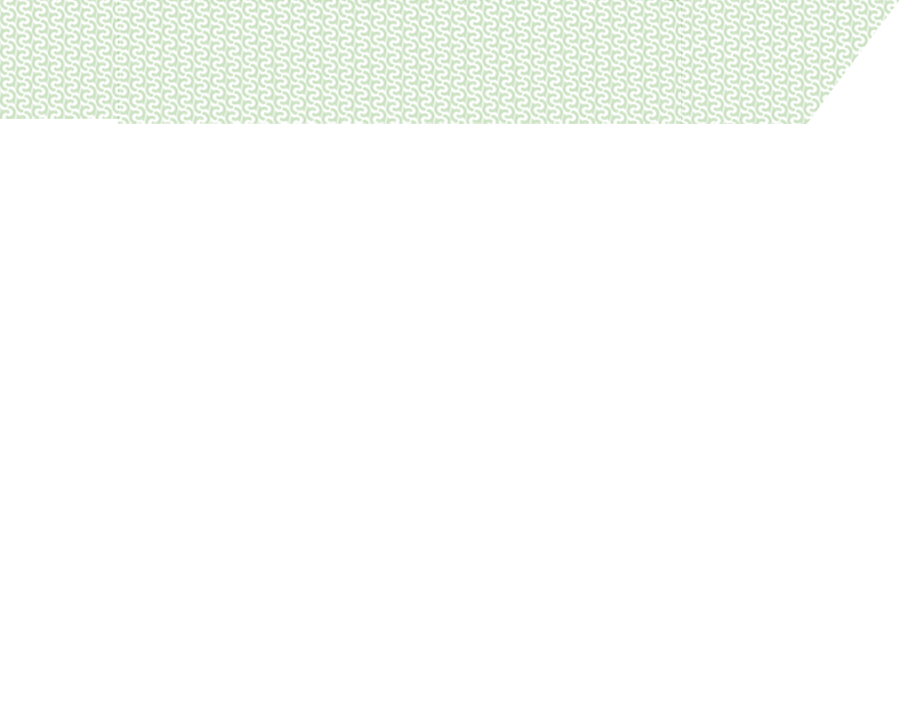 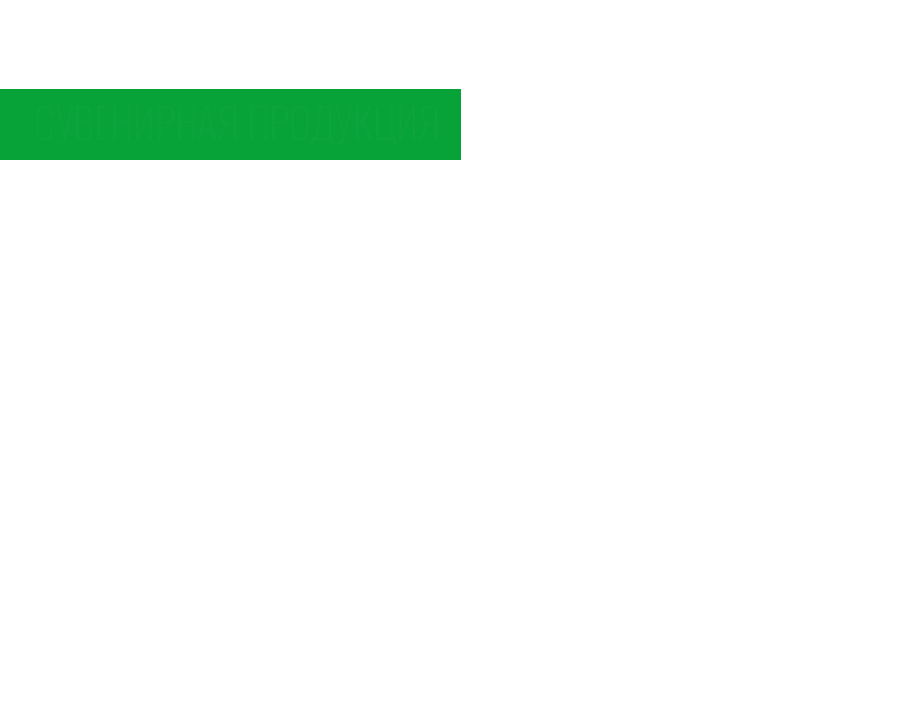 Целевые показатели муниципальной программы
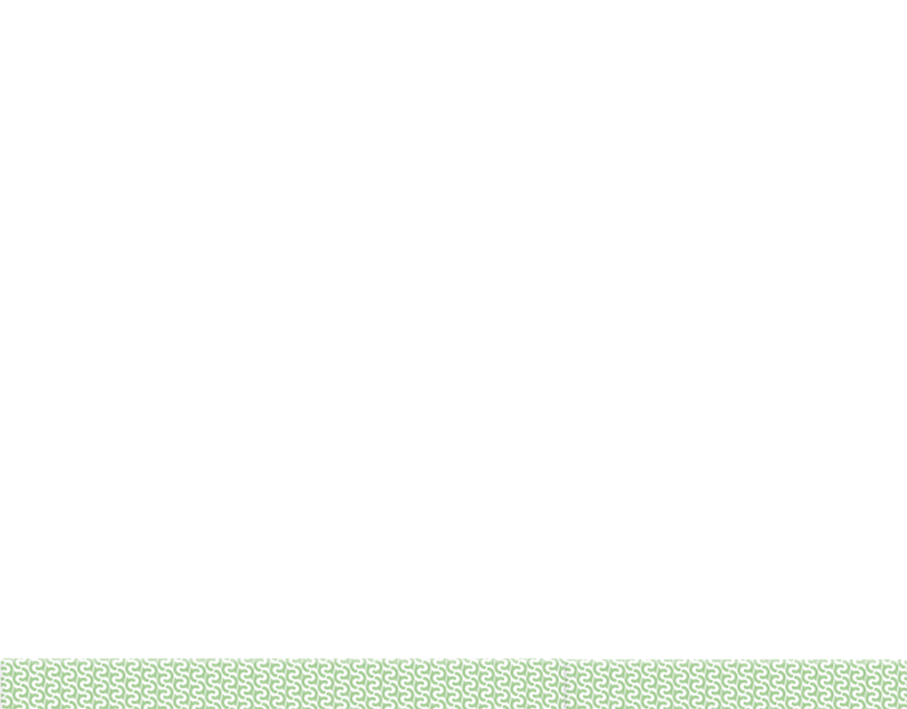 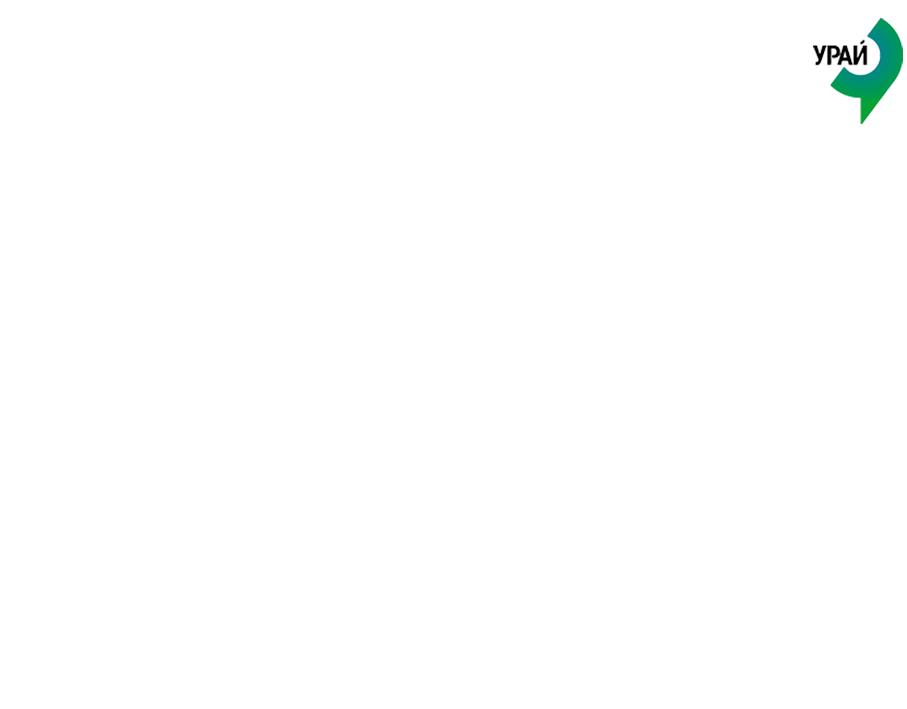 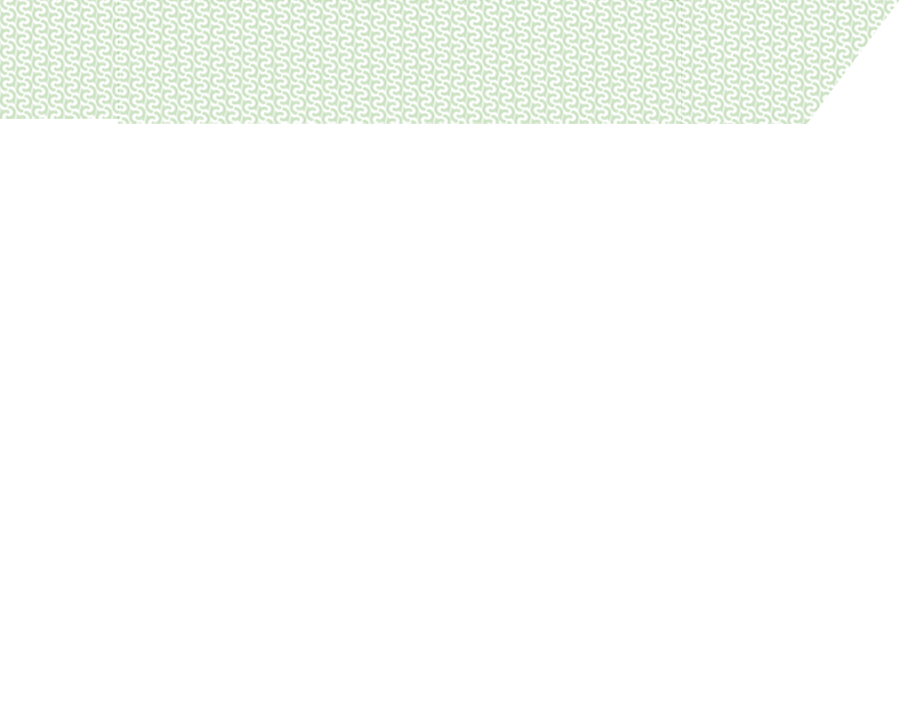 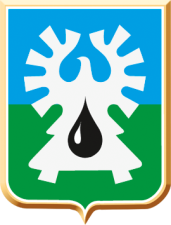 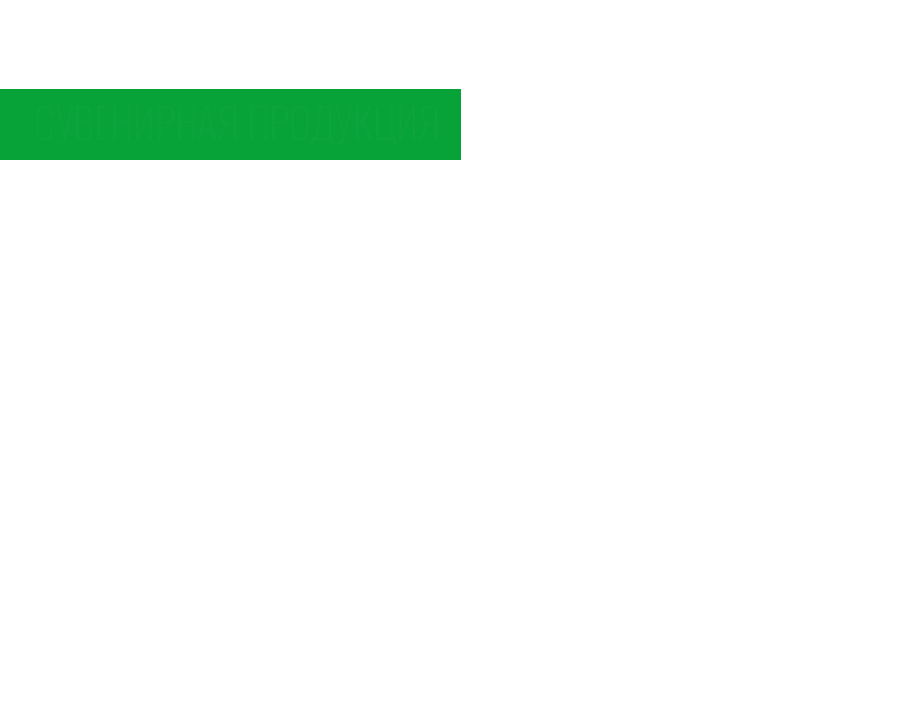 Муниципальная программа «Развитие гражданского общества на территории города Урай»
Ответственный исполнитель муниципальной программы – Управление по развитию местного самоуправления администрации города Урай
Цель муниципальной программы - Создание условий для развития гражданского общества и реализации гражданских инициатив
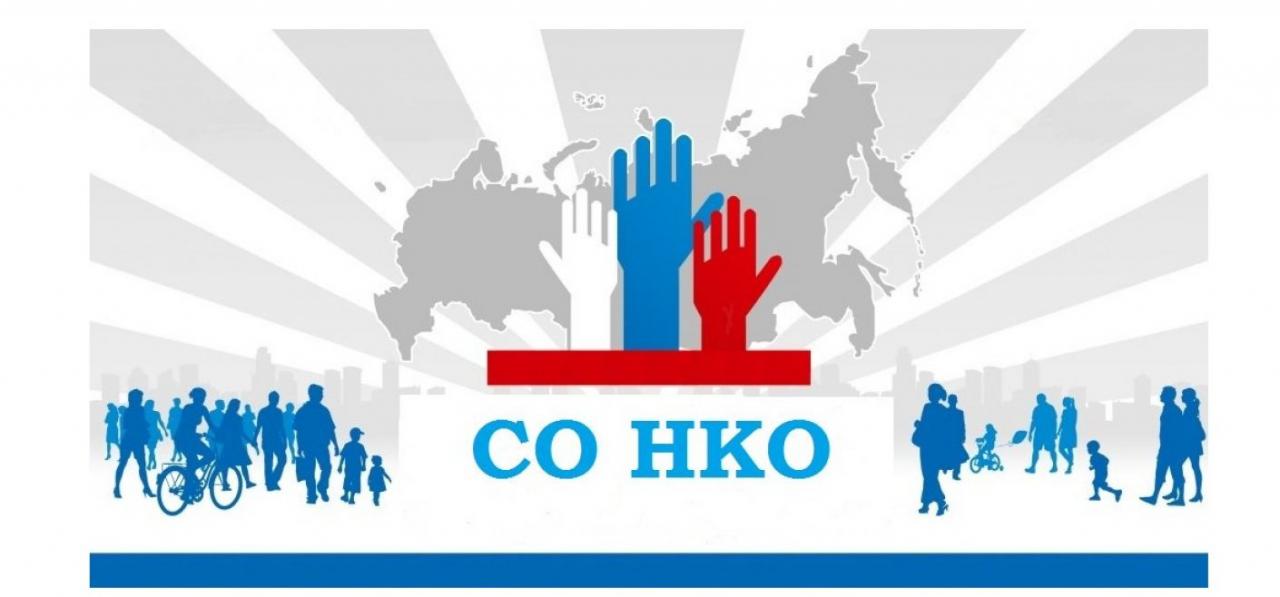 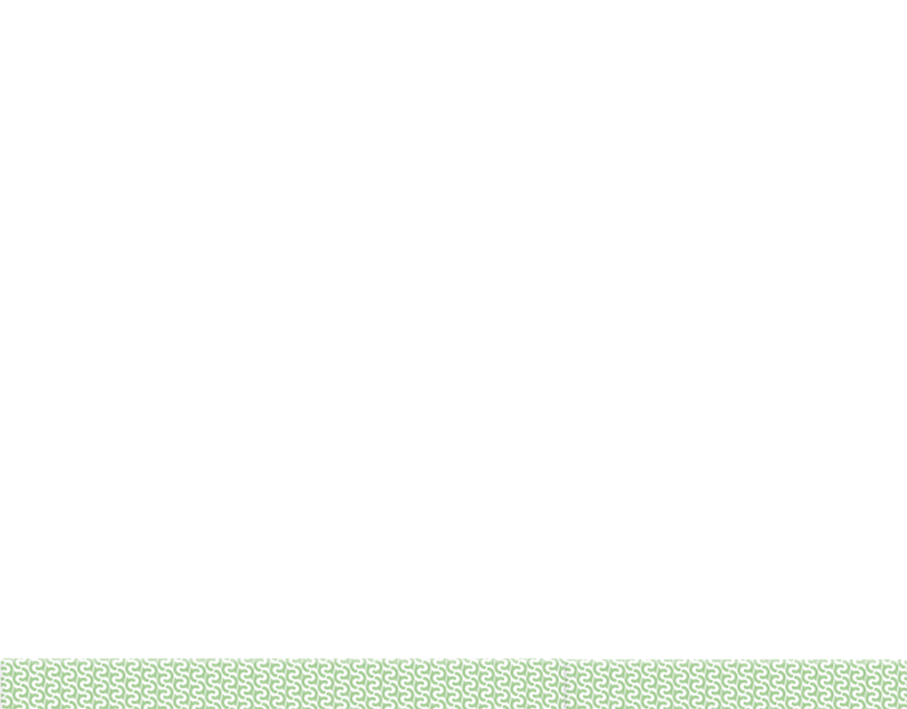 * в соответствии с решением Думы города Урай от 25.11.2022 №125 «О бюджете городского округа Урай Ханты-Мансийского автономного округа – Югры на 2023 год и на плановый период 2024 и 2025 годов»
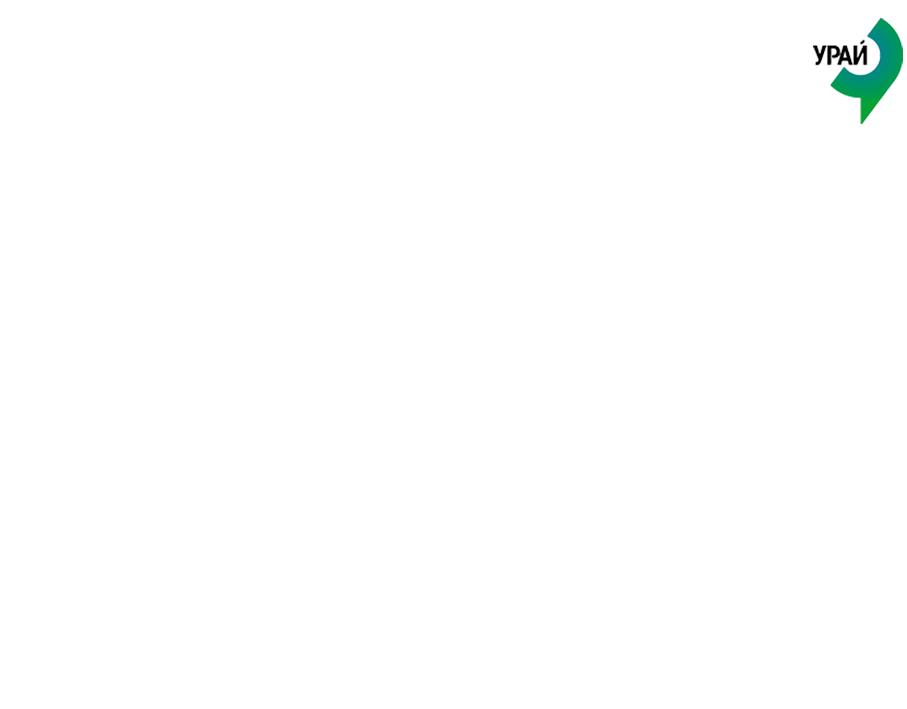 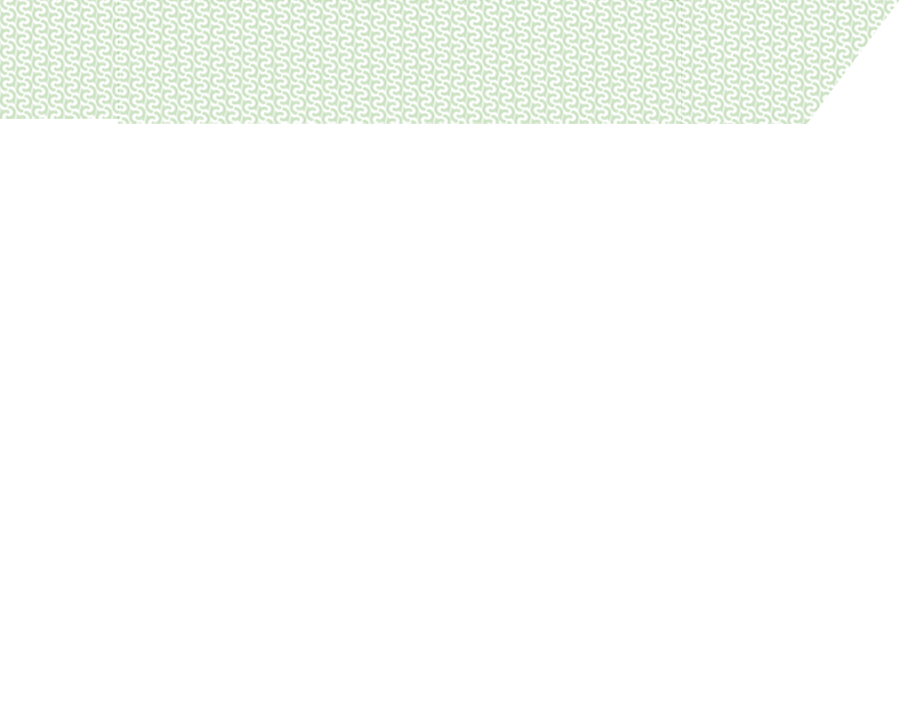 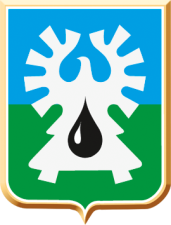 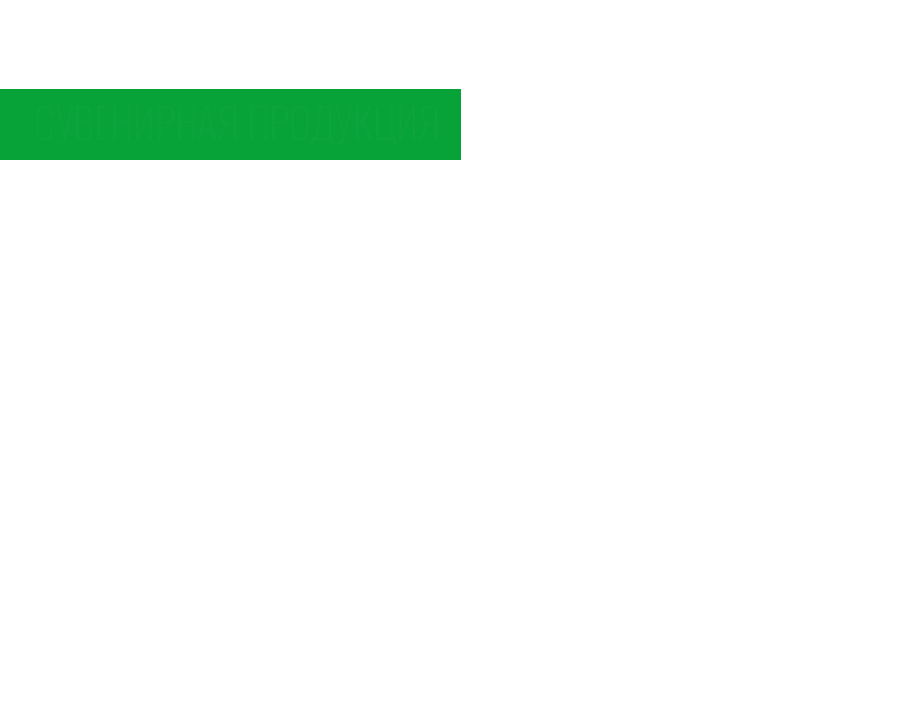 Целевые показатели муниципальной программы
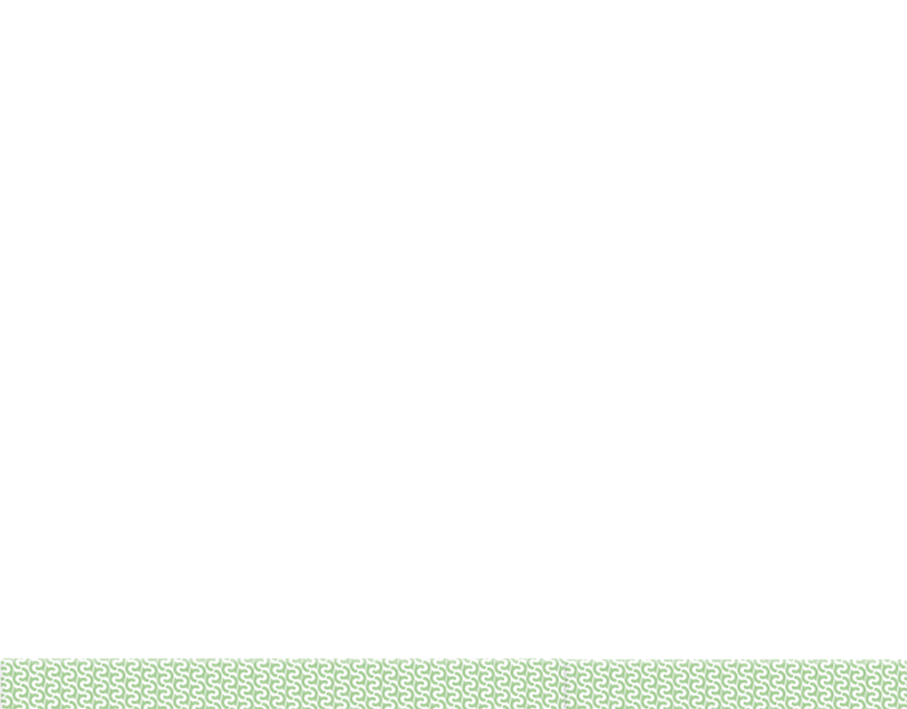 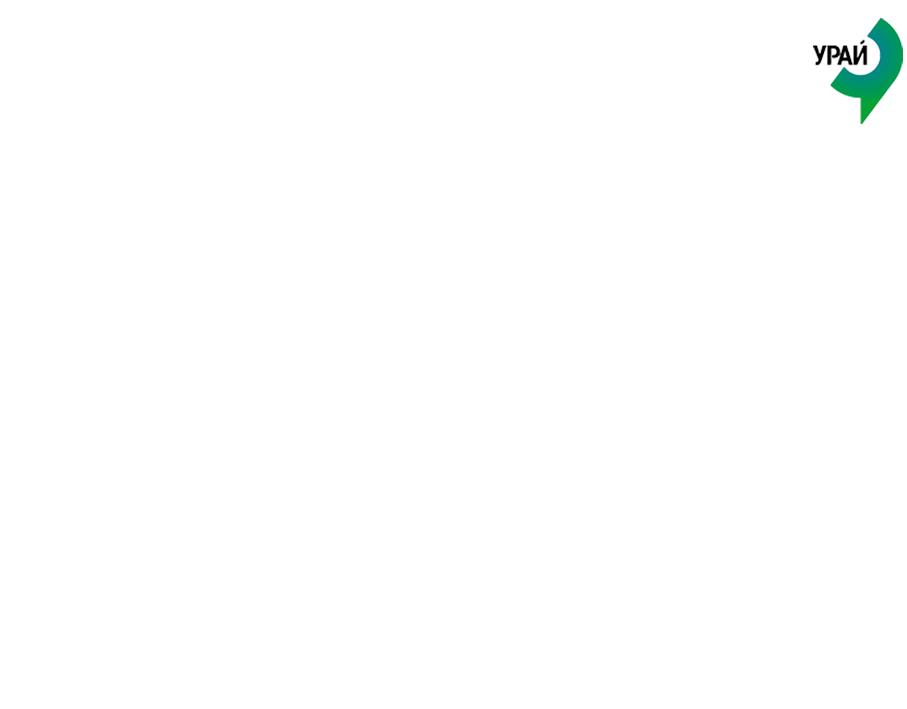 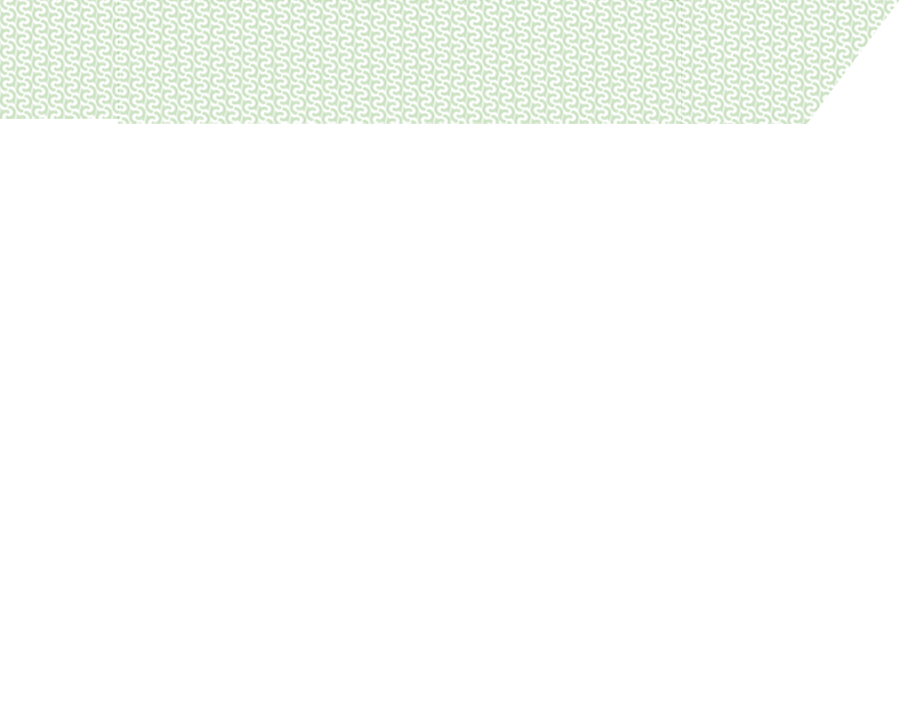 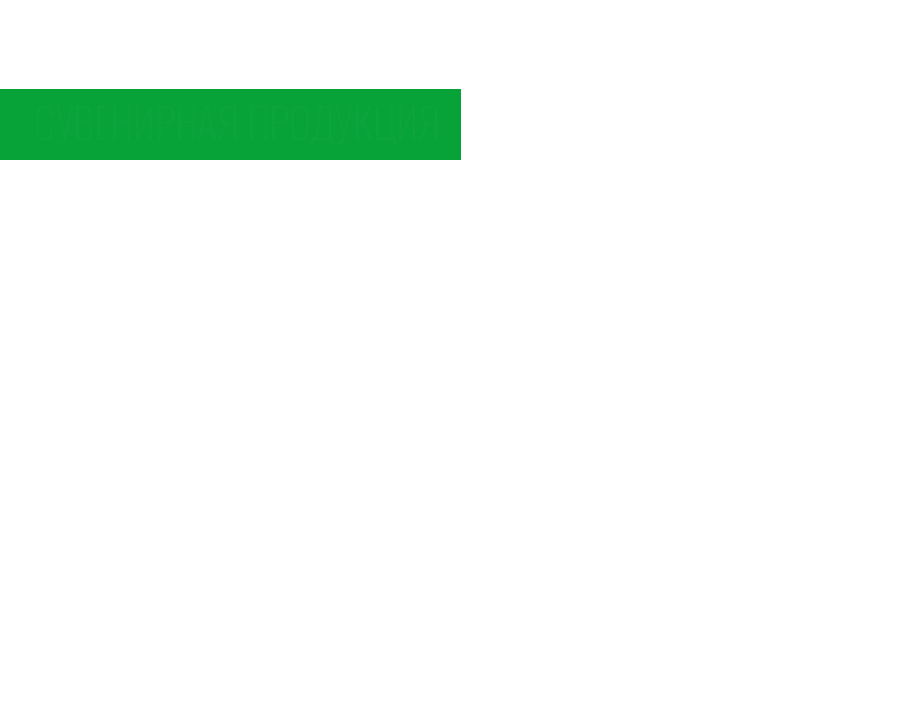 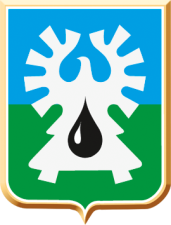 Муниципальная программа «Улучшение жилищных условий жителей, проживающих на территории муниципального образования город Урай» 
на 2019-2030 годы
Ответственный исполнитель муниципальной программы – Управление по учету и распределению муниципального жилого фонда администрации города Урай
Цели муниципальной программы - Создание условий, способствующих улучшению жилищных условий и качества жилищного обеспечения жителей, проживающих на территории города Урай
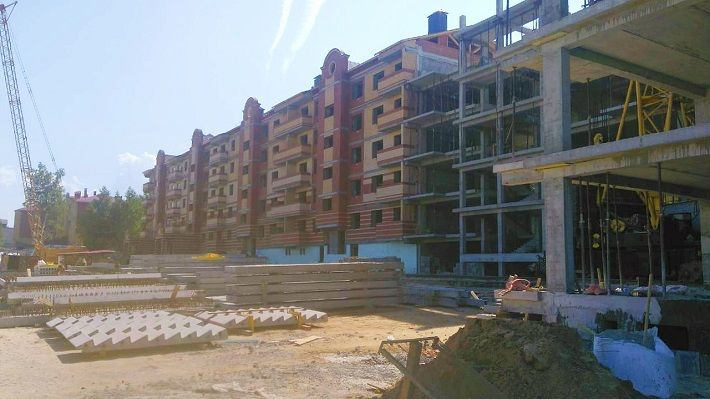 * в соответствии с решением Думы города Урай от 25.11.2022 №125 «О бюджете городского округа Урай Ханты-Мансийского автономного округа – Югры на 2023 год и на плановый период 2024 и 2025 годов»
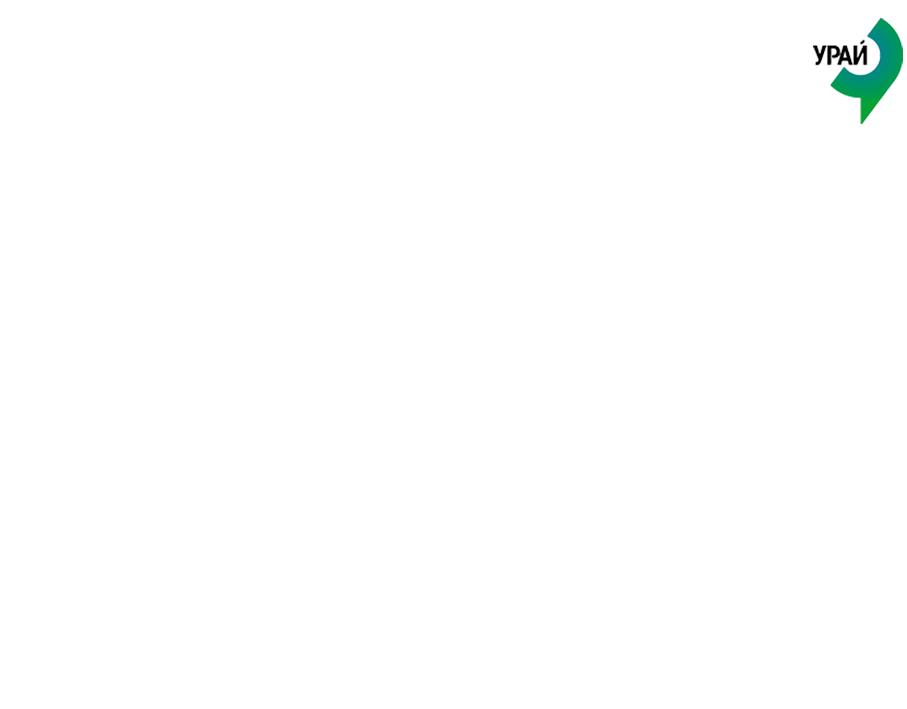 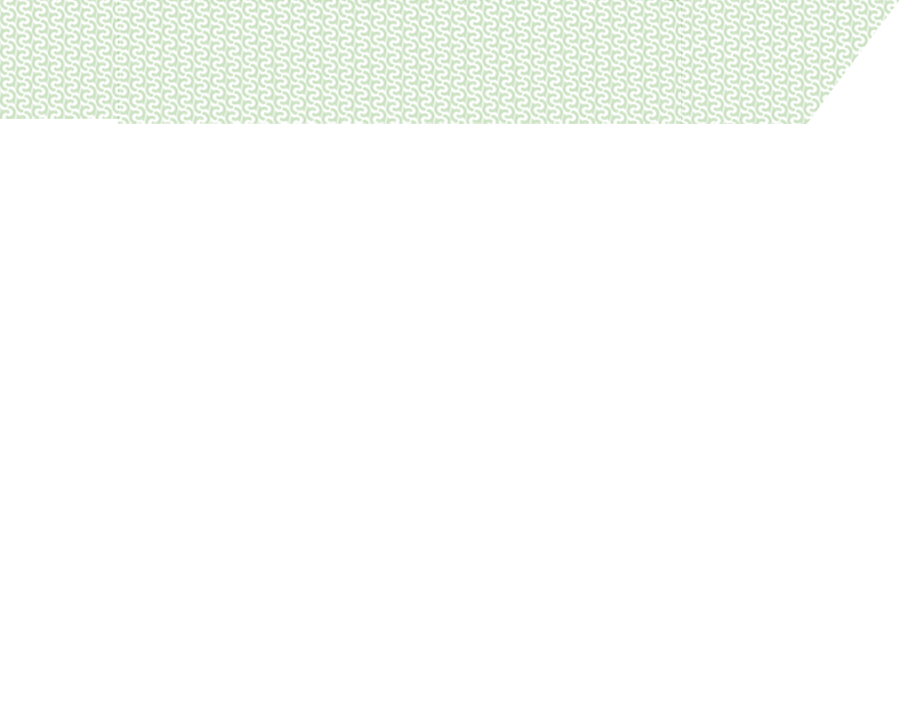 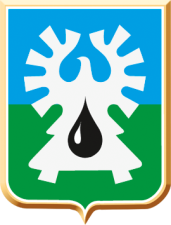 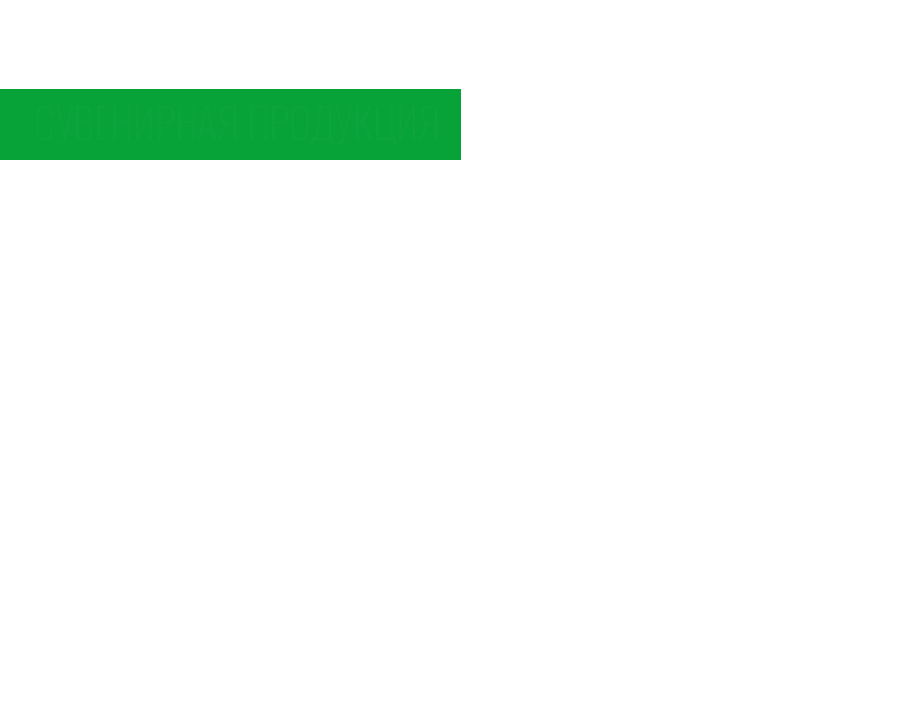 Целевые показатели муниципальной программы
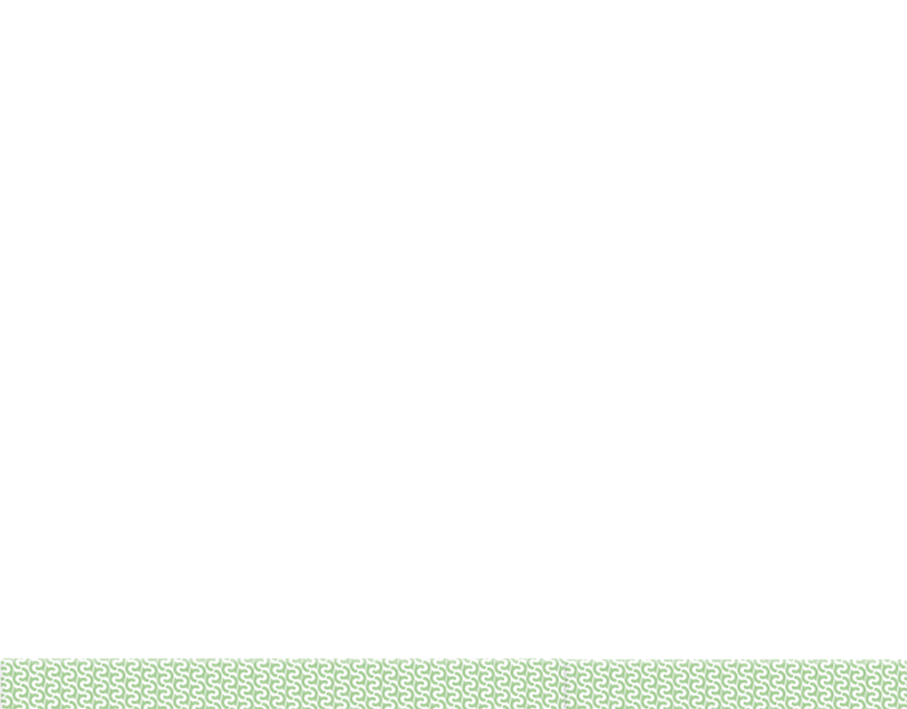 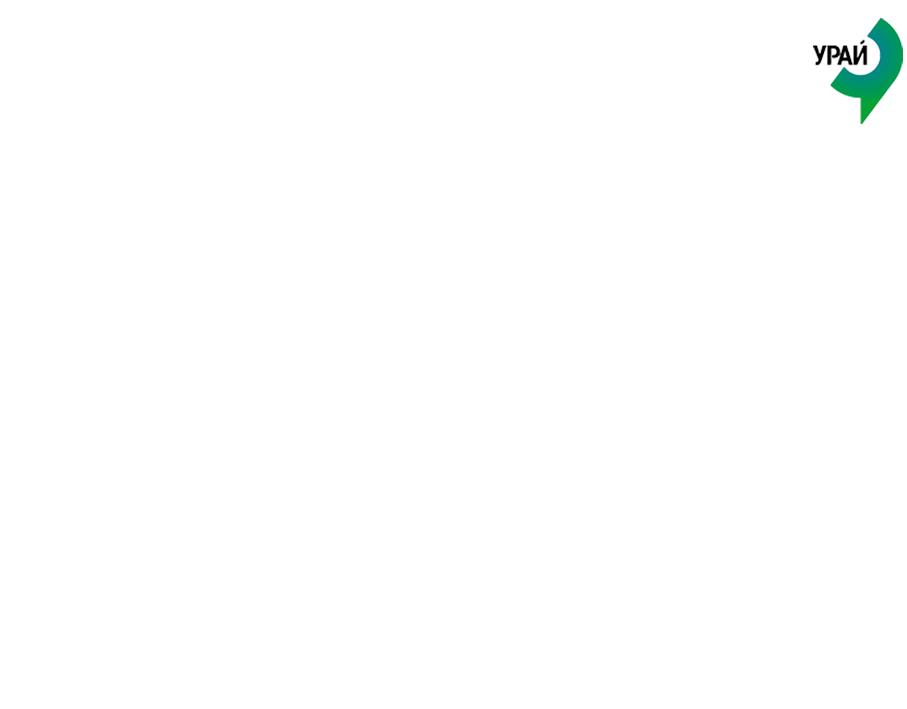 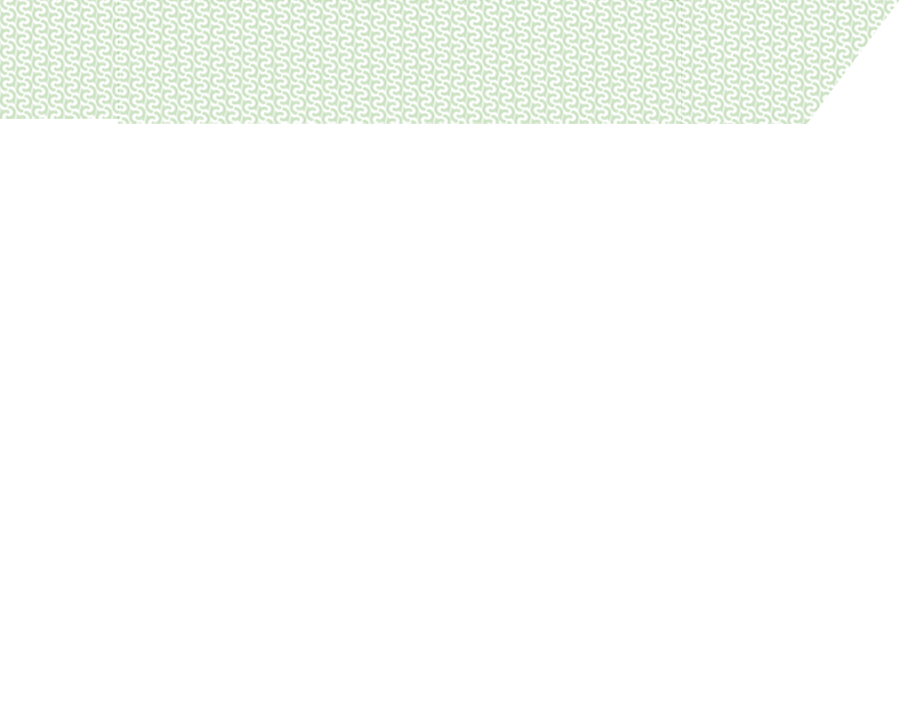 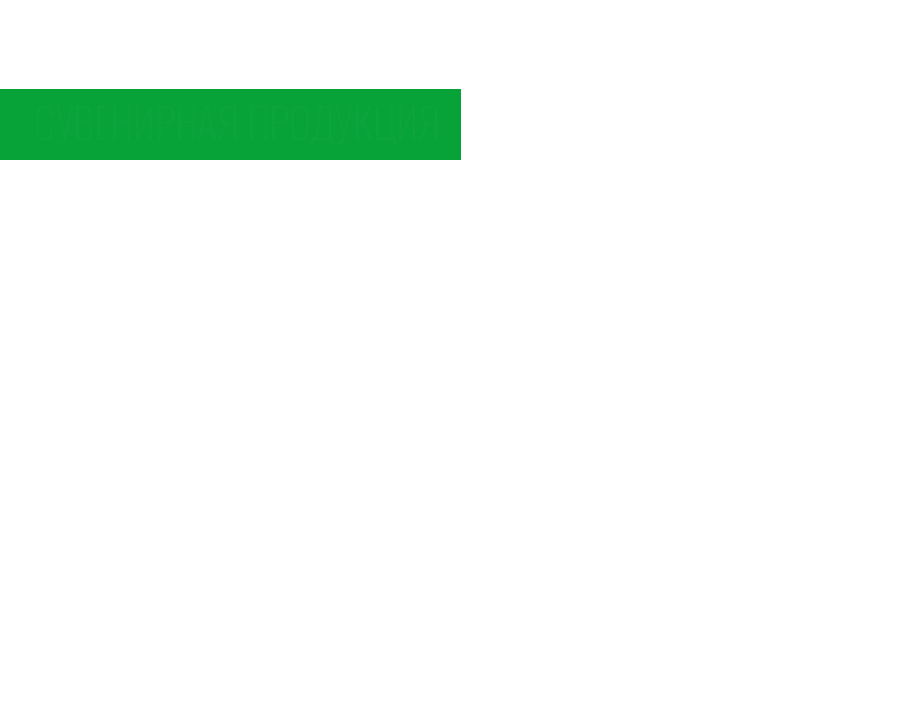 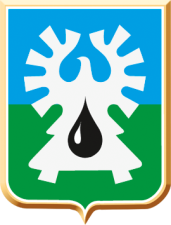 Муниципальная программа «Защита населения и территории от чрезвычайных ситуаций, совершенствование гражданской обороны и обеспечение первичных мер пожарной безопасности» на 2019-2030 годы, тыс.рублей
Ответственный исполнитель муниципальной программы – Отдел гражданской защиты населения и общественной безопасности администрации города Урай
Цели муниципальной программы - Повышение безопасности населения и территории города Урай в особый период и в случаях чрезвычайных ситуаций. Повышение уровня пожарной безопасности на территории г. Урай
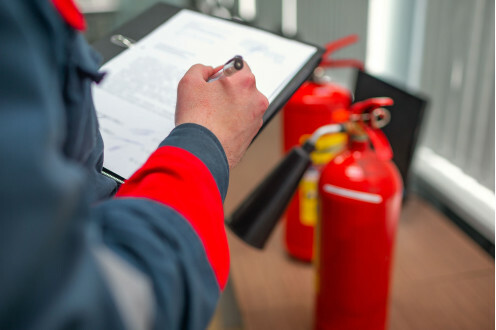 * в соответствии с решением Думы города Урай от 25.11.2022 №125 «О бюджете городского округа Урай Ханты-Мансийского автономного округа – Югры на 2023 год и на плановый период 2024 и 2025 годов»
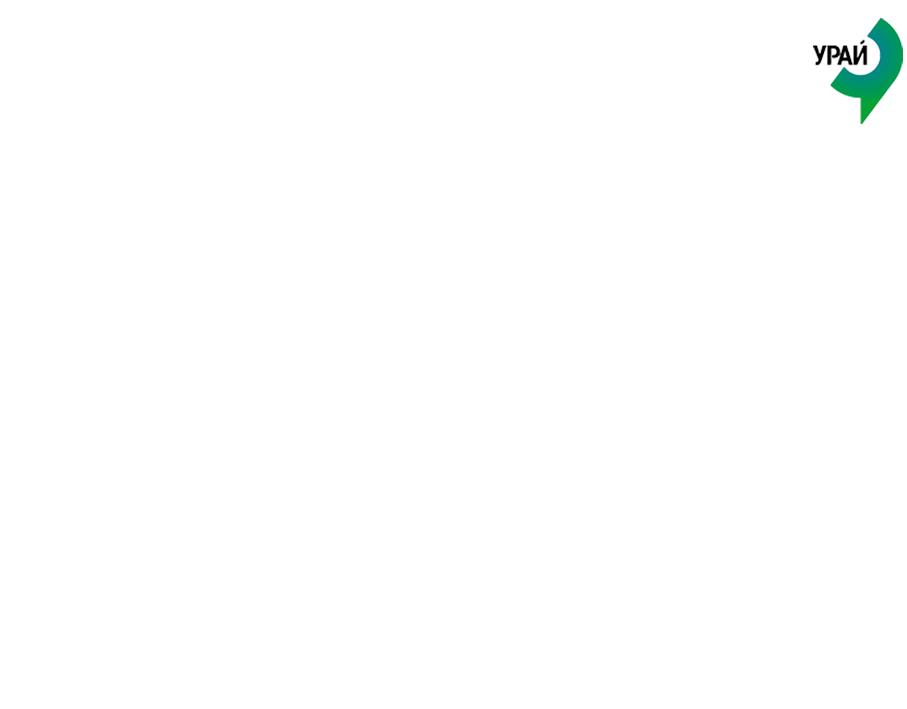 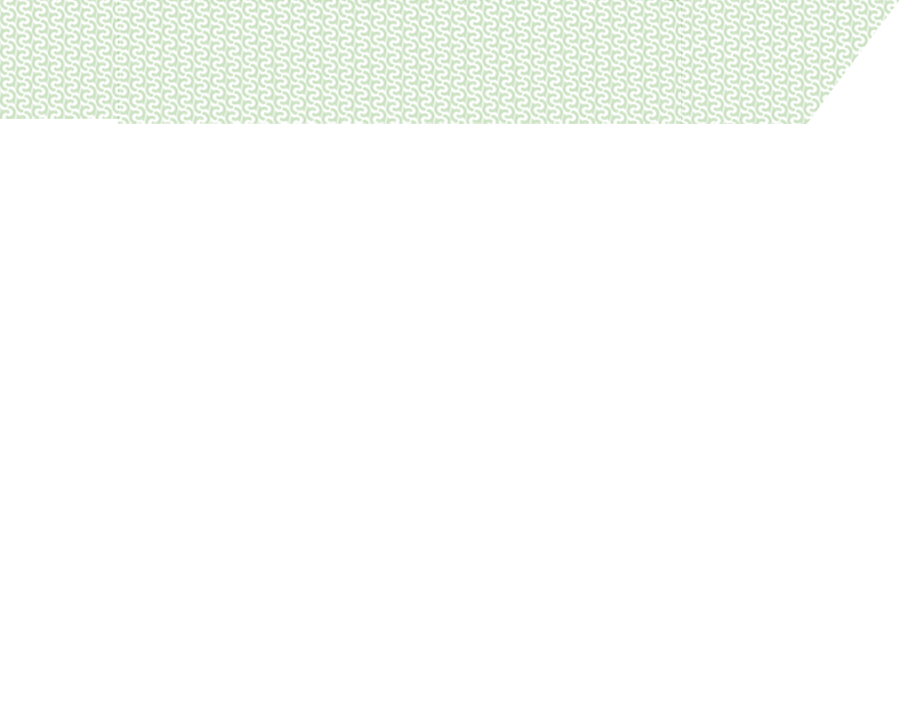 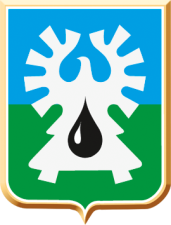 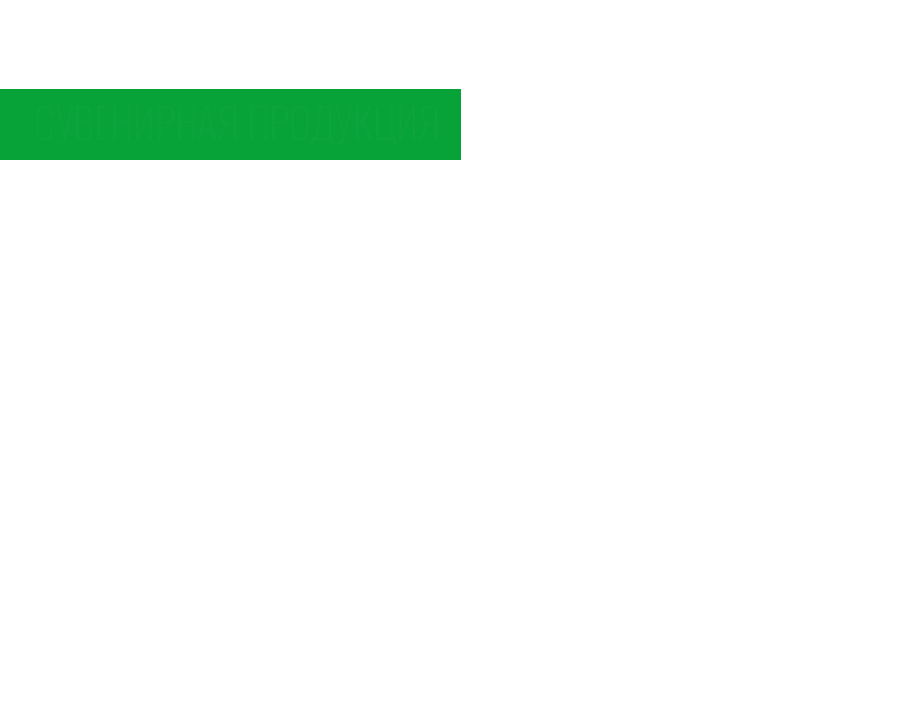 Целевые показатели муниципальной программы
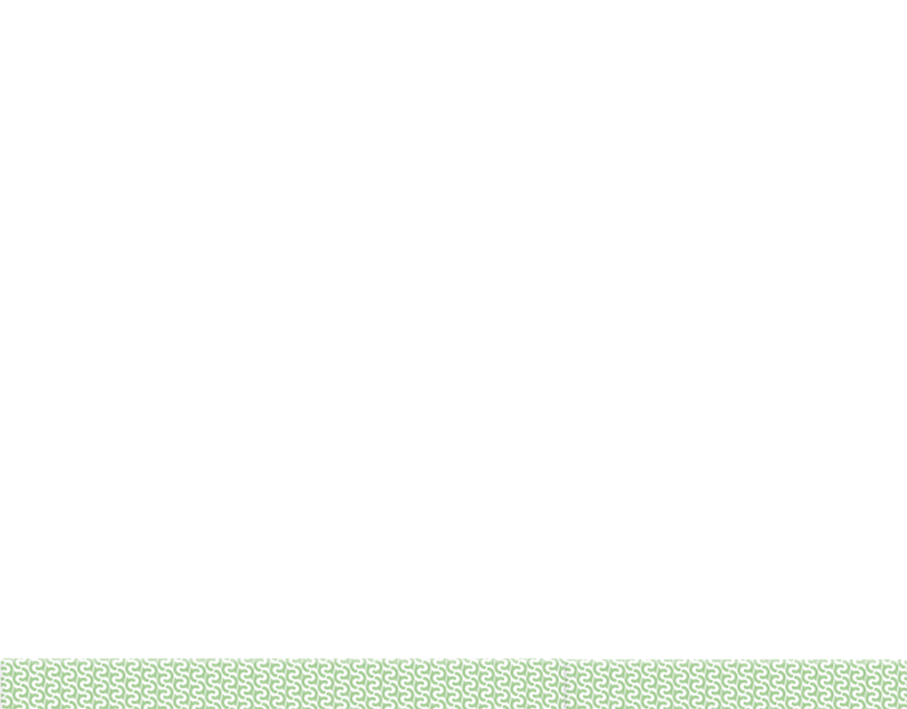 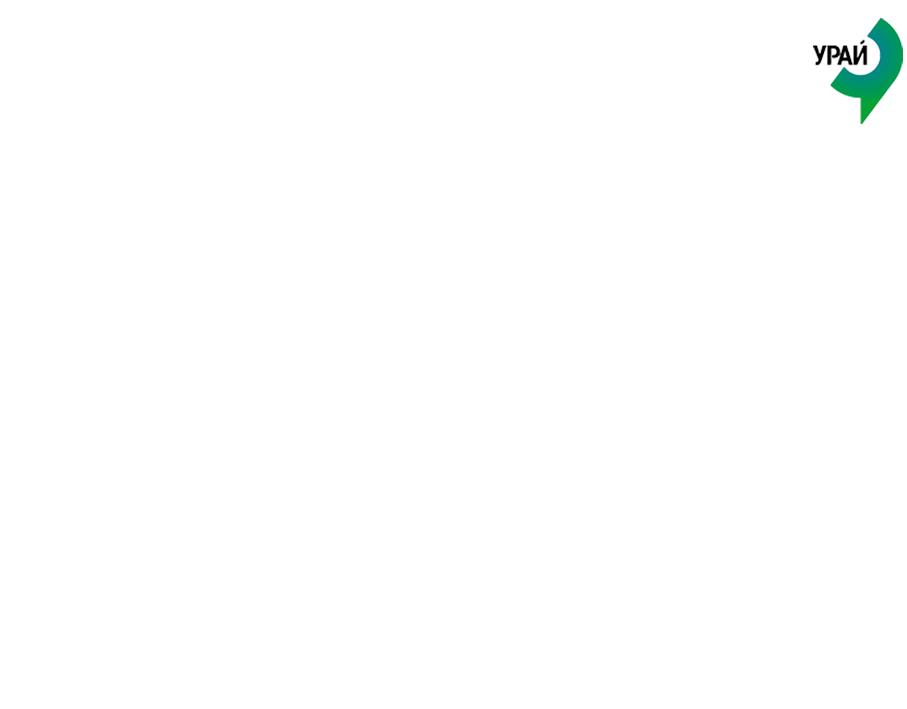 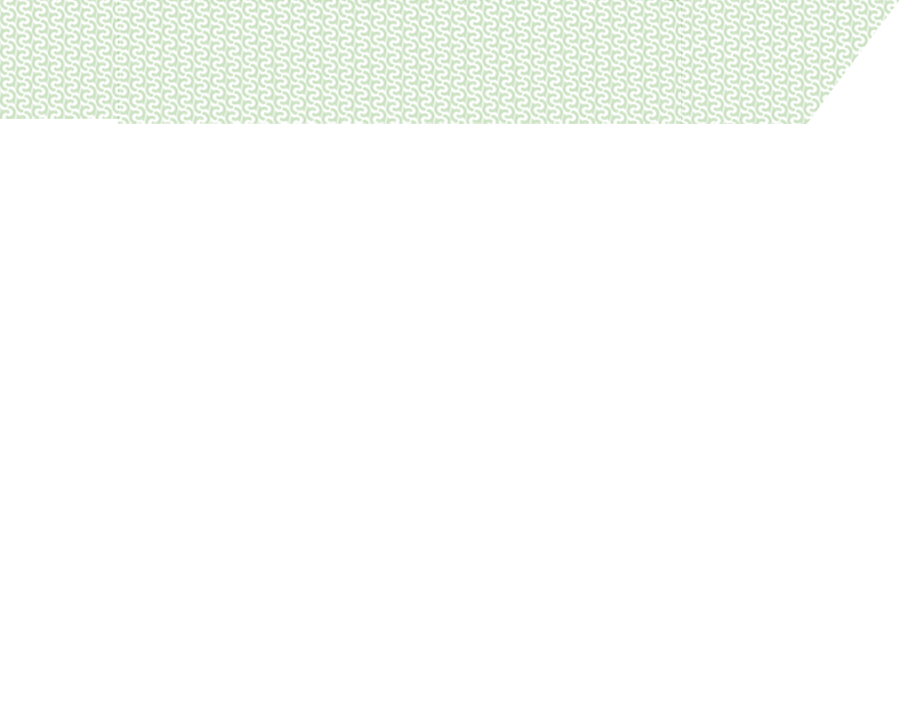 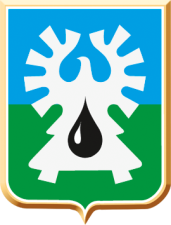 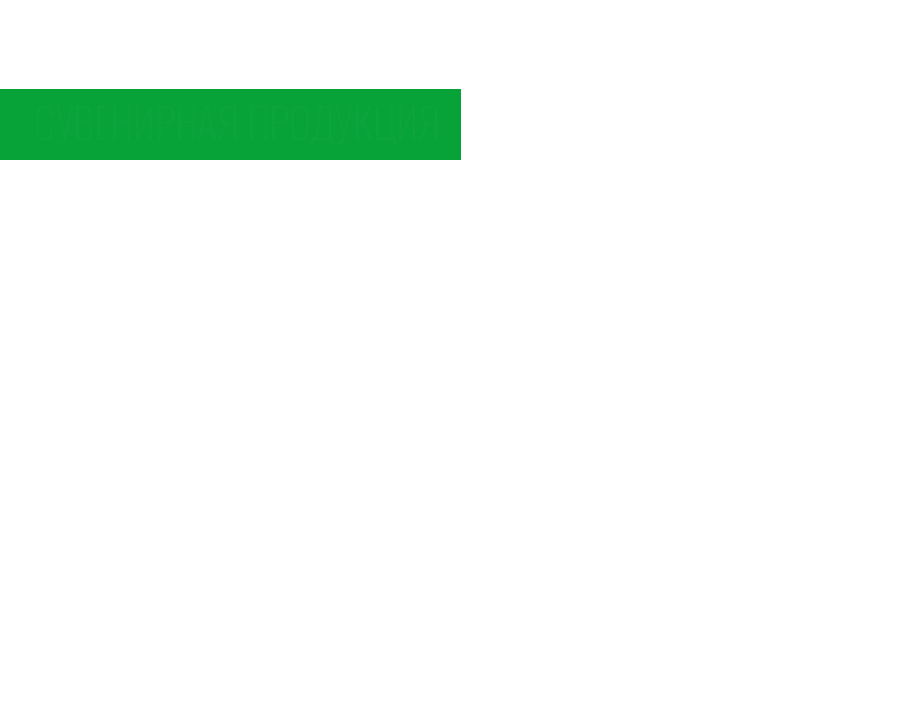 Муниципальная программа «Охрана окружающей среды в границах города Урай», тыс.рублей
Ответственный исполнитель программы – Муниципальное казенное учреждение  «Управление градостроительства, землепользования и природопользования города Урай»
Цель муниципальной программы - повышение уровня благоприятной окружающей среды для  жителей города Урай
ФЗ от 10.01.2002 №7-ФЗ "Об охране окружающей среды" (от 30.12.2021 №446-ФЗ), объем средств, полученный по экологическим платежам, носит целевой характер. В проектируемых объемах доходной части бюджета на 2024-2026 годы поступления по экологическим платежам планируются в объеме 397,9 тыс.рублей ежегодно.
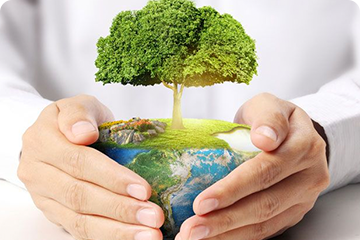 * в соответствии с решением Думы города Урай от 25.11.2022 №125 «О бюджете городского округа Урай Ханты-Мансийского автономного округа – Югры на 2023 год и на плановый период 2024 и 2025 годов»
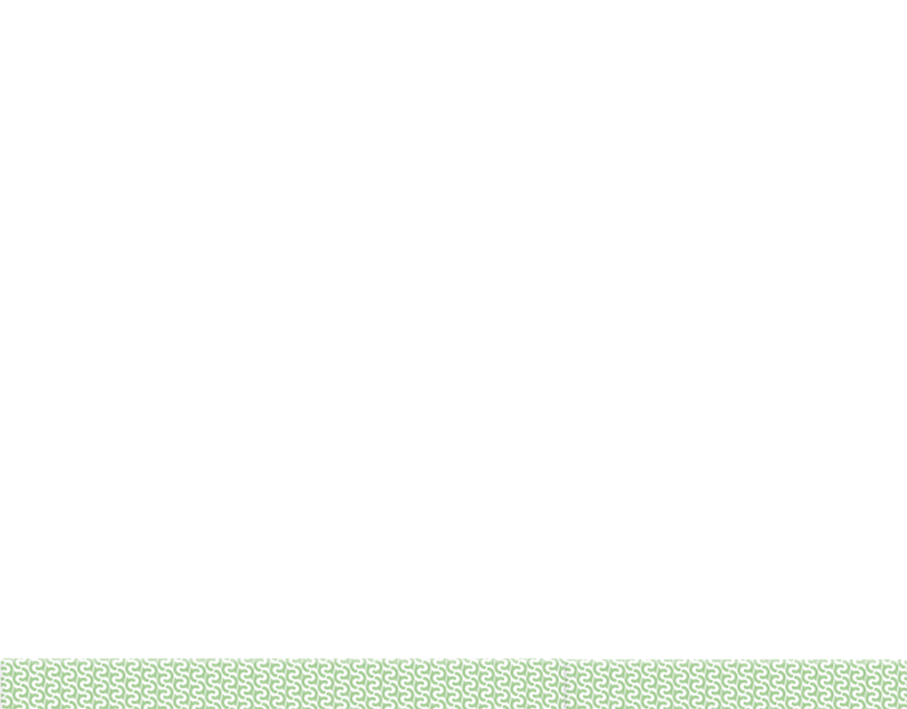 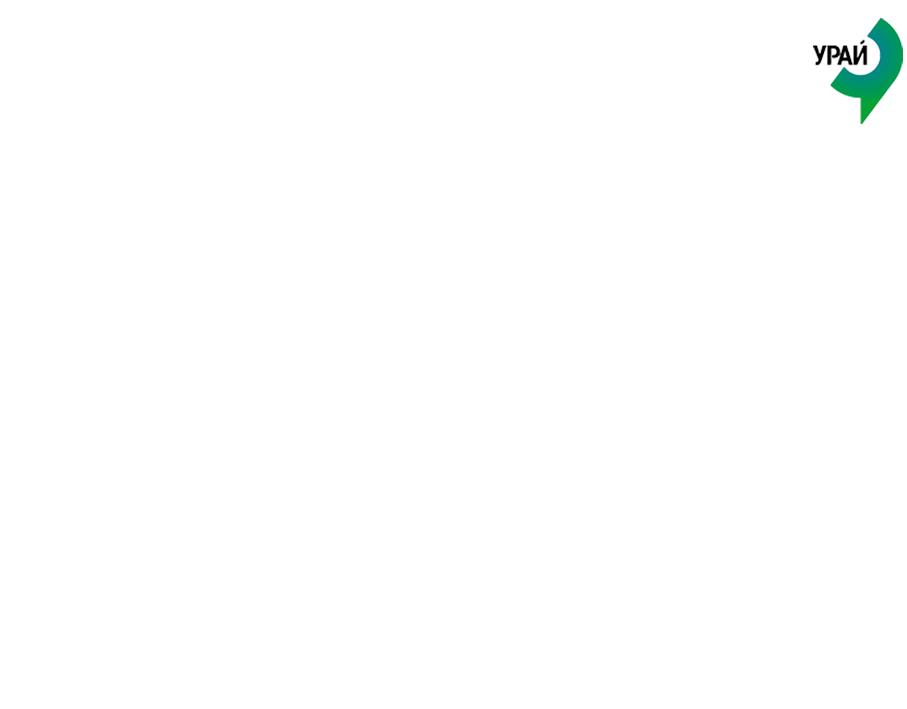 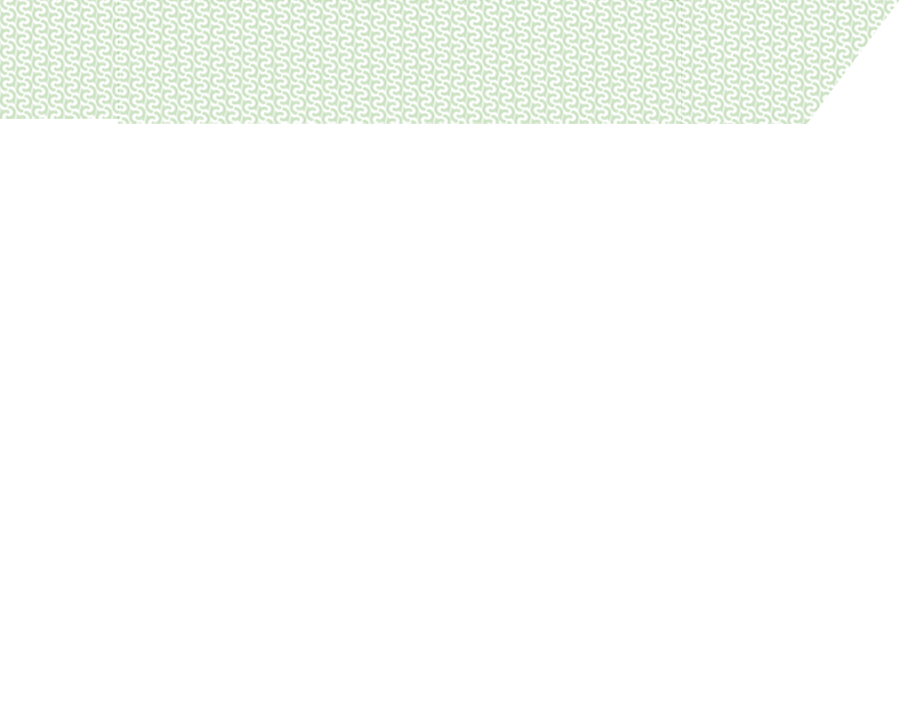 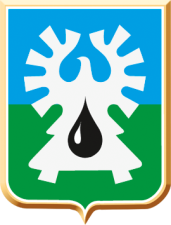 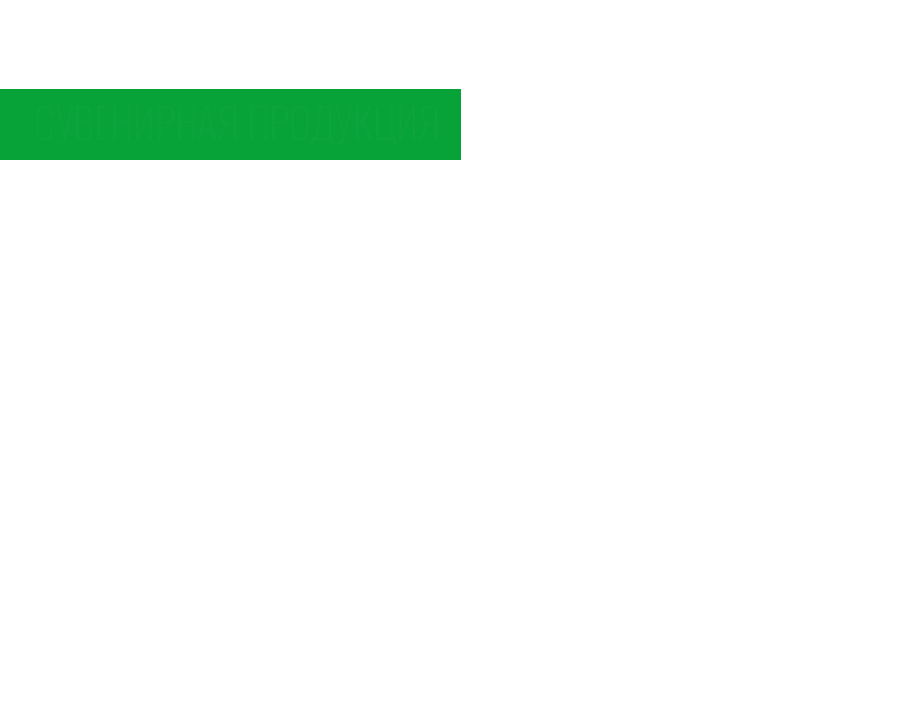 Целевые показатели муниципальной программы
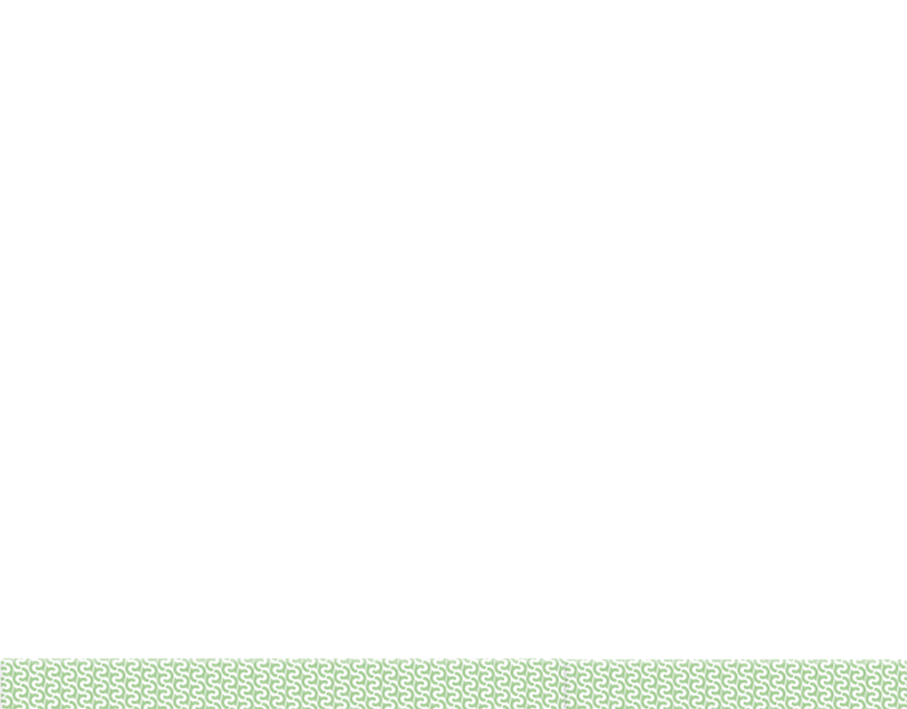 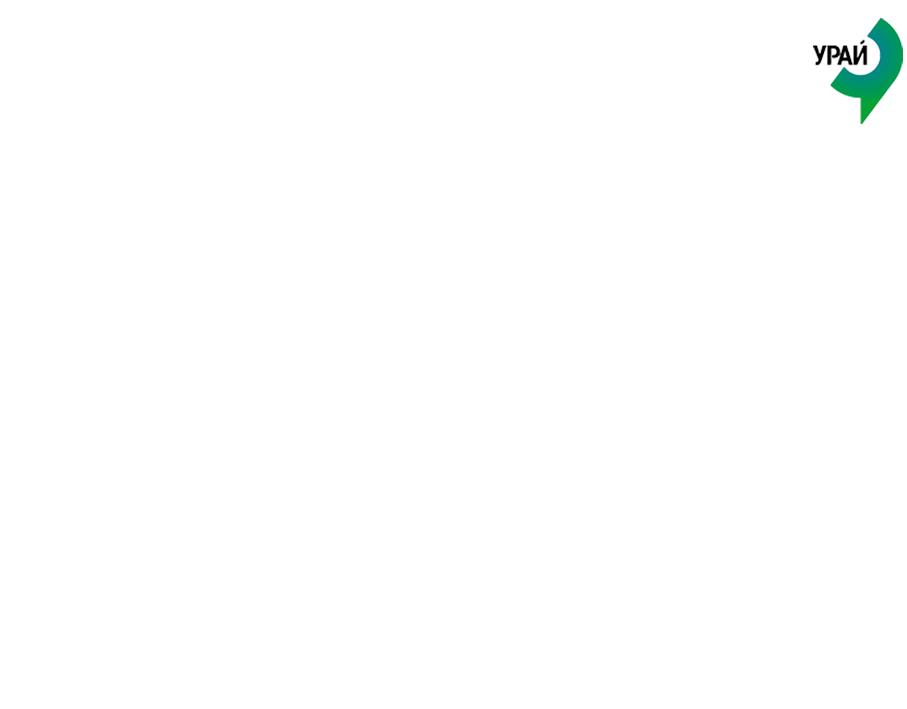 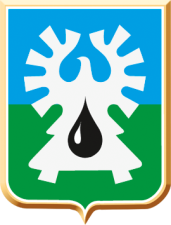 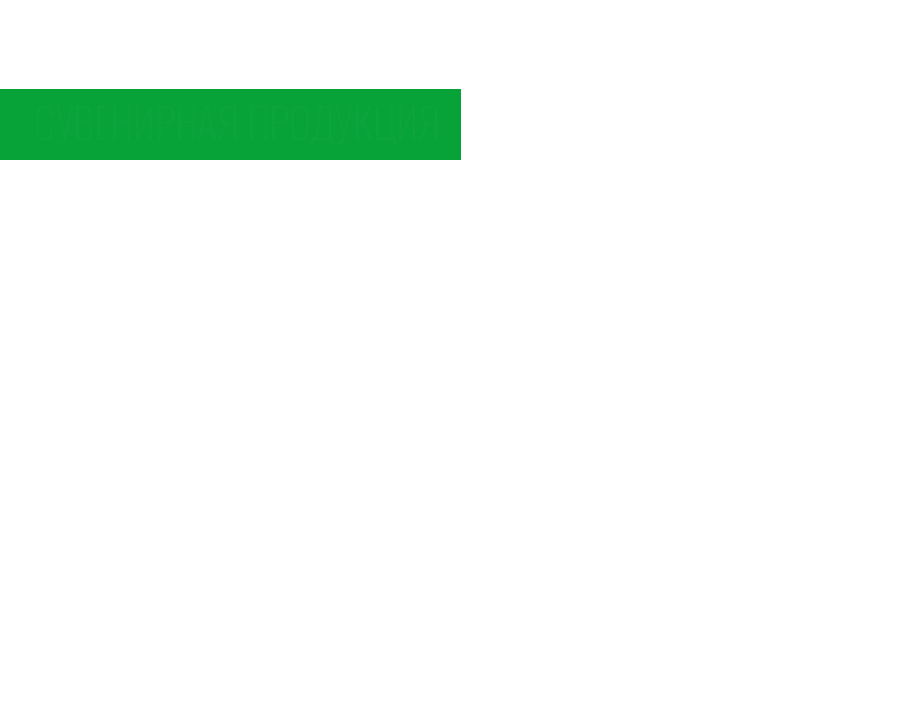 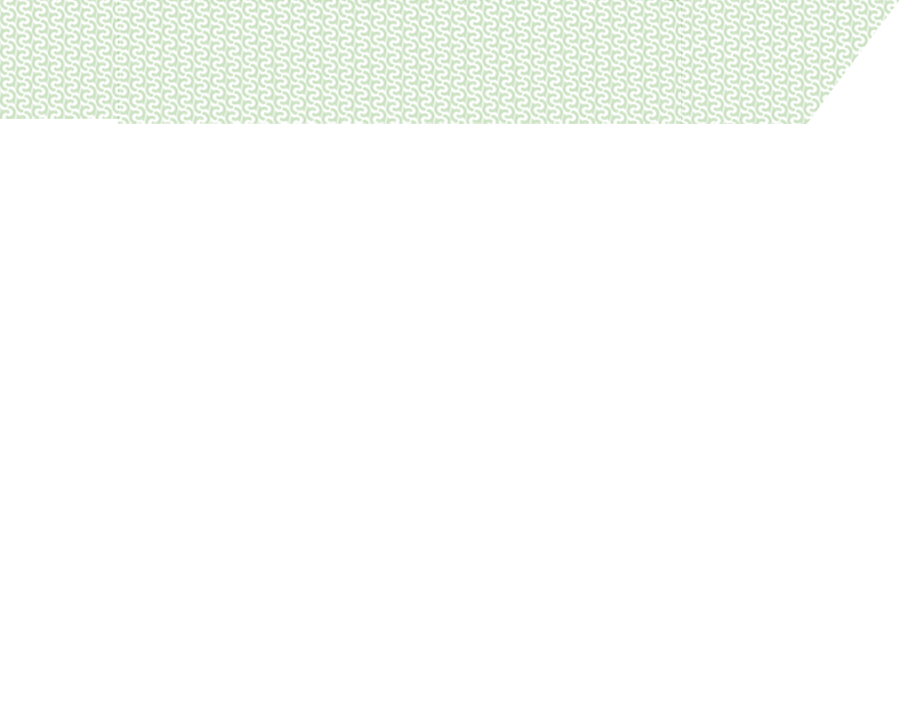 Муниципальная программа «Развитие транспортной системы города Урай», тыс.рублей
Цели муниципальной программы – совершенствование сети автомобильных дорог общего пользования местного значения, повышение пропускной способности транспортных потоков на улично-дорожной сети; обеспечение доступности и повышение качества транспортных услуг населению города Урай;  повышение безопасности дорожного движения в городе Урай
Ответственный исполнитель программы – Отдел дорожного хозяйства и транспорта администрации города Урай
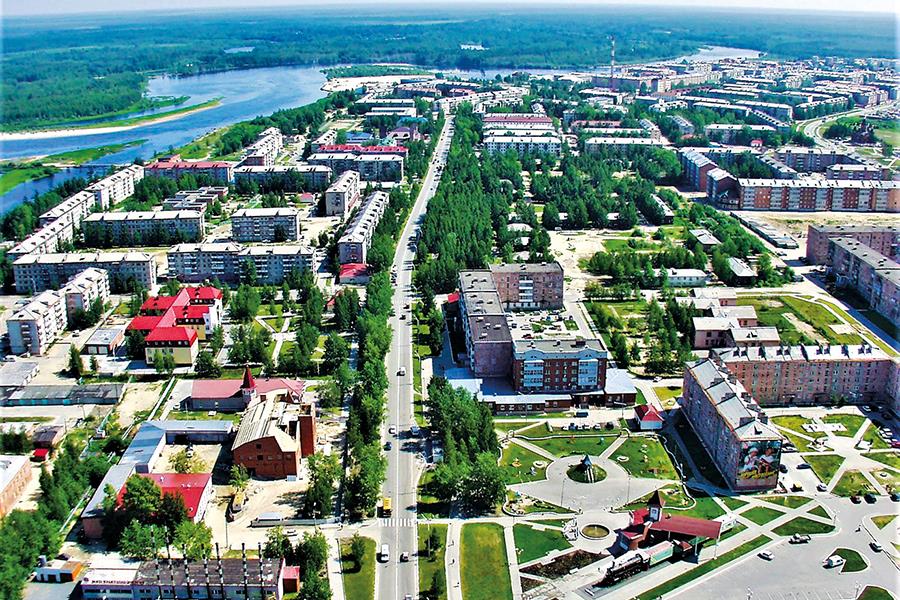 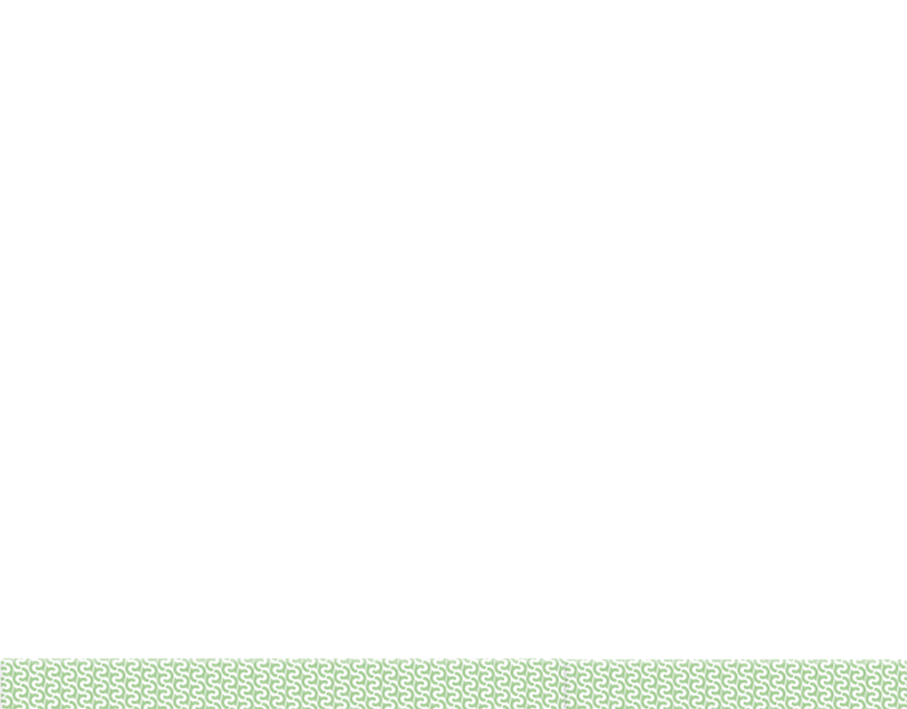 * в соответствии с решением Думы города Урай от 25.11.2022 №125 «О бюджете городского округа Урай Ханты-Мансийского автономного округа – Югры на 2023 год и на плановый период 2024 и 2025 годов»
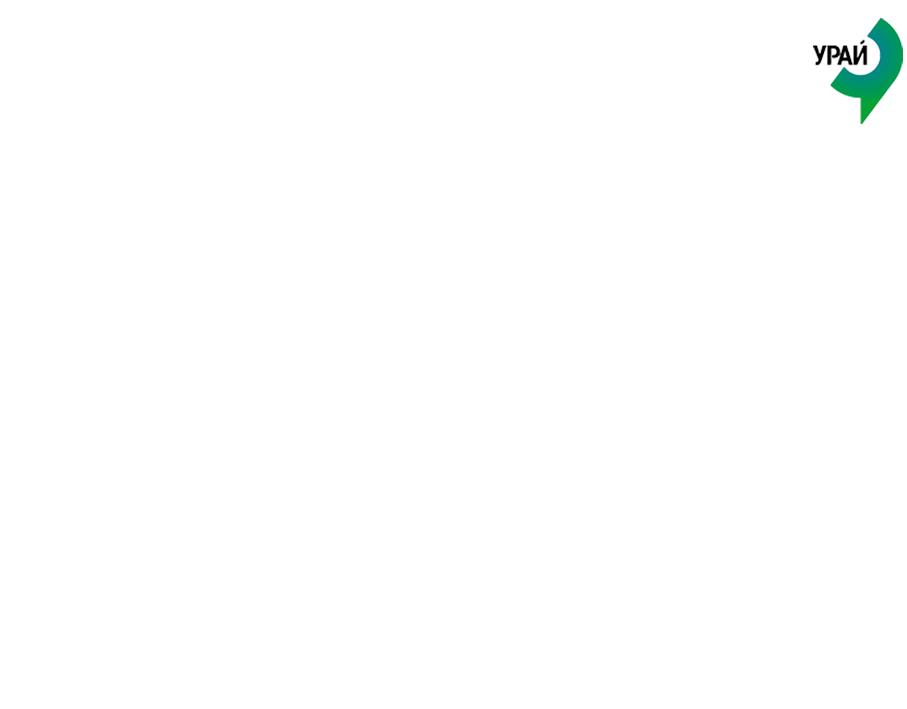 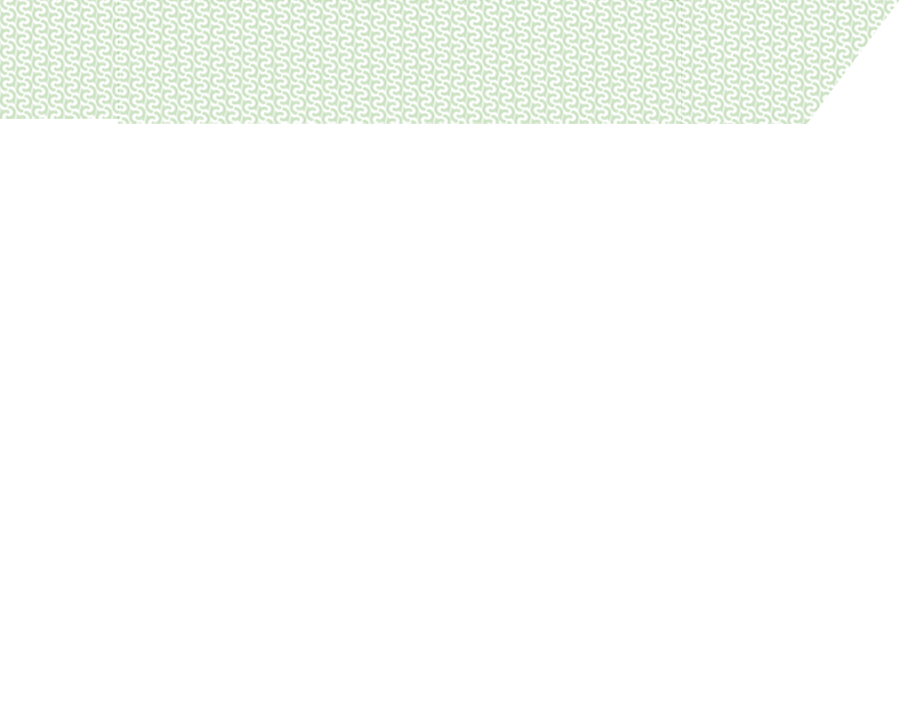 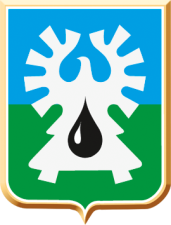 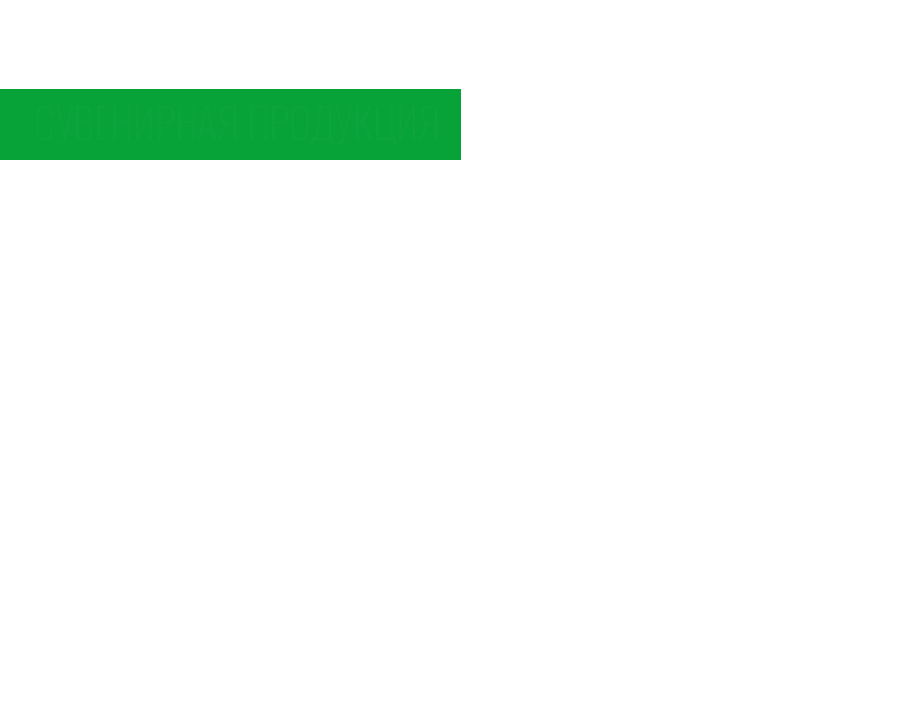 Целевые показатели муниципальной программы
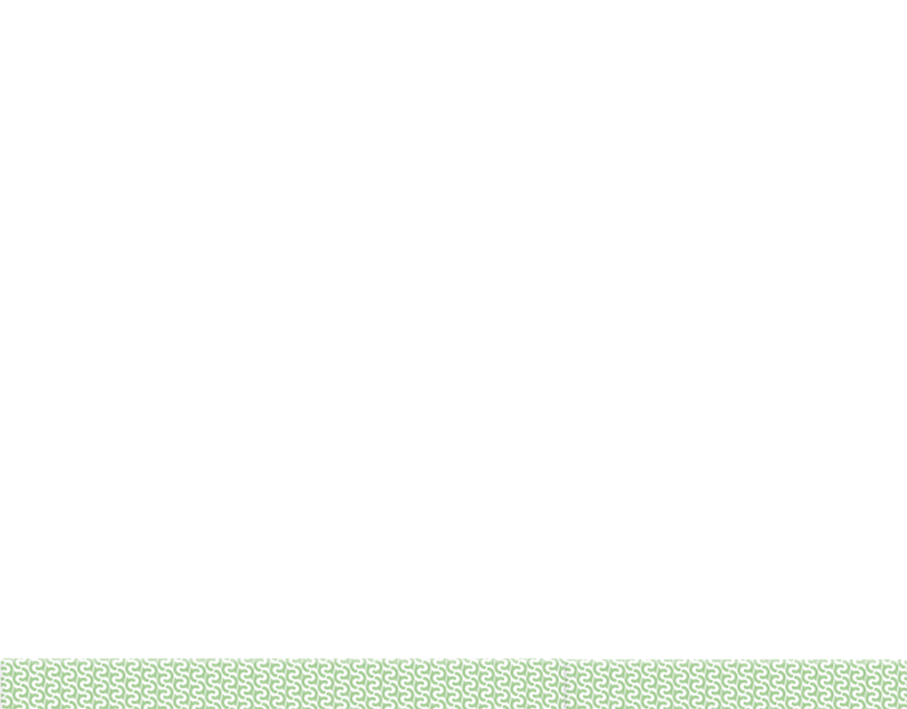 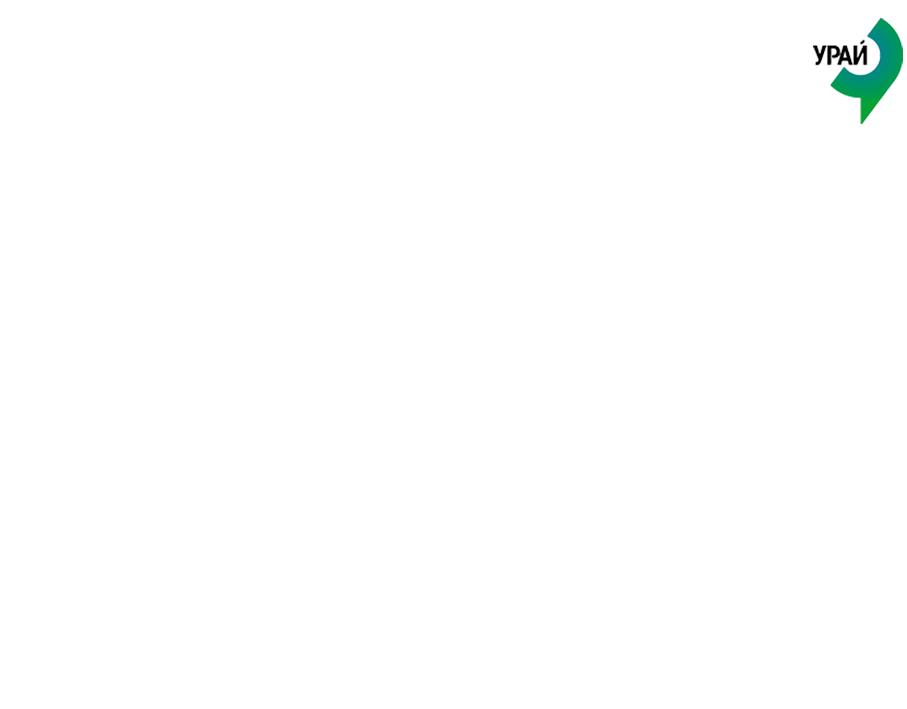 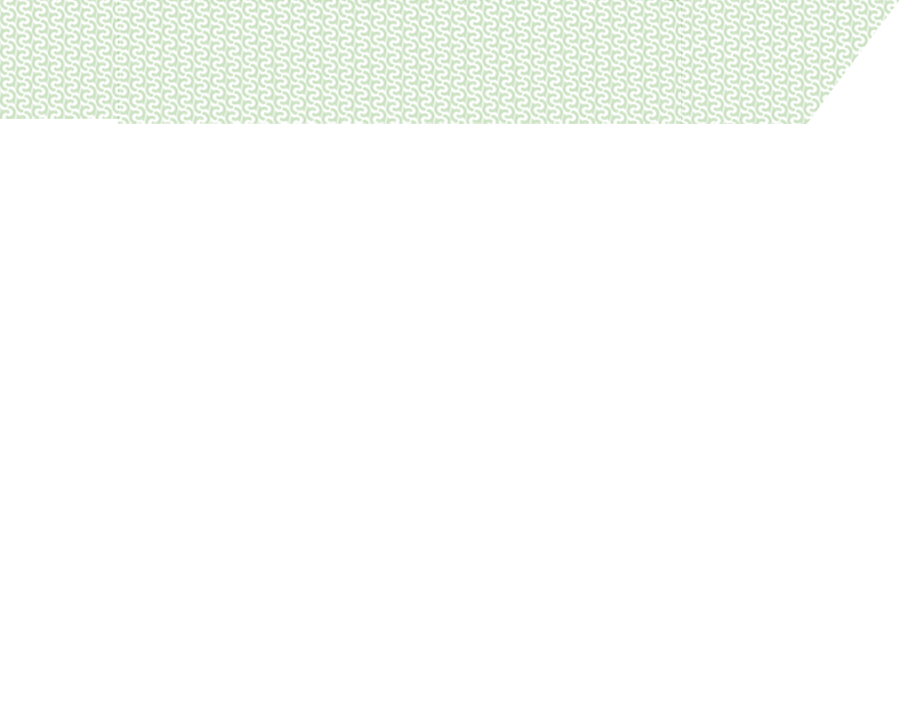 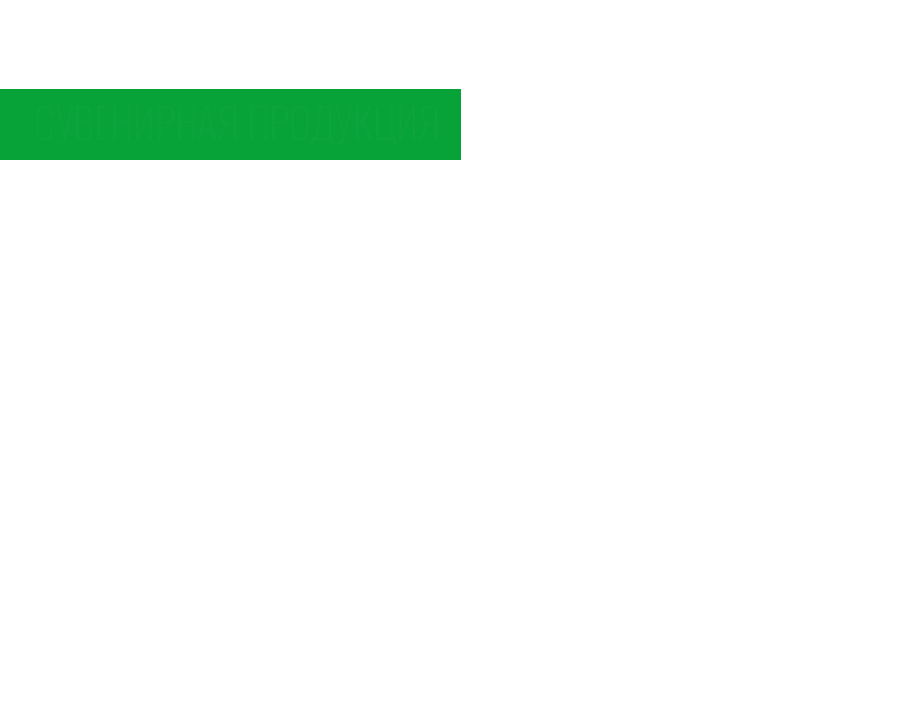 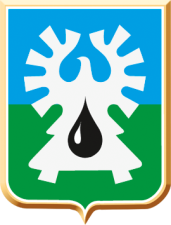 Муниципальная программа «Укрепление межнационального и межконфессионального согласия, профилактика экстремизма на территории города Урай»  (программа реализуется с 2024 года), тыс.рублей
Ответственный исполнитель программы – Управление внутренней политики администрации города Урай
Цель муниципальной программы - Укрепление единства народов Российской Федерации, проживающих на территории города Урай, профилактика экстремизма на территории города Урай
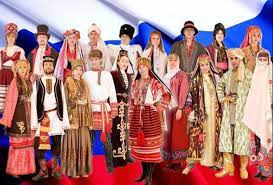 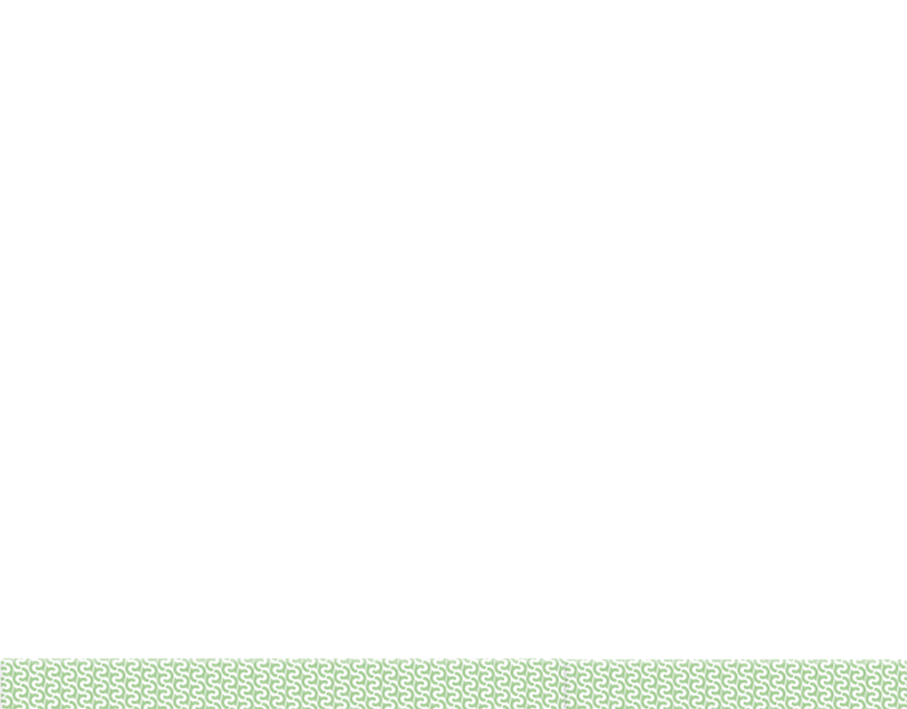 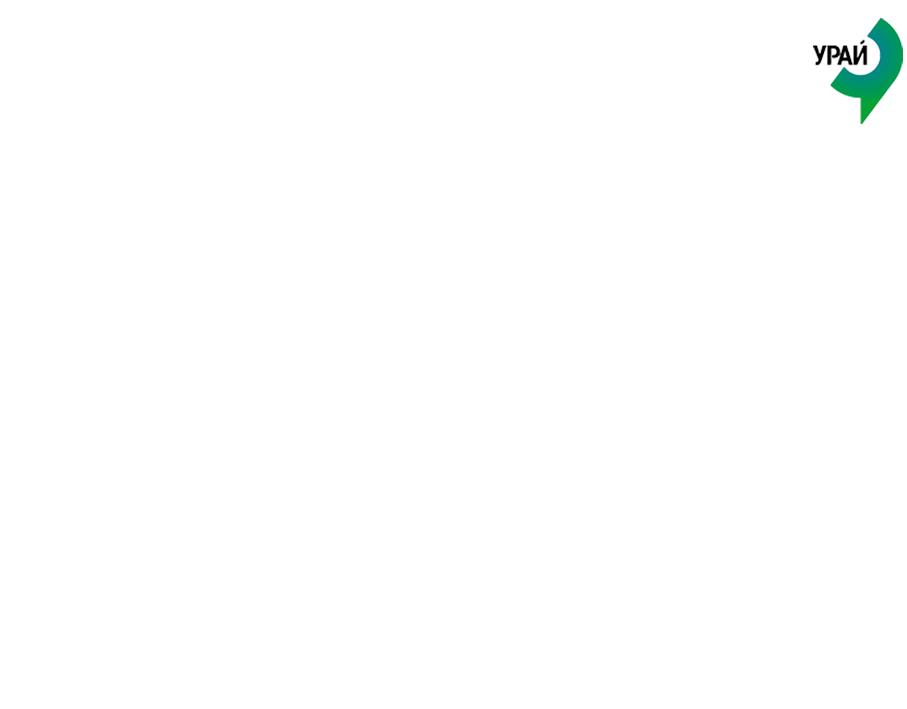 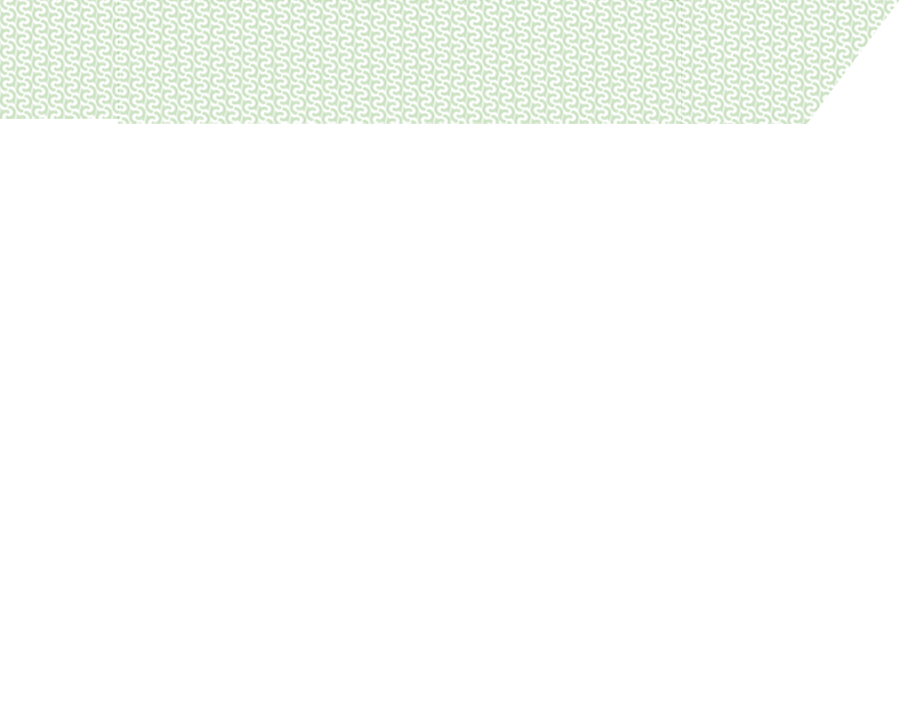 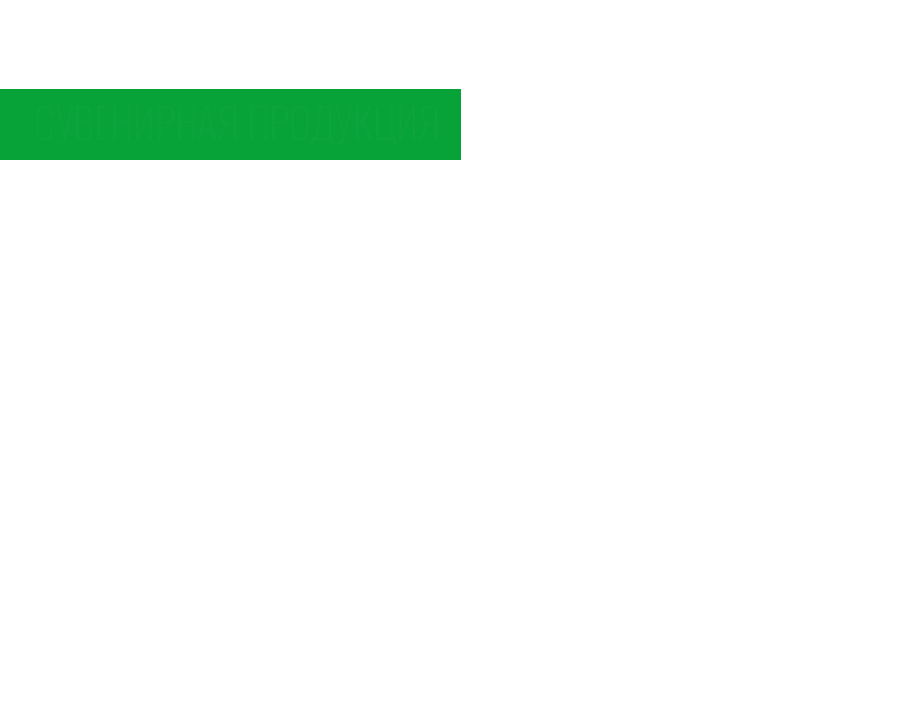 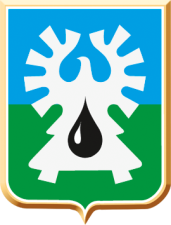 Целевые показатели муниципальной программы
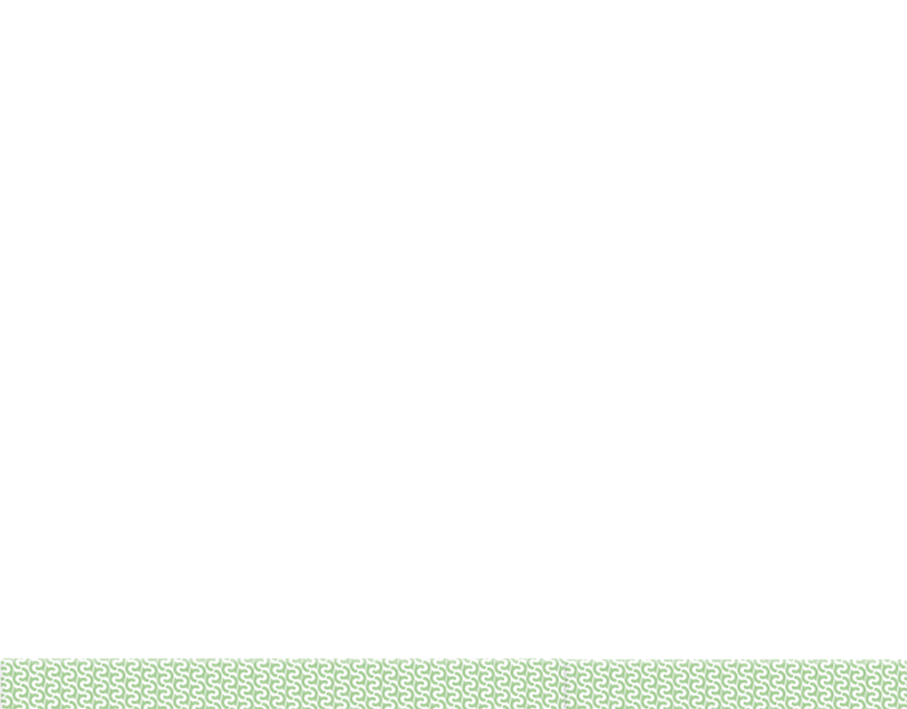 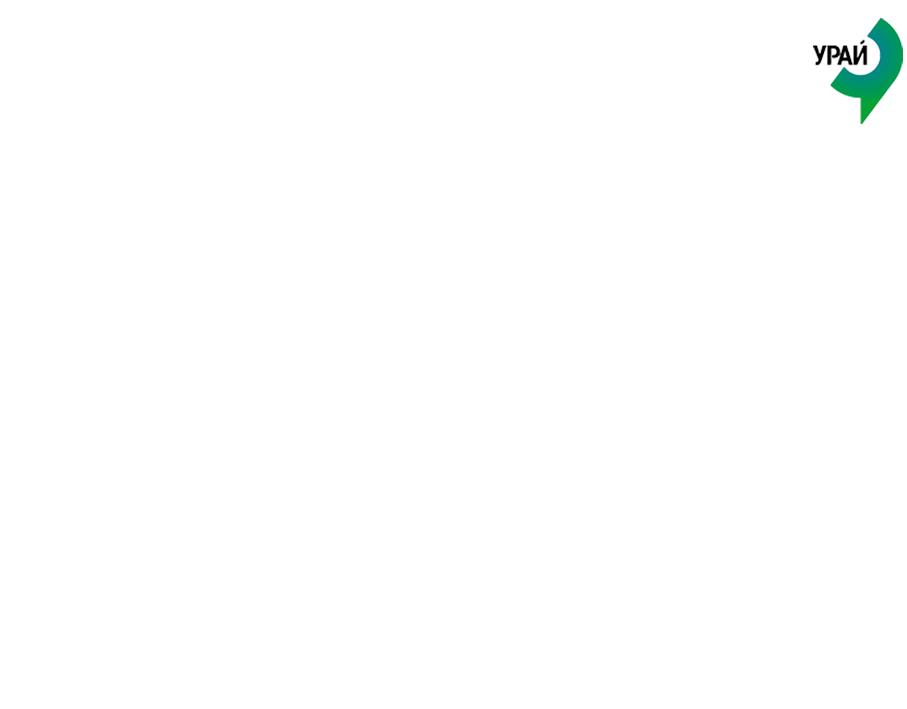 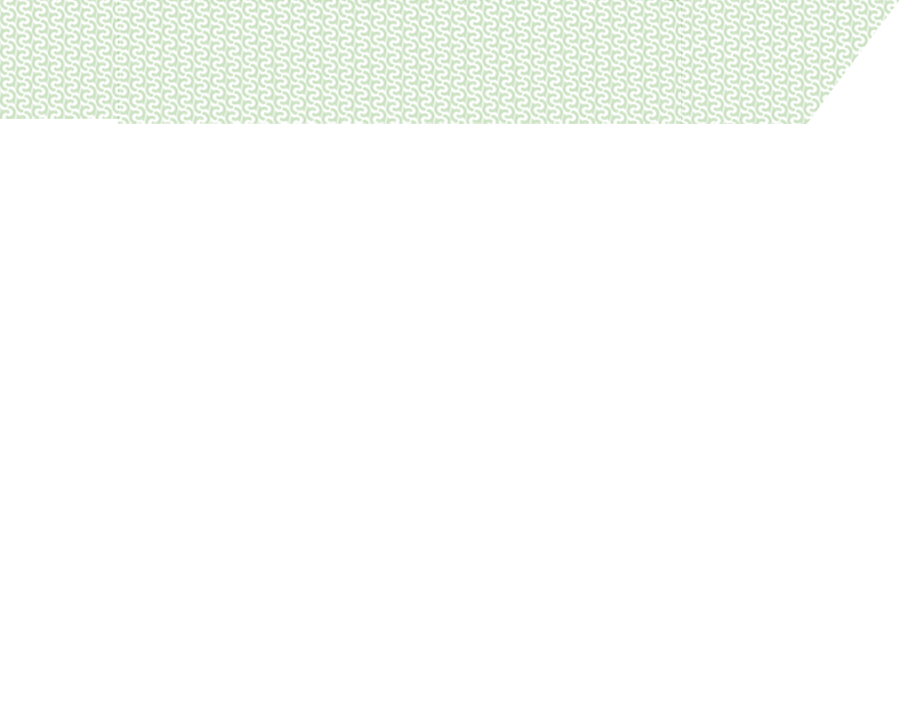 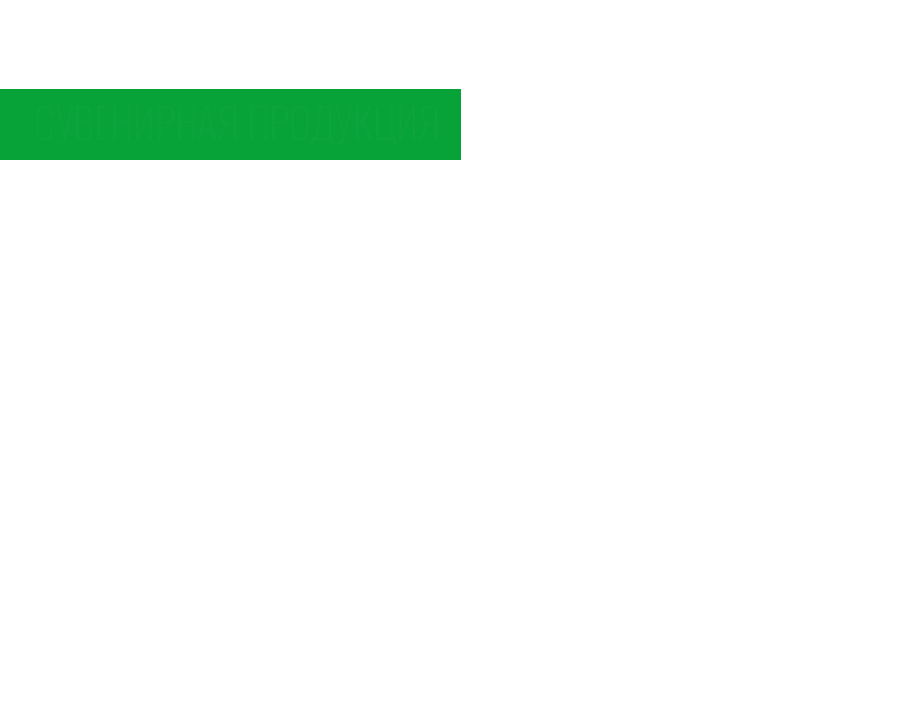 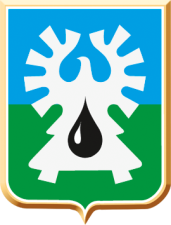 Муниципальная программа «Профилактика правонарушений на территории города Урай» на 2018-2030 годы», тыс.рублей
Ответственный исполнитель программы – Отдел гражданской защиты населения и общественной безопасности администрации города Урай.
Цели муниципальной программы – 
1) снижение уровня преступности;
2) совершенствование системы профилактики немедицинского потребления наркотиков;
3) профилактика терроризма на территории города Урай;
4) профилактика экстремизма на территории города Урай;
5) укрепление единства народов Российской Федерации, проживающих на территории города Урай.
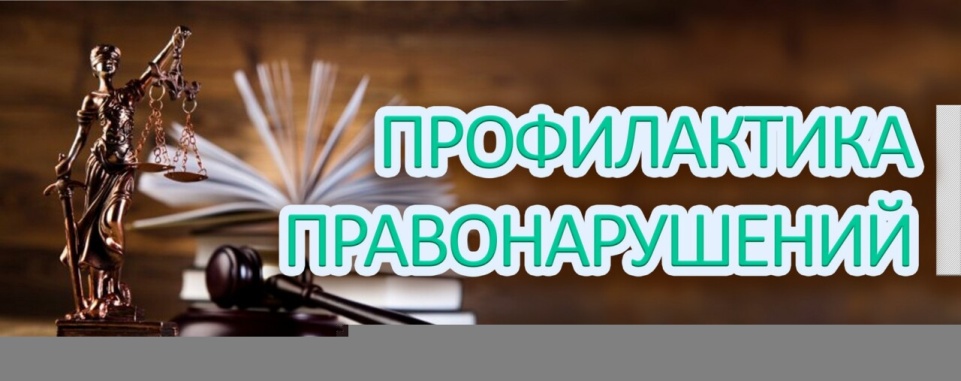 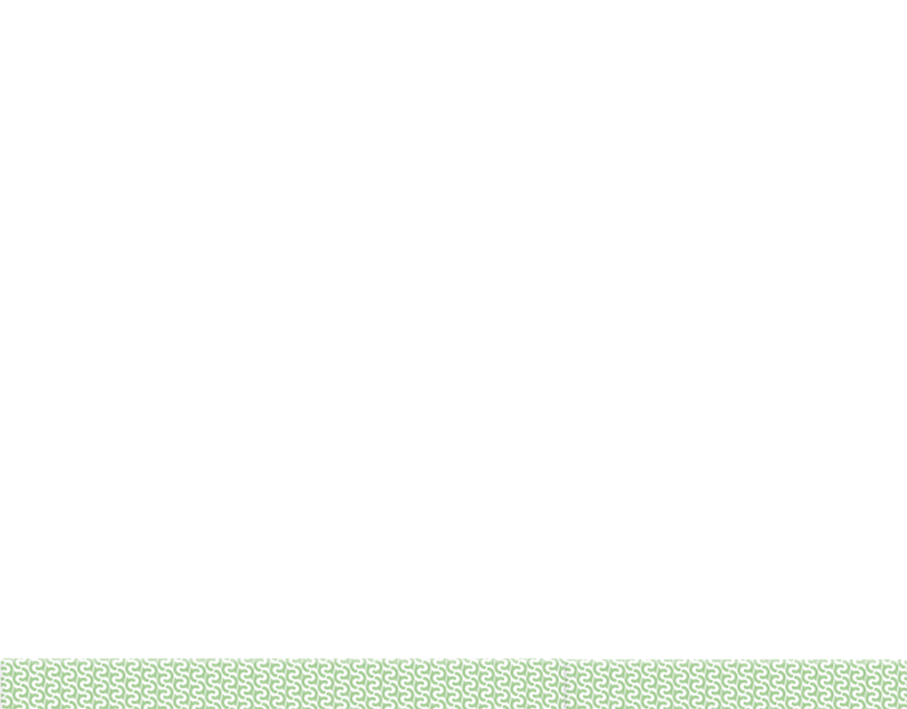 * в соответствии с решением Думы города Урай от 25.11.2022 №125 «О бюджете городского округа Урай Ханты-Мансийского автономного округа – Югры на 2023 год и на плановый период 2024 и 2025 годов»
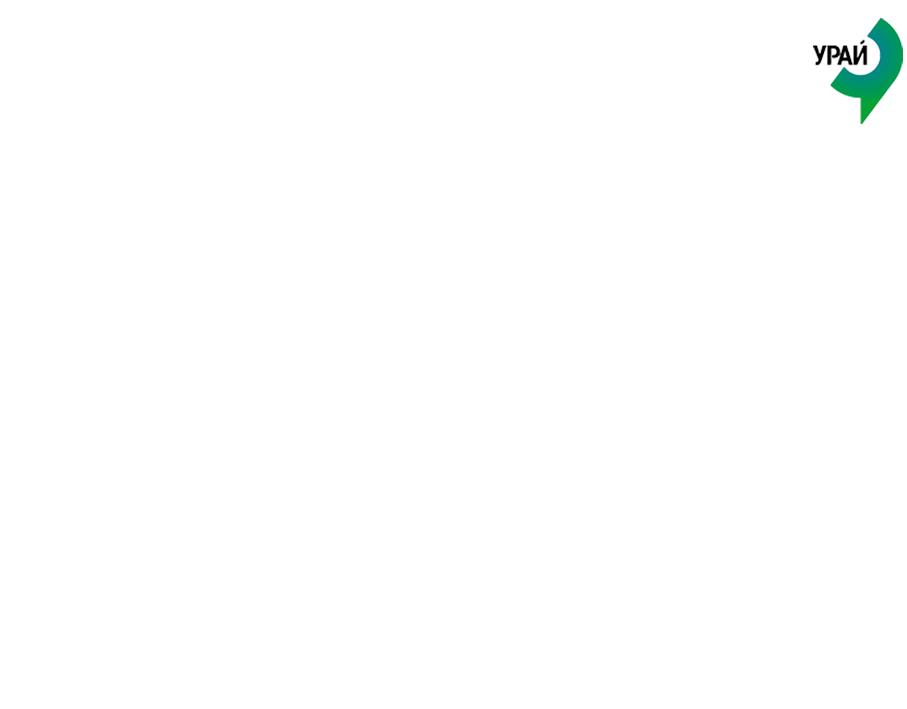 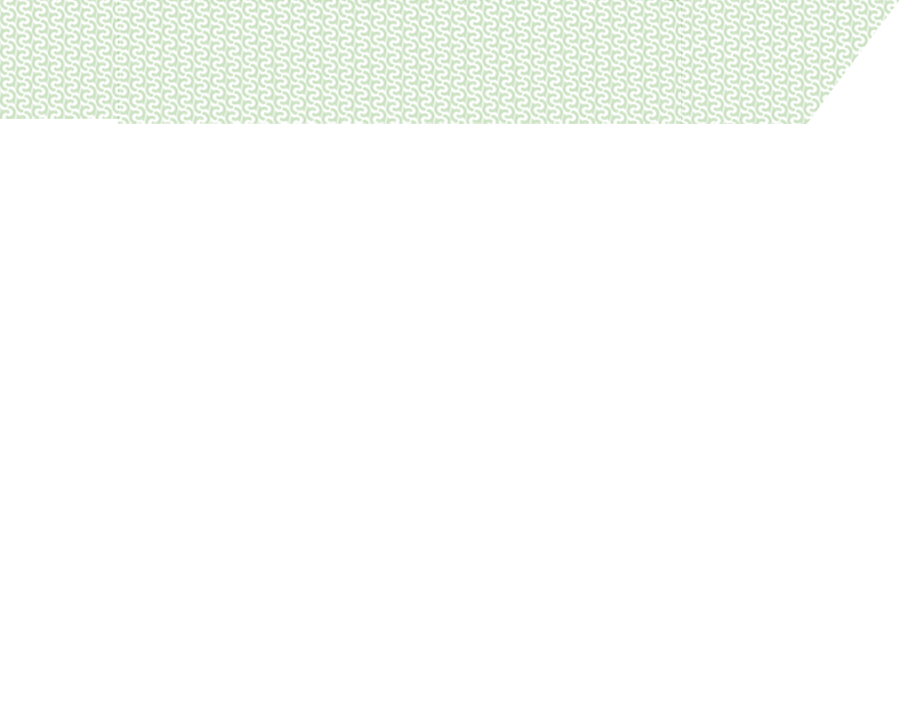 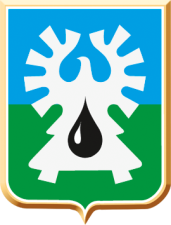 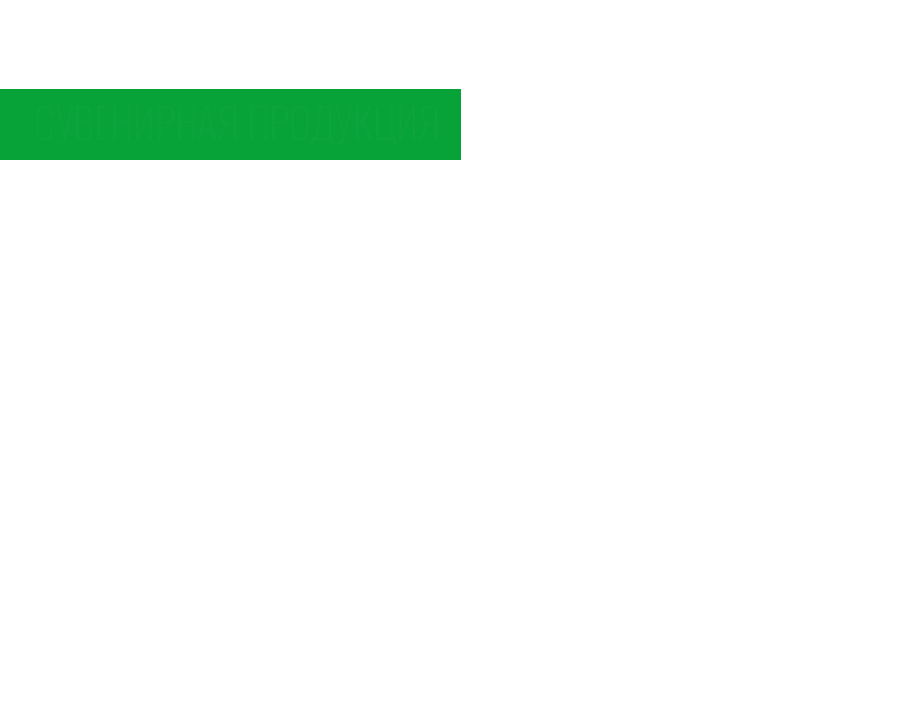 Целевые показатели муниципальной программы
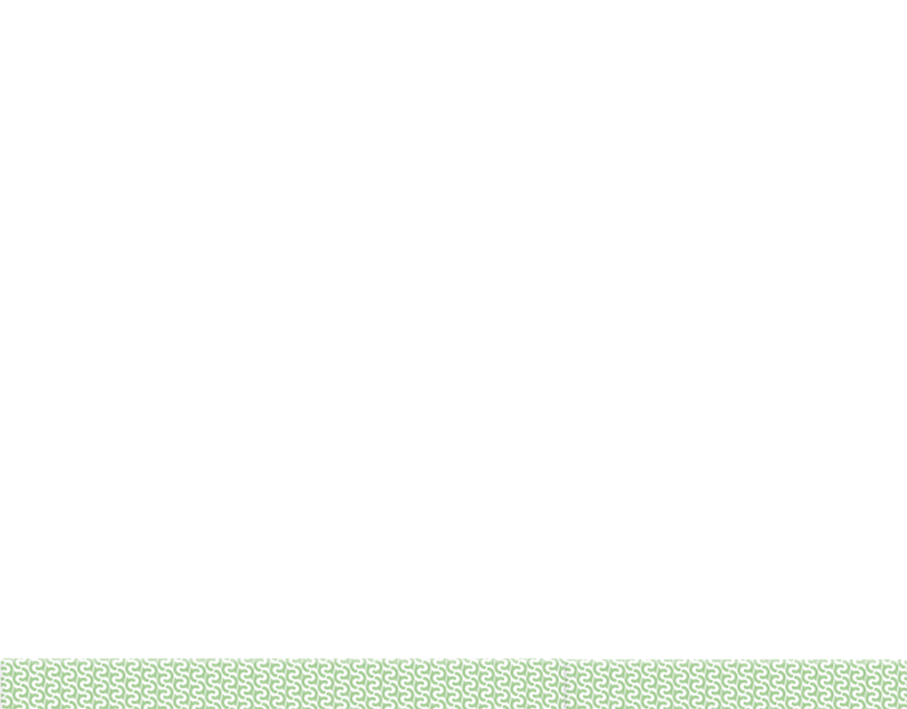 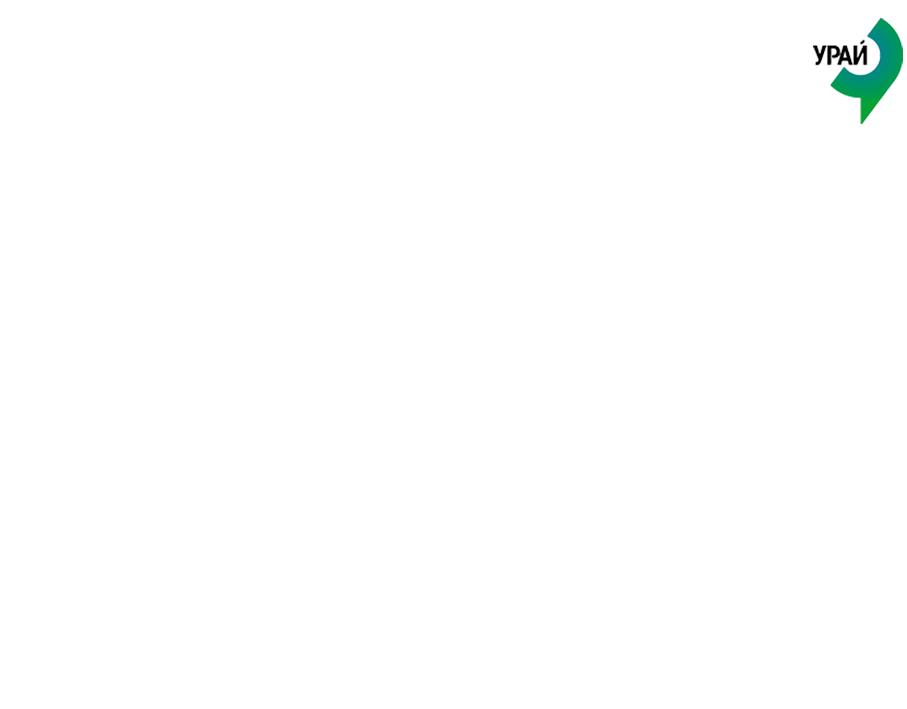 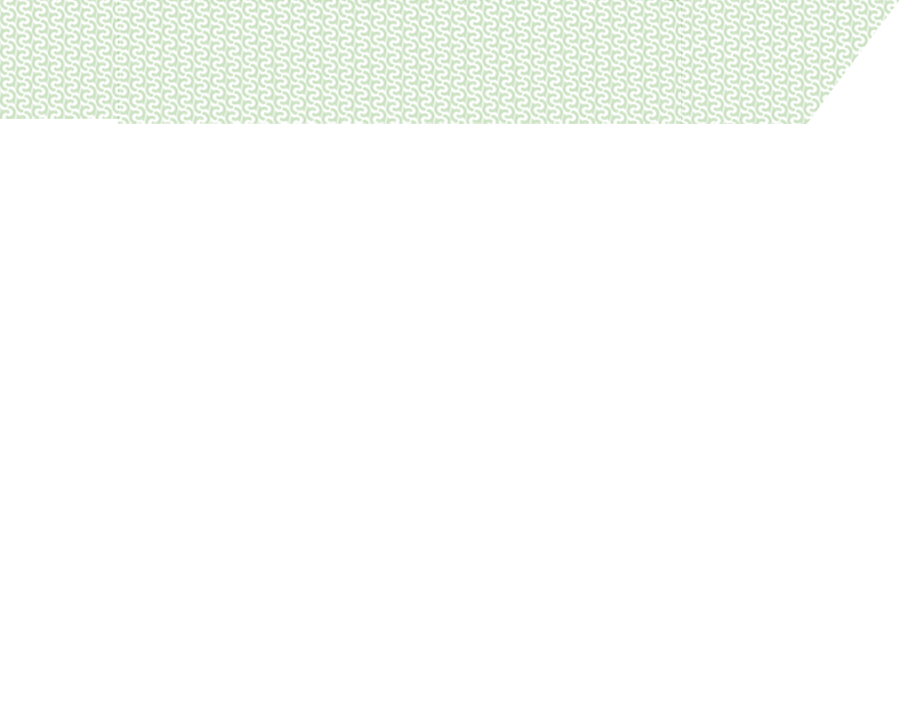 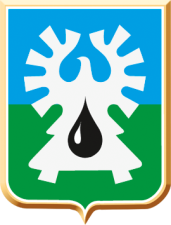 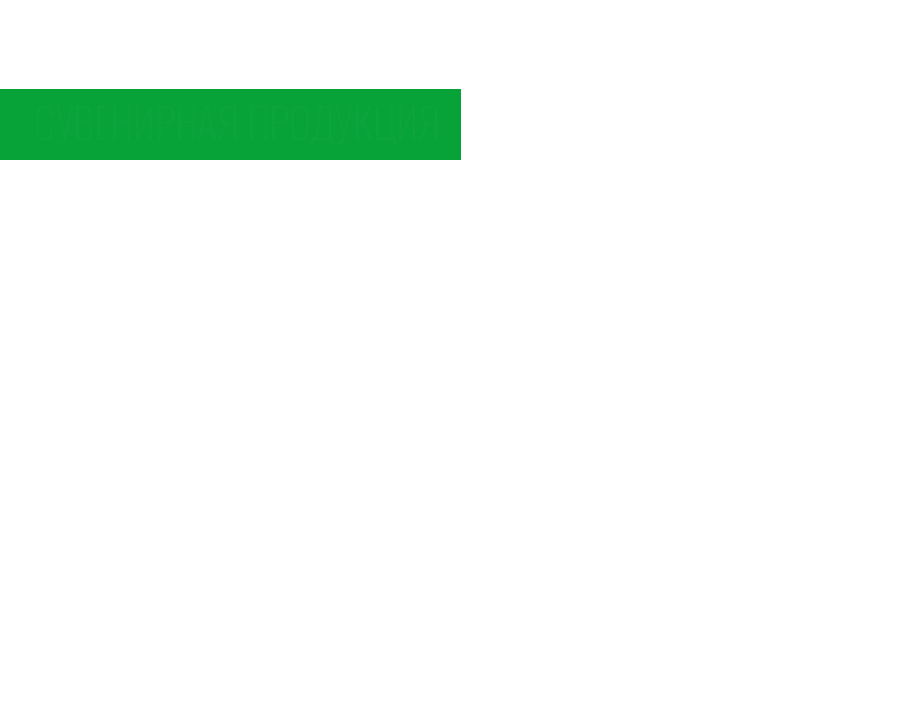 Муниципальная программа «Развитие малого и среднего предпринимательства, потребительского рынка и сельскохозяйственных товаропроизводителей города Урай»
Ответственный исполнитель программы – Управление экономического развития администрации города Урай
Цели муниципальной программы –  создание условий для устойчивого развития малого и среднего предпринимательства на территории города Урай; создание условий для развития потребительского рынка, расширения предложений товаров и услуг на территории города Урай; создание условий для устойчивого развития агропромышленного комплекса и повышение конкурентоспособности сельскохозяйственной продукции, произведенной на территории города Урай
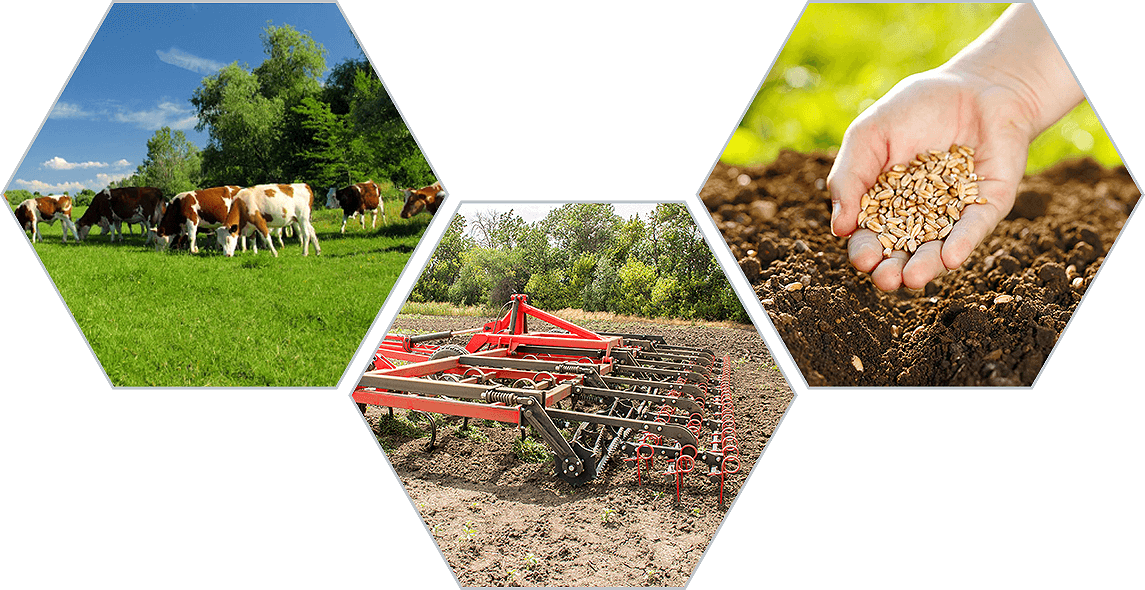 * в соответствии с решением Думы города Урай от 25.11.2022 №125 «О бюджете городского округа Урай Ханты-Мансийского автономного округа – Югры на 2023 год и на плановый период 2024 и 2025 годов»
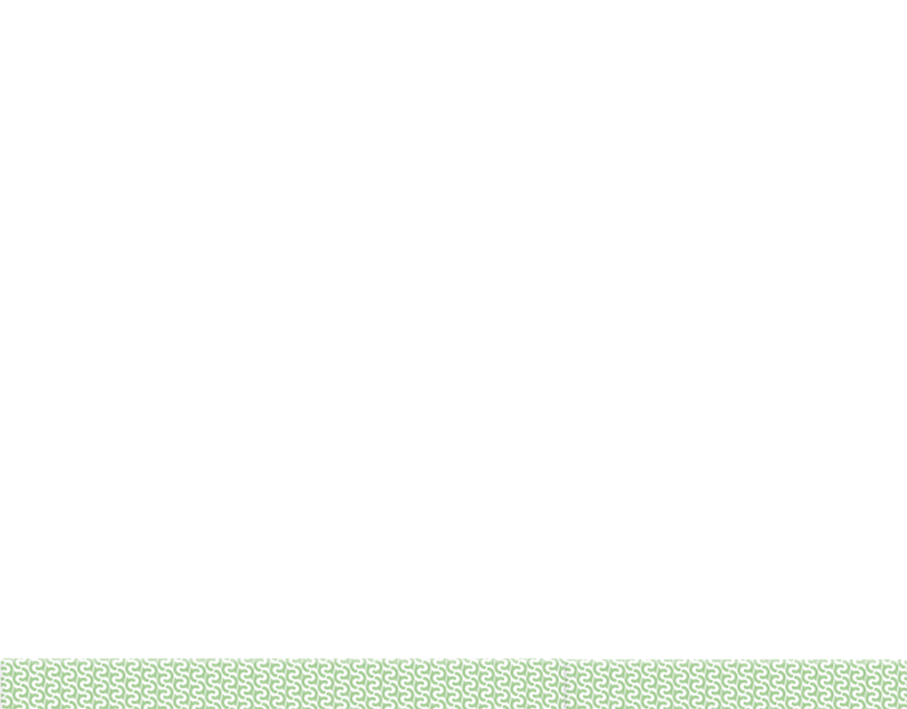 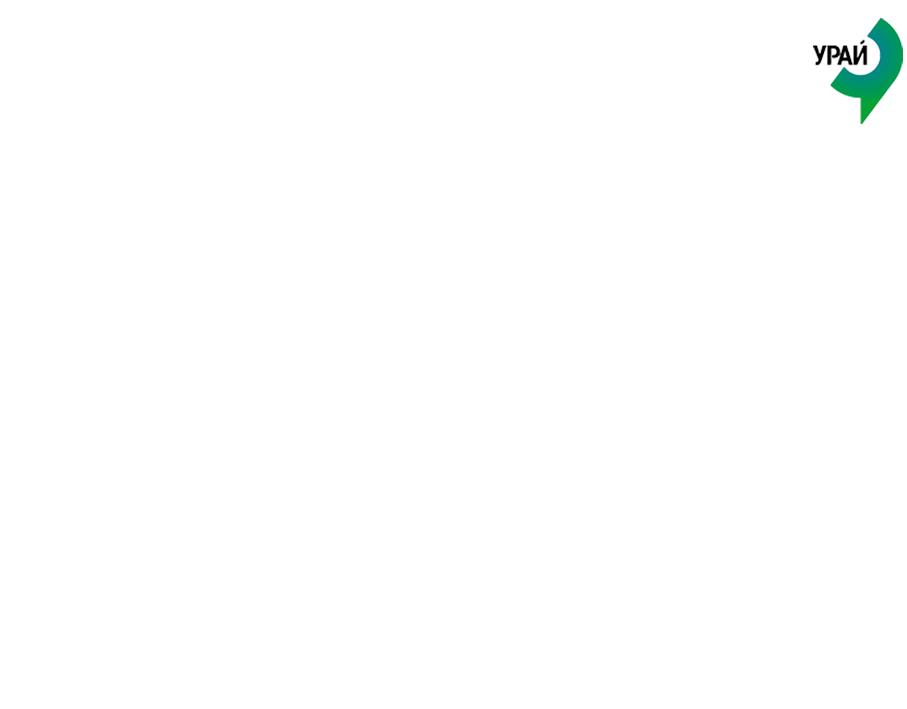 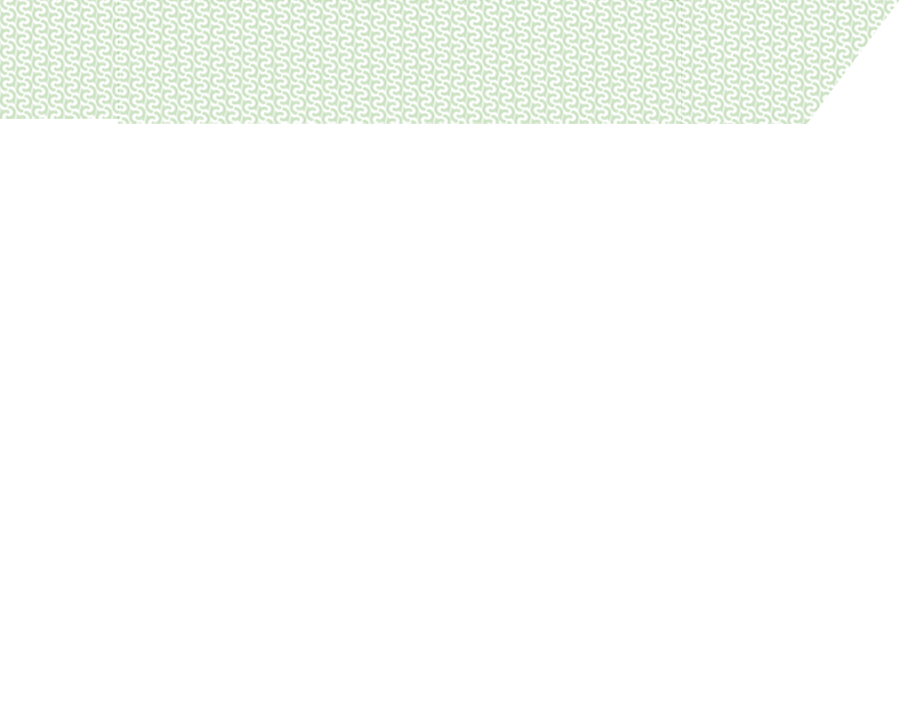 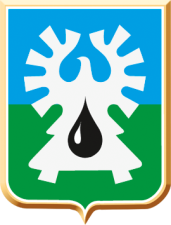 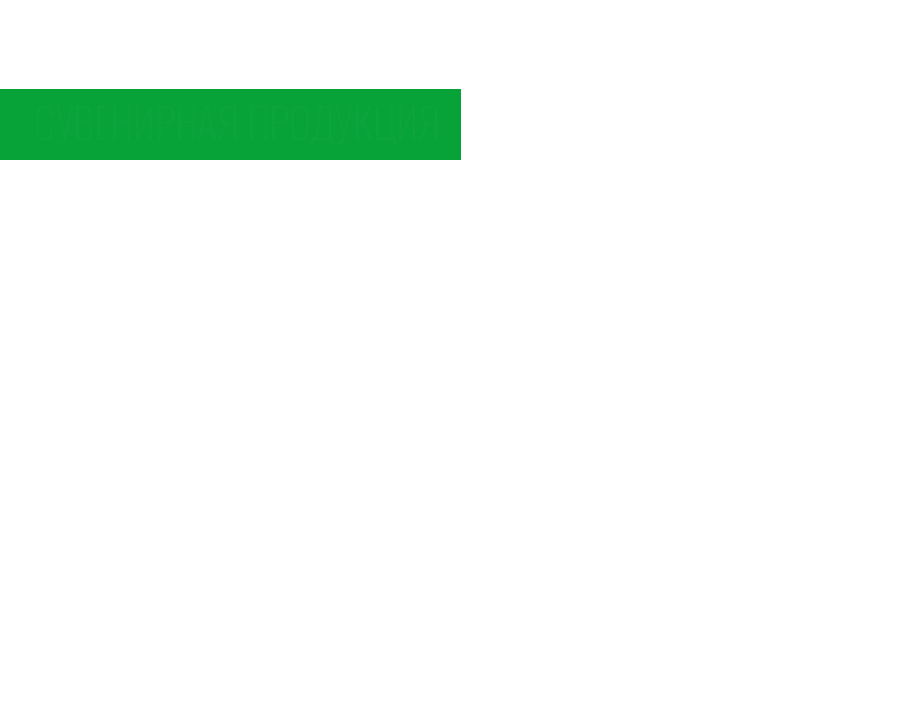 Целевые показатели муниципальной программы
Участие в региональных проектах:
 «Создание условий для легкого старта и комфортного ведения бизнеса», 
 «Акселерация субъектов малого и среднего предпринимательства» национального проекта 
«Малое и среднее предпринимательство и поддержка индивидуальной предпринимательской инициативы» 
в 2024-2025 годах –  
4 214,0 тыс.руб. (ежегодно), на 2026 год – 2762,1 тыс.руб.
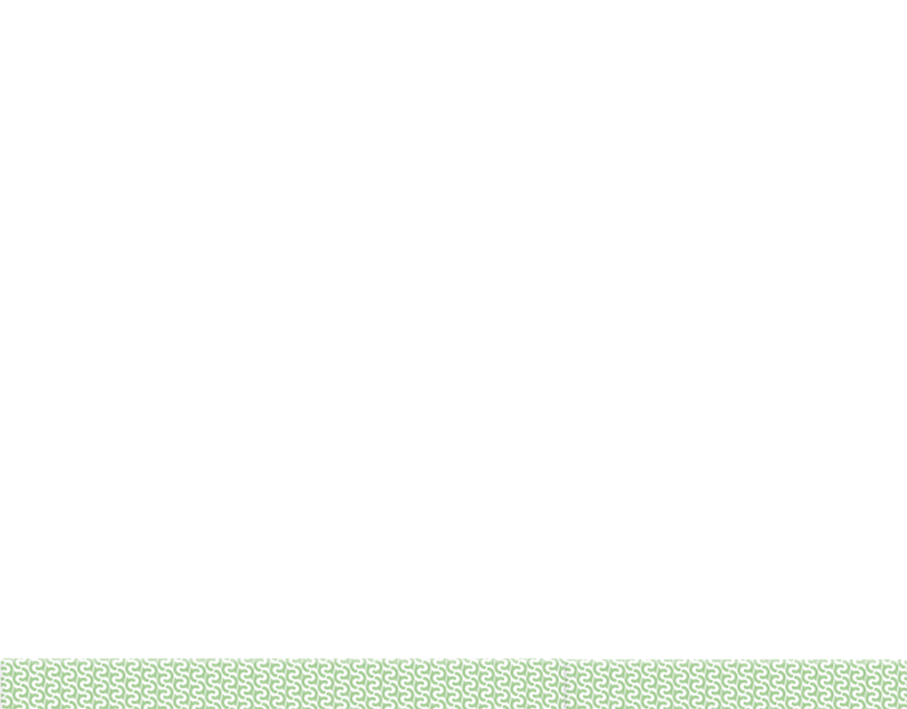 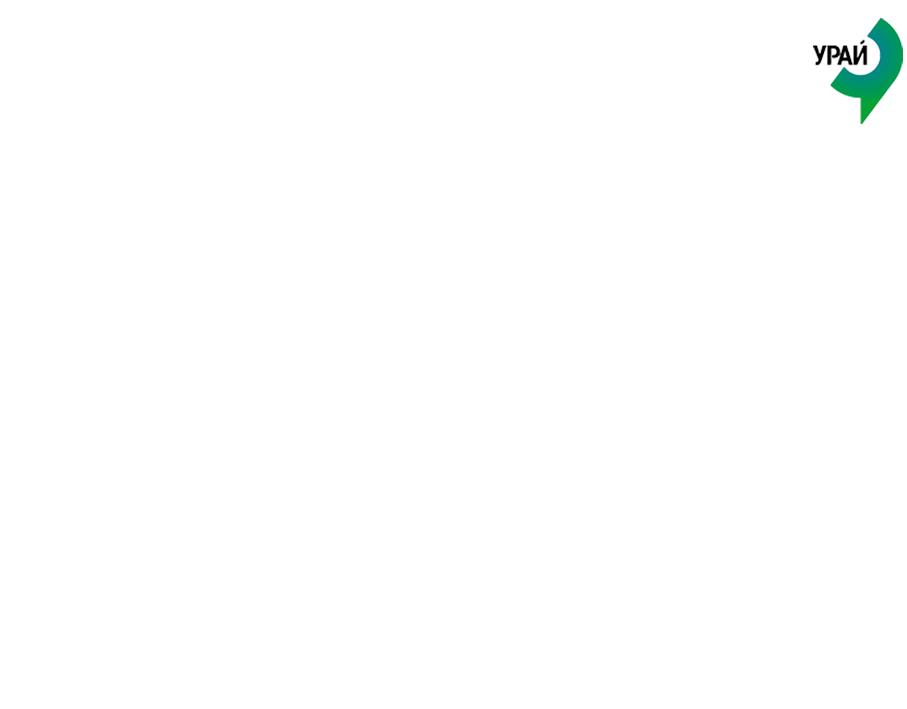 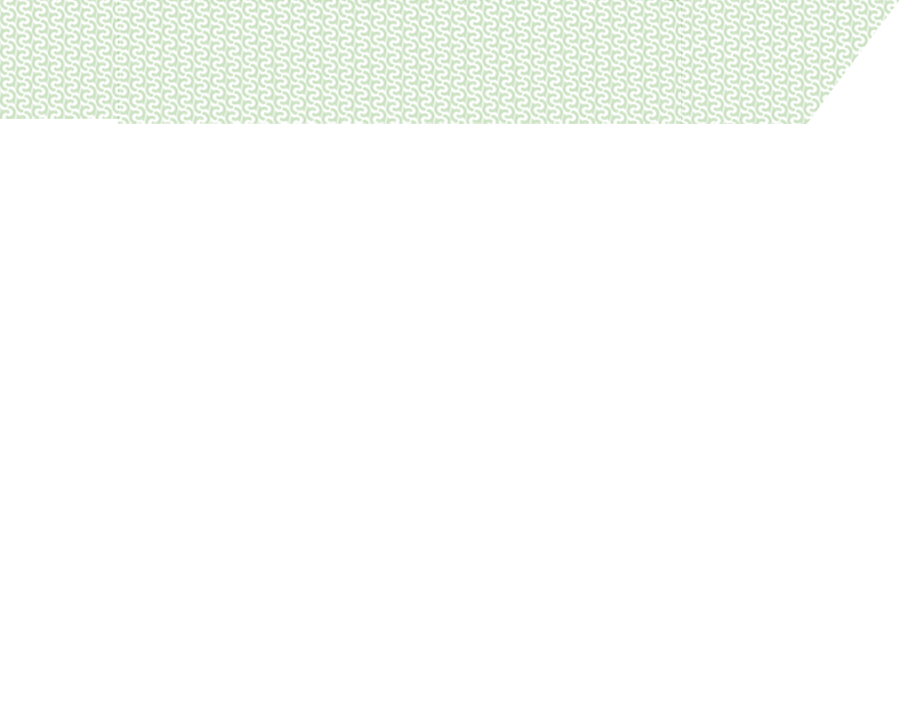 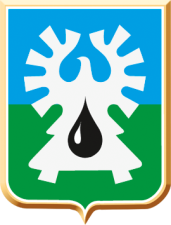 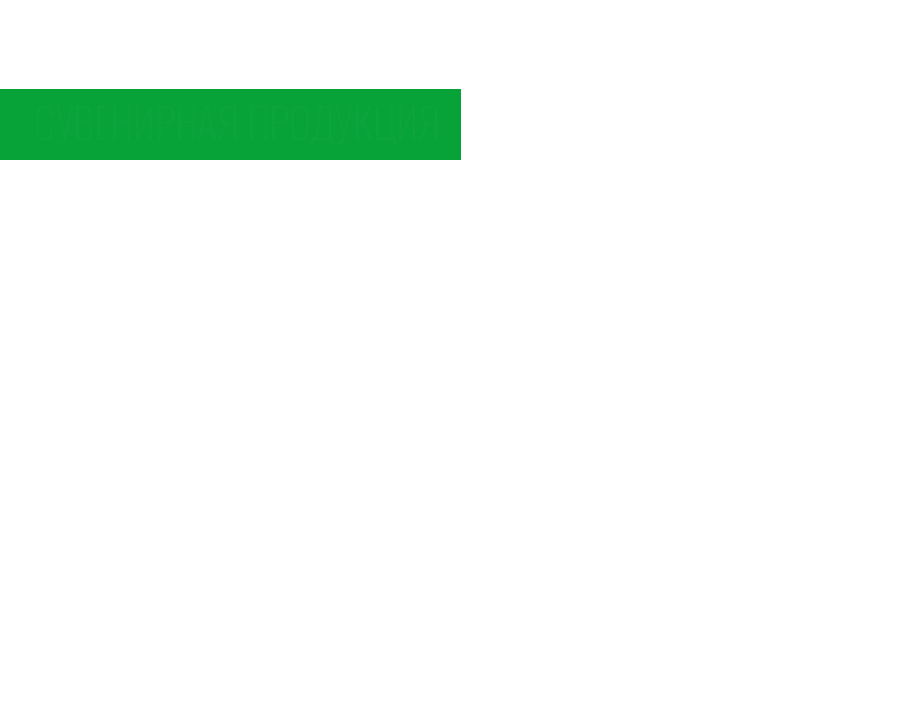 Муниципальная программа «Информационное общество – Урай» на 2019-2030 годы, тыс.рублей
Ответственный исполнитель программы – Управление по информационным технологиям и связи администрации города Урай
Цель муниципальной программы –  Формирование информационного пространства на основе использования информационных и телекоммуникационных технологий для повышения качества жизни граждан, улучшения условий деятельности организаций города Урай и обеспечения условий для реализации эффективной системы управления в органах местного самоуправления города
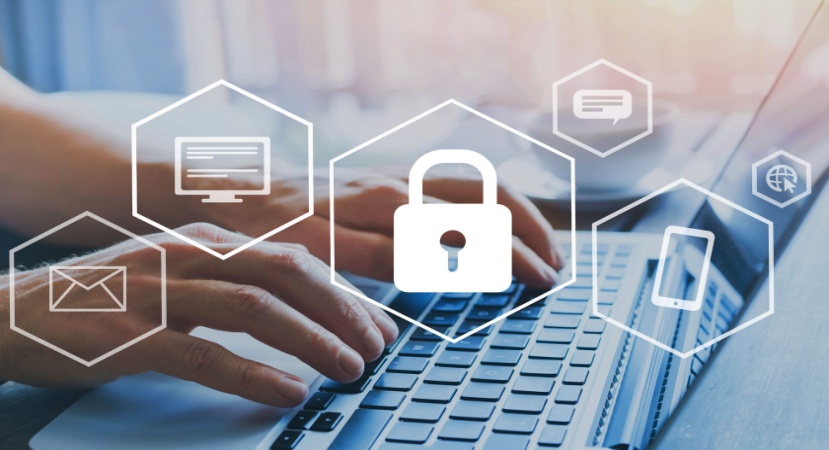 * в соответствии с решением Думы города Урай от 25.11.2022 №125 «О бюджете городского округа Урай Ханты-Мансийского автономного округа – Югры на 2023 год и на плановый период 2024 и 2025 годов»
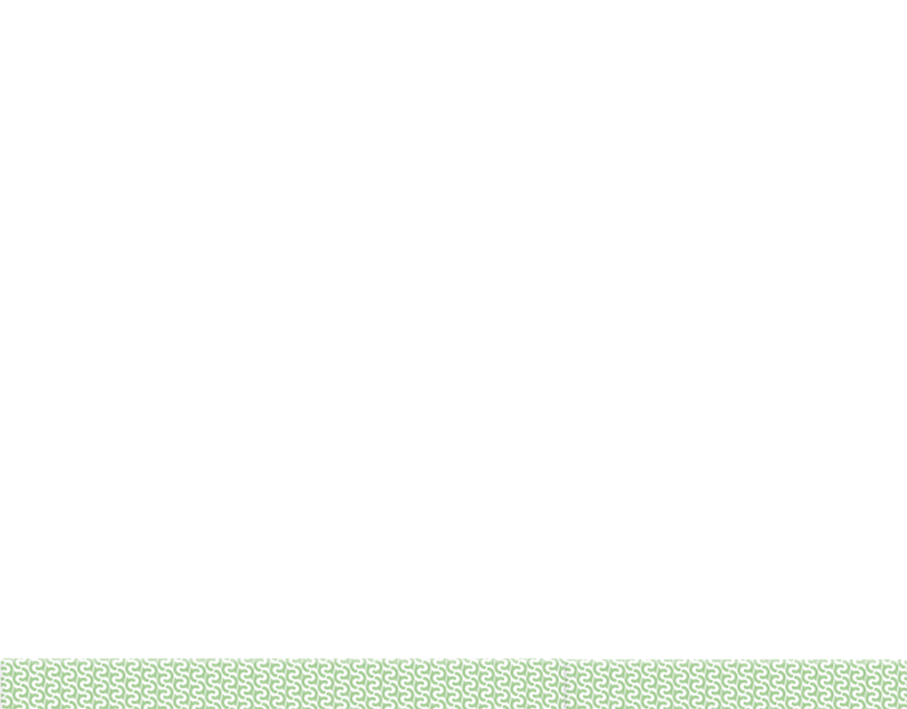 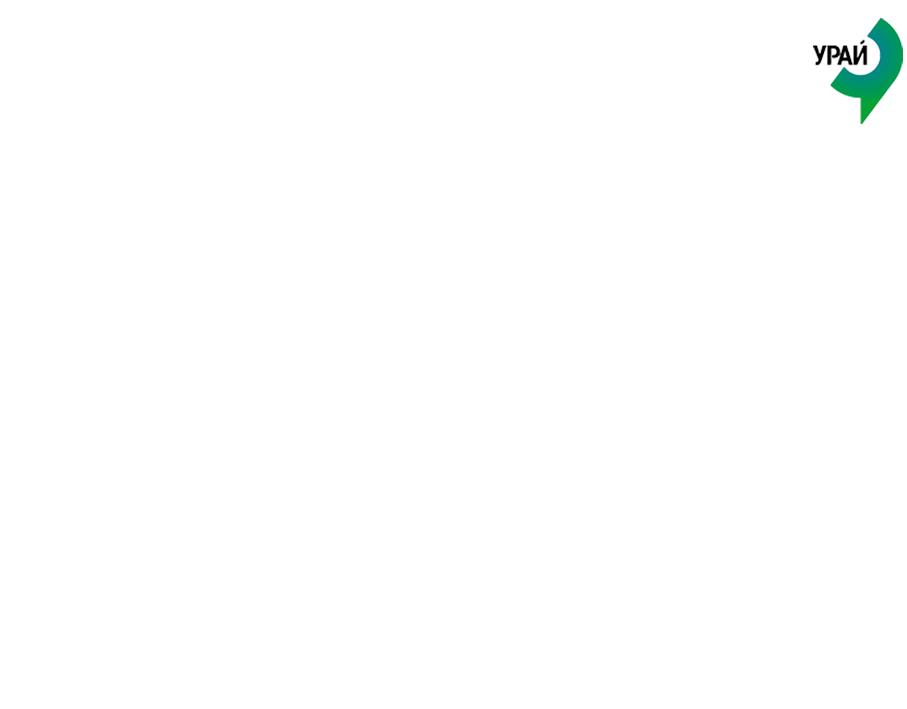 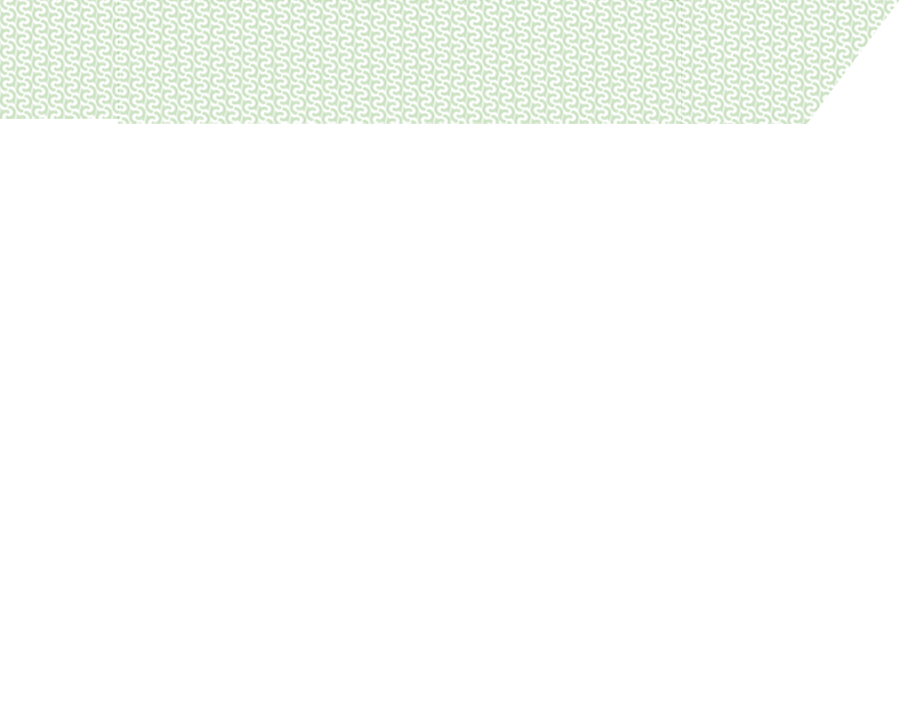 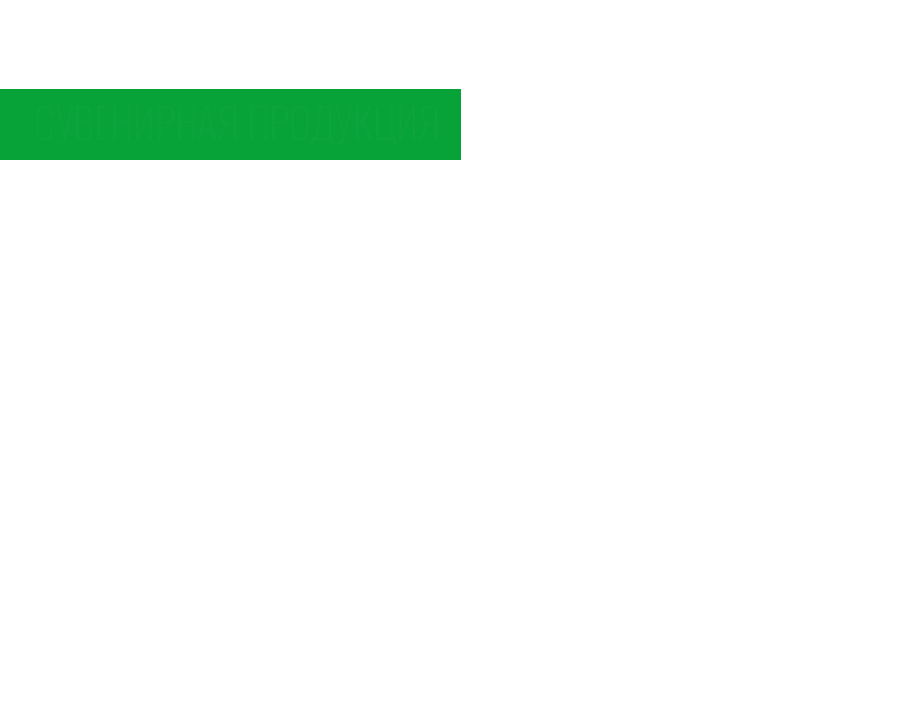 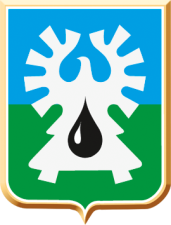 Целевые показатели муниципальной программы
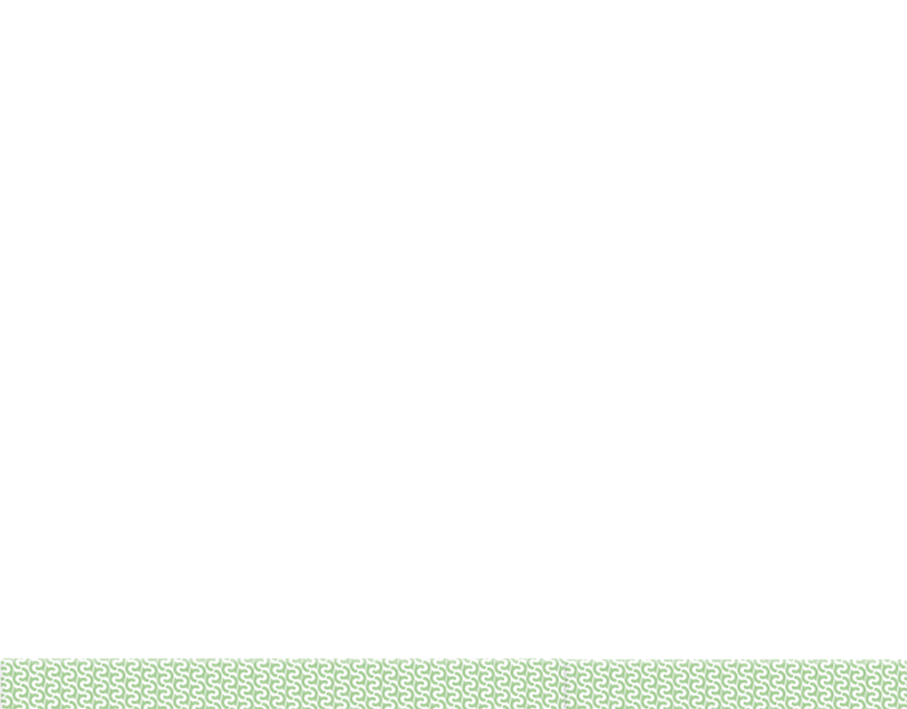 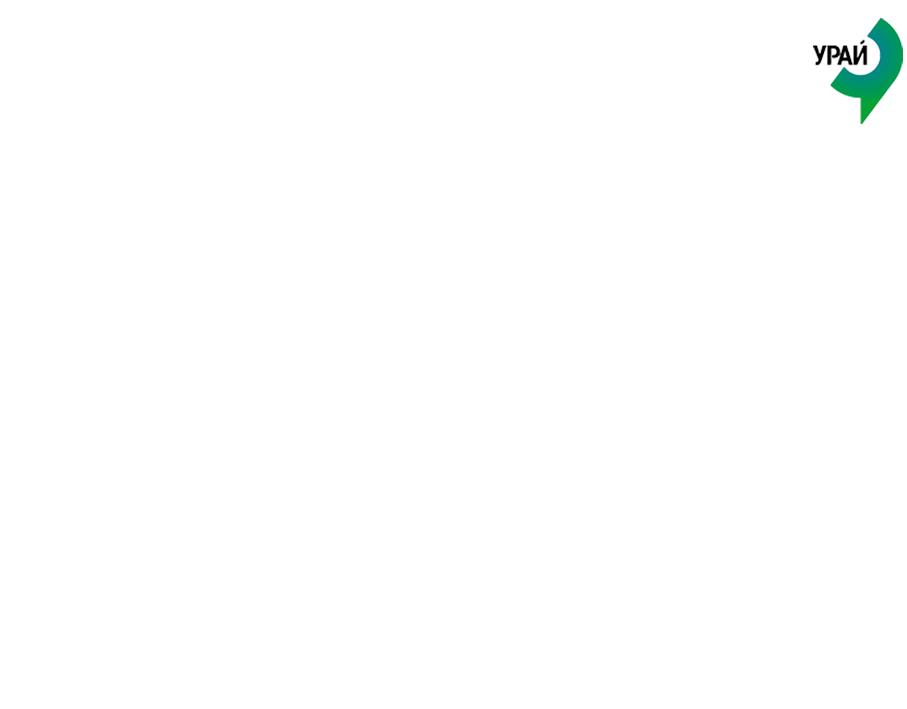 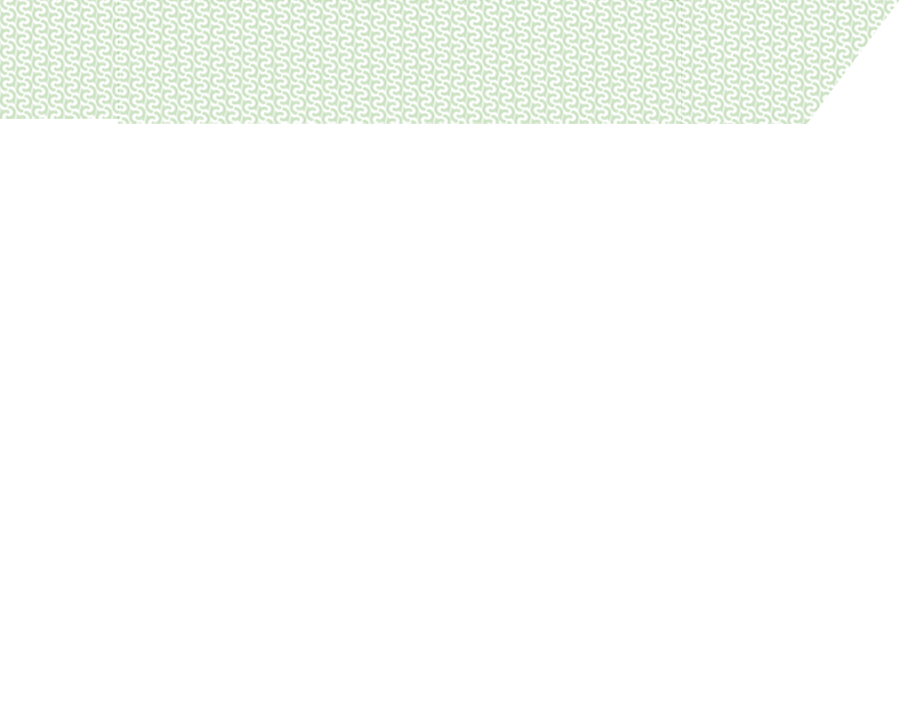 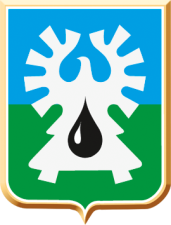 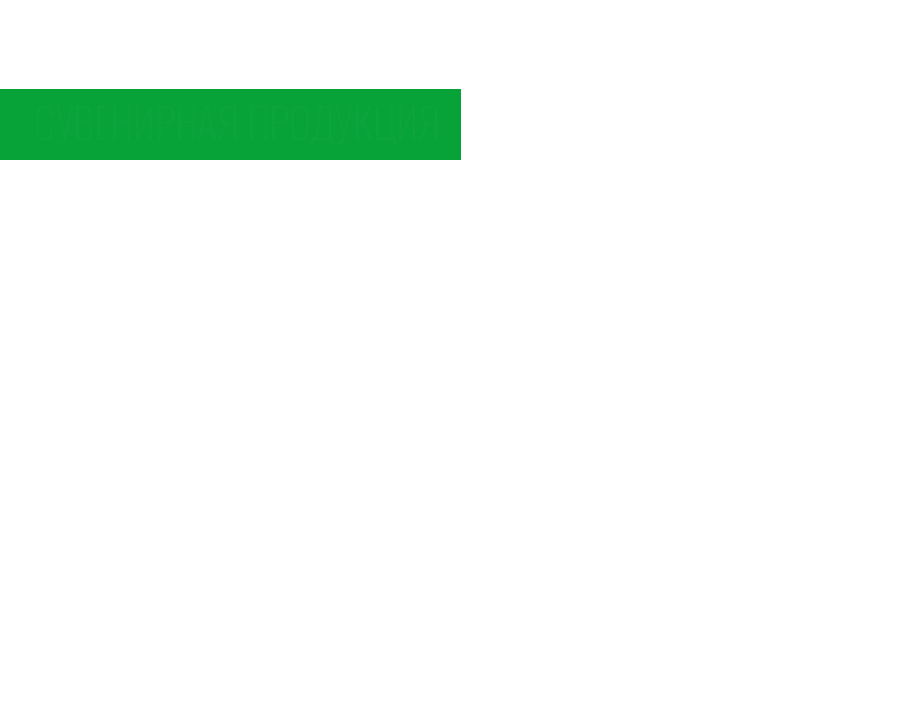 Муниципальная программа «Формирование комфортной городской среды города Урай», тыс.рублей
Ответственный исполнитель программы – Муниципальное казенное учреждение  «Управление градостроительства, землепользования и природопользования города Урай»
Цель муниципальной программы –  Улучшение качества и повышение комфортности городской среды города Урай
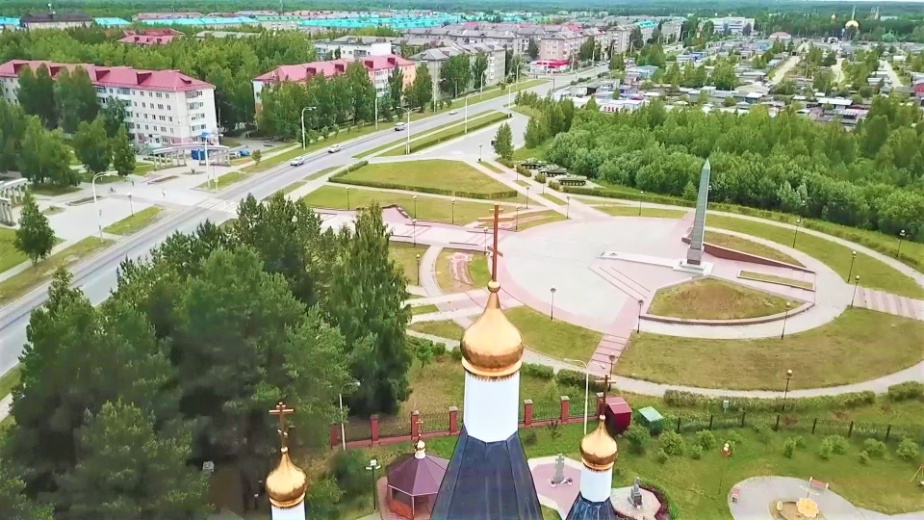 * в соответствии с решением Думы города Урай от 25.11.2022 №125 «О бюджете городского округа Урай Ханты-Мансийского автономного округа – Югры на 2023 год и на плановый период 2024 и 2025 годов»
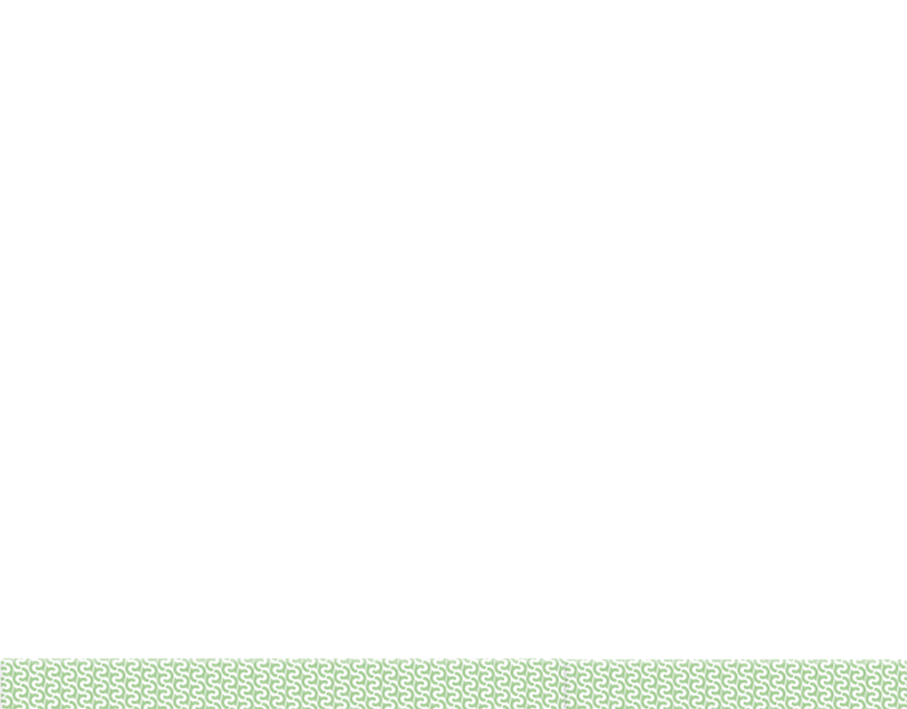 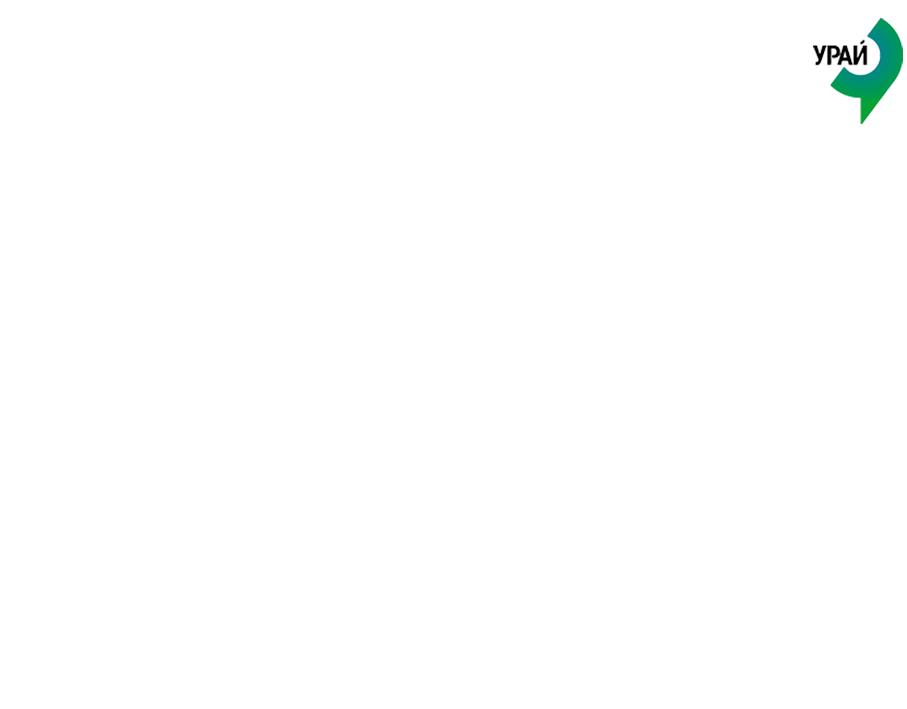 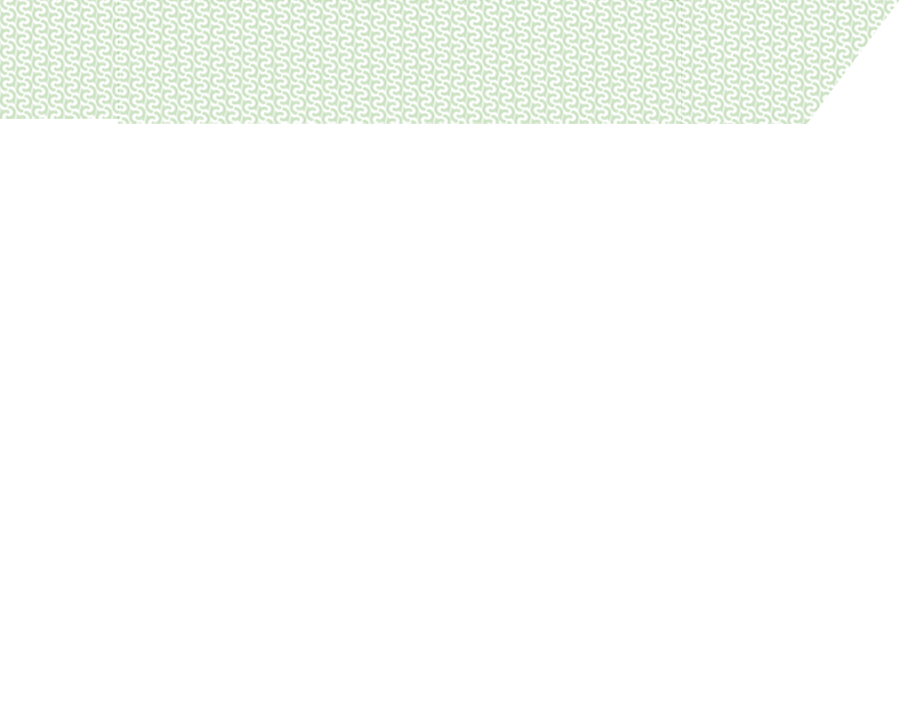 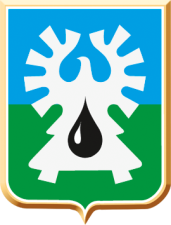 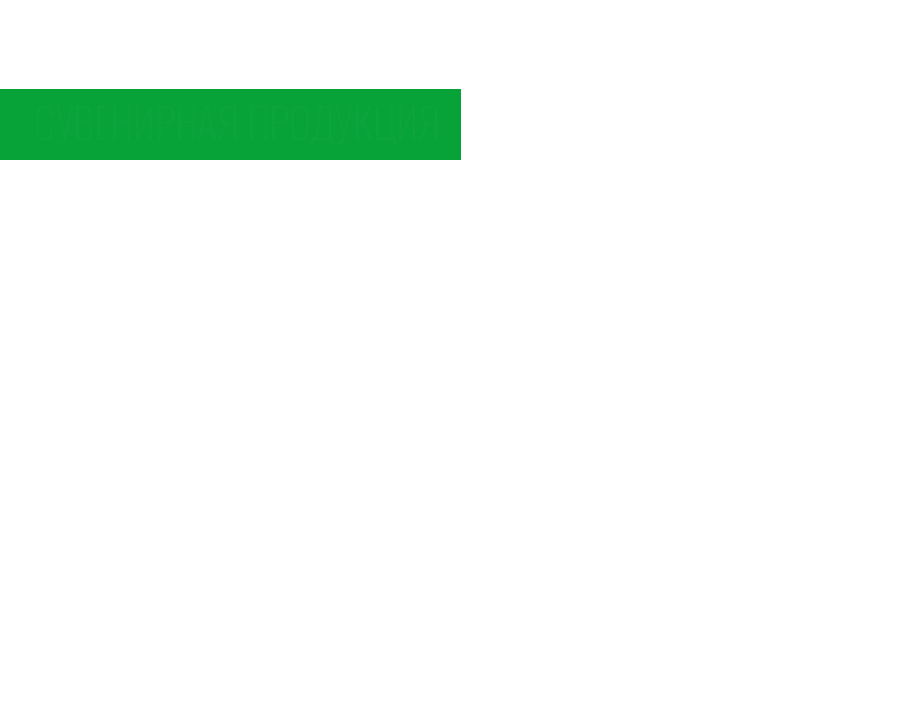 Целевые показатели муниципальной программы
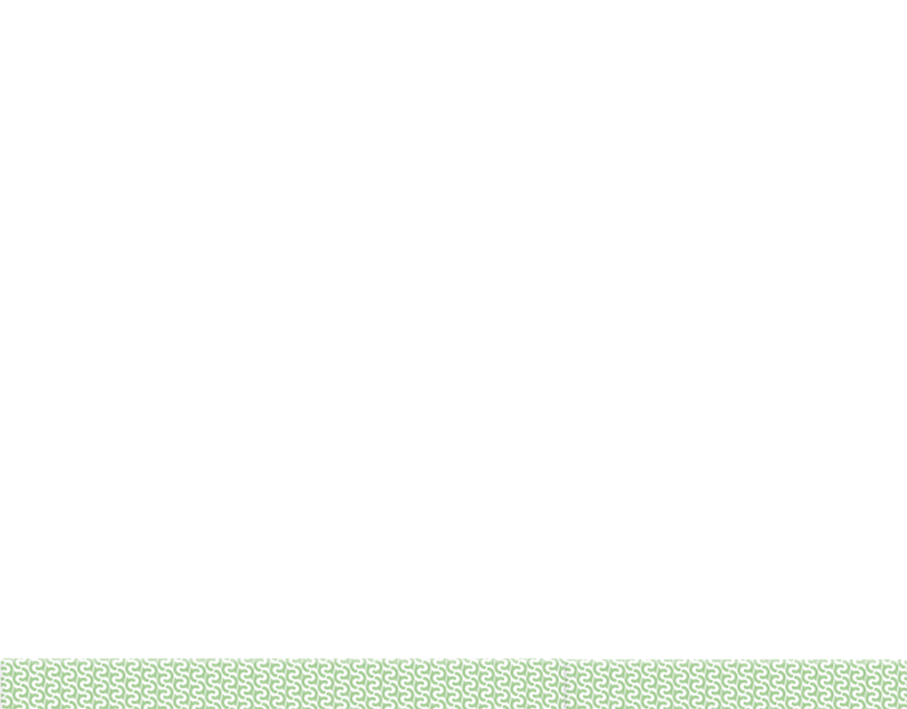 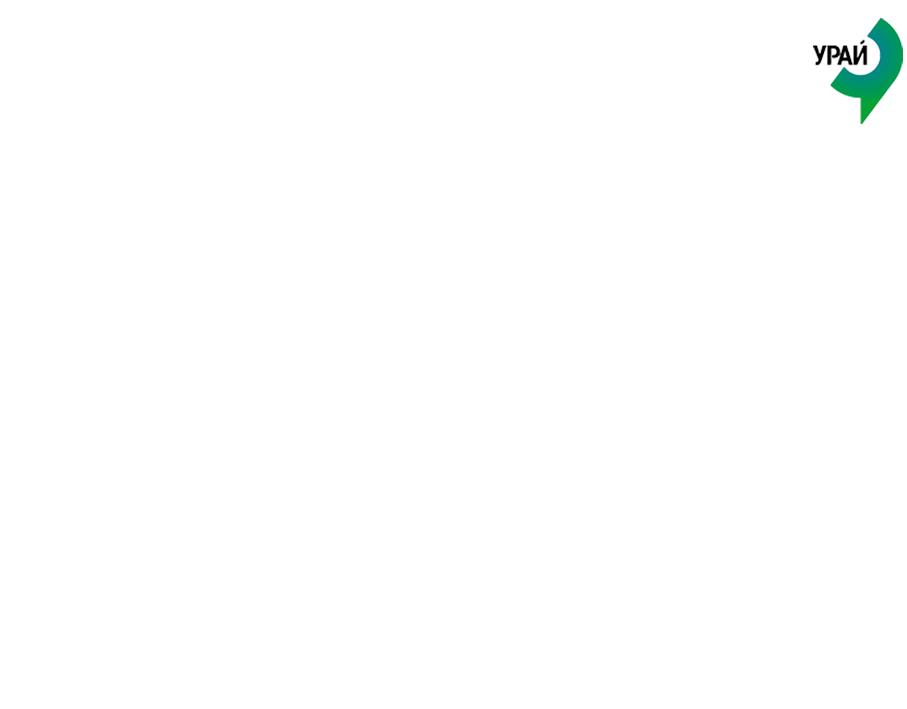 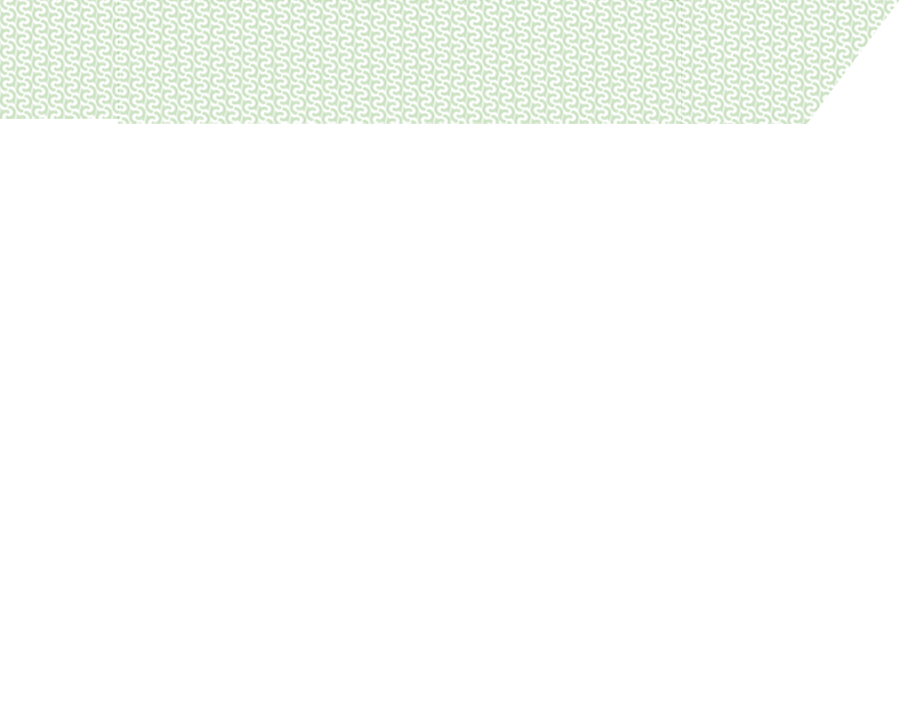 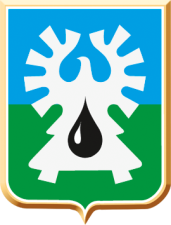 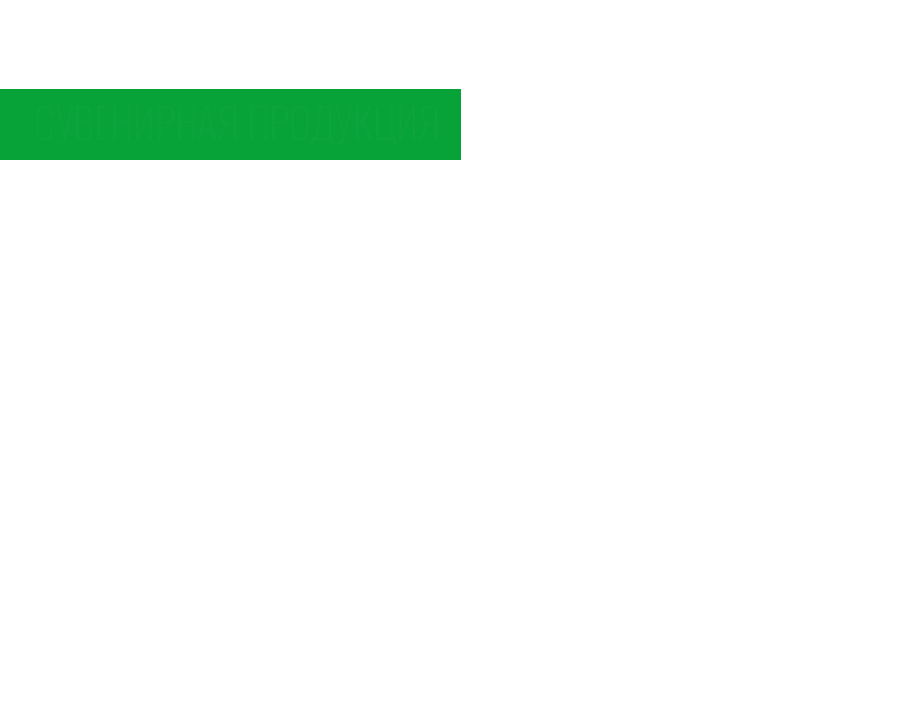 Муниципальная программа «Обеспечение градостроительной деятельности на территории города Урай» на  2018-2030 годы , тыс.рублей
Ответственный исполнитель программы – Муниципальное казенное учреждение «Управление  градостроительства, землепользования и природопользования города Урай»
Цели муниципальной программы –  Создание условий для устойчивого развития территорий города, рационального использования природных ресурсов на основе документов градорегулирования, способствующих дальнейшему развитию жилищной, инженерной, транспортной и социальной инфраструктур города, с учетом интересов граждан, организаций и предпринимателей по созданию благоприятных условий жизнедеятельности. Вовлечение в оборот земель, находящихся в муниципальной собственности. Мониторинг и обновление электронной базы градостроительных данных, обеспечение информационного и электронного взаимодействия. Содействие развитию жилищного строительства
* в соответствии с решением Думы города Урай от 25.11.2022 №125 «О бюджете городского округа Урай Ханты-Мансийского автономного округа – Югры на 2023 год и на плановый период 2024 и 2025 годов»
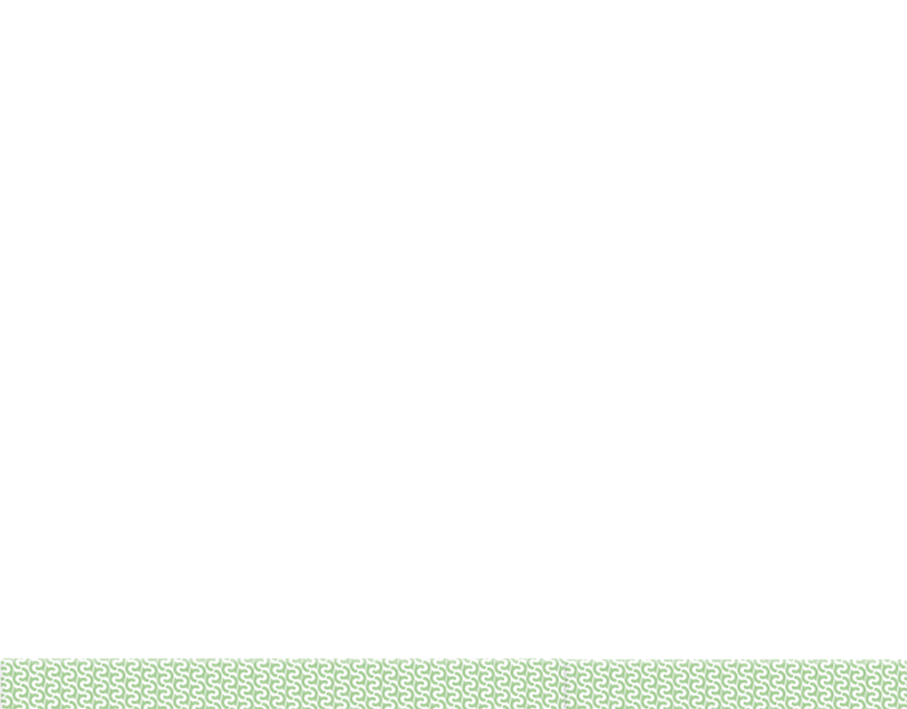 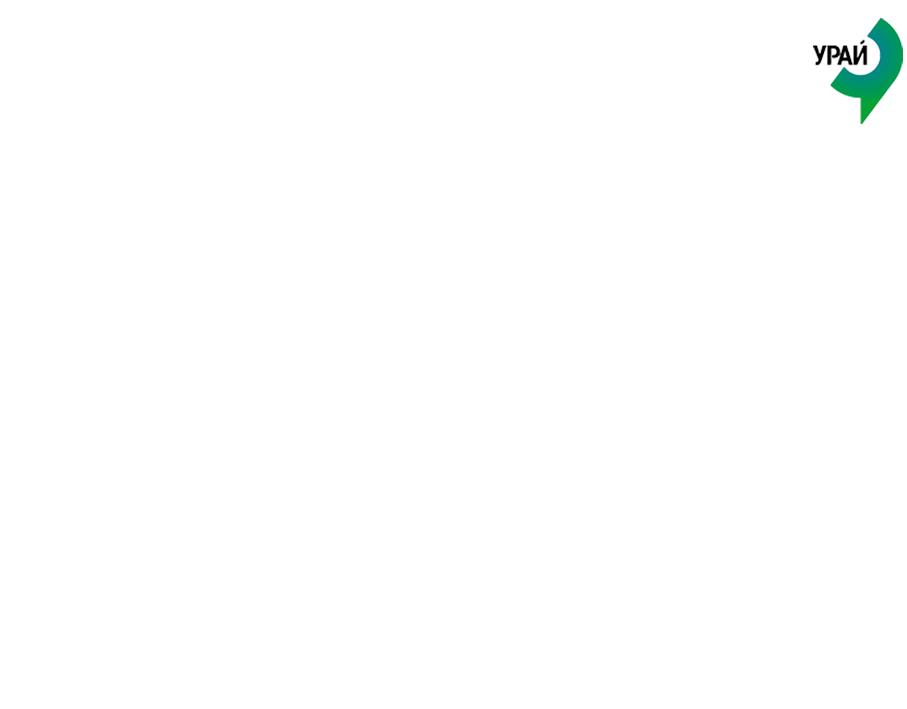 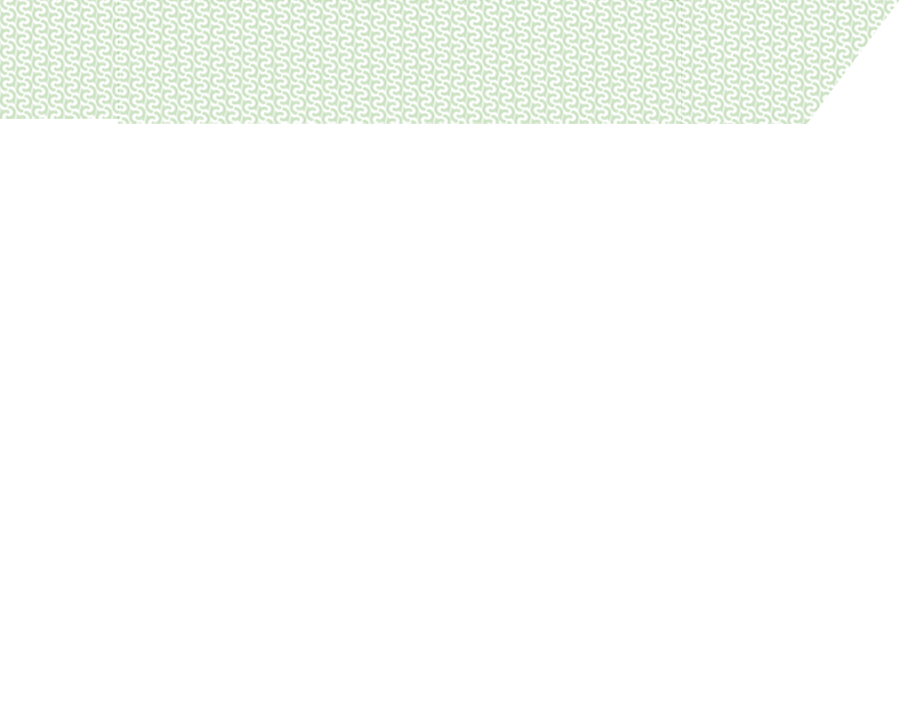 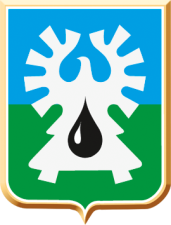 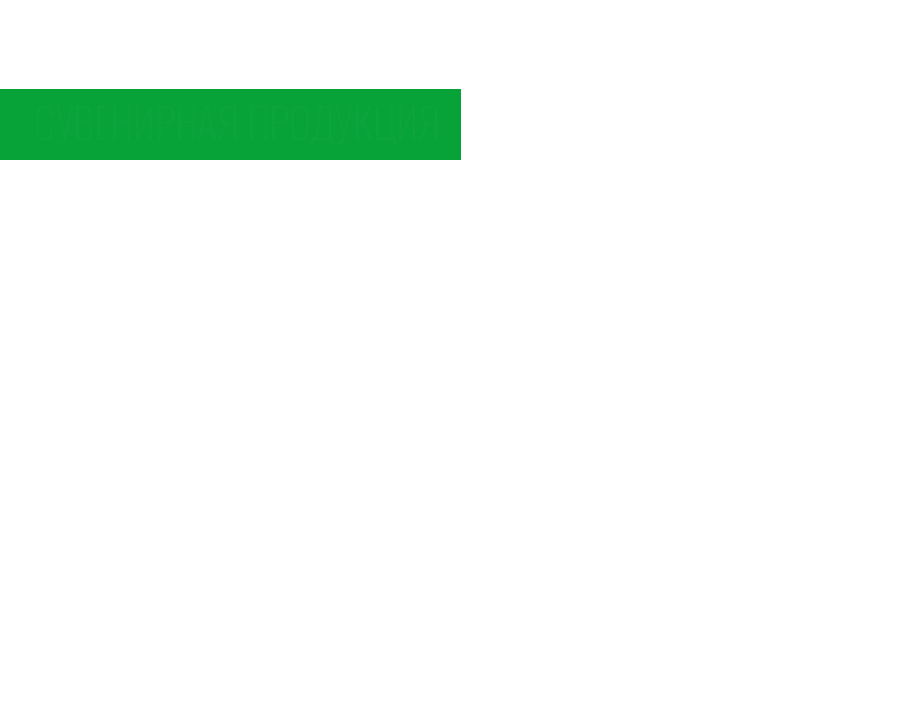 Целевые показатели муниципальной программы
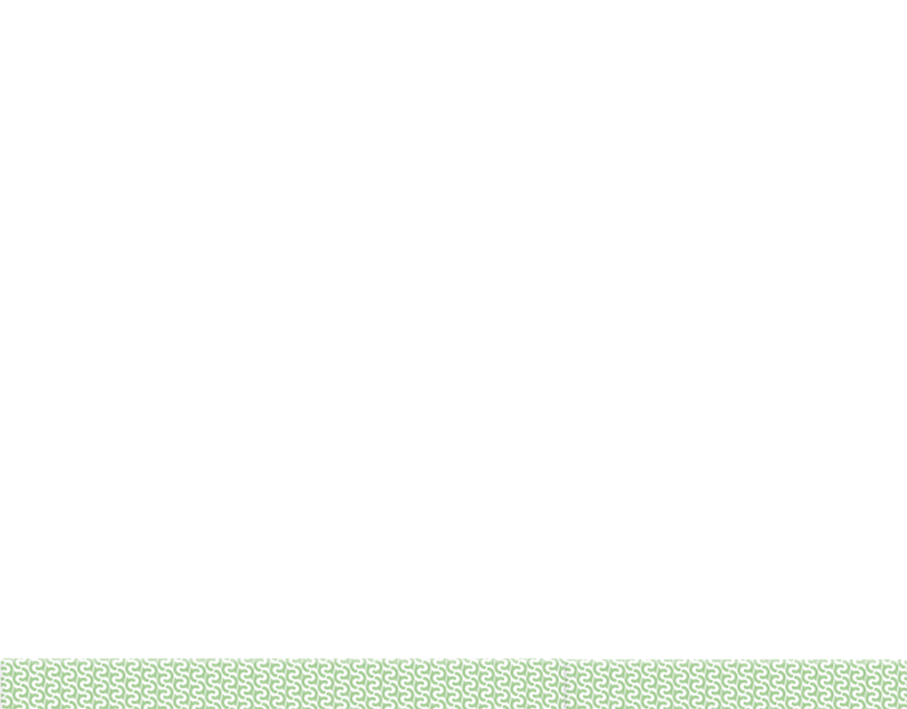 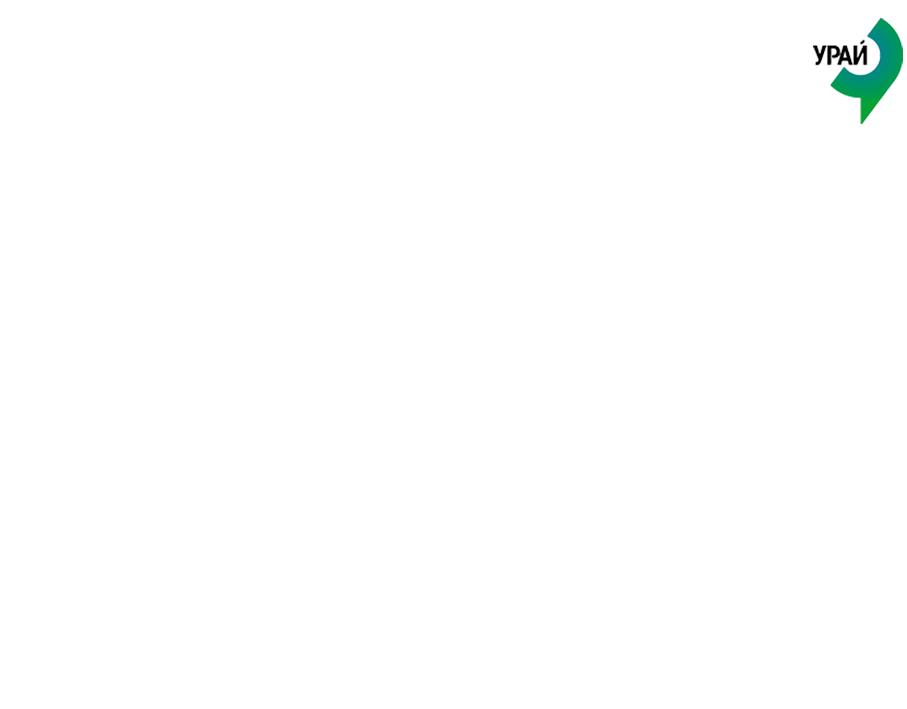 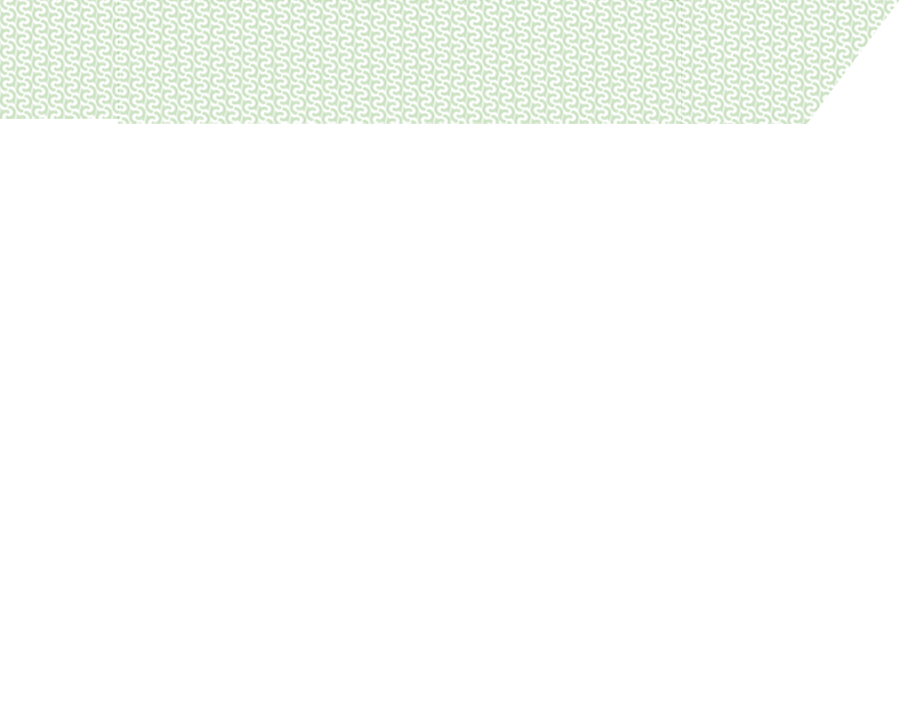 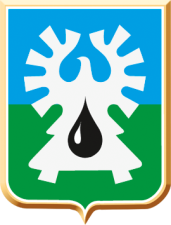 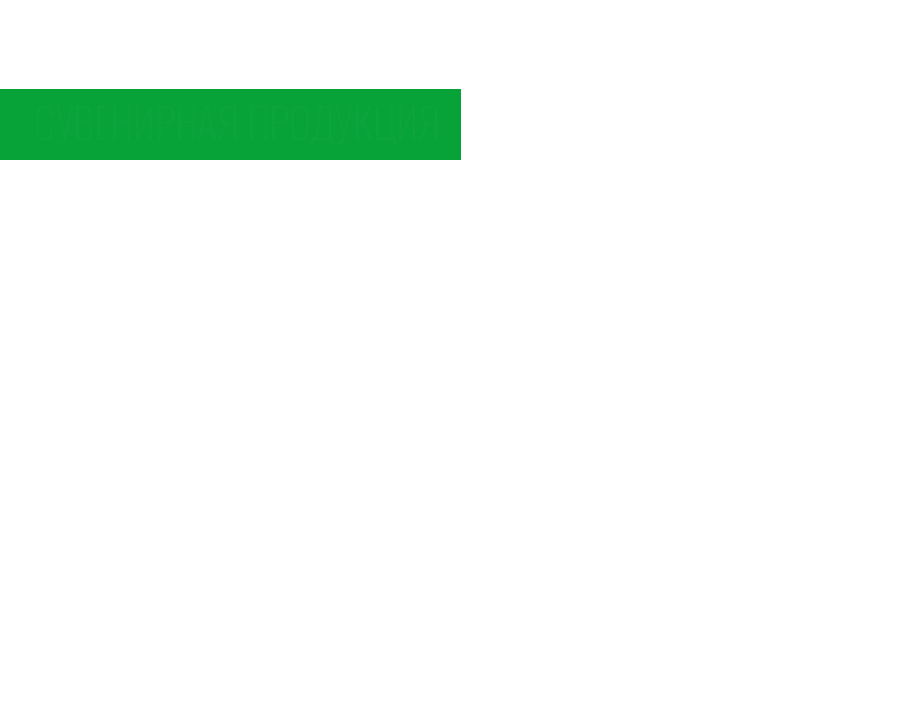 Целевые показатели муниципальной программы
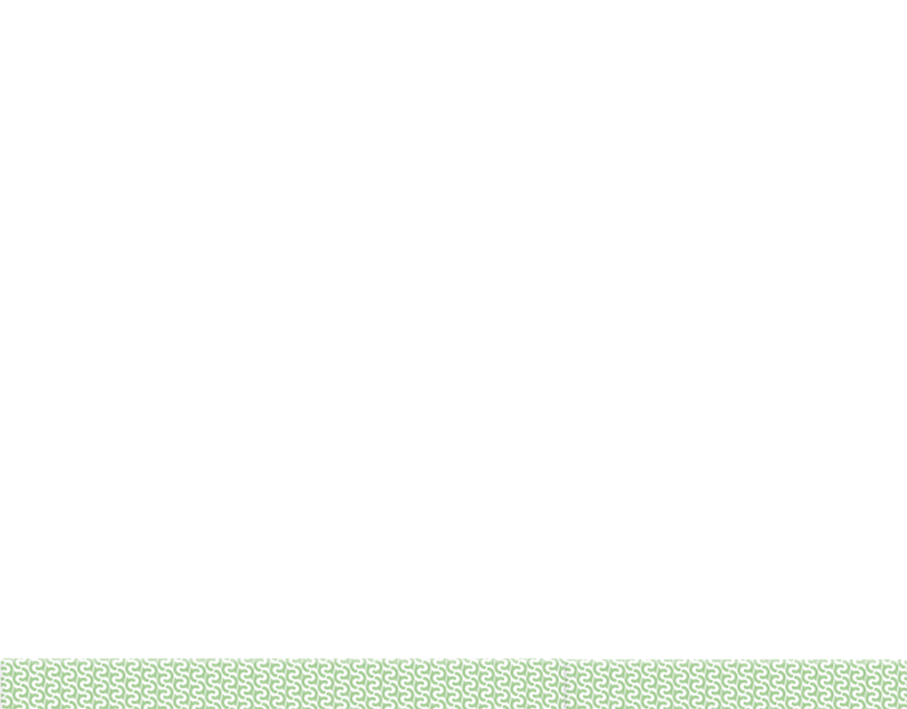 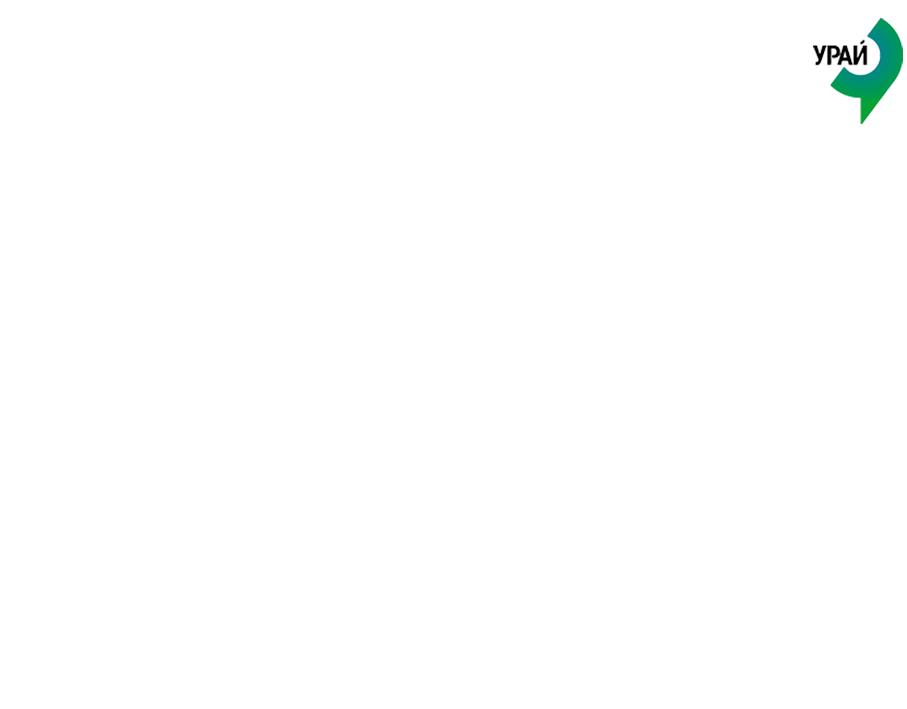 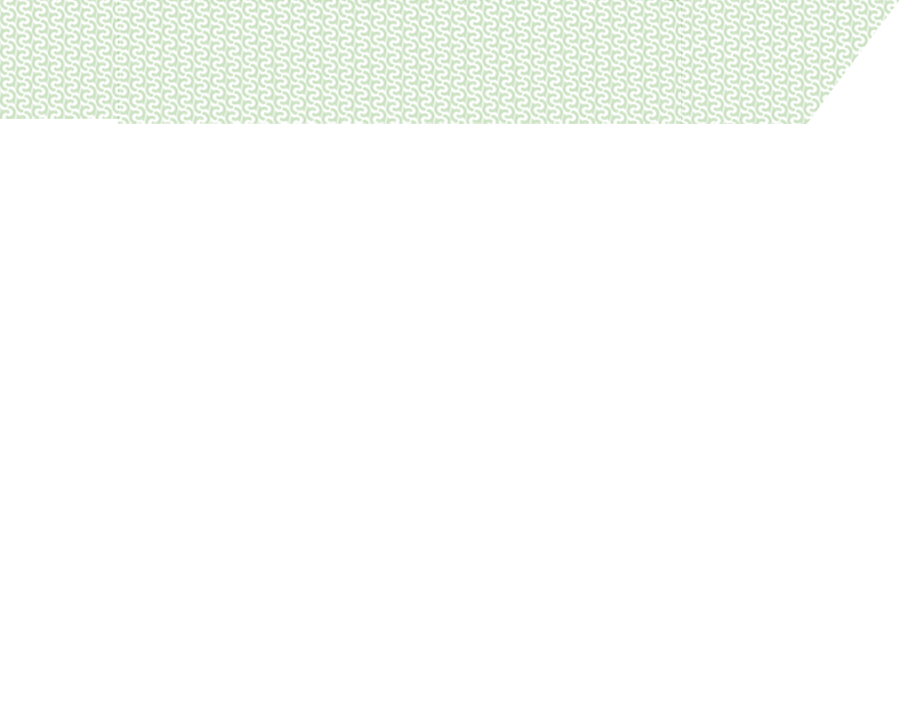 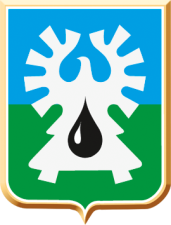 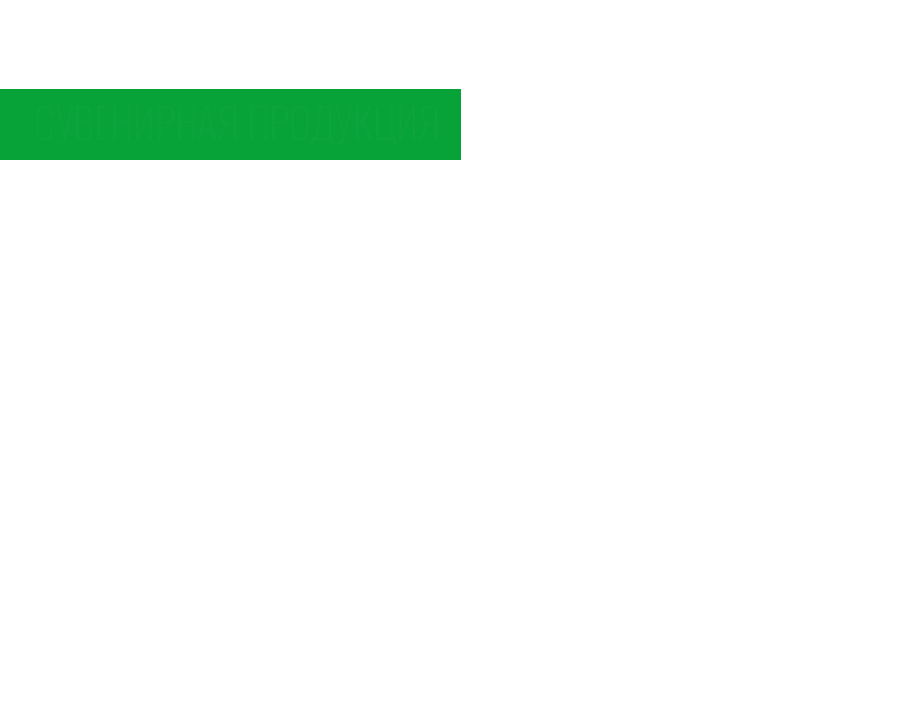 Муниципальная программа «Управление муниципальными финансами в городе Урай» , тыс.рублей
Ответственный исполнитель программы – Комитет по финансам администрации города Урай
Цель муниципальной программы –  Повышение качества управления муниципальными финансами муниципального образования
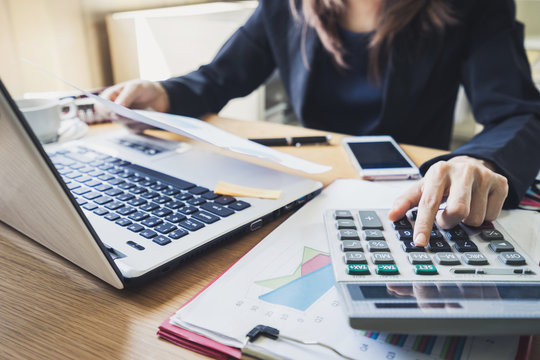 * в соответствии с решением Думы города Урай от 25.11.2022 №125 «О бюджете городского округа Урай Ханты-Мансийского автономного округа – Югры на 2023 год и на плановый период 2024 и 2025 годов»
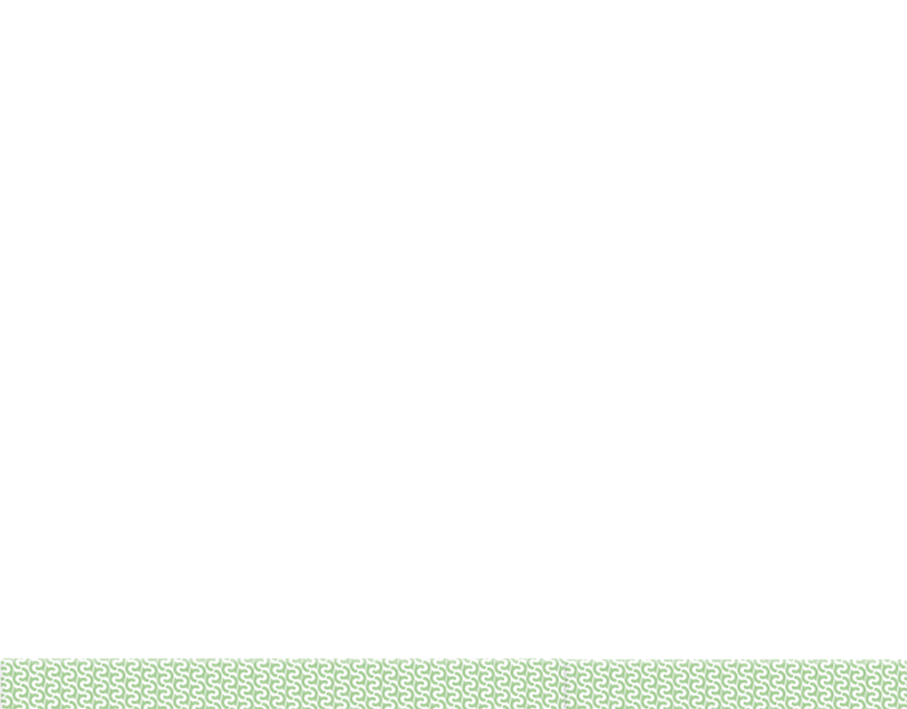 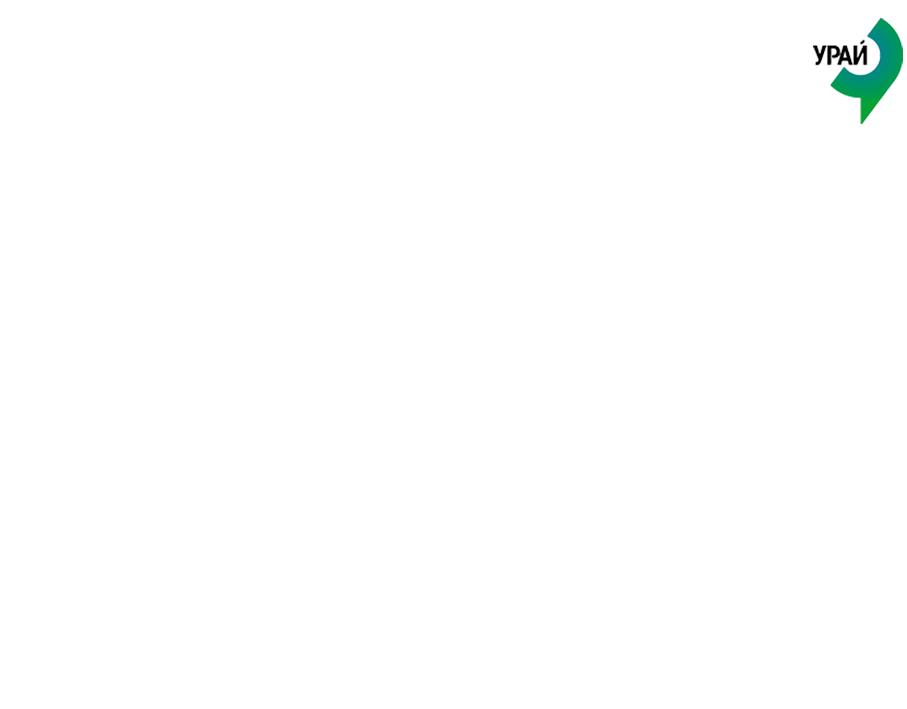 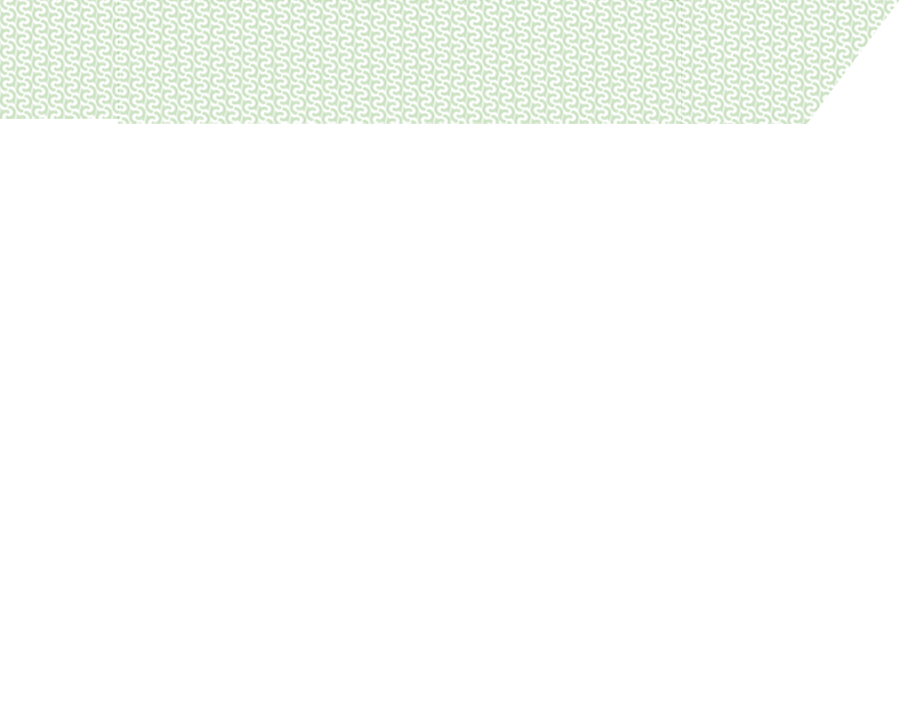 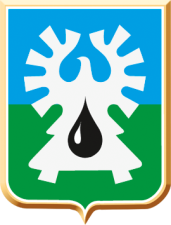 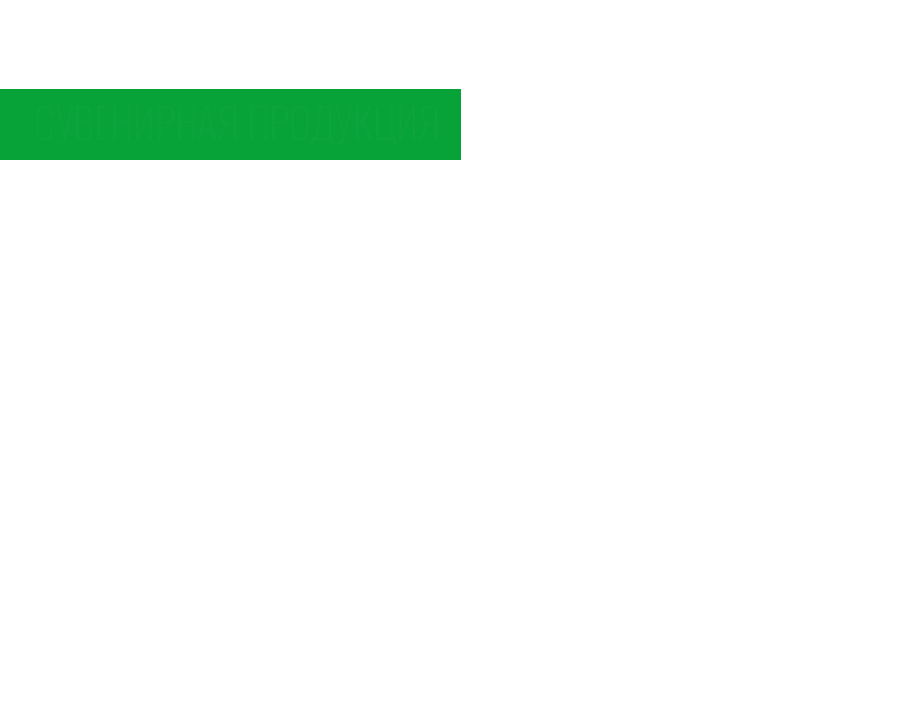 Целевые показатели муниципальной программы
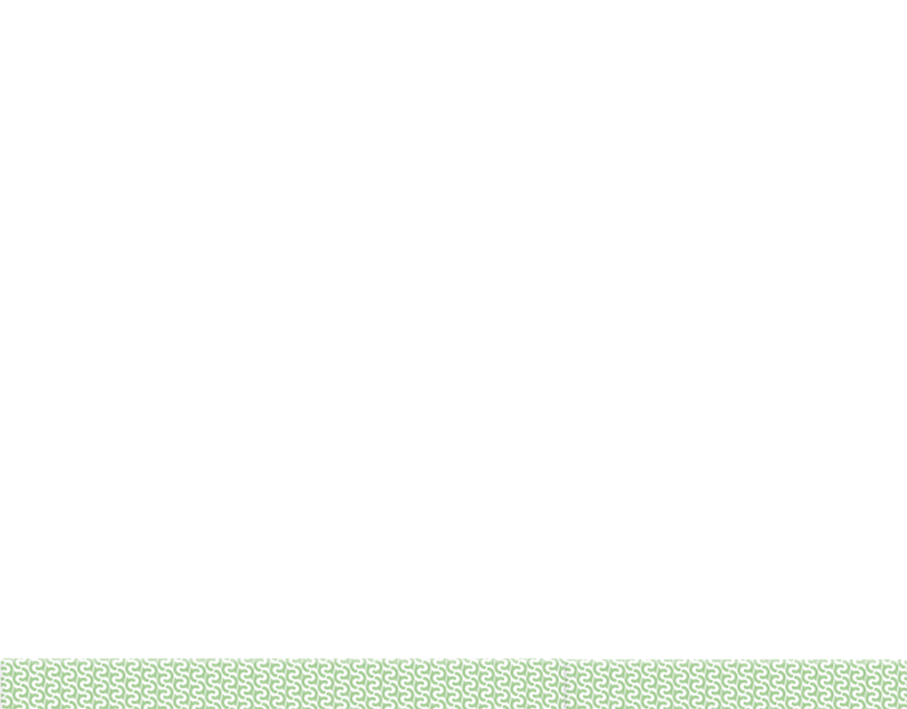 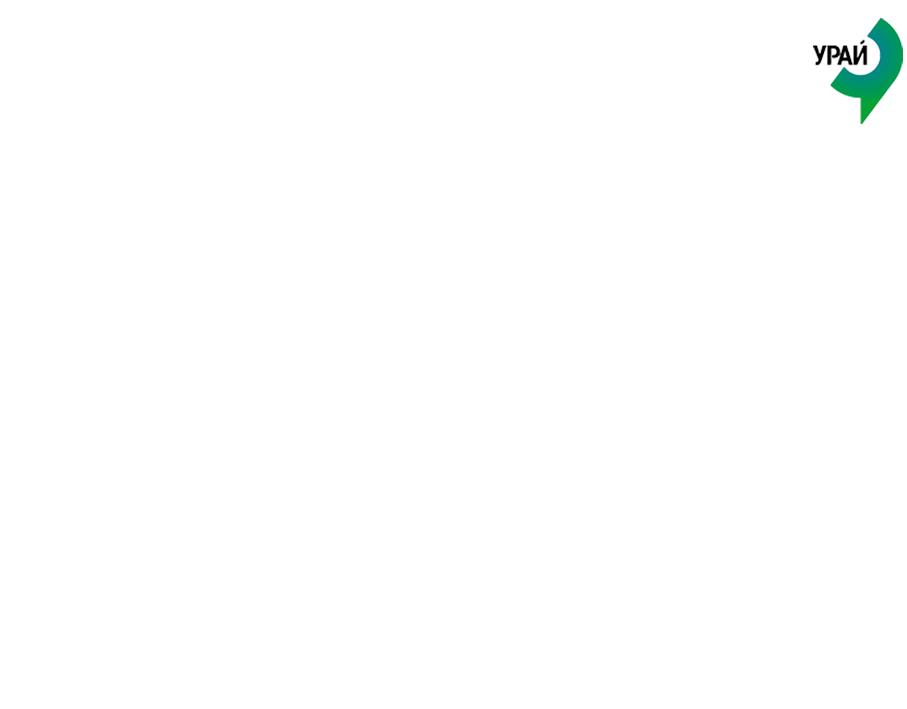 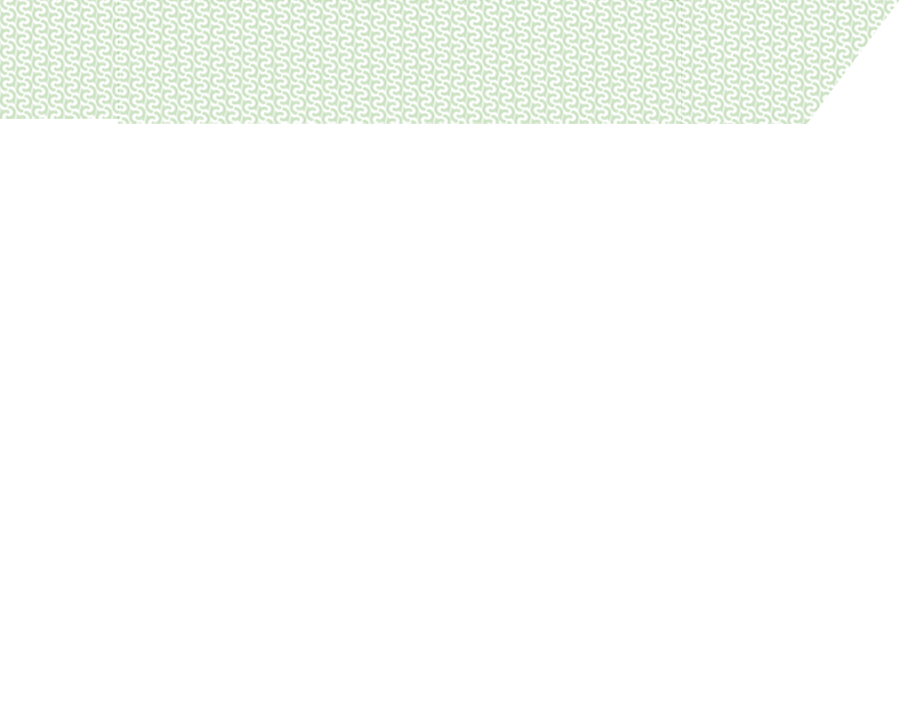 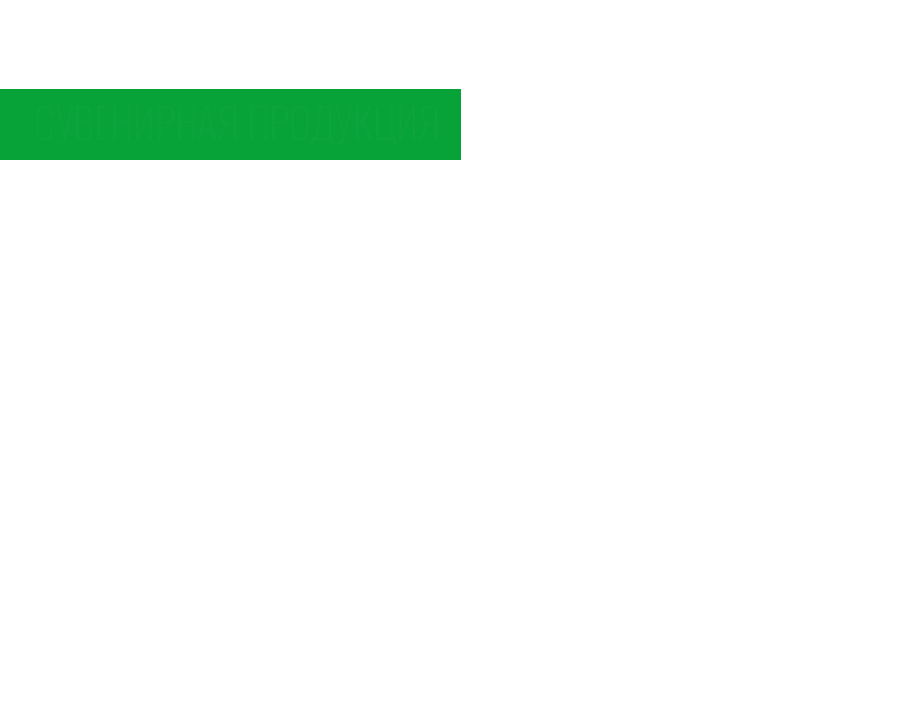 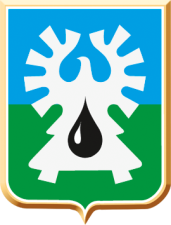 Муниципальная программа «Совершенствование и развитие муниципального управления в городе Урай» на 2018-2030 годы», тыс.рублей
Ответственный исполнитель программы – Сводно-аналитический отдел администрации города Урай.
Цели муниципальной программы – 
1. Совершенствование муниципального управления,  повышение его эффективности.
2. Совершенствование организации муниципальной службы, повышение ее эффективности.
3. Привлечение жителей города Урай к осуществлению местного самоуправления в формах, основанных на принципе широкого общественного участия граждан в осуществлении собственных инициатив по вопросам местного значения.
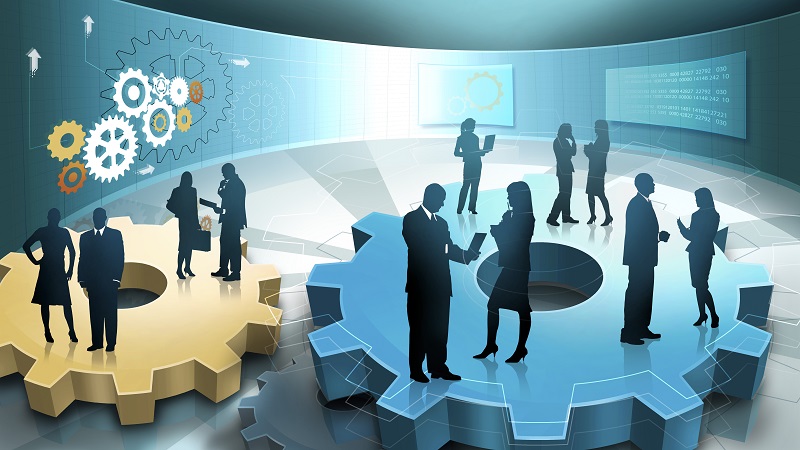 * в соответствии с решением Думы города Урай от 25.11.2022 №125 «О бюджете городского округа Урай Ханты-Мансийского автономного округа – Югры на 2023 год и на плановый период 2024 и 2025 годов»
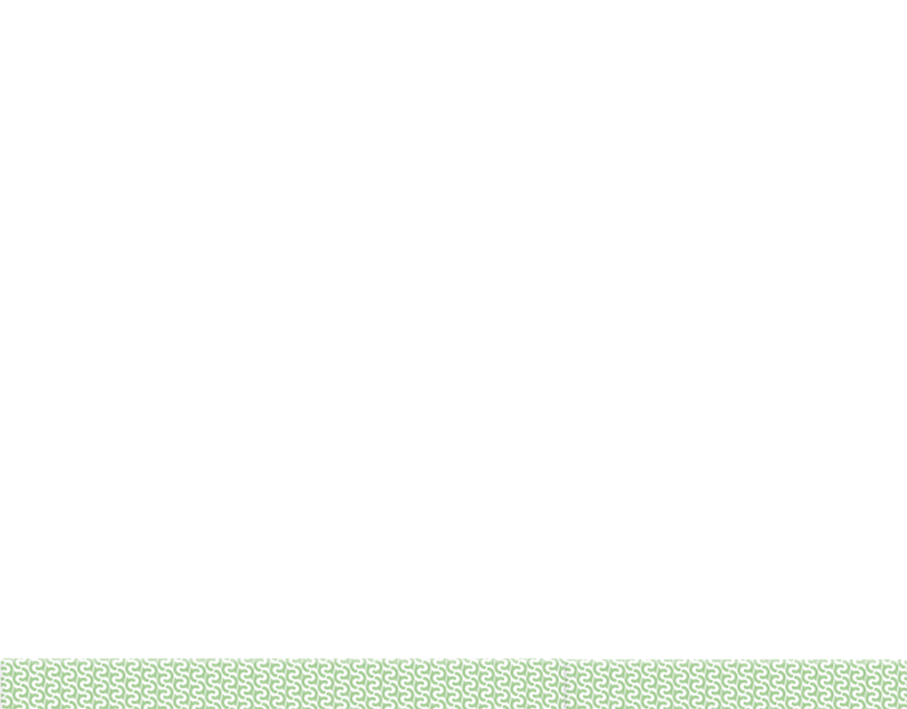 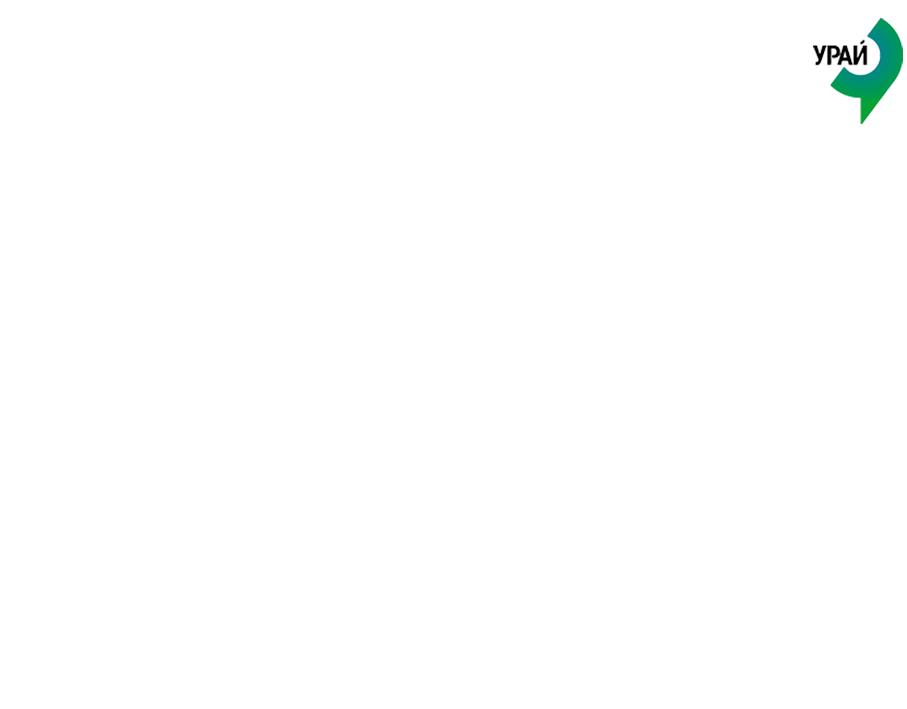 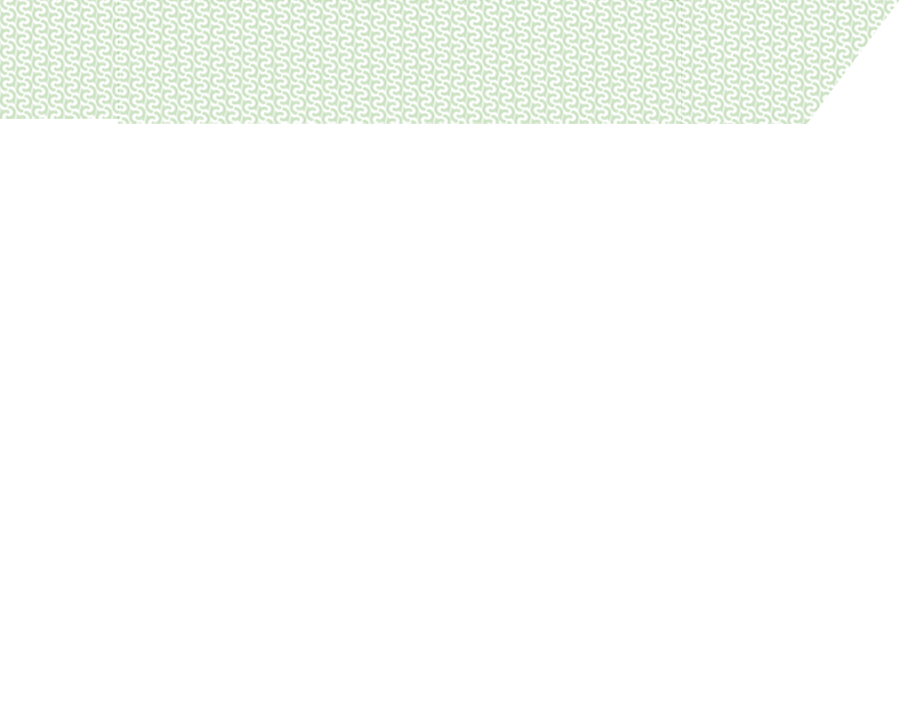 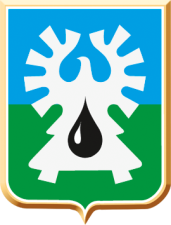 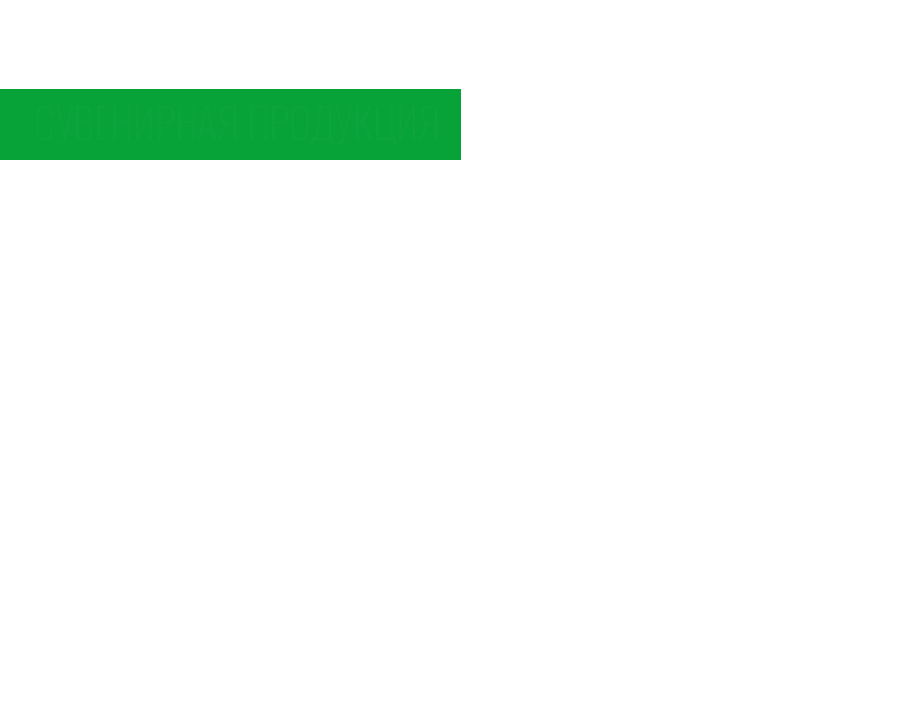 Направления расходов
Осуществление переданных полномочий Российской Федерации на государственную регистрацию актов гражданского состояния (ФБ,ОБ) 
2024 год - 2 152,3 тыс.рублей,  2025-2026 годы - 1 980,0 тыс.рублей ежегодно
Осуществление отдельных государственных полномочий в сфере трудовых отношений и государственного управления охраной труда на 2024-2026 годы  - 1 882,6 тыс.рублей ежегодно
Осуществление отдельных государственных полномочий в сфере обращения с твердыми коммунальными отходами на 2024 год в сумме 118,7 тыс.рублей, на 2025-2026 годы - 118,8 тыс.рублей ежегодно
Осуществление полномочий по хранению, комплектованию, учету и использованию архивных документов, относящихся к государственной собственности Ханты-Мансийского автономного округа - Югры на 2024 год в сумме 417,3 тыс.рублей, на 2025 год -  466,1 тыс.рублей, на 2026 год - 514,8 тыс.рублей;
Подпрограмма «Создание условий для совершенствования системы муниципального управления»
Осуществление полномочий по составлению (изменению) списков кандидатов в присяжные заседатели федеральных судов общей юрисдикции в Российской Федерации (федеральный бюджет) на 2024 год в сумме 4,9 тыс.рублей, на 2025 год - 6,8 тыс.рублей, на 2026 год - 84,2 тыс.рублей;
Обеспечение деятельности исполнительно-распорядительного органа (администрация города Урай) предусмотрены бюджетные ассигнования на 2024 год в сумме 259 100,0 тыс.рублей, на 2025 год - 242 037,7 тыс.рублей, на 2026 год - 242 521,0 тыс.рублей.
Выплата пенсии за выслугу лет
2024 год - 2 409,9 тыс.рублей, 2025 год -  13 701,0 тыс.рублей, 2026 год - 15 050,6 тыс.рублей
Содержание МКУ "Управление материально-технического обеспечения города Урай" на 2024 год в сумме 116 182,6 тыс.рублей, на 2025 год - 99 477,6 тыс.рублей, на 2026 год - 100 018,7 тыс.рублей.
Иные межбюджетные трансферты на реализацию мероприятий по содействию трудоустройству граждан, в том числе граждан с инвалидностью с учетом средств МБ  на 2024 год -18 048,8 тыс.рублей, на 2025 год - 18 149,3 тыс.рублей, на 2026 год - 18 293,3 тыс.рублей.
Подпрограмма «Развитие муниципальной службы и резерва управленческих кадров.»
Организация повышения профессионального уровня муниципальных служащих ОМС, председателя КСП и депутатов Думы города Урай, замещающих муниципальные должности, главы города Урай 
в 2024-2026 годах планируется направить 752,7 тыс.рублей ежегодно
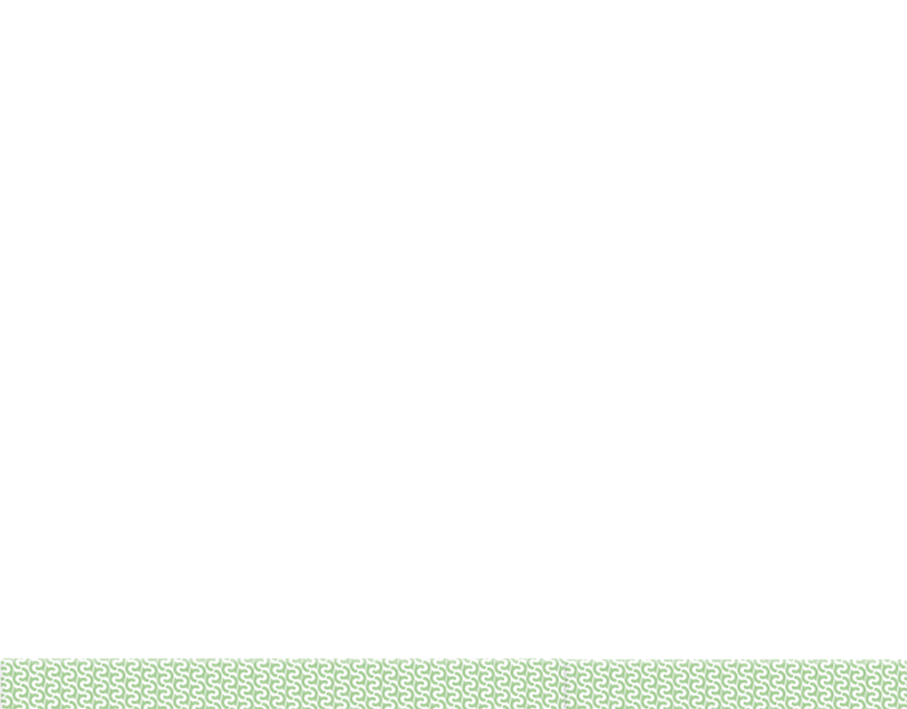 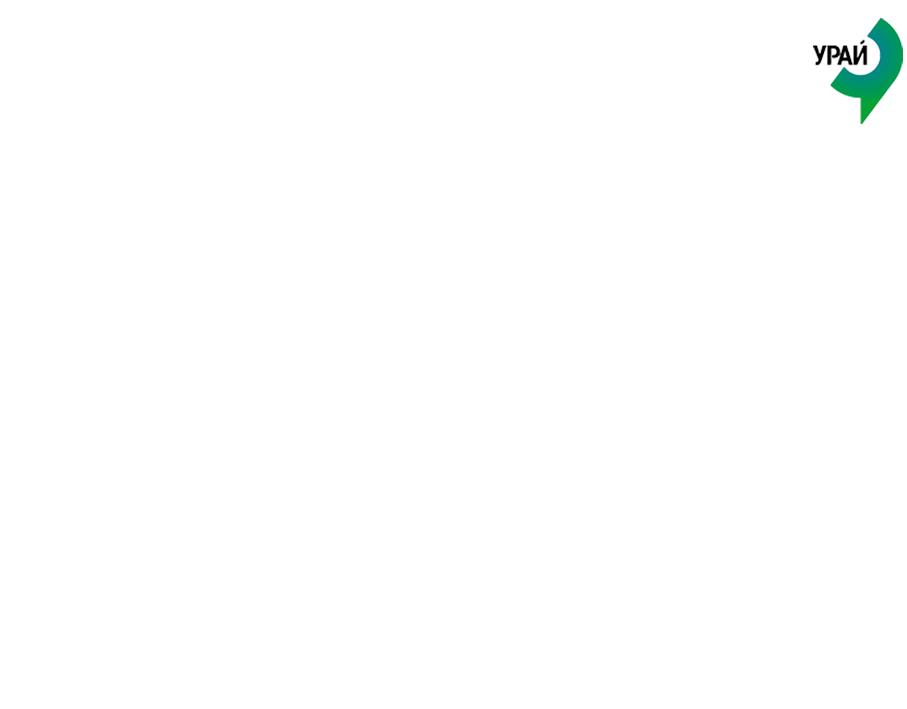 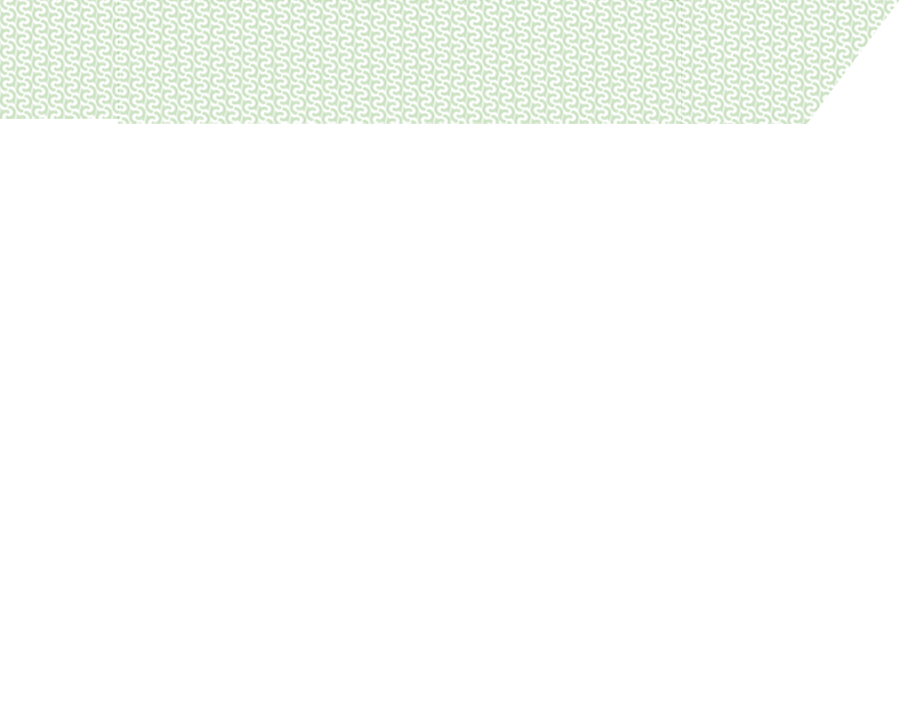 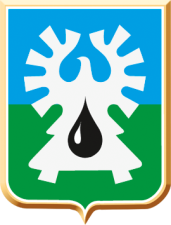 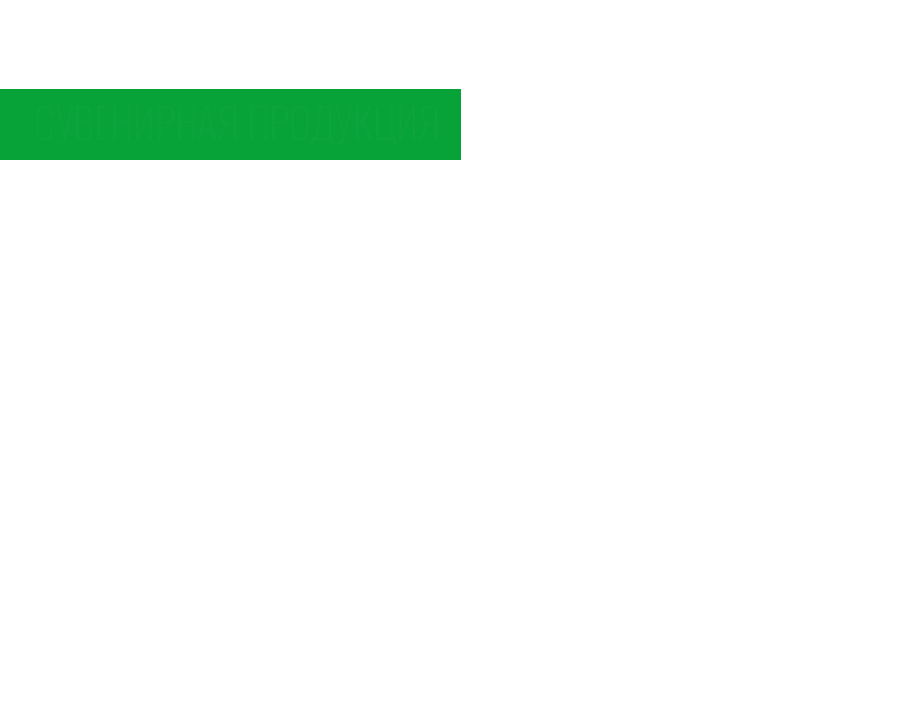 Целевые показатели муниципальной программы
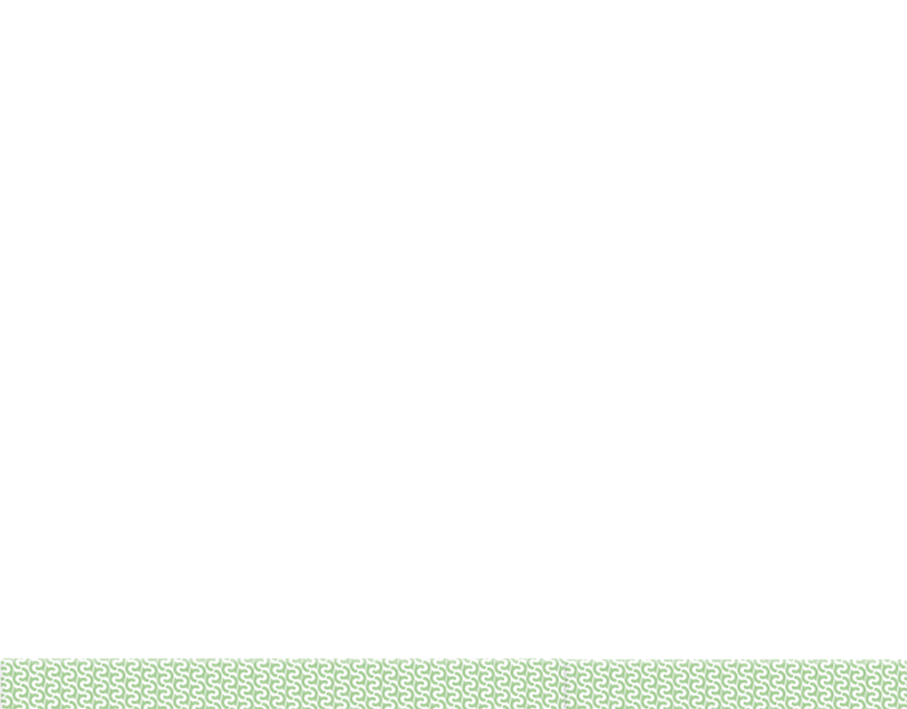 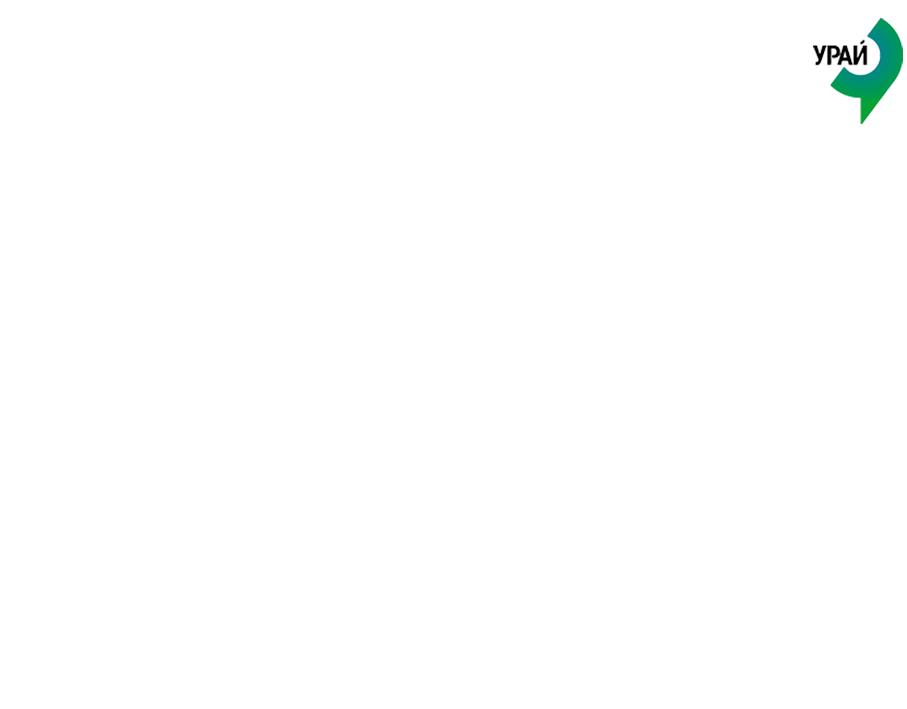 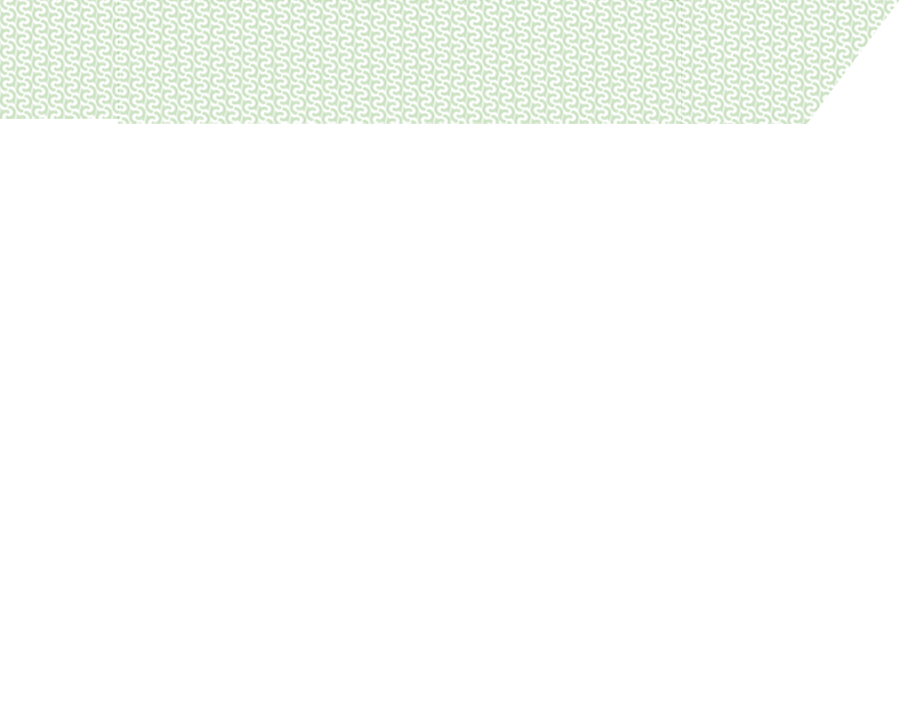 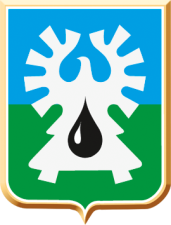 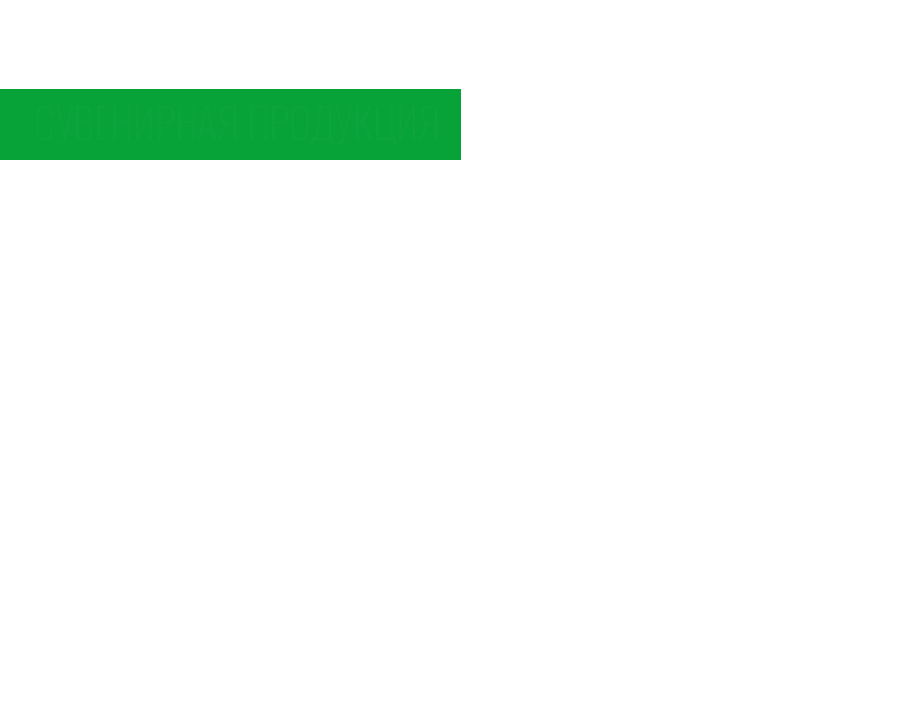 Целевые показатели муниципальной программы
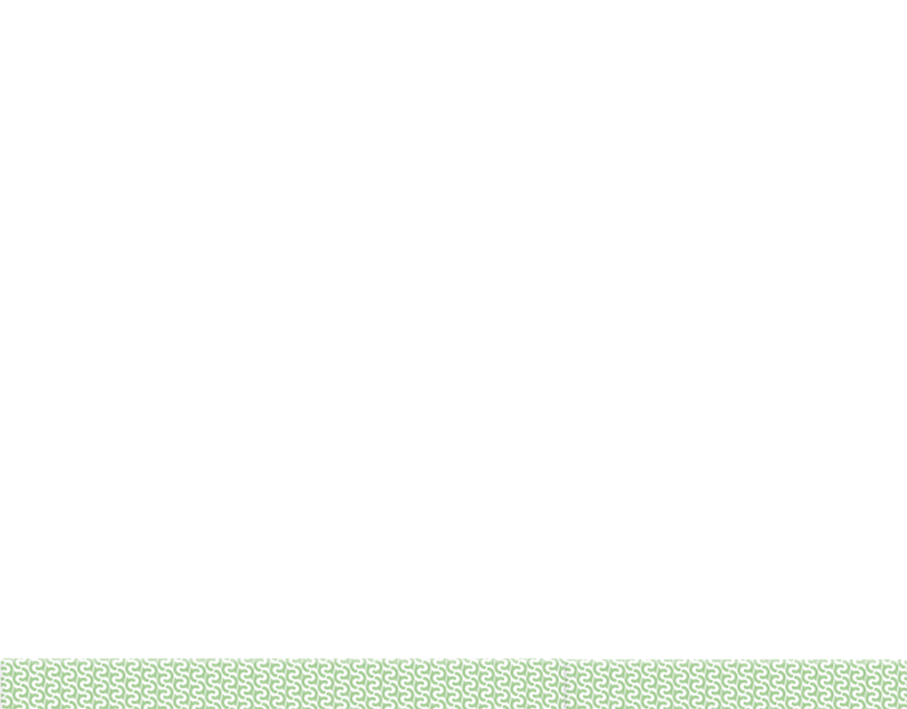 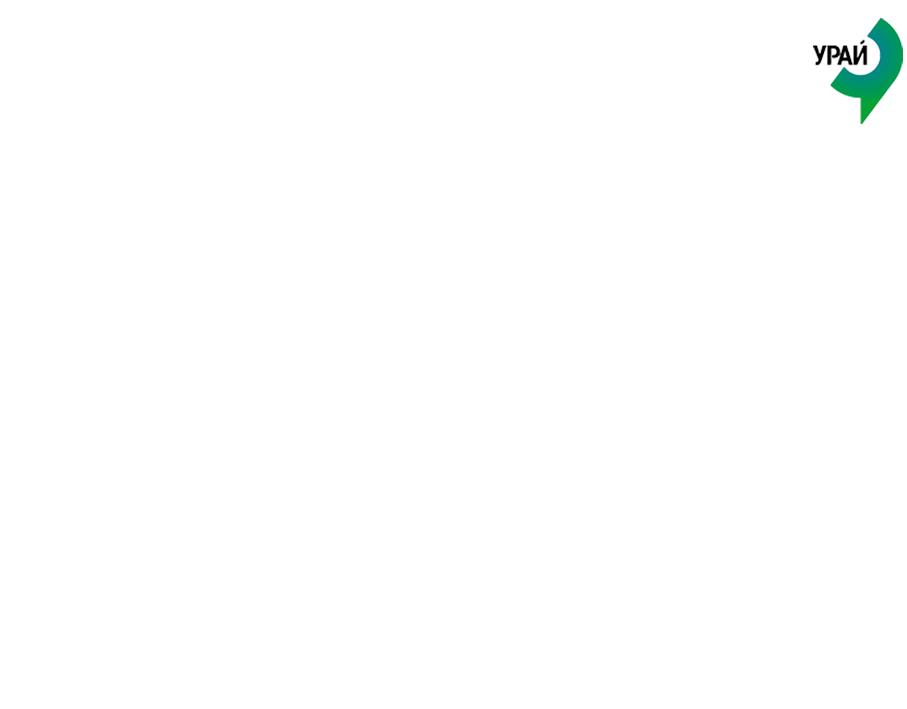 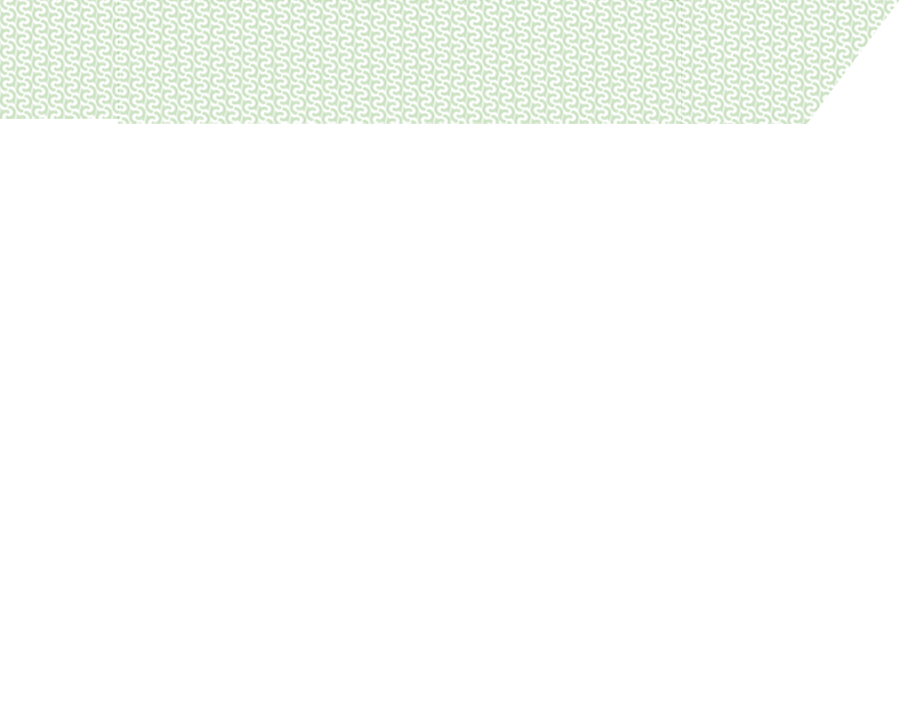 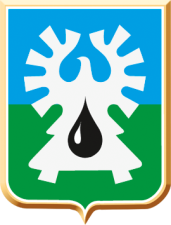 Муниципальная программа «Развитие жилищно-коммунального комплекса и повышение энергетической эффективности в городе Урай» на 2019-2030 годы, тыс.рублей
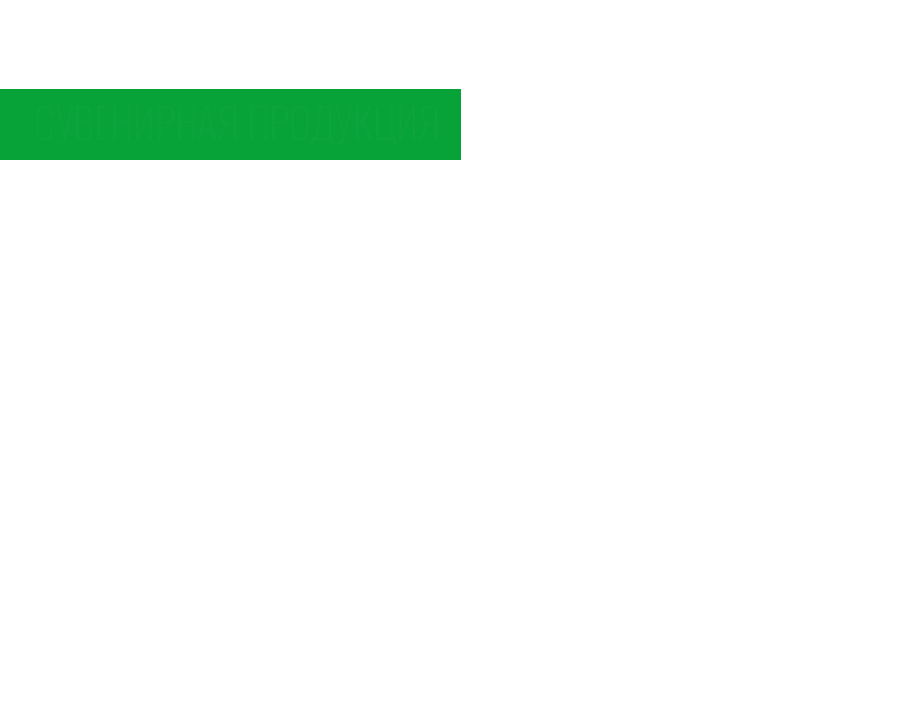 Цели муниципальной программы – 
1. Формирование благоприятных и комфортных условий для проживания населения на территории города Урай, повышение надежности и качества предоставления жилищно-коммунальных услуг. 
2. Повышение энергосбережения и энергетической эффективности.
Ответственный исполнитель программы – Муниципальное казенное учреждение «Управление жилищно-коммунального хозяйства города Урай»
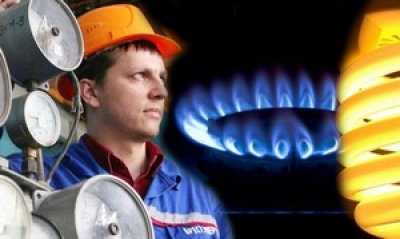 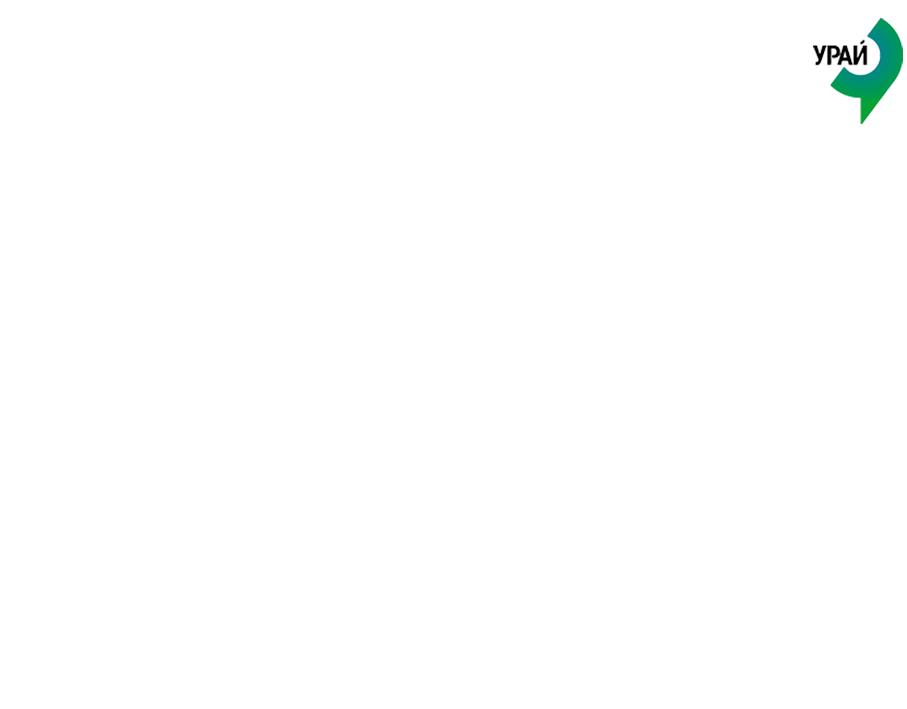 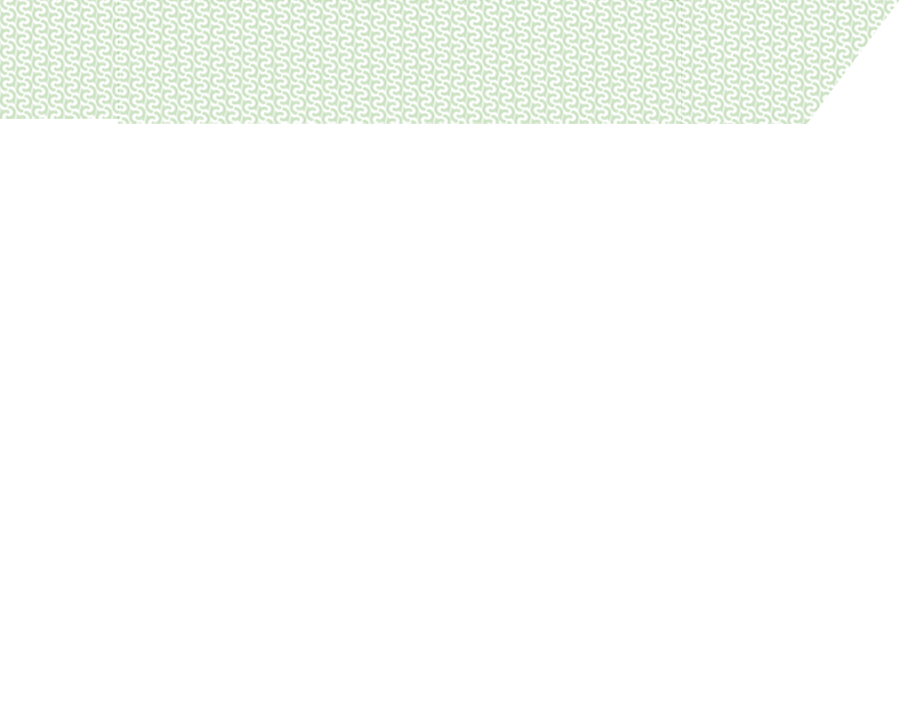 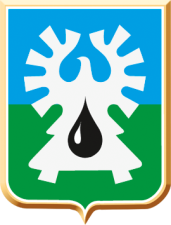 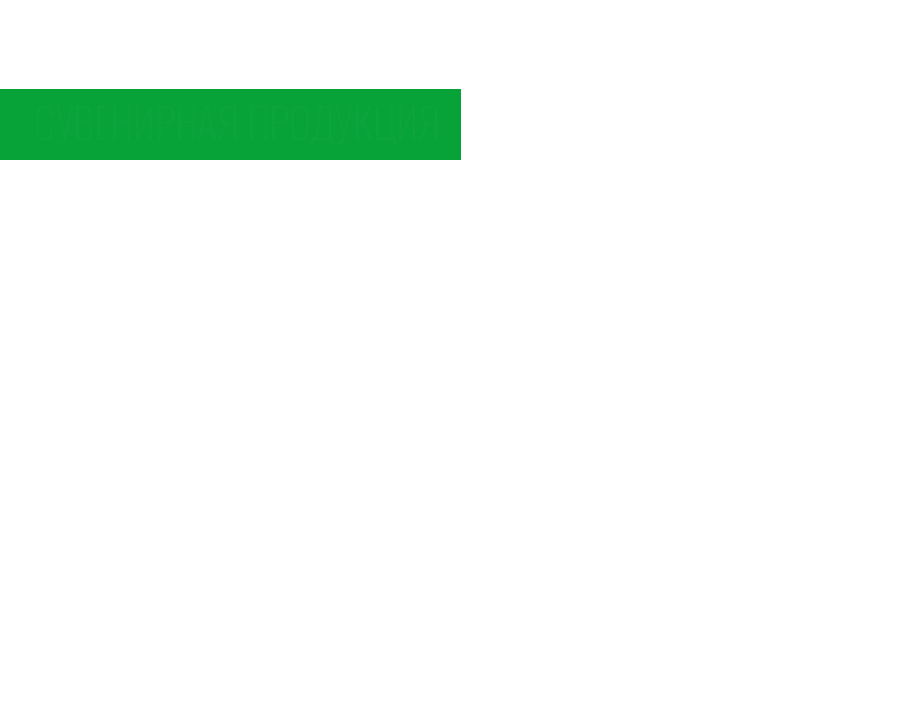 Целевые показатели муниципальной программы
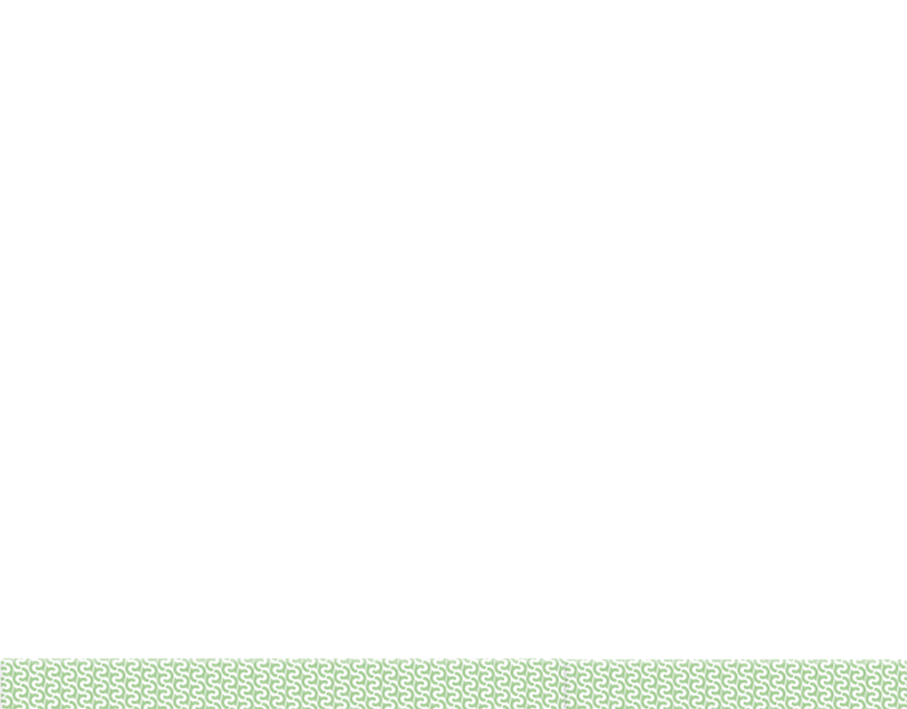 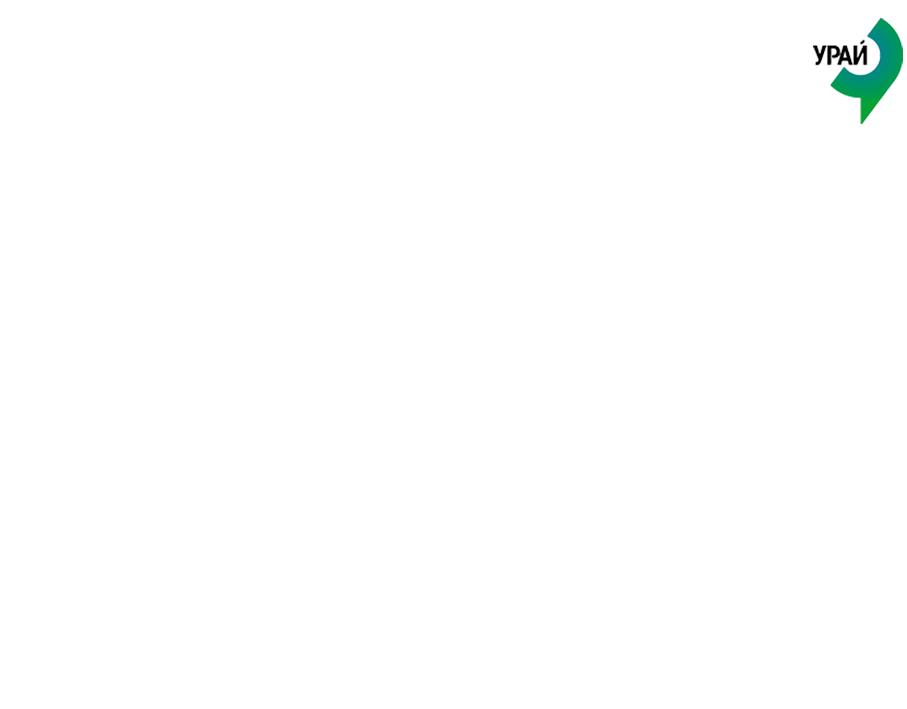 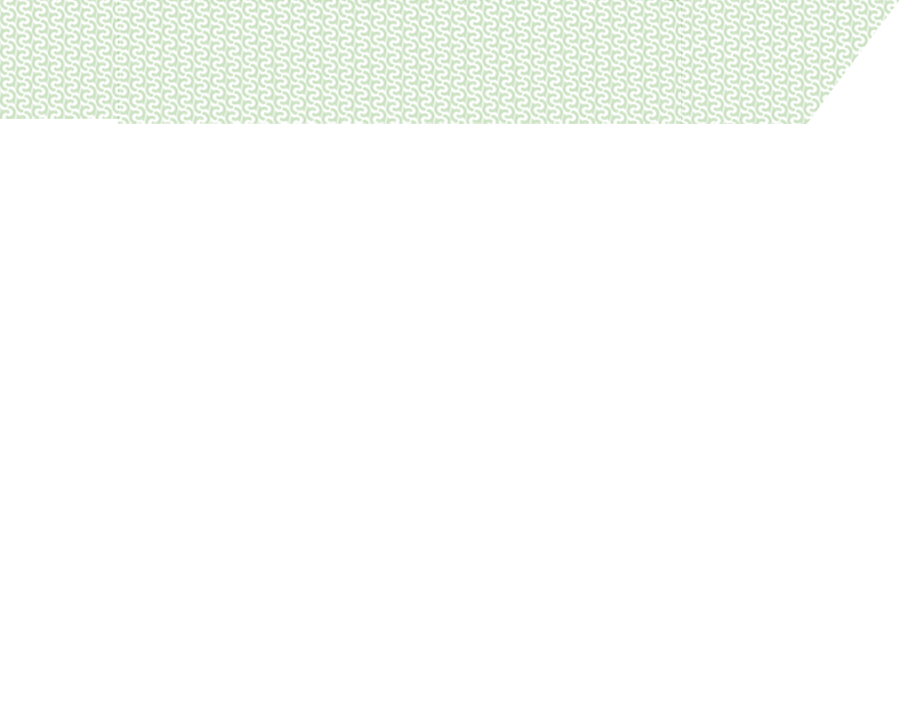 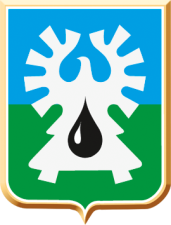 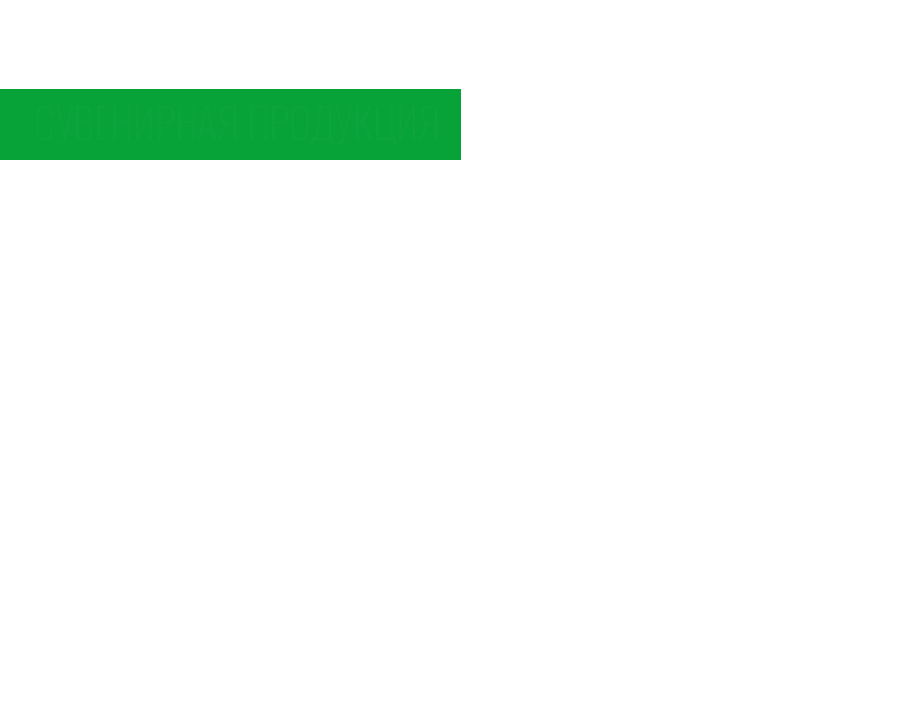 Поддержка местных инициатив и участия населения в осуществлении
местного самоуправления, тыс.рублей
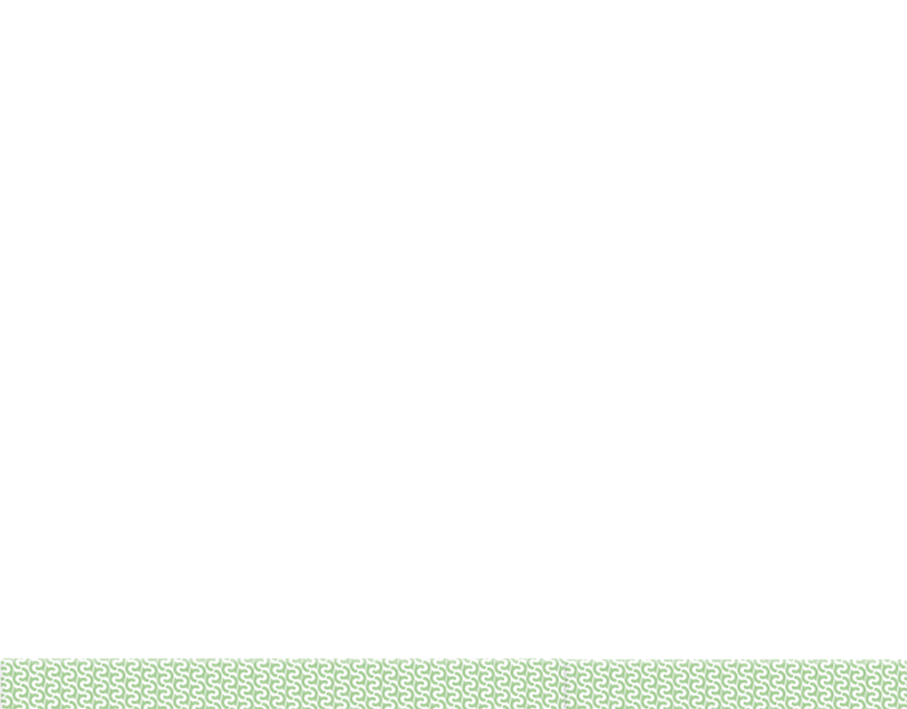 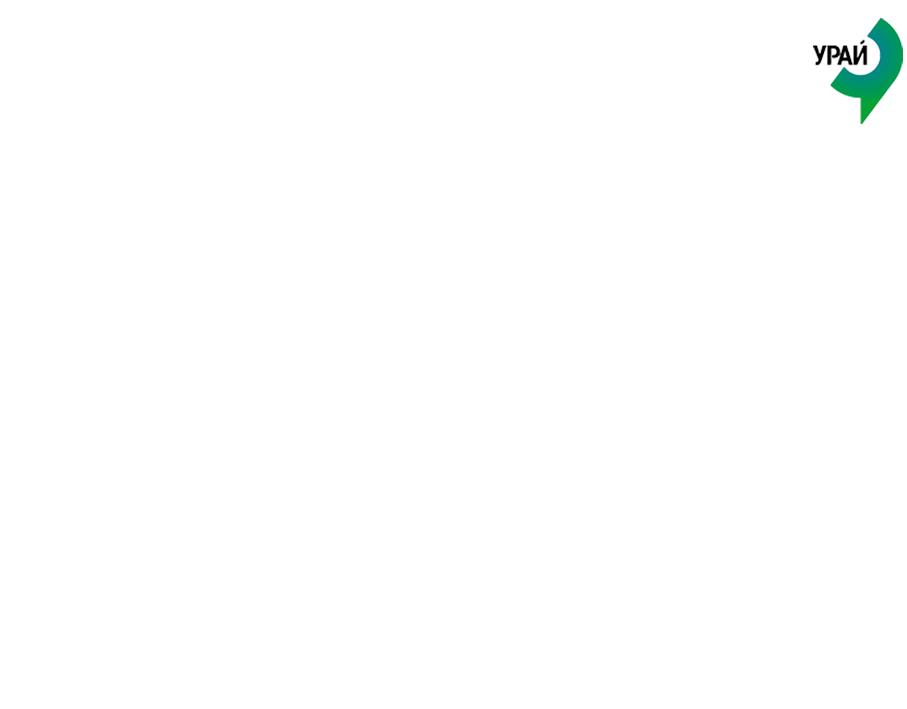 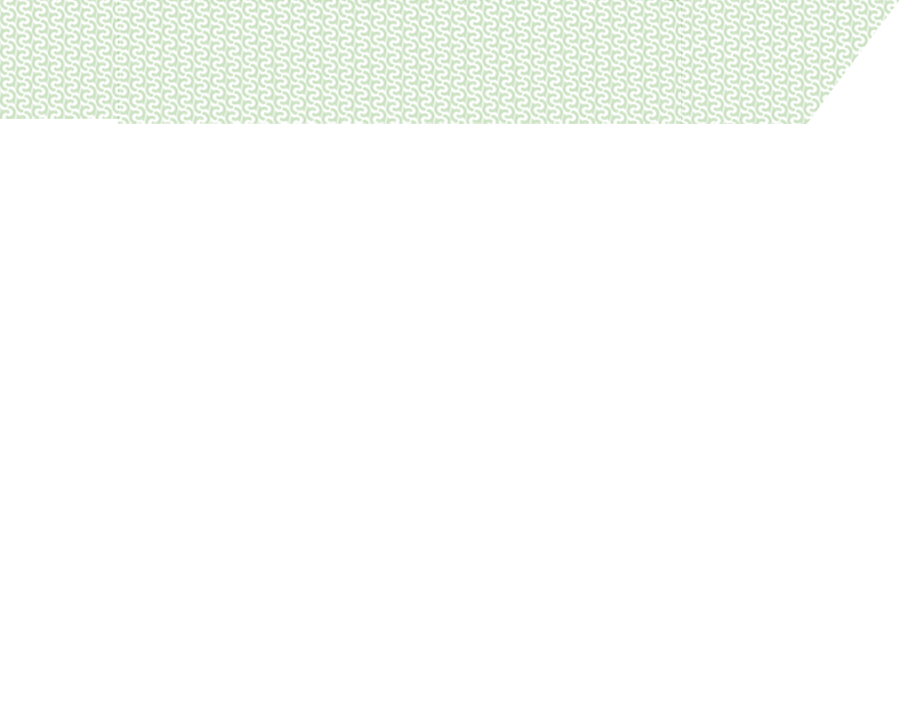 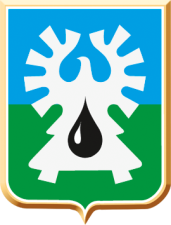 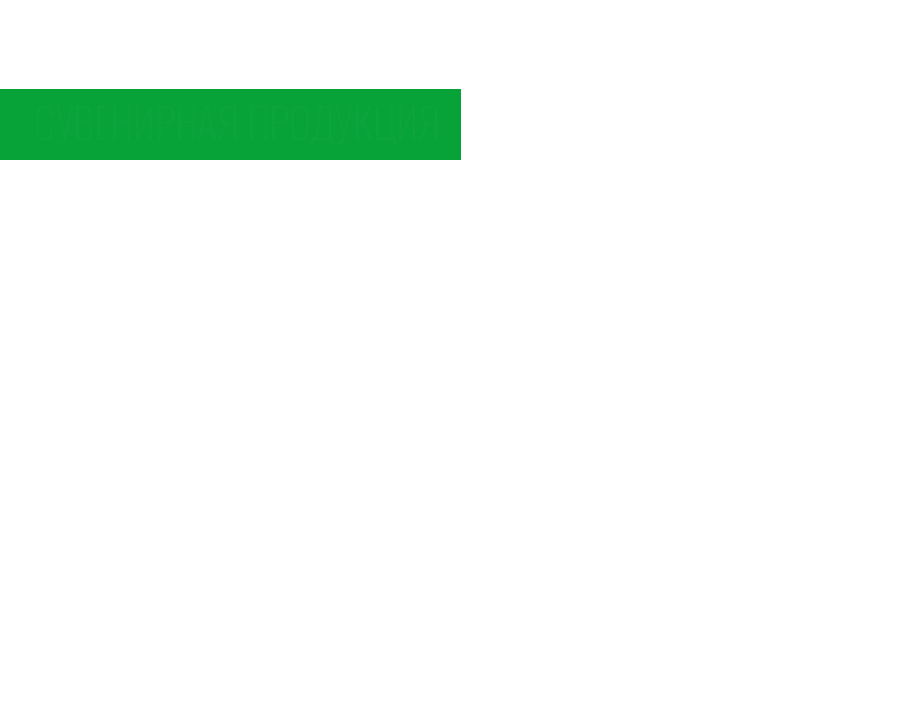 Непрограммные направления деятельности, тыс.рублей
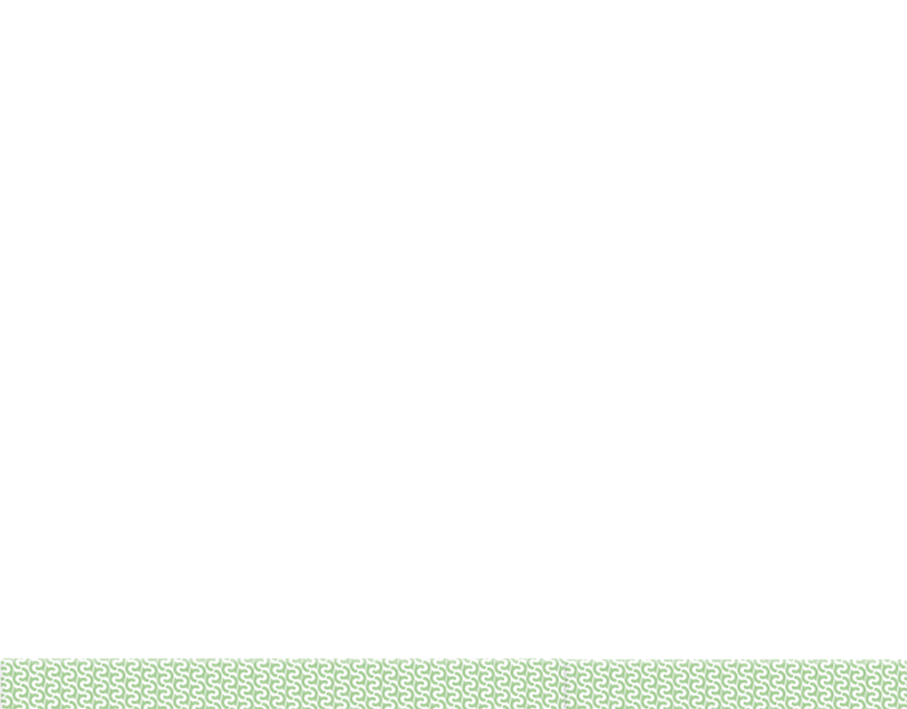 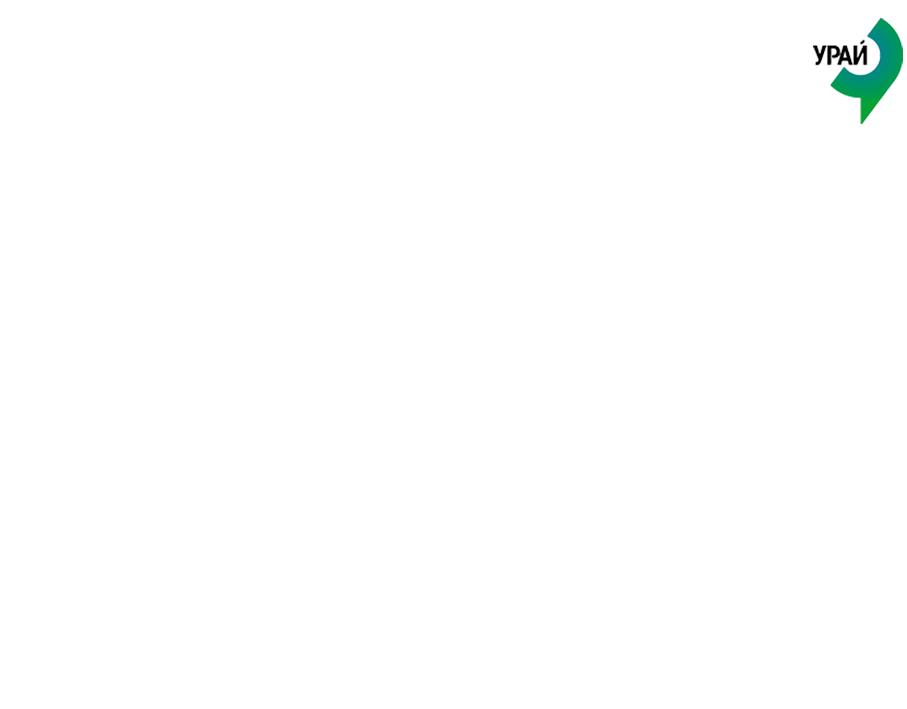 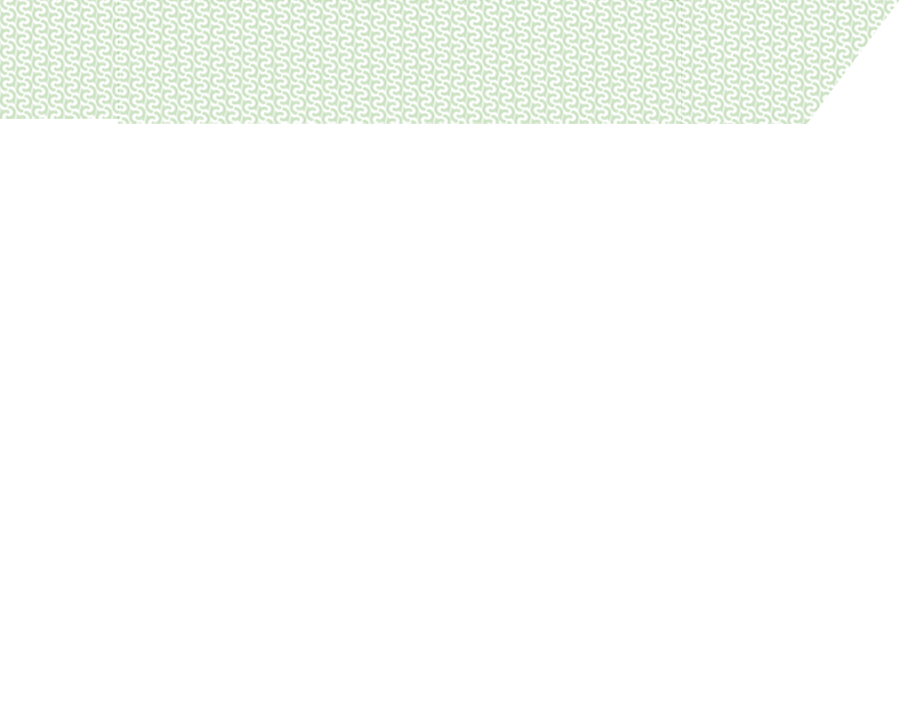 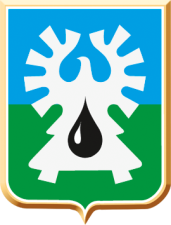 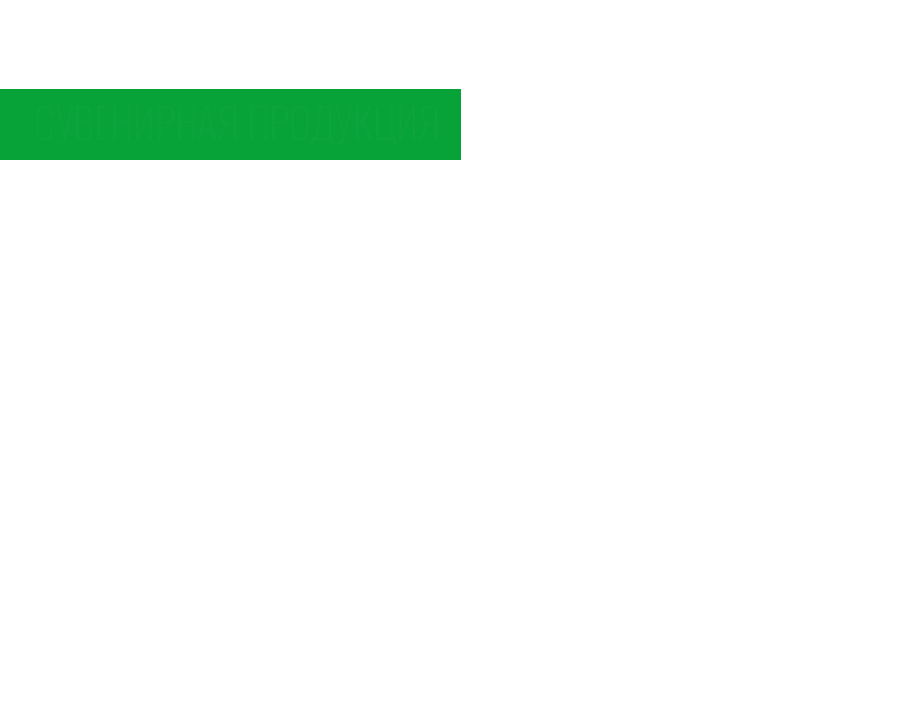 Средства на исполнение публичных нормативных обязательств,
 тыс.рублей
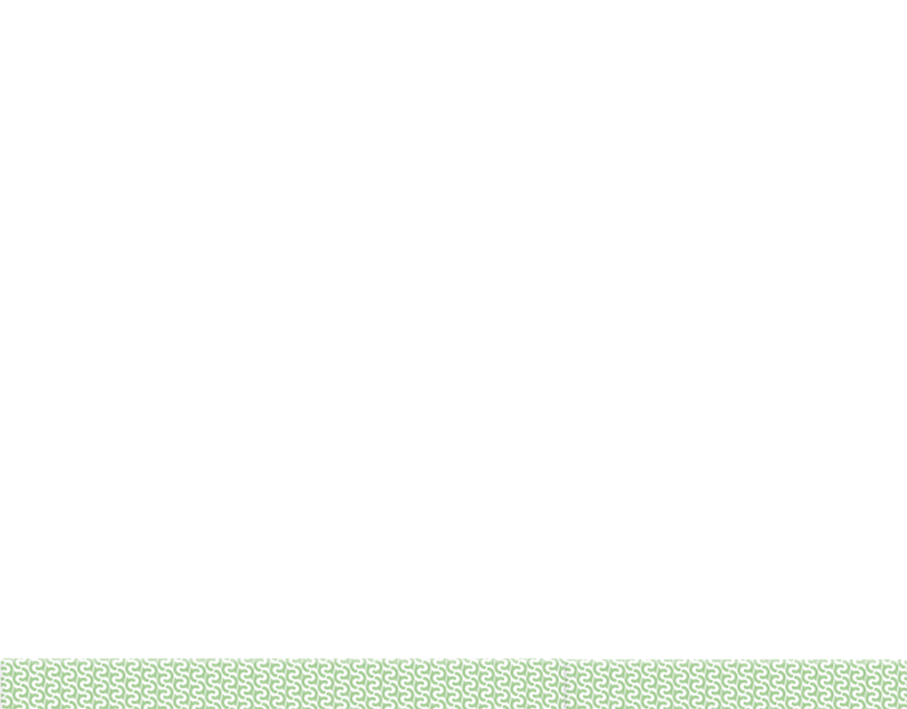 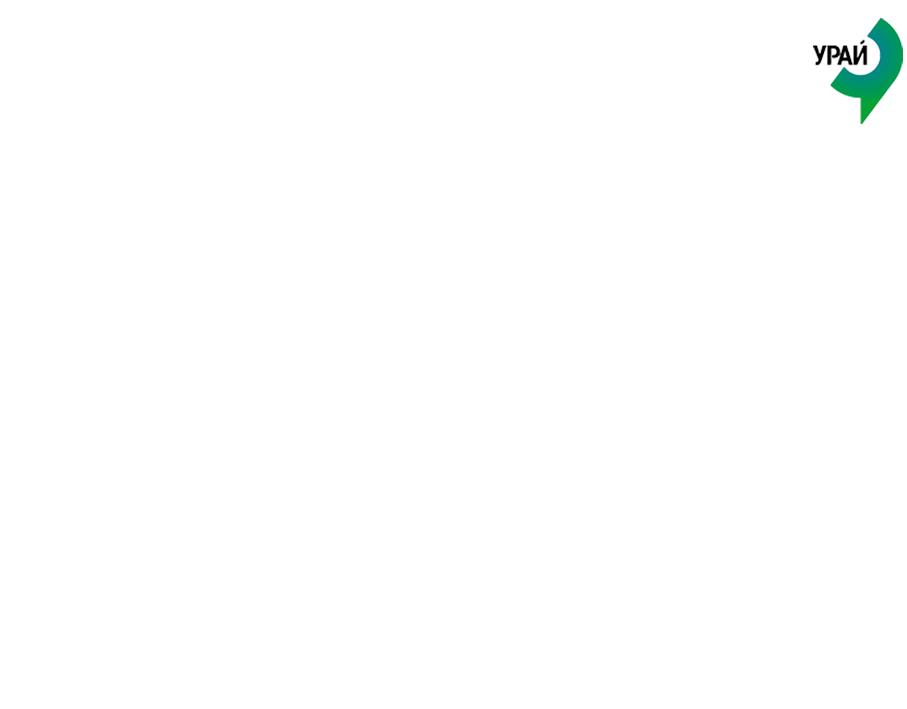 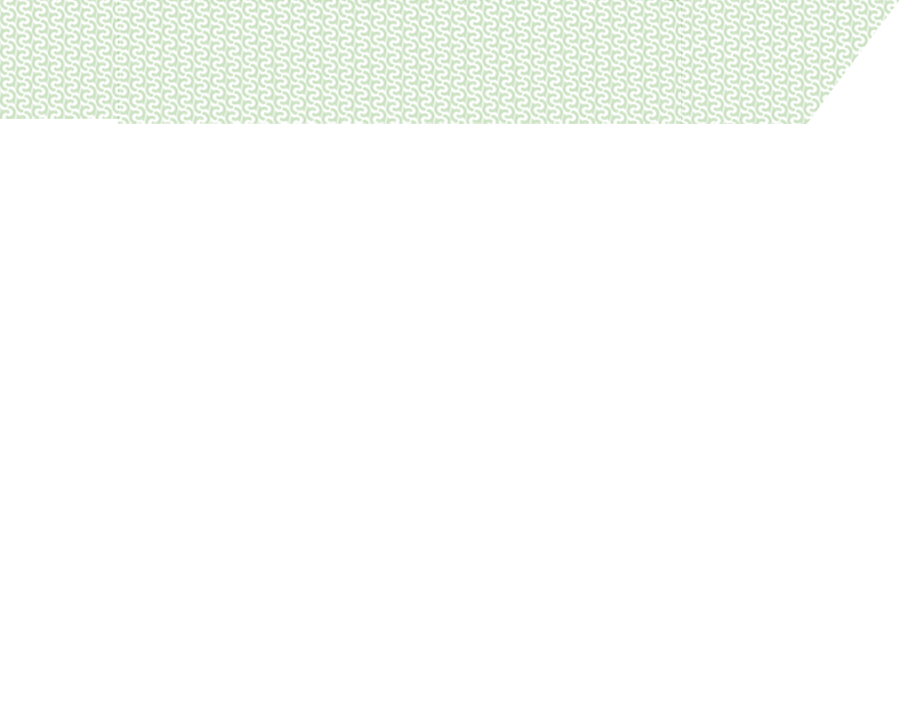 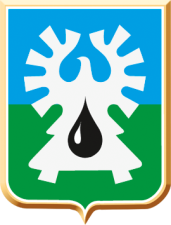 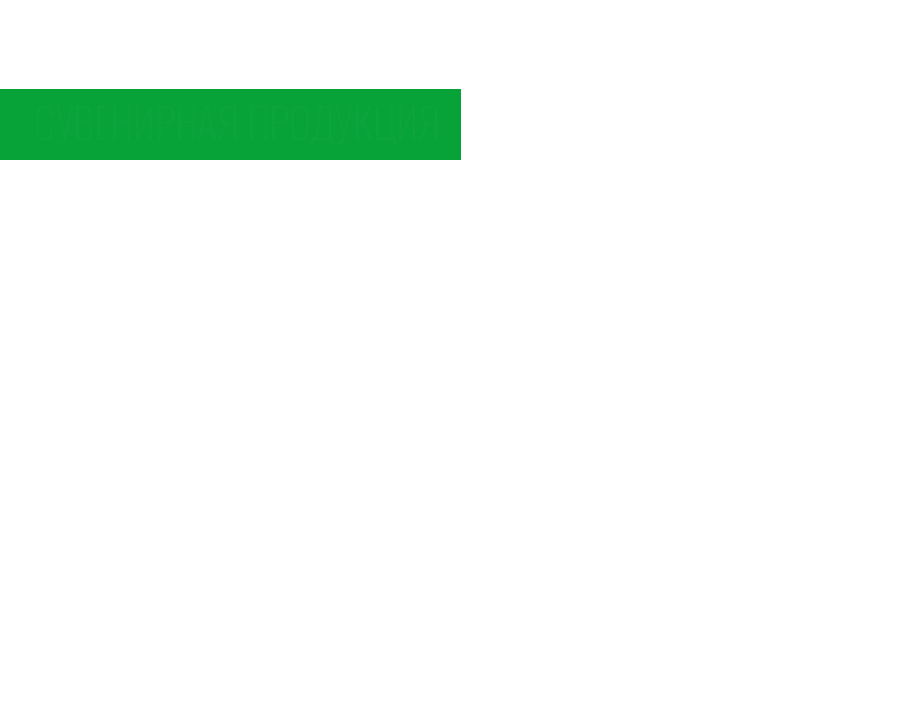 Объем муниципального долга на 2024-2026 годы, тыс.рублей
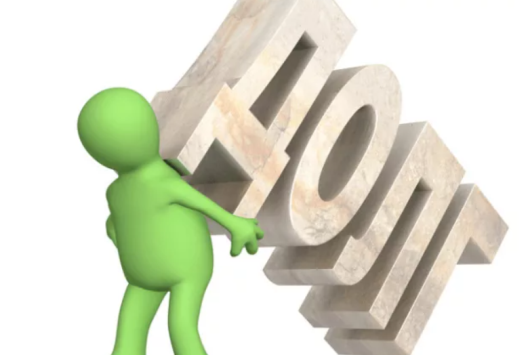 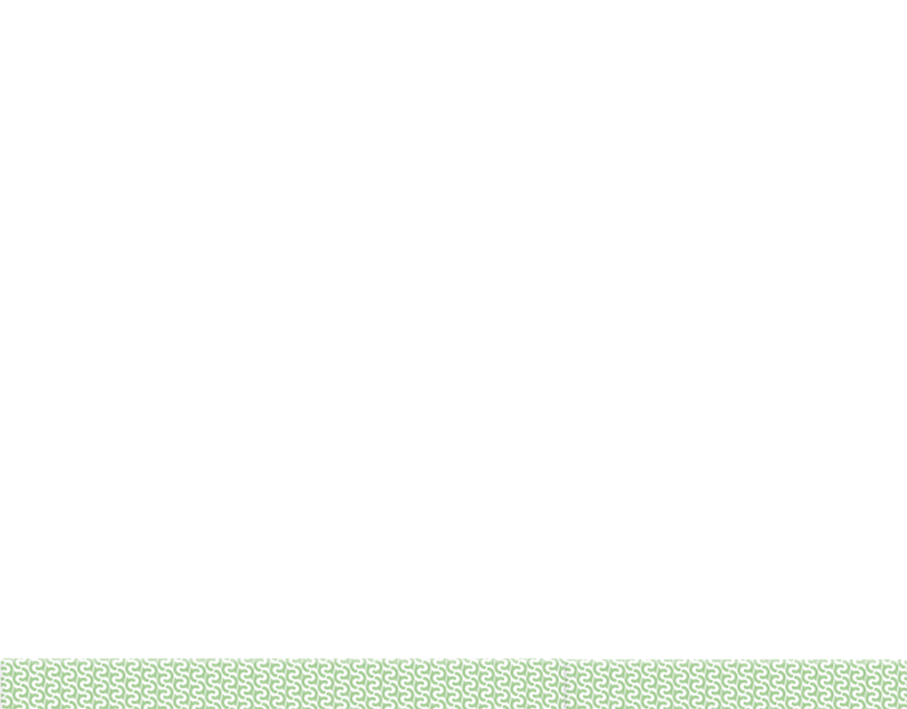 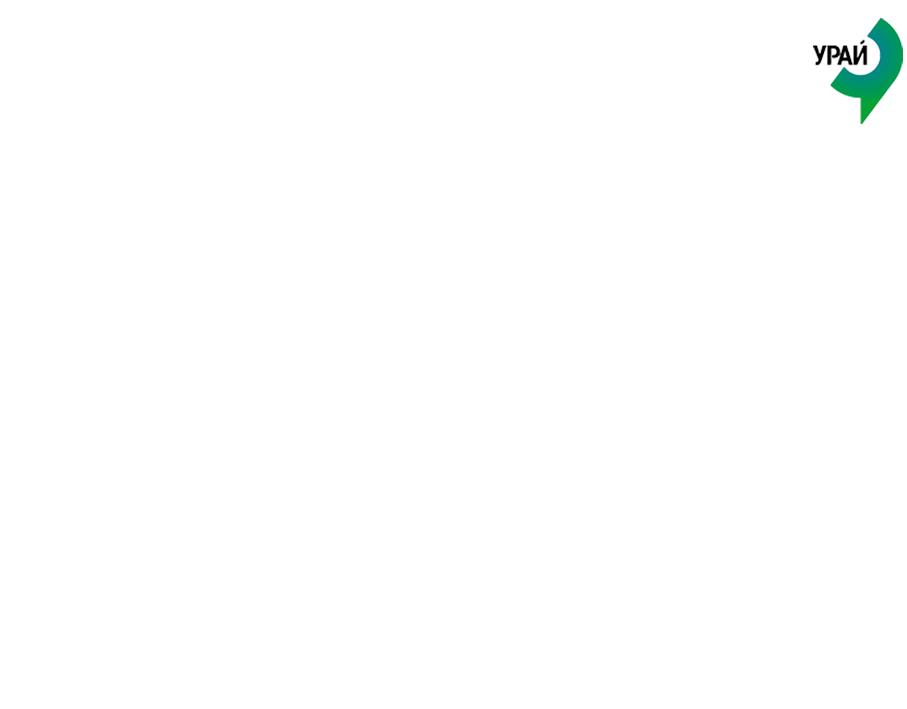 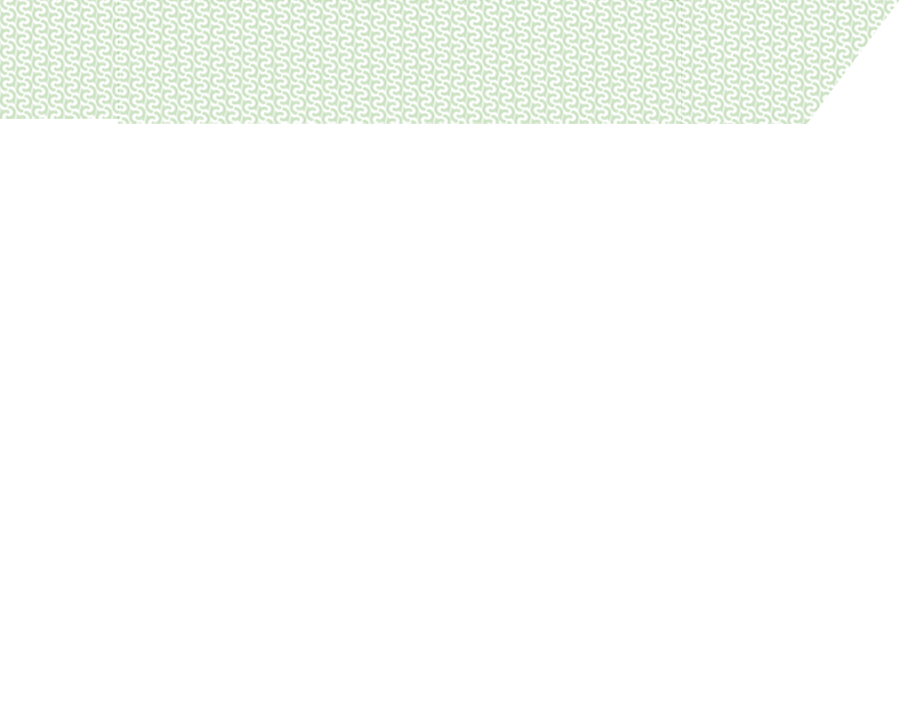 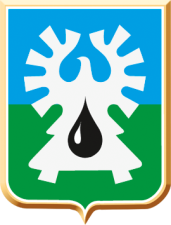 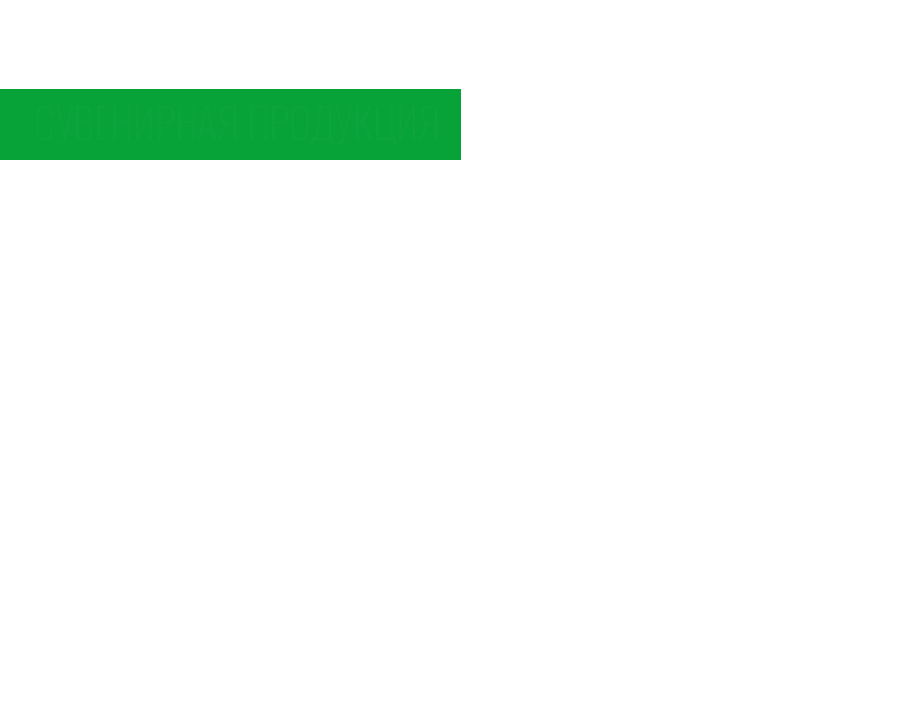 Контактная информация
Комитет по финансам администрации города Урай
Адрес: микрорайон 2, дом 60, город Урай, Тюменская область, Ханты-Мансийский автономный округ – Югра, 628285
E-mail: komfin@uray.ru
Председатель комитета – 
Хусаинова Ирина Валериевна,
 тел.: (34676) 2-33-56


Начальник бюджетного управления –
Зорина Лариса Васильевна,
тел.: (34676) 2-05-82
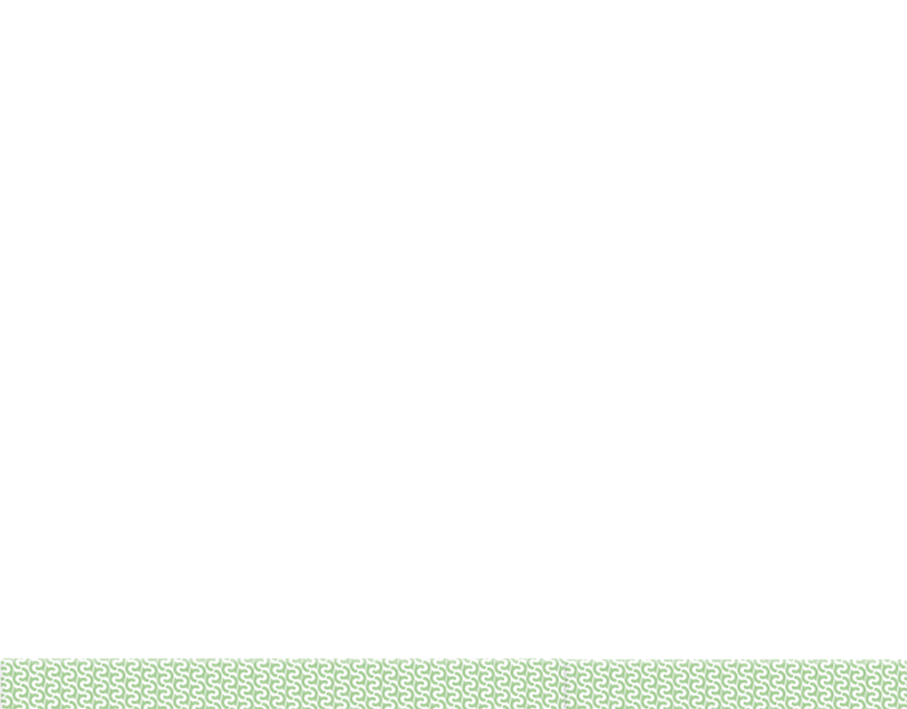